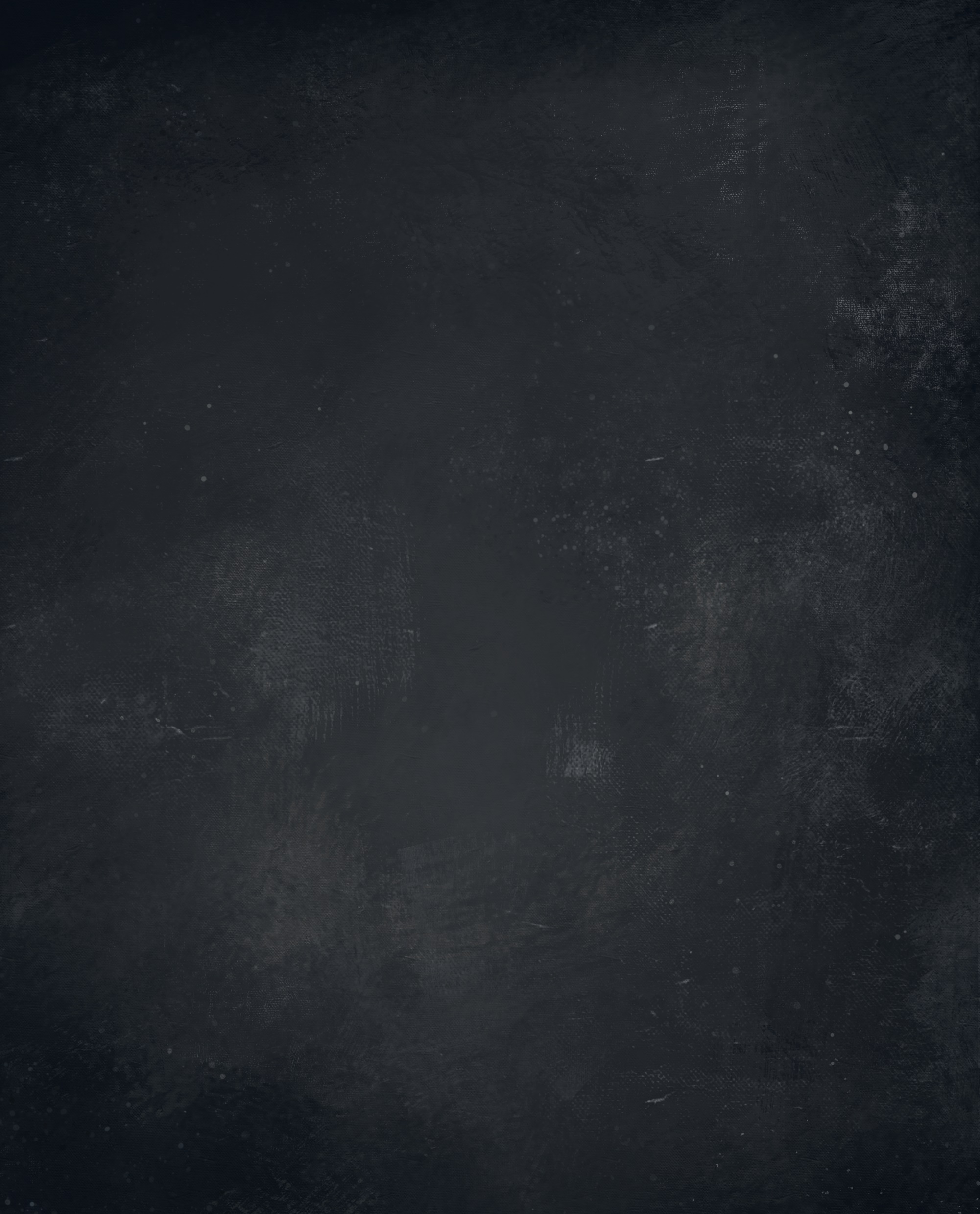 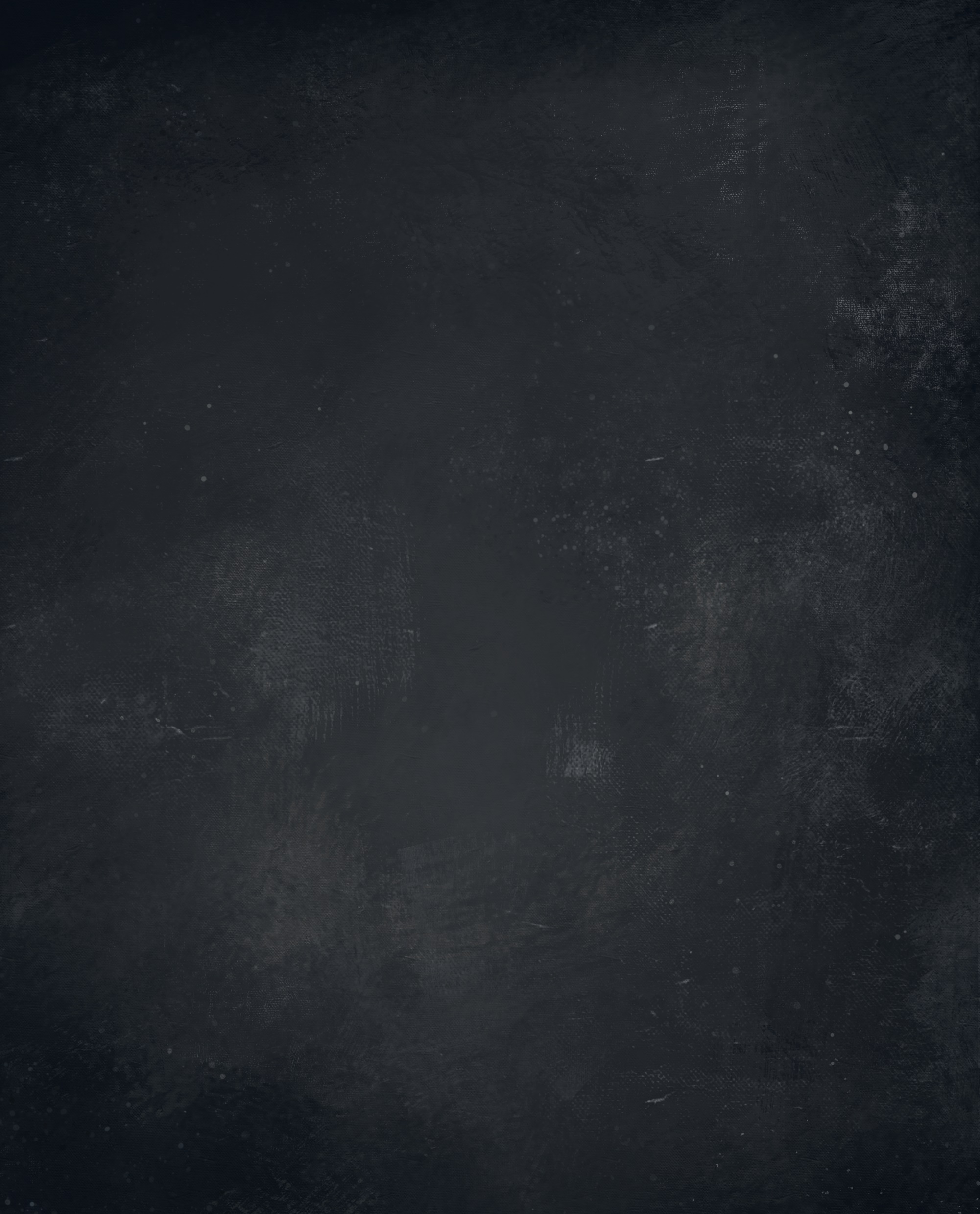 JOURNÉE 
DU SEL
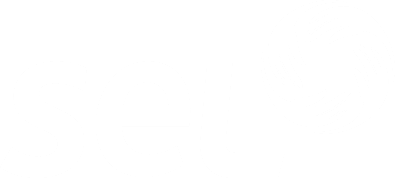 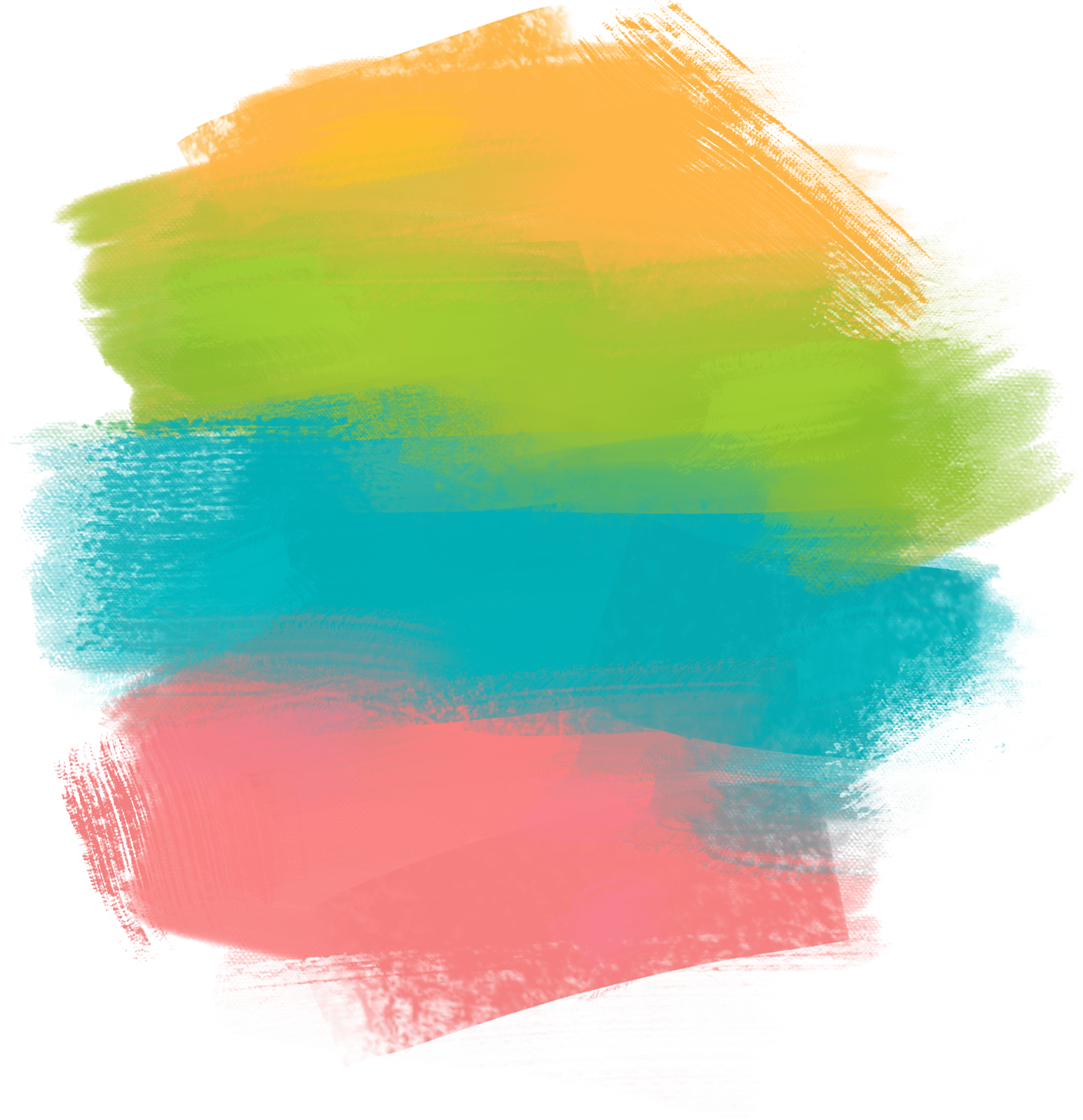 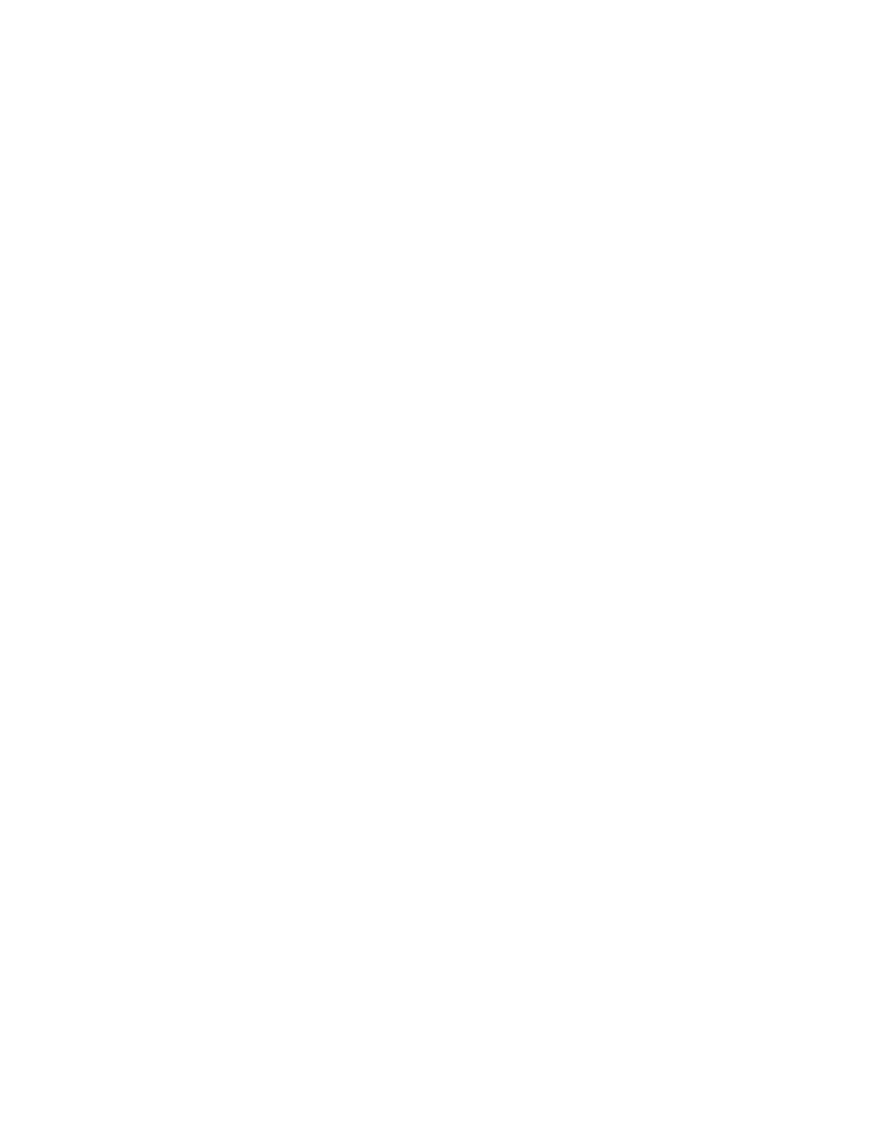 Une action chrétienne dans un monde en détresse
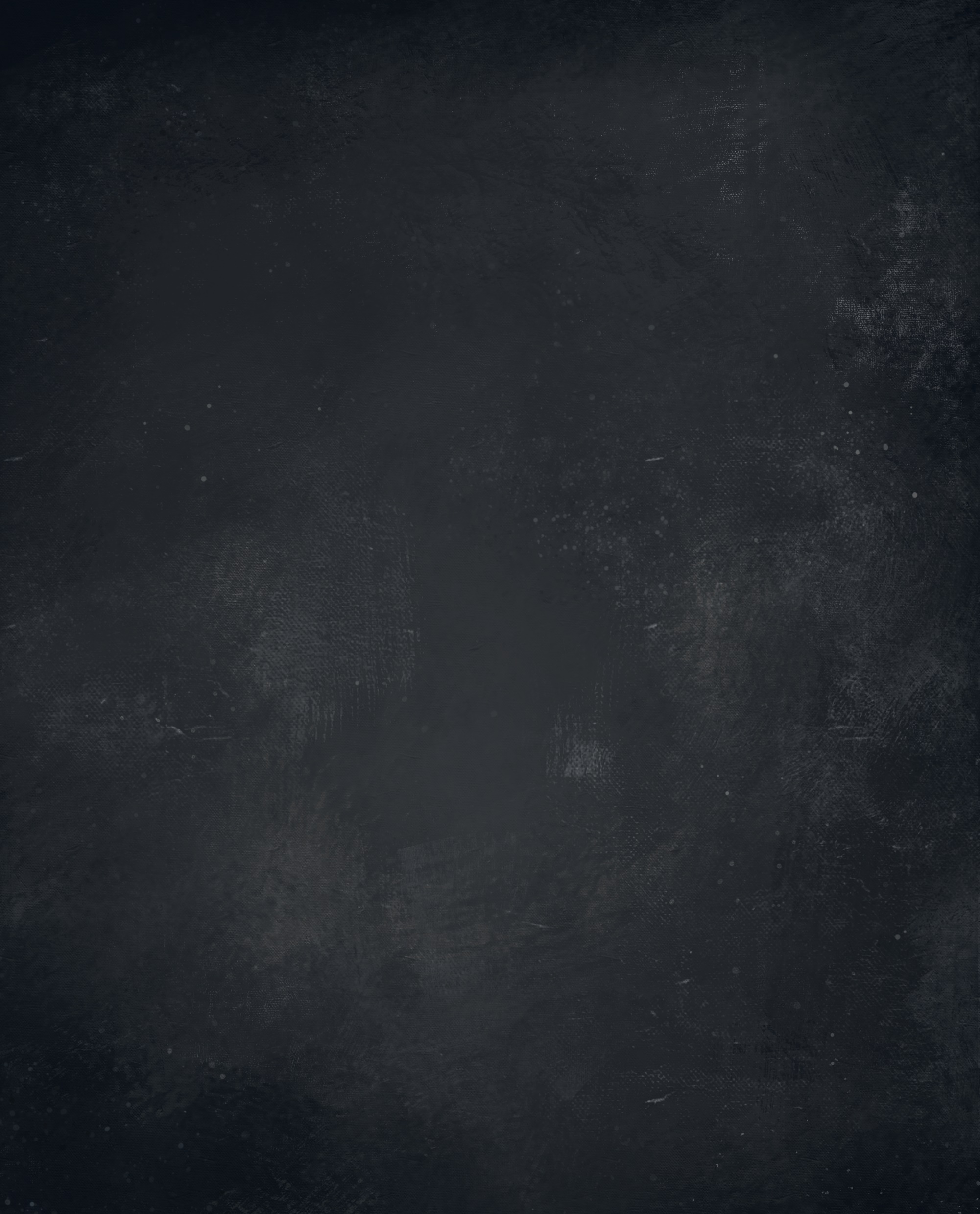 JOURNÉE 
DU SEL
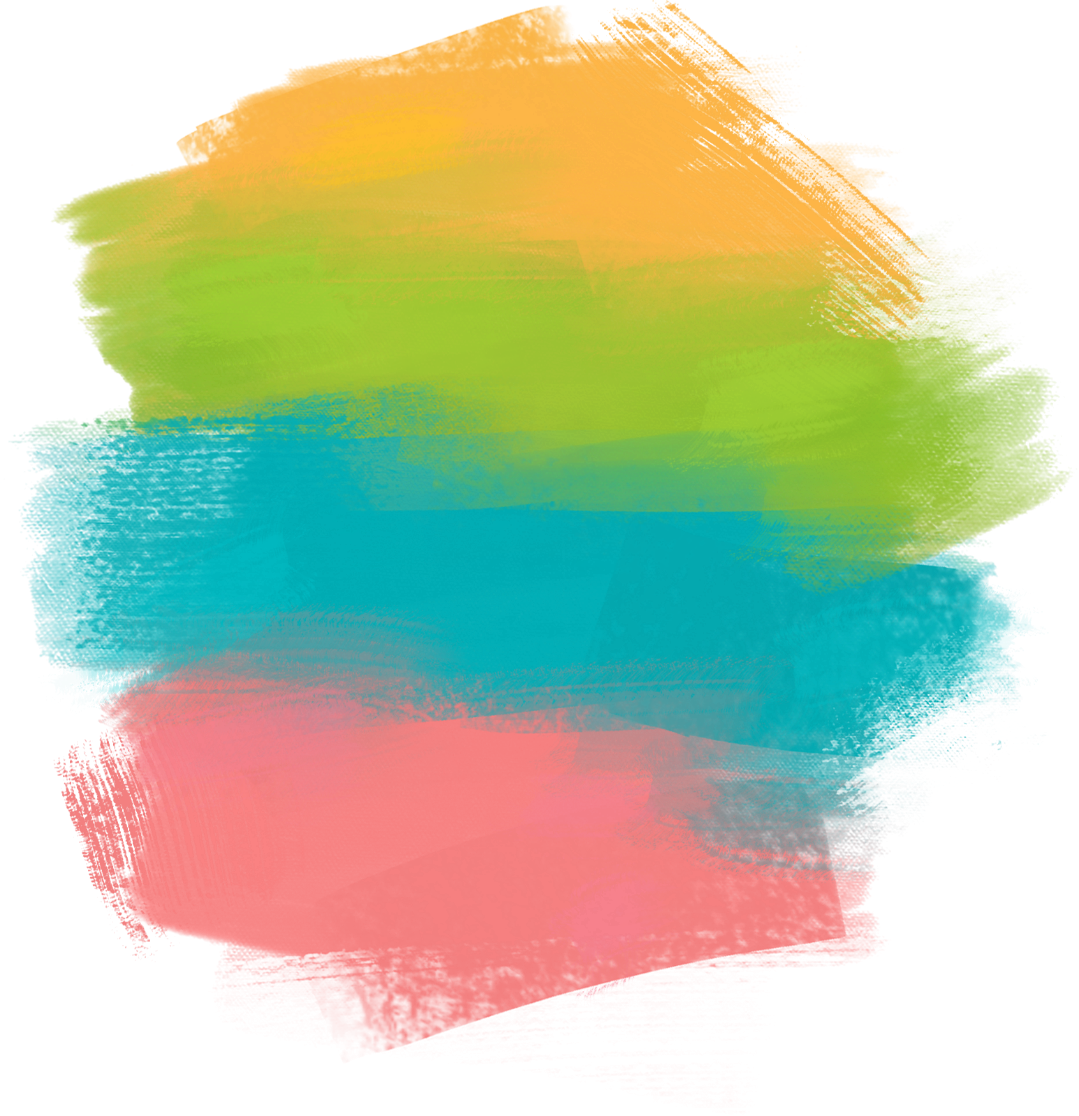 ACCUEIL
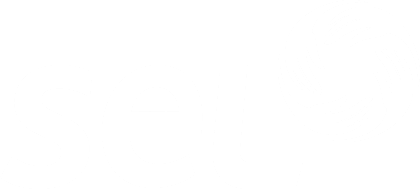 Une action chrétienne dans un monde en détresse
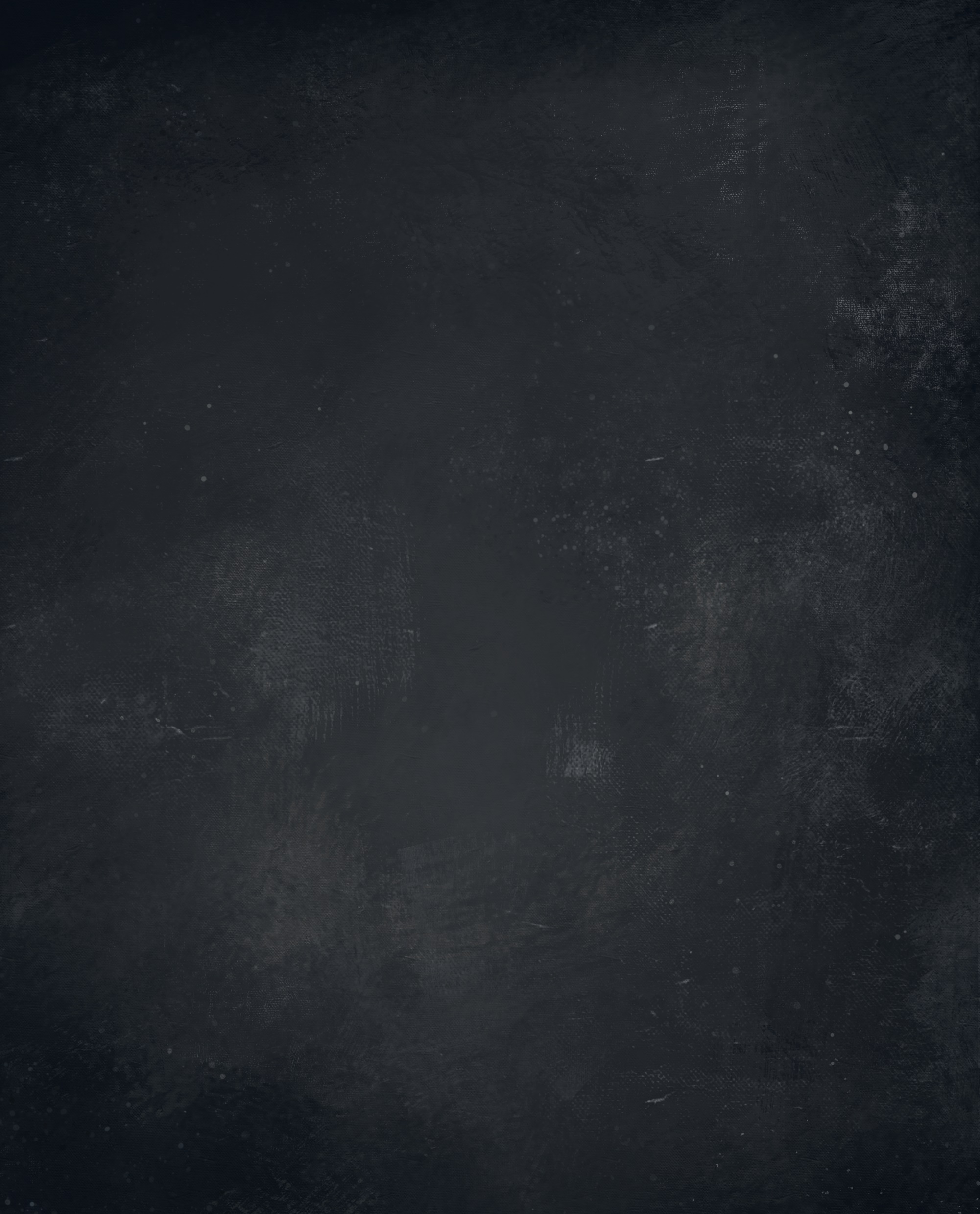 JOURNÉE 
DU SEL
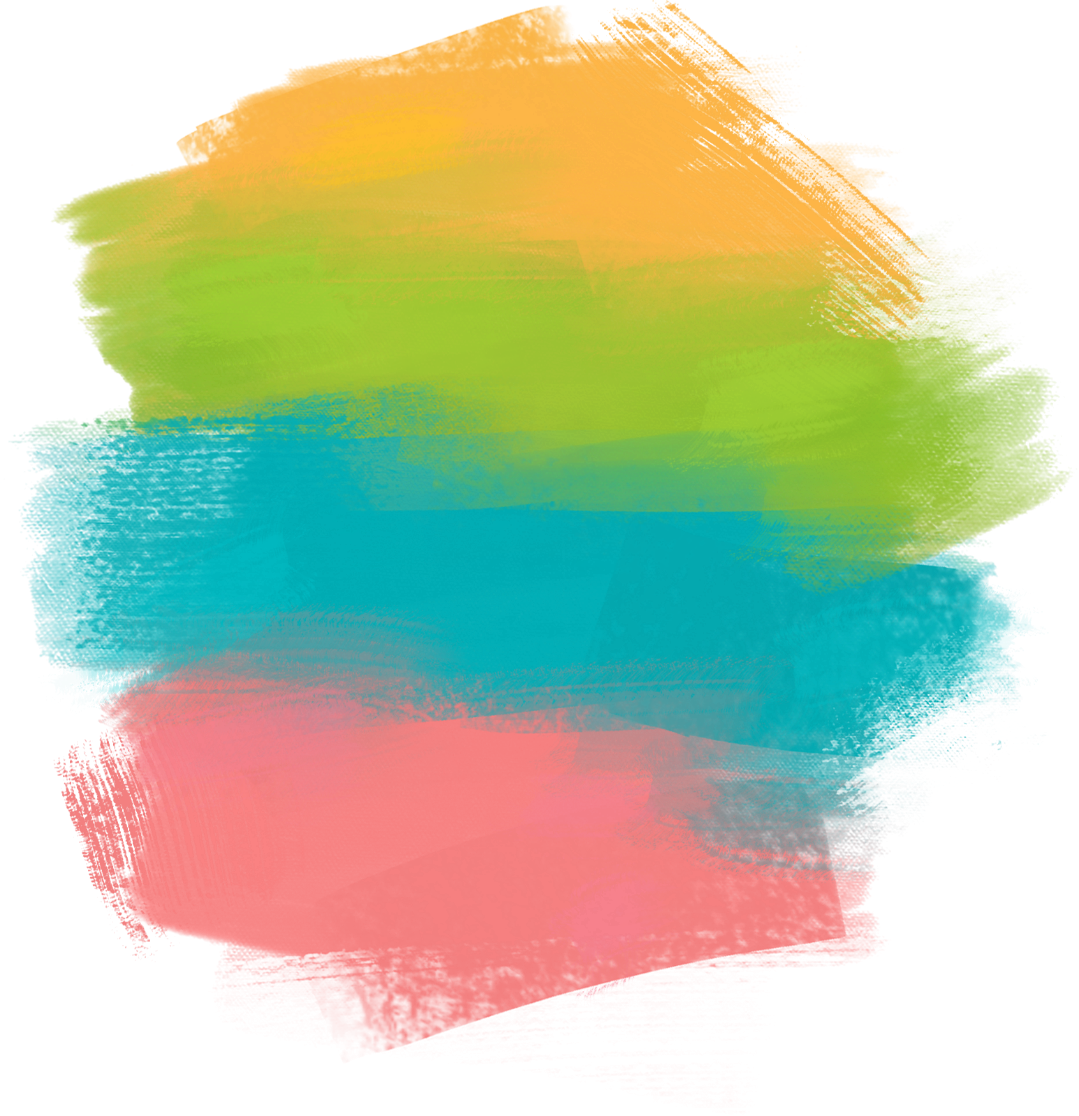 PRIÈRE
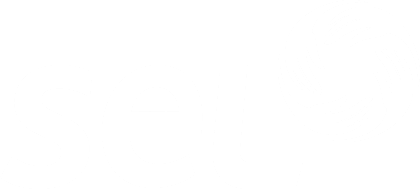 Une action chrétienne dans un monde en détresse
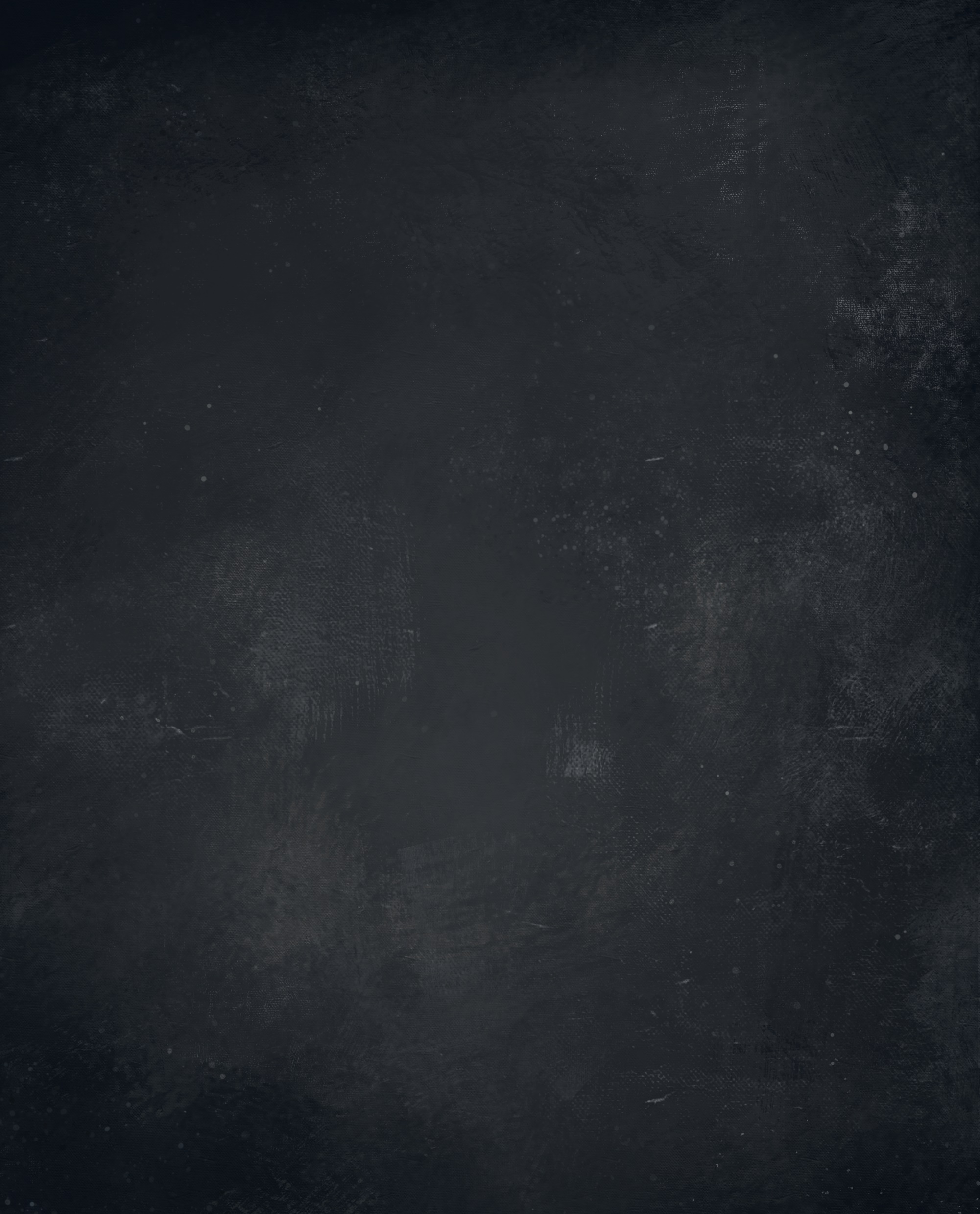 JOURNÉE 
DU SEL
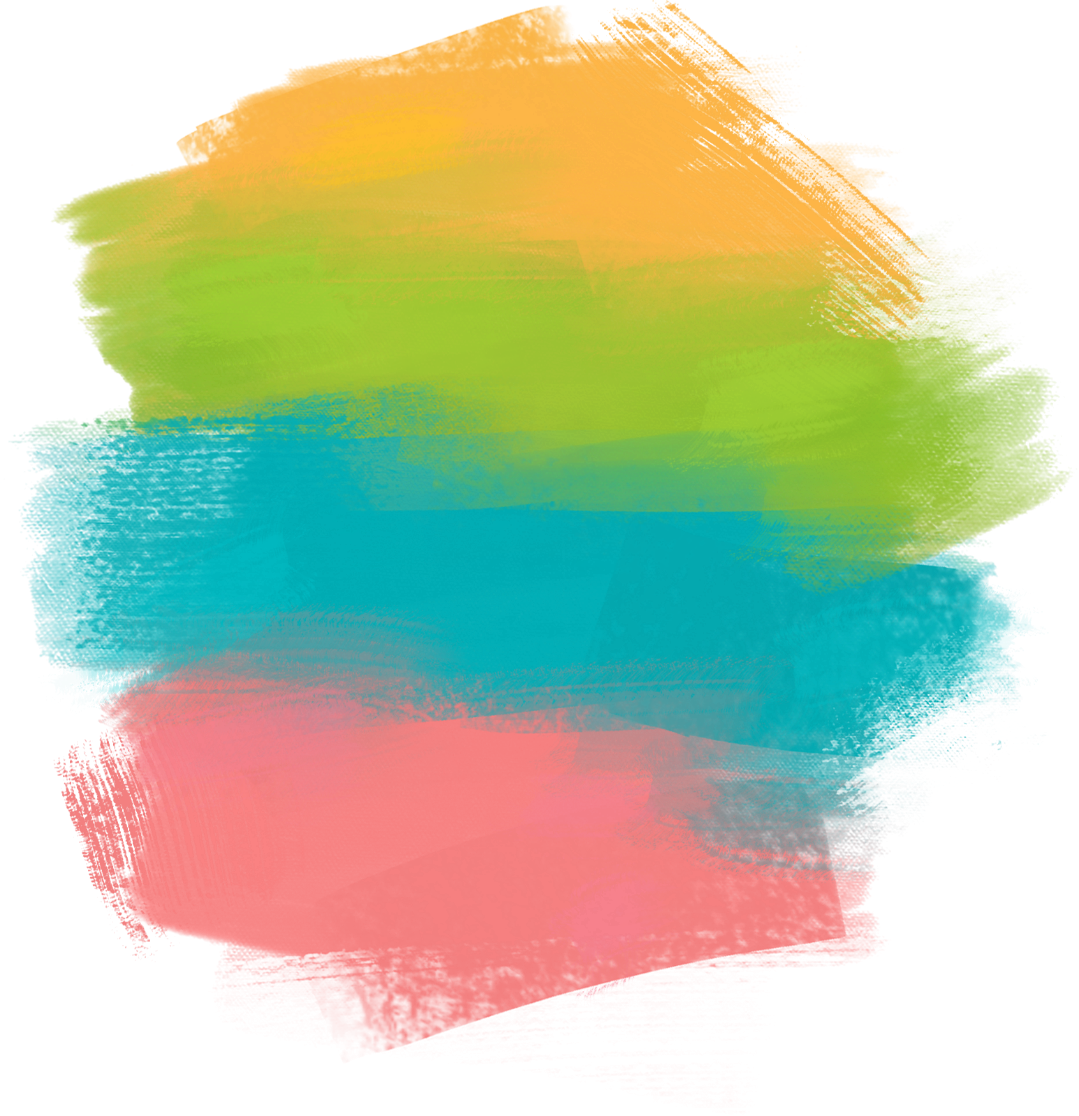 LECTURE BIBLIQUE
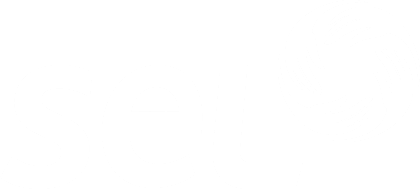 Une action chrétienne dans un monde en détresse
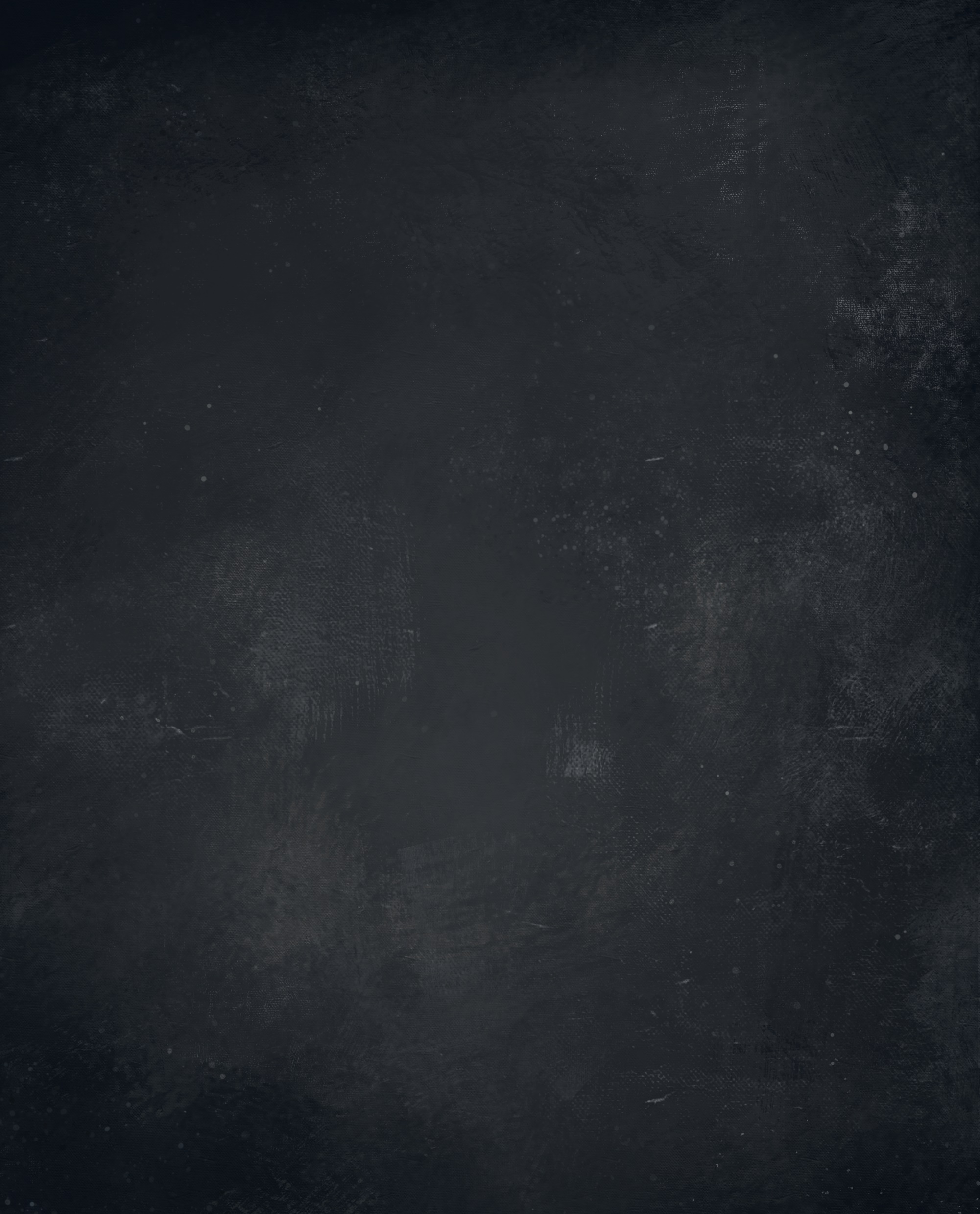 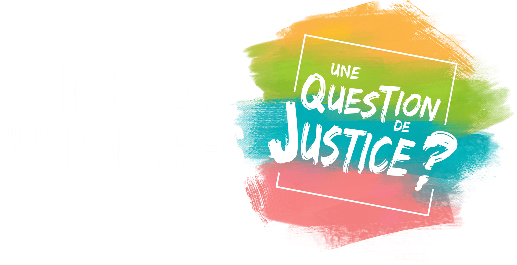 PSAUMES
71.14-19
Quant à moi, j’espérerai toujours, je te louerai de plus en plus. 
Ma bouche proclamera ta justice, ton salut, chaque jour, 
car j’ignore le nombre de tes bienfaits. Je raconterai tes hauts faits, Seigneur Éternel, je rappellerai ta justice, la tienne seule. 
Ô Dieu, tu m’as instruit dès ma jeunesse, et jusqu’à présent 
j’annonce tes merveilles. Ne m’abandonne pas, ô Dieu, 
malgré ma vieillesse et mes cheveux blancs, afin que j’annonce 
ta force à la génération présente, ta puissance à tous ceux qui viendront ! 
Ta justice, ô Dieu, atteint les sommets. 
Tu as accompli de grandes choses : 
ô Dieu, qui est semblable à toi ?
Une action chrétienne dans un monde en détresse
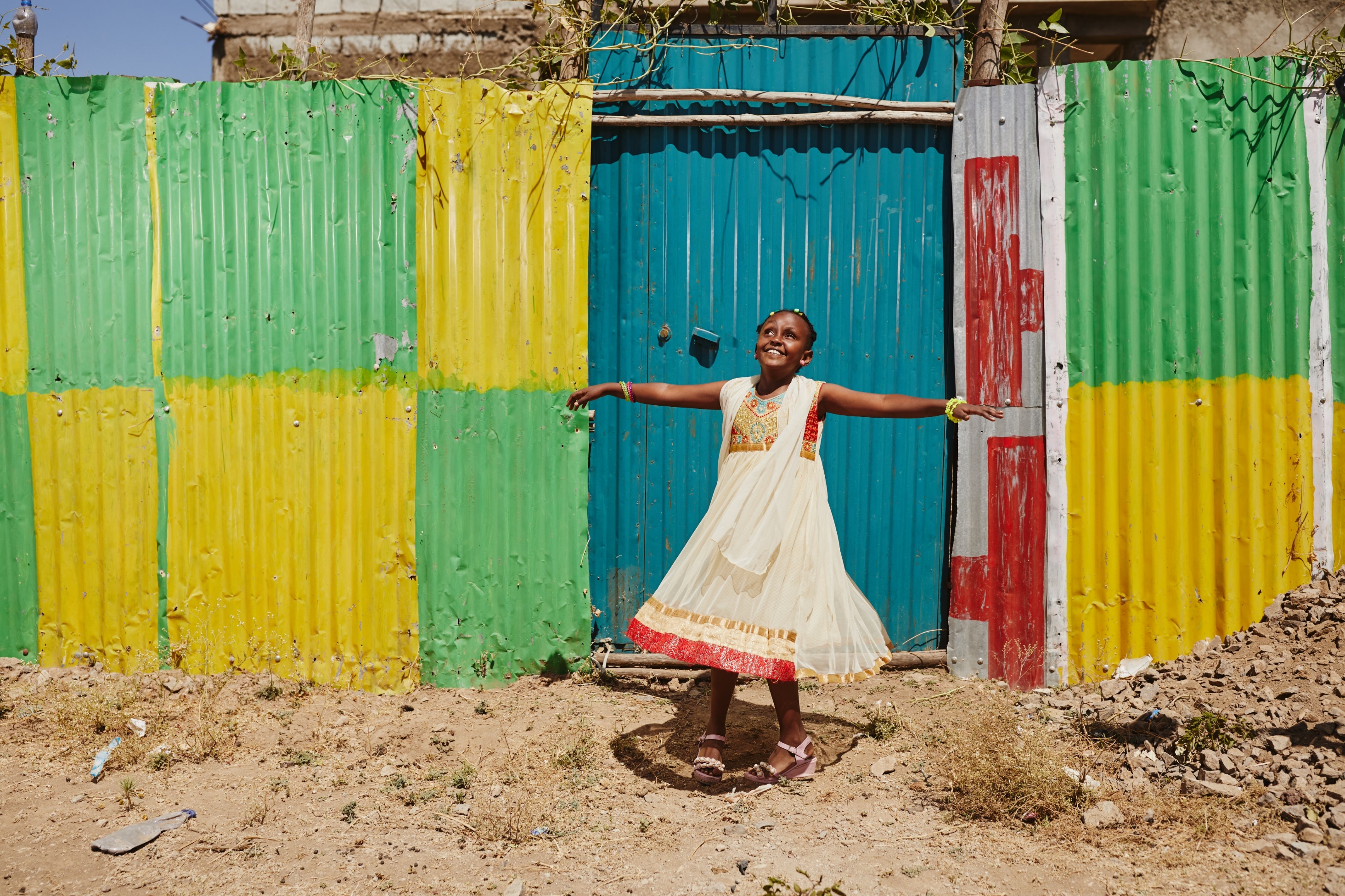 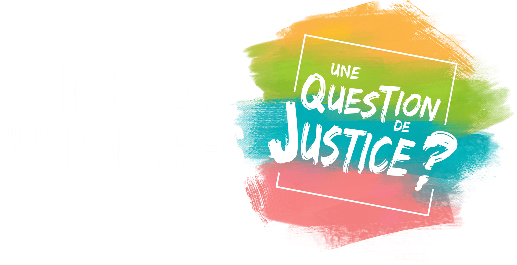 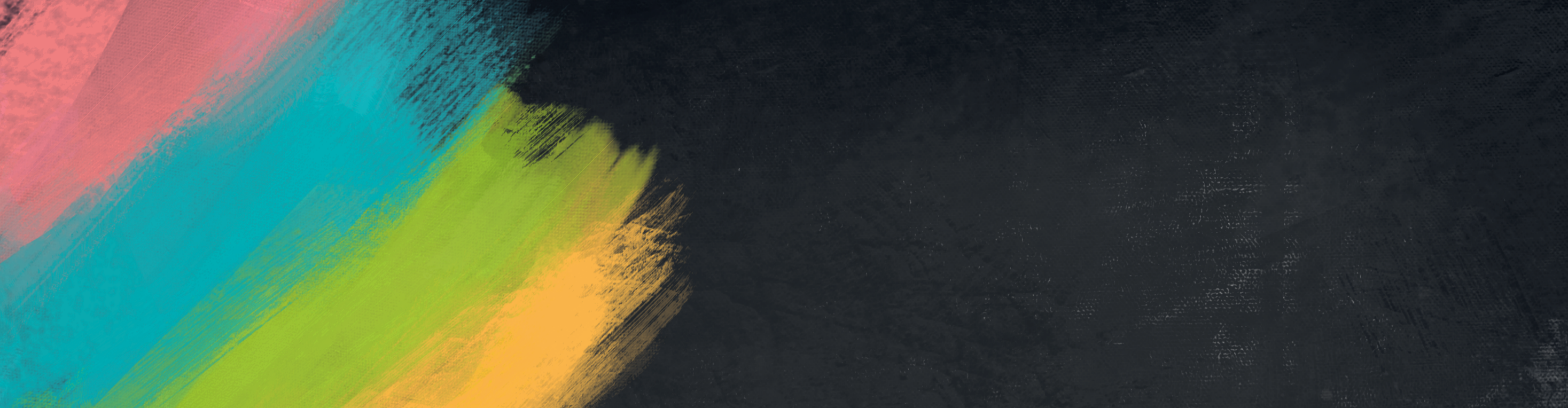 Une action chrétienne dans un monde en détresse
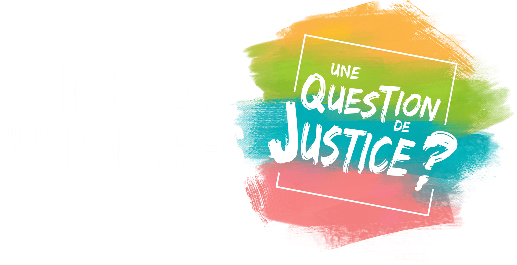 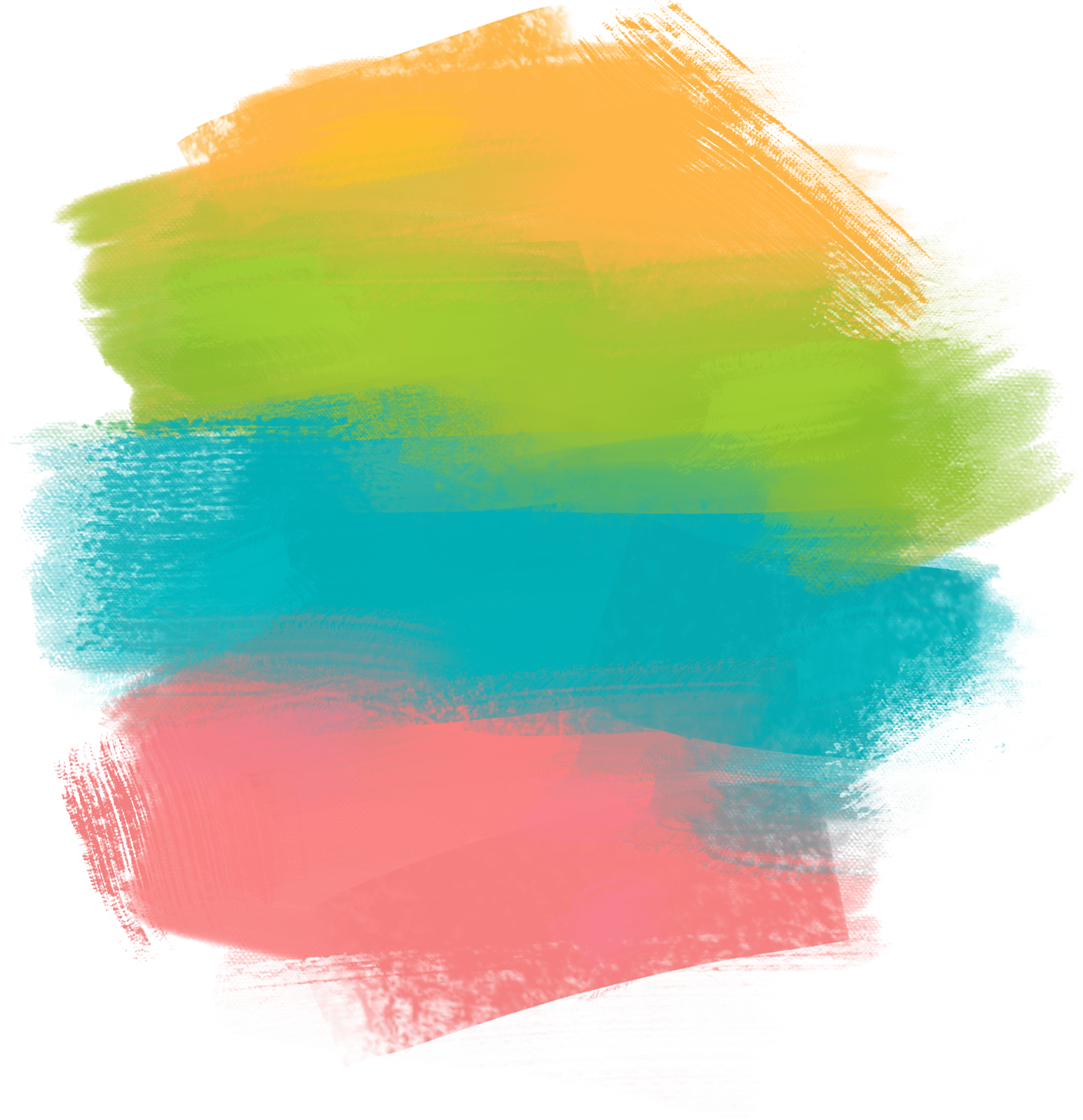 GRANDES ET 
MERVEILLEUSES
JEM 414
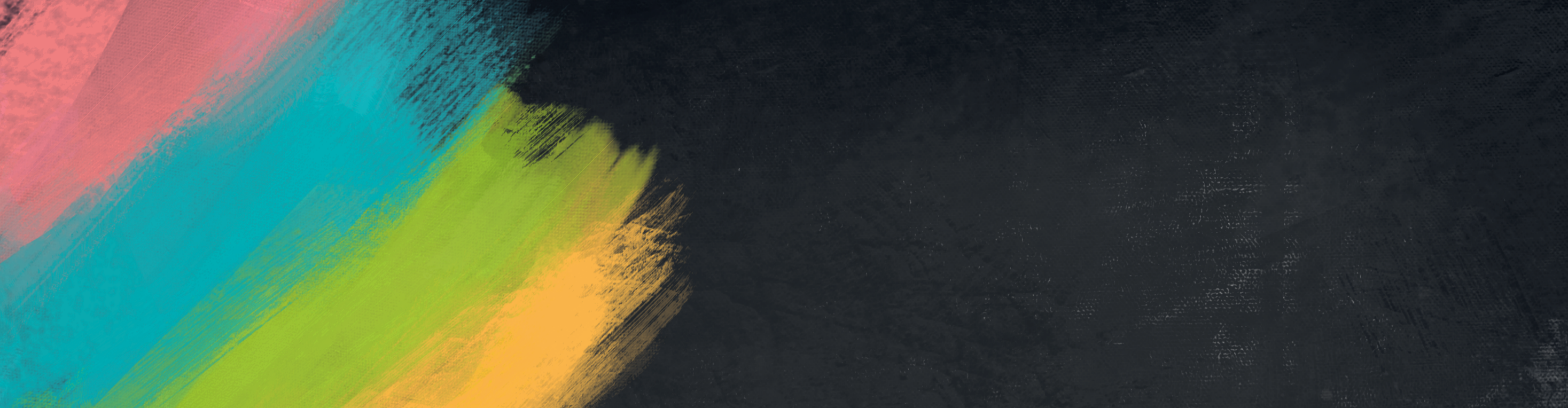 Une action chrétienne dans un monde en détresse
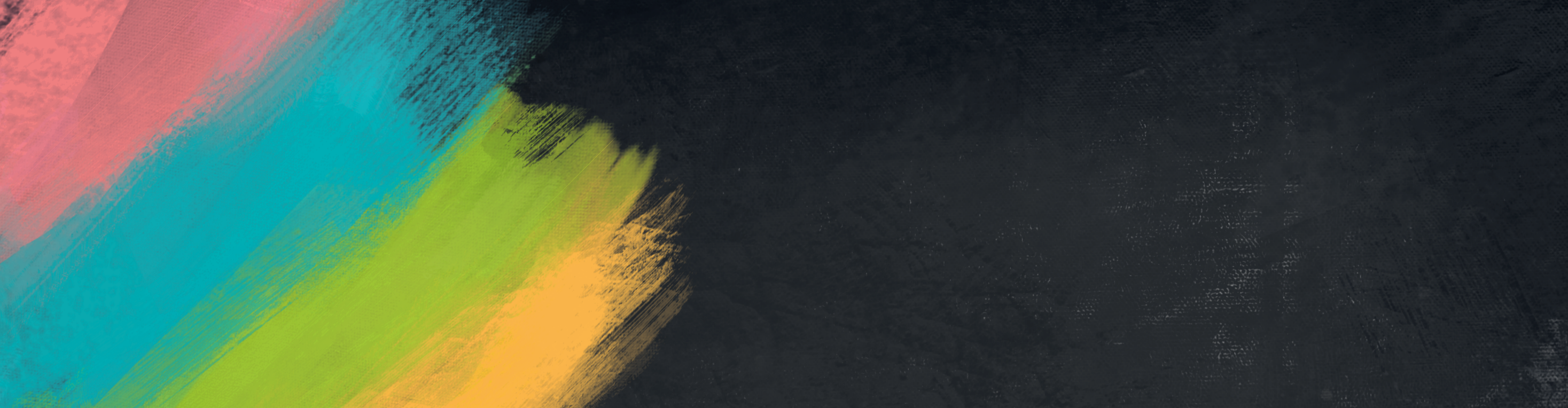 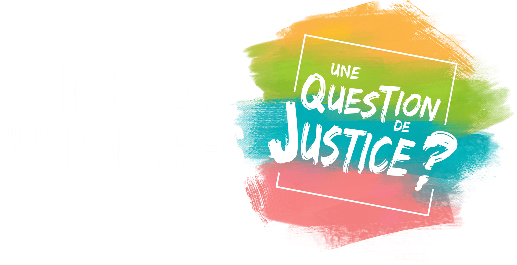 Grandes et 
merveilleuses
Grandes et merveilleuses
Sont toutes tes œuvres,
O Seigneur, notre Dieu tout-puissant,
Juste et véritable
Dans toute ta volonté,
Toi le Roi éternel.
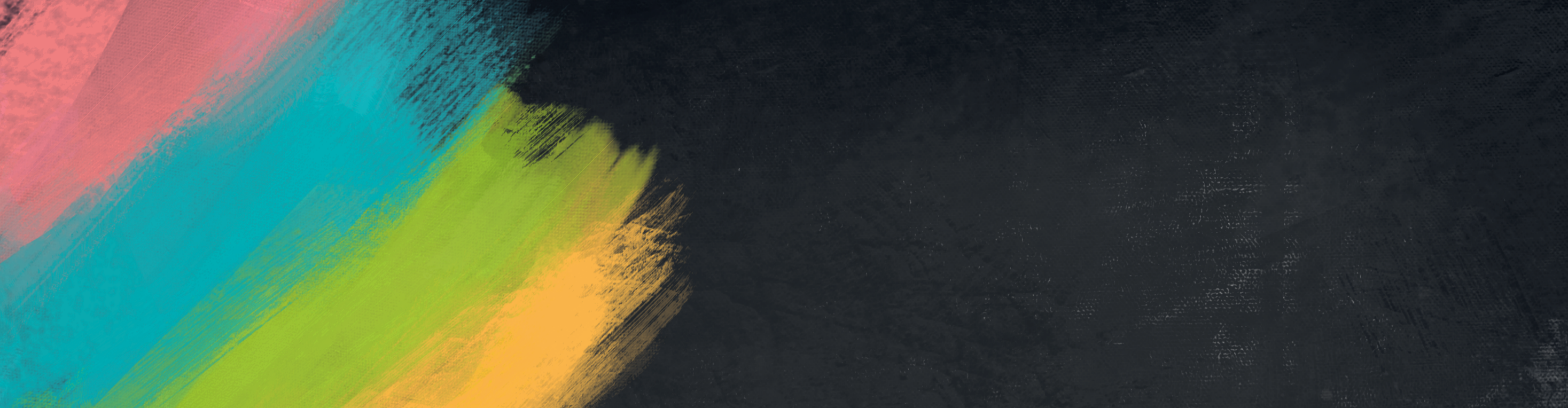 Une action chrétienne dans un monde en détresse
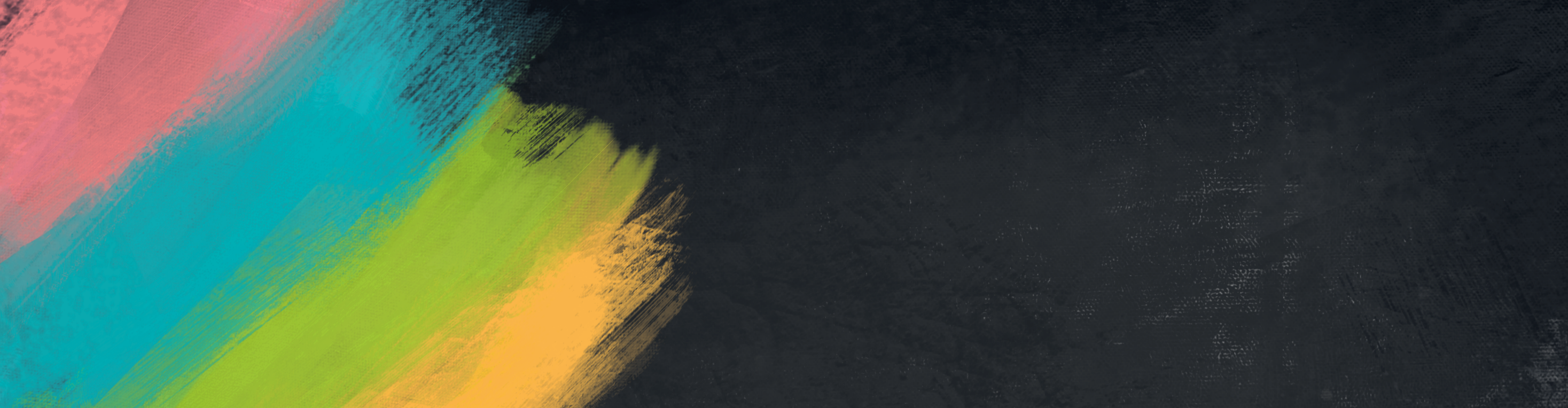 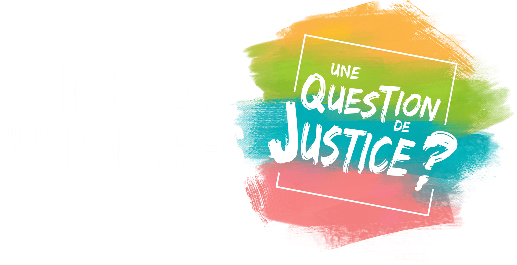 Grandes et 
merveilleuses
Qui sur la terre et dans le ciel
Est semblable à toi ?
Tu règnes sur tout l'univers,
Dieu d'Israël !
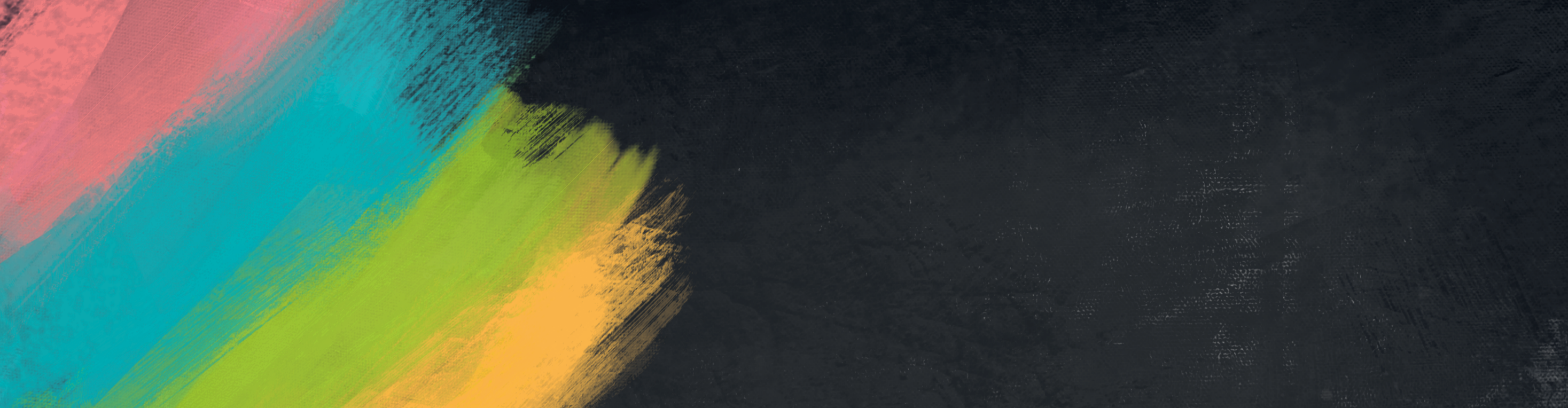 Une action chrétienne dans un monde en détresse
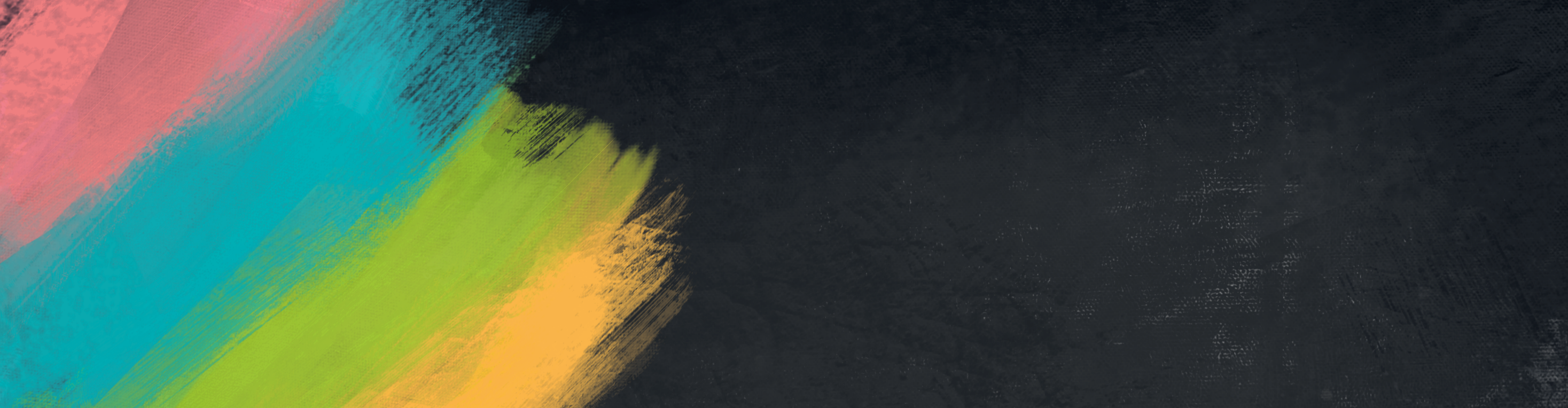 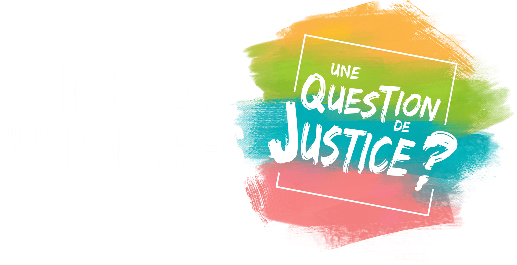 Grandes et 
merveilleuses
Un jour, devant toi,
Tout genou fléchira,
Toute langue te bénira.
Alléluia, alléluia, alléluia, amen !
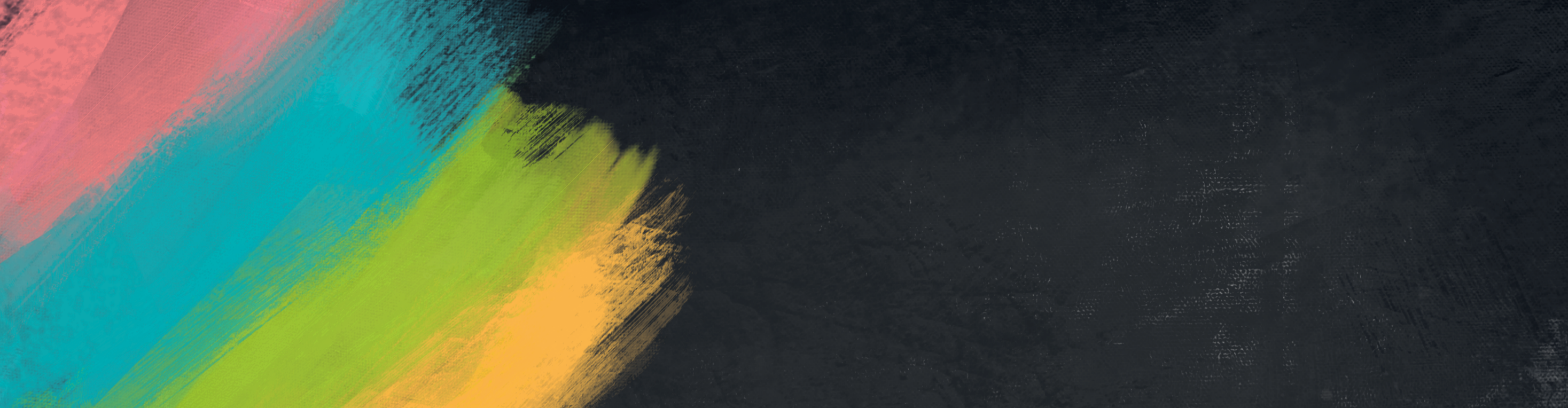 Une action chrétienne dans un monde en détresse
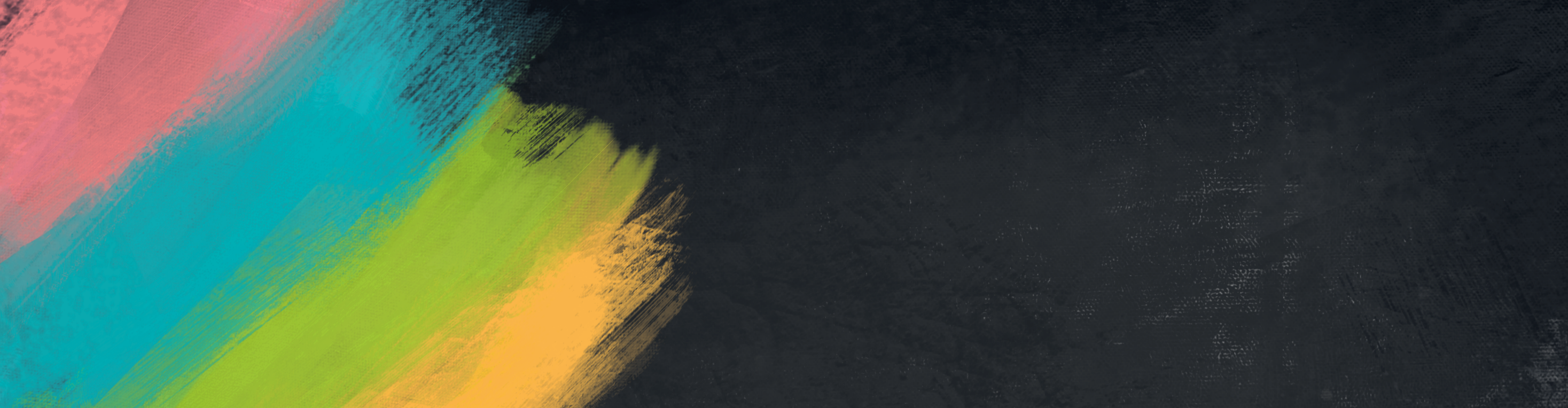 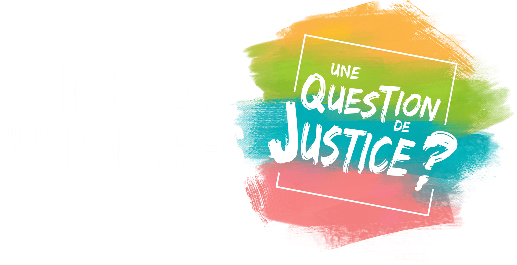 Grandes et 
merveilleuses
Laï laï laï laï……
Laï laï laï laï……
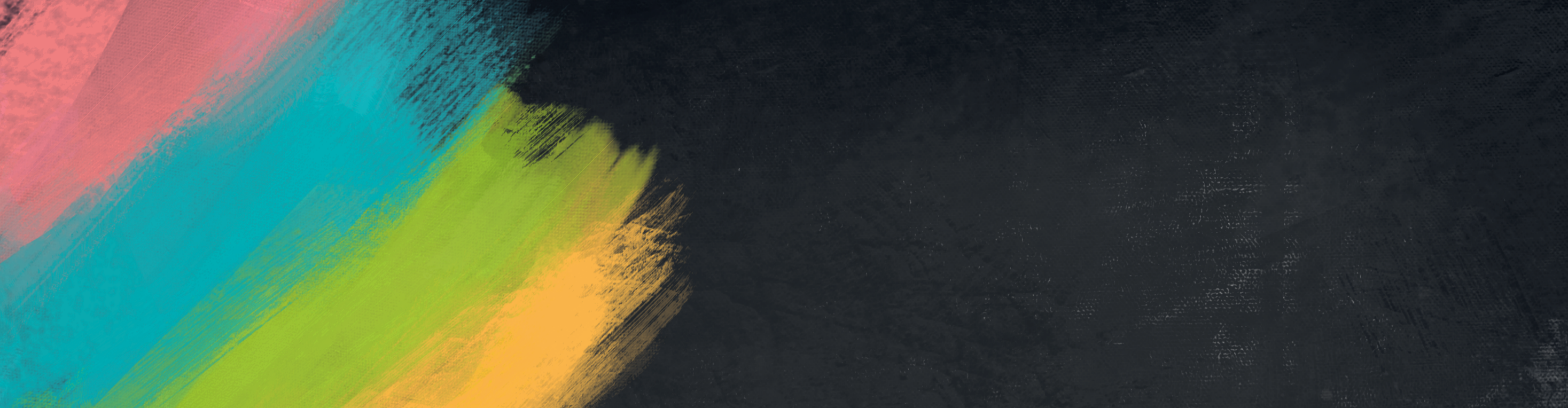 Une action chrétienne dans un monde en détresse
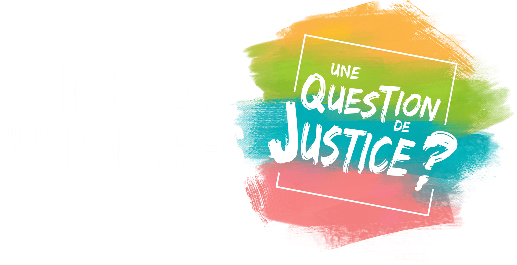 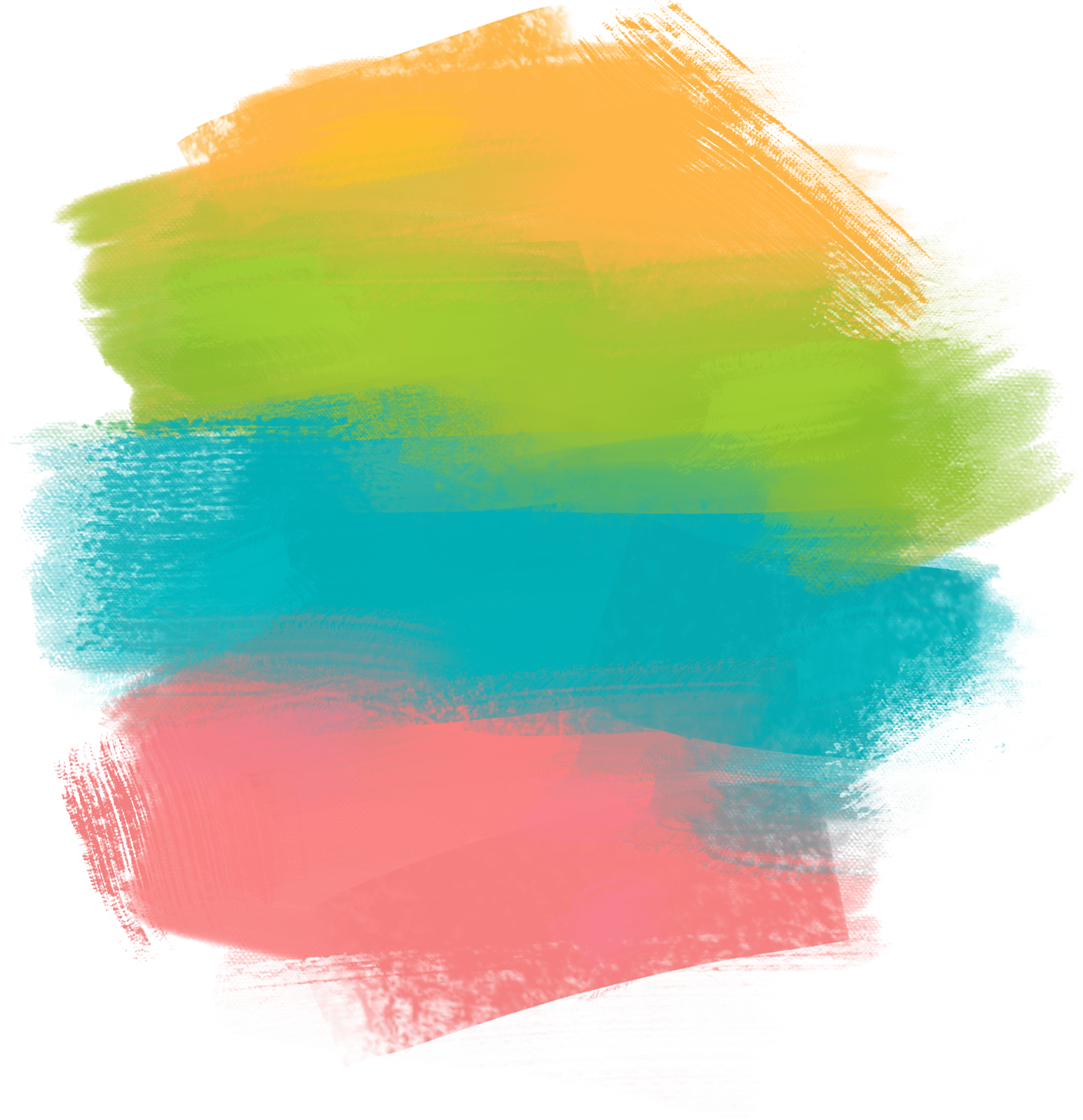 TU ES MERVEILLEUX
JEM 717
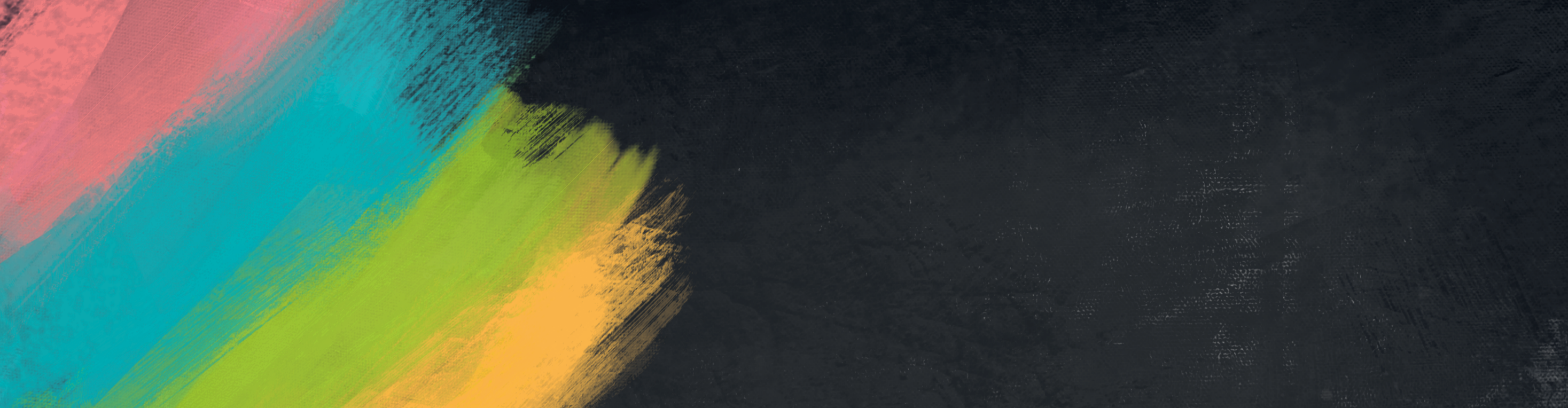 Une action chrétienne dans un monde en détresse
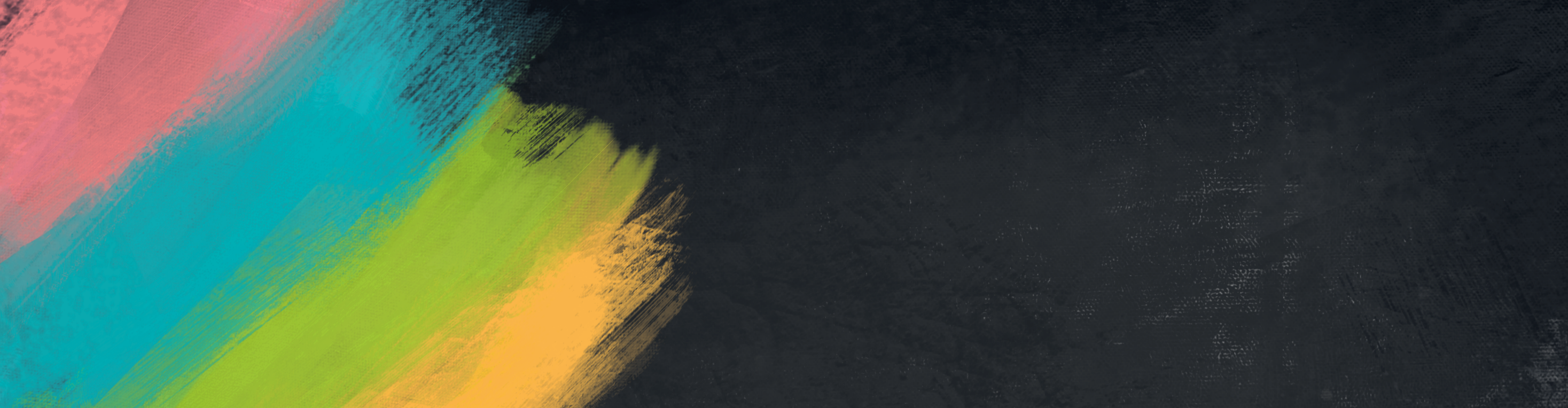 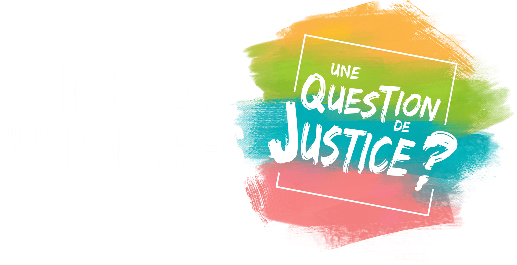 Tu es merveilleux
Nul n'est comme toi, Dieu puissant éternel,
Tu nous as consolés,
Tu nous as relevés.
Ton amour est si fort pour restaurer, sauver.
Tu es merveilleux dans tout ce que tu fais.
Tu es merveilleux dans tout ce que tu fais.
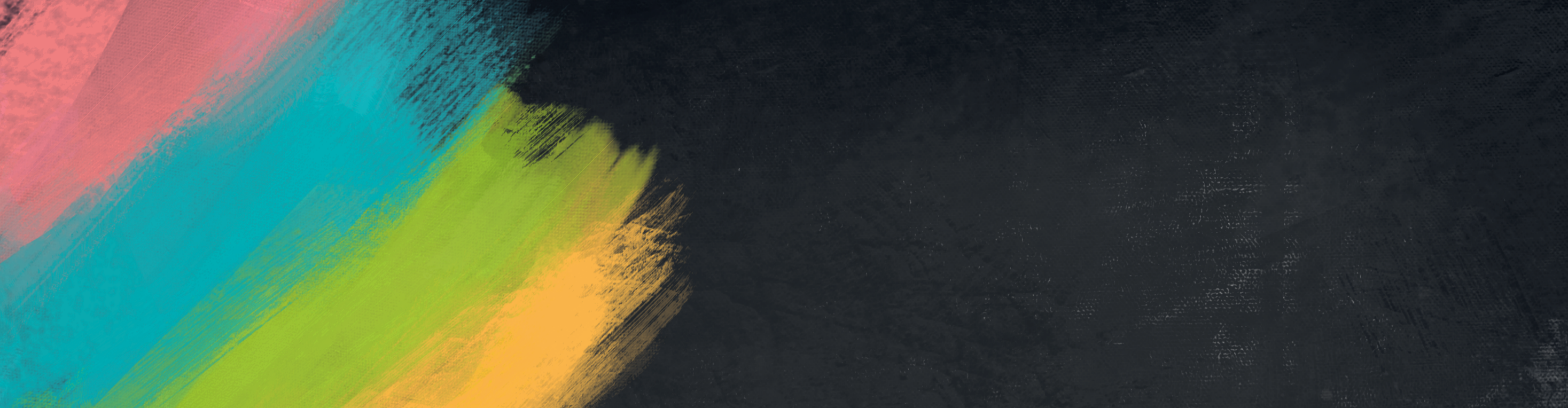 Une action chrétienne dans un monde en détresse
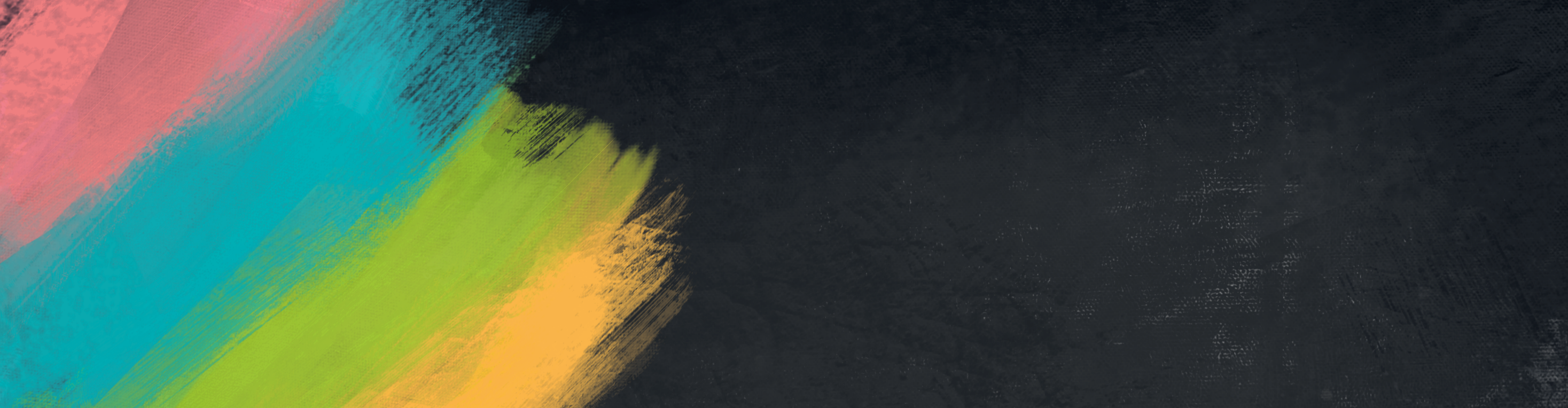 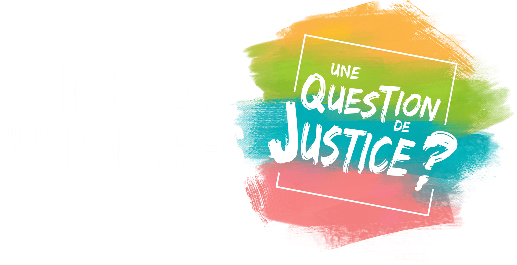 Tu es merveilleux
Oh ! tu es merveilleux
dans tout ce que tu es,
Mon père et mon sauveur,
Mon ami et mon Seigneur ;
Tu es merveilleux dans tout ce que tu es.
Tu es merveilleux dans tout ce que tu es.
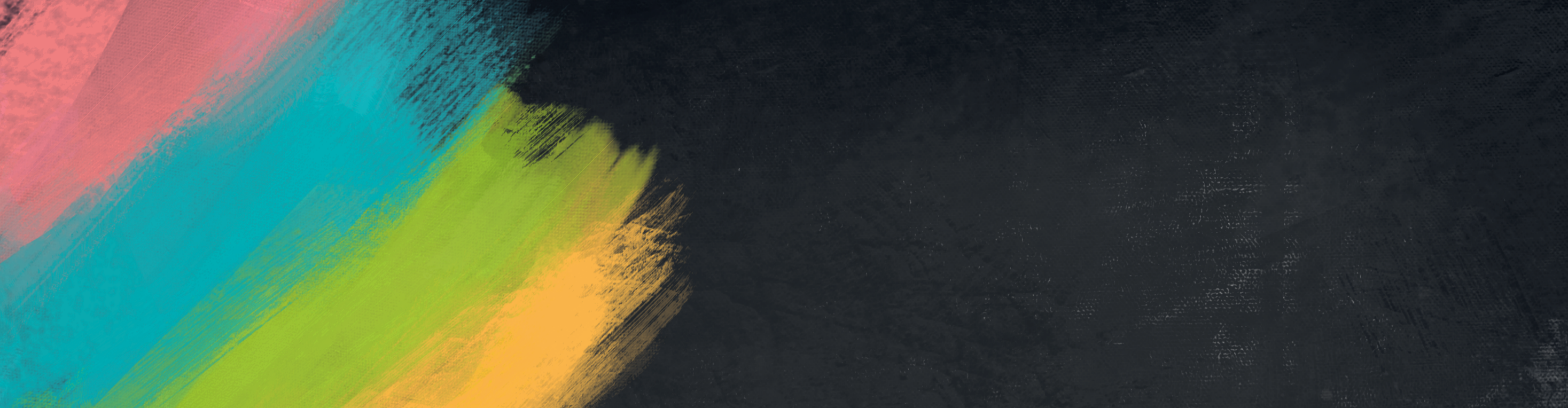 Une action chrétienne dans un monde en détresse
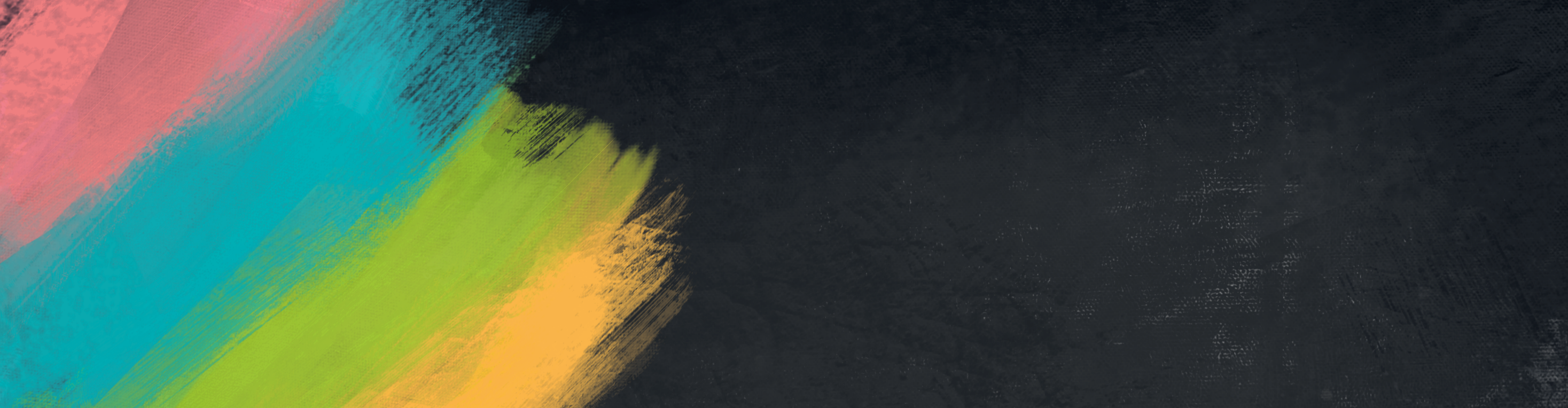 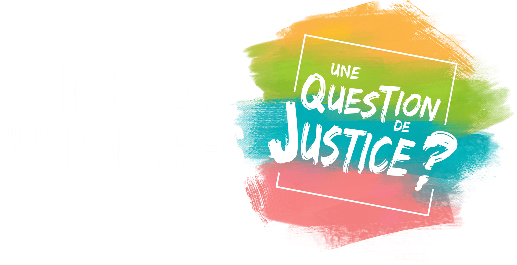 Tu es merveilleux
Nul n'est comme toi, un père et un ami
Si tendre et si patient.
Tu corriges et conduis,
Toujours à nos côtés, toujours pour nous aider.
Tu es merveilleux dans tout ce que tu fais.
Tu es merveilleux dans tout ce que tu fais.
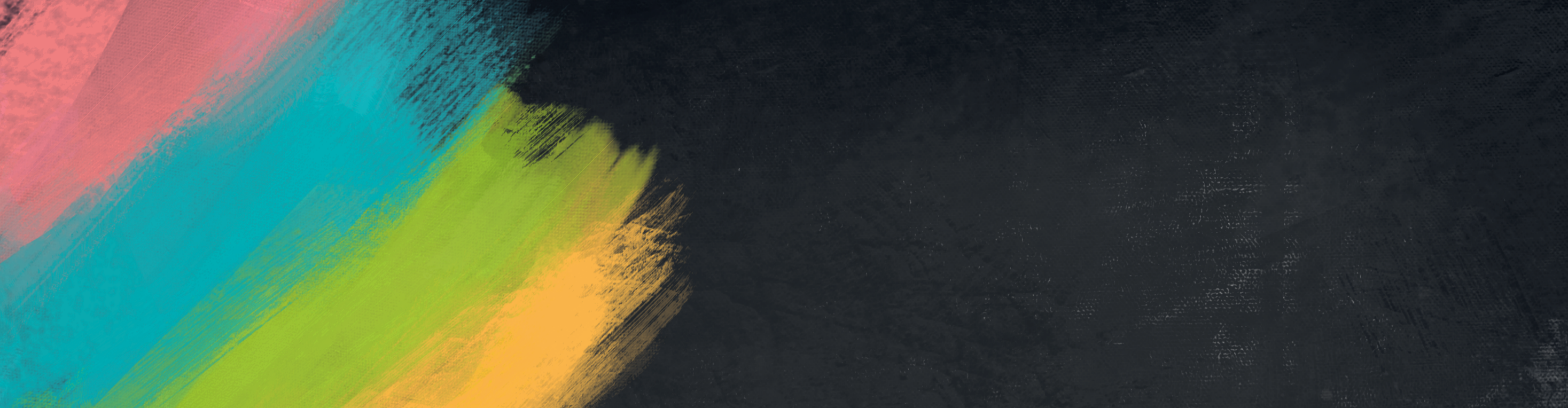 Une action chrétienne dans un monde en détresse
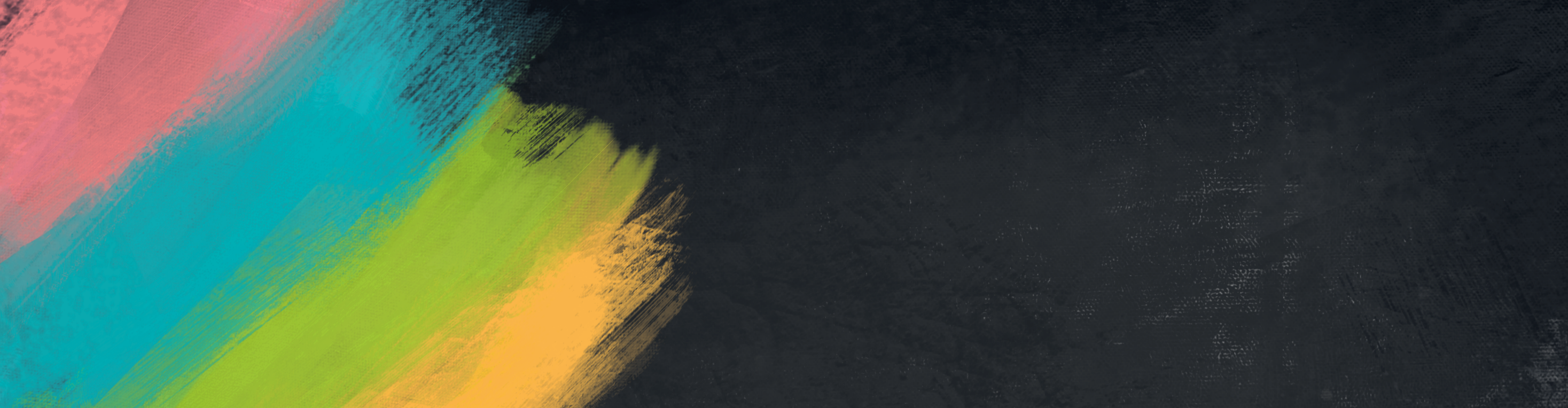 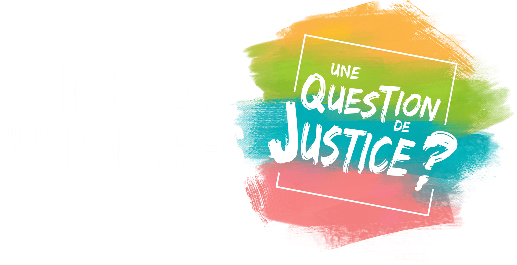 Tu es merveilleux
Oh ! tu es merveilleux
dans tout ce que tu es,
Mon père et mon sauveur,
Mon ami et mon Seigneur ;
Tu es merveilleux dans tout ce que tu es.
Tu es merveilleux dans tout ce que tu es.
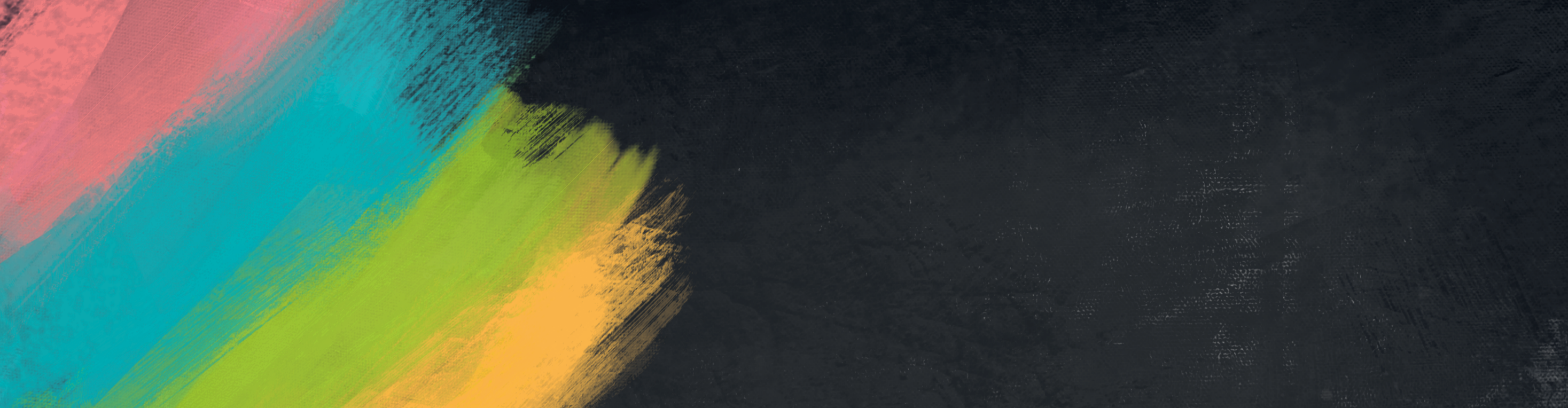 Une action chrétienne dans un monde en détresse
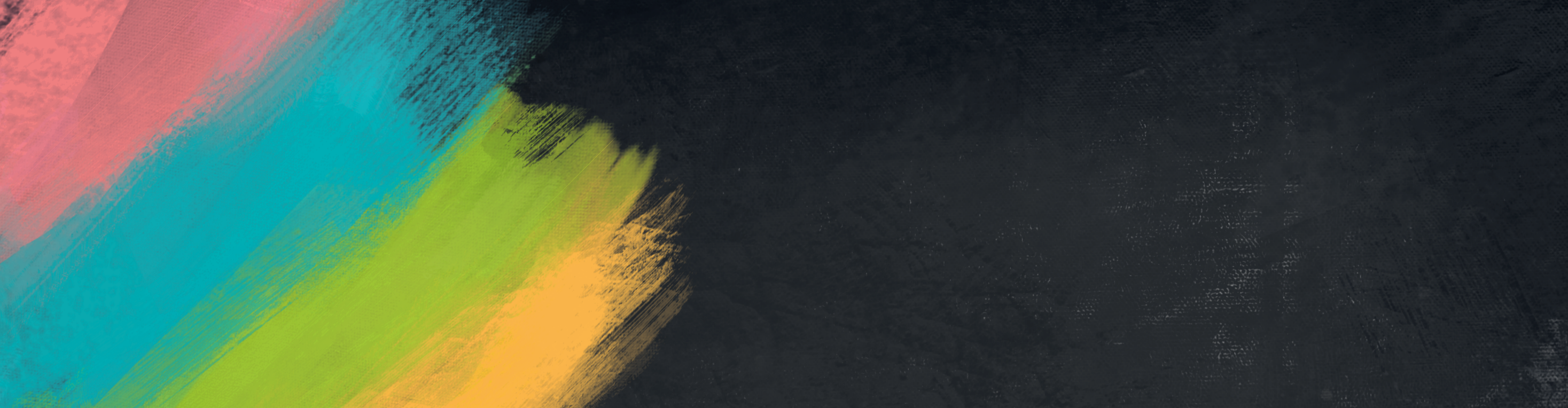 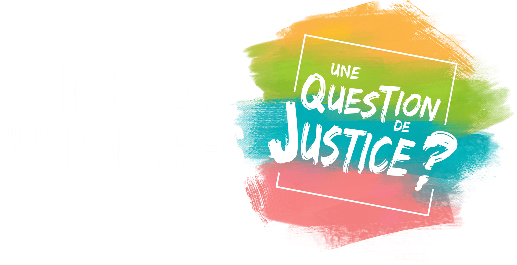 Tu es merveilleux
Nul n'est comme toi,
Dieu d'amour et de paix,
Justice et vérité.
En toi tout est parfait,
Lumière et sainteté, splendeur et majesté.
Tu es merveilleux dans tout ce que tu fais.
Tu es merveilleux dans tout ce que tu fais.
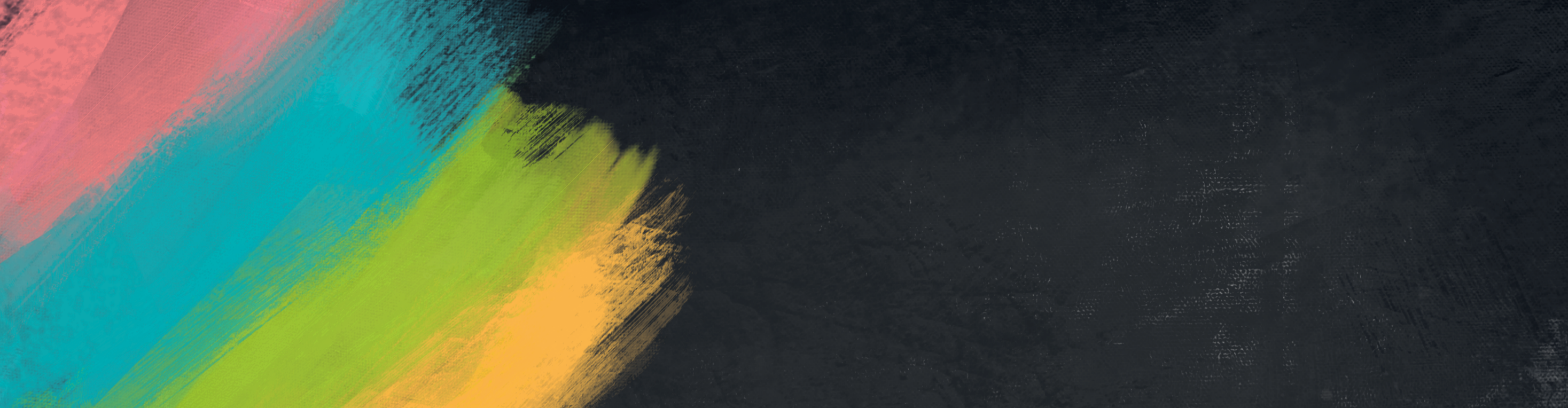 Une action chrétienne dans un monde en détresse
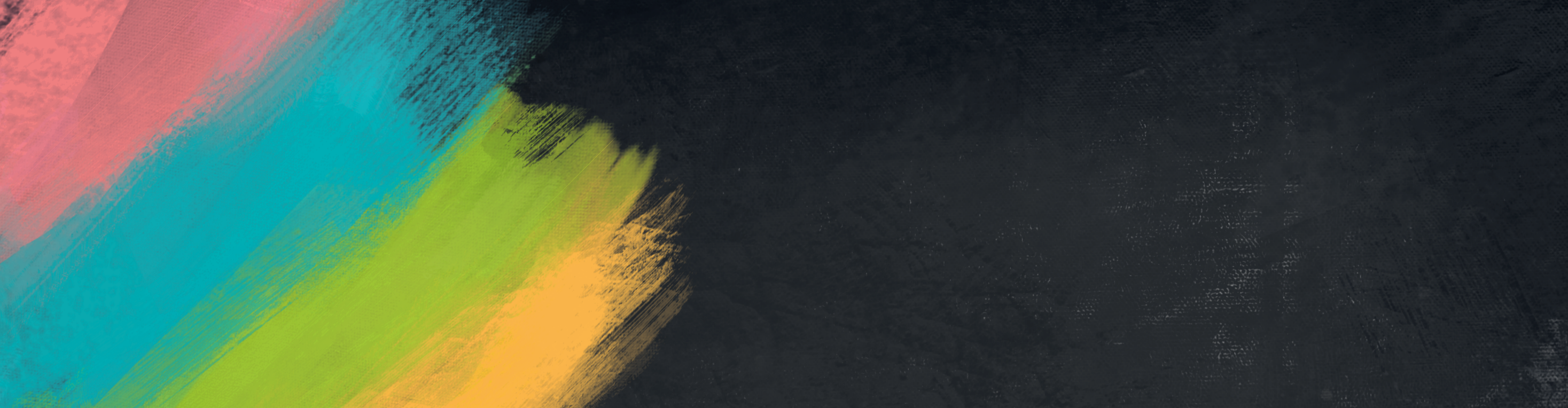 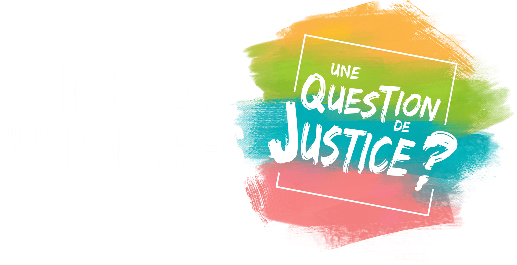 Tu es merveilleux
Oh ! tu es merveilleux
dans tout ce que tu es,
Mon père et mon sauveur,
Mon ami et mon Seigneur ;
Tu es merveilleux dans tout ce que tu es.
Tu es merveilleux dans tout ce que tu es.
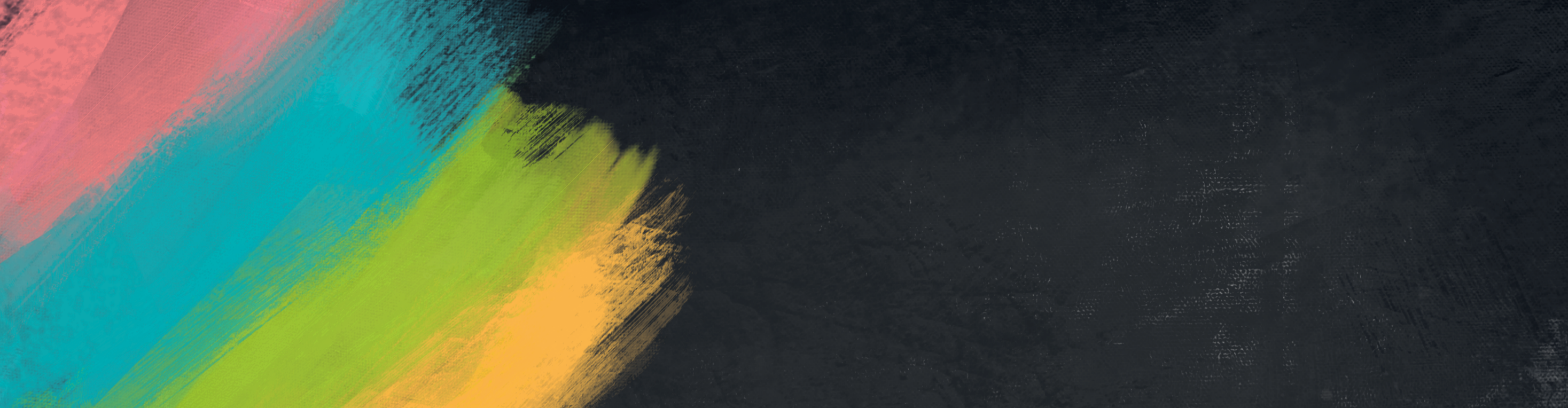 Une action chrétienne dans un monde en détresse
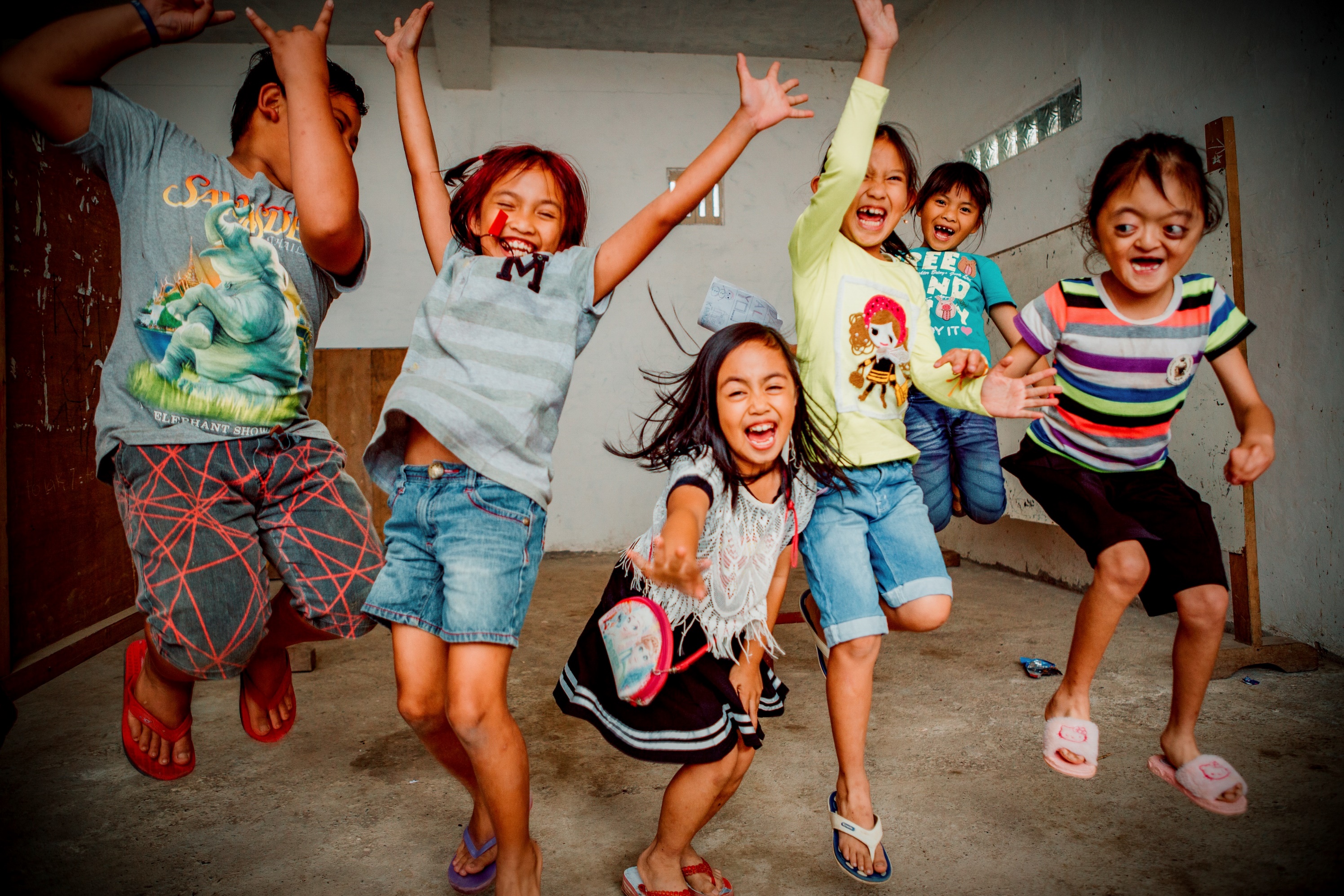 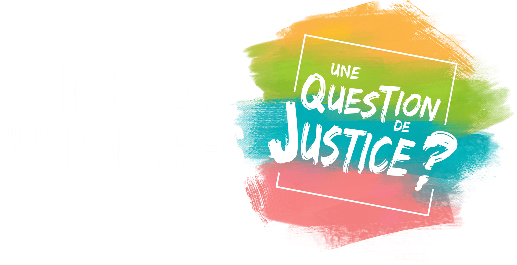 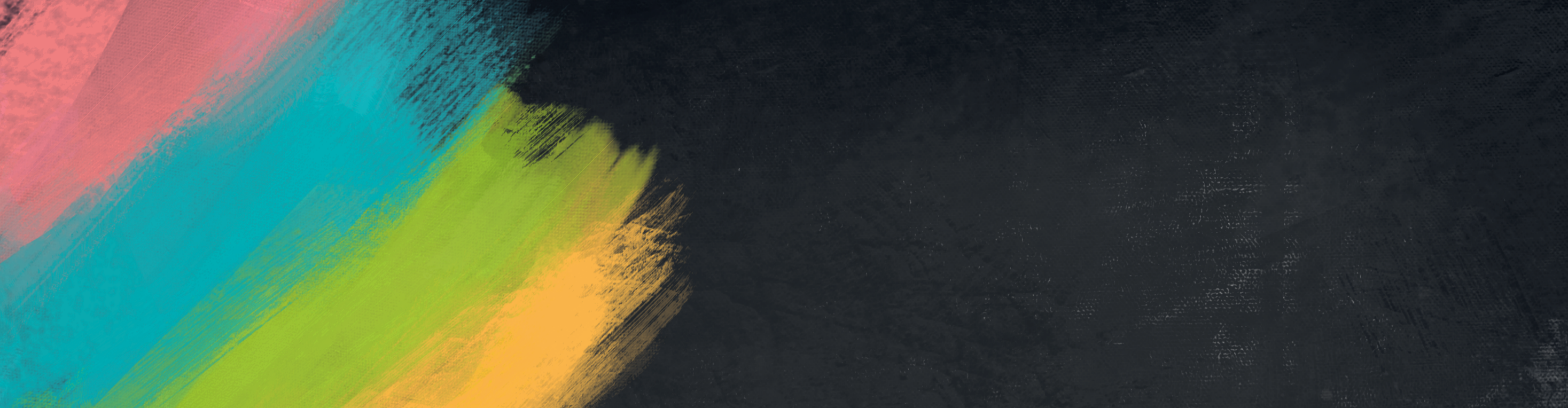 Une action chrétienne dans un monde en détresse
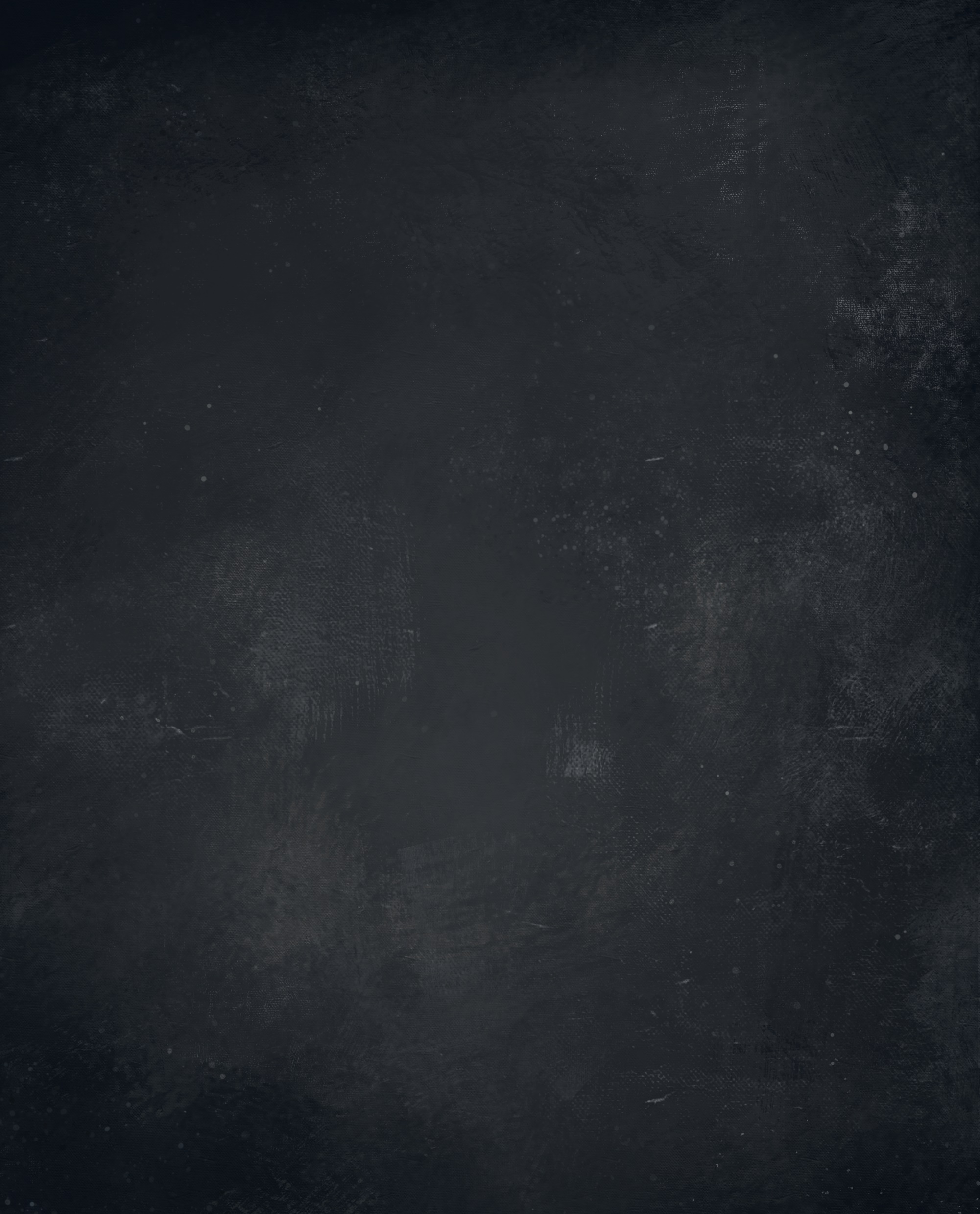 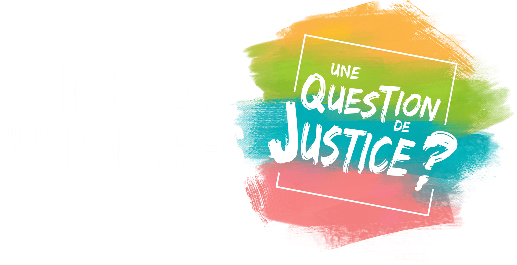 ROMAINS
3.23-26
Tous ont péché et sont privés de la gloire de Dieu, 
et ils sont gratuitement déclarés justes par sa grâce, 
par le moyen de la libération qui se trouve en Jésus-Christ. 
C’est lui que Dieu a destiné à être par son sang une victime expiatoire pour ceux qui croiraient. Il démontre ainsi sa justice, 
puisqu’il avait laissé impunis les péchés commis auparavant, 
à l’époque de sa patience. Il la démontre dans le temps présent 
de manière à être juste tout en déclarant juste celui qui a la foi en Jésus.
Une action chrétienne dans un monde en détresse
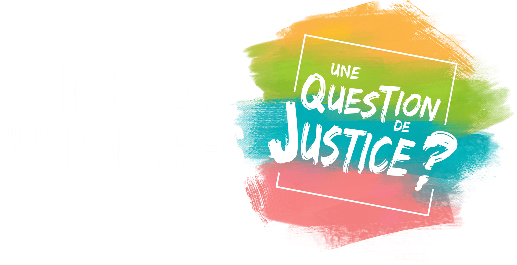 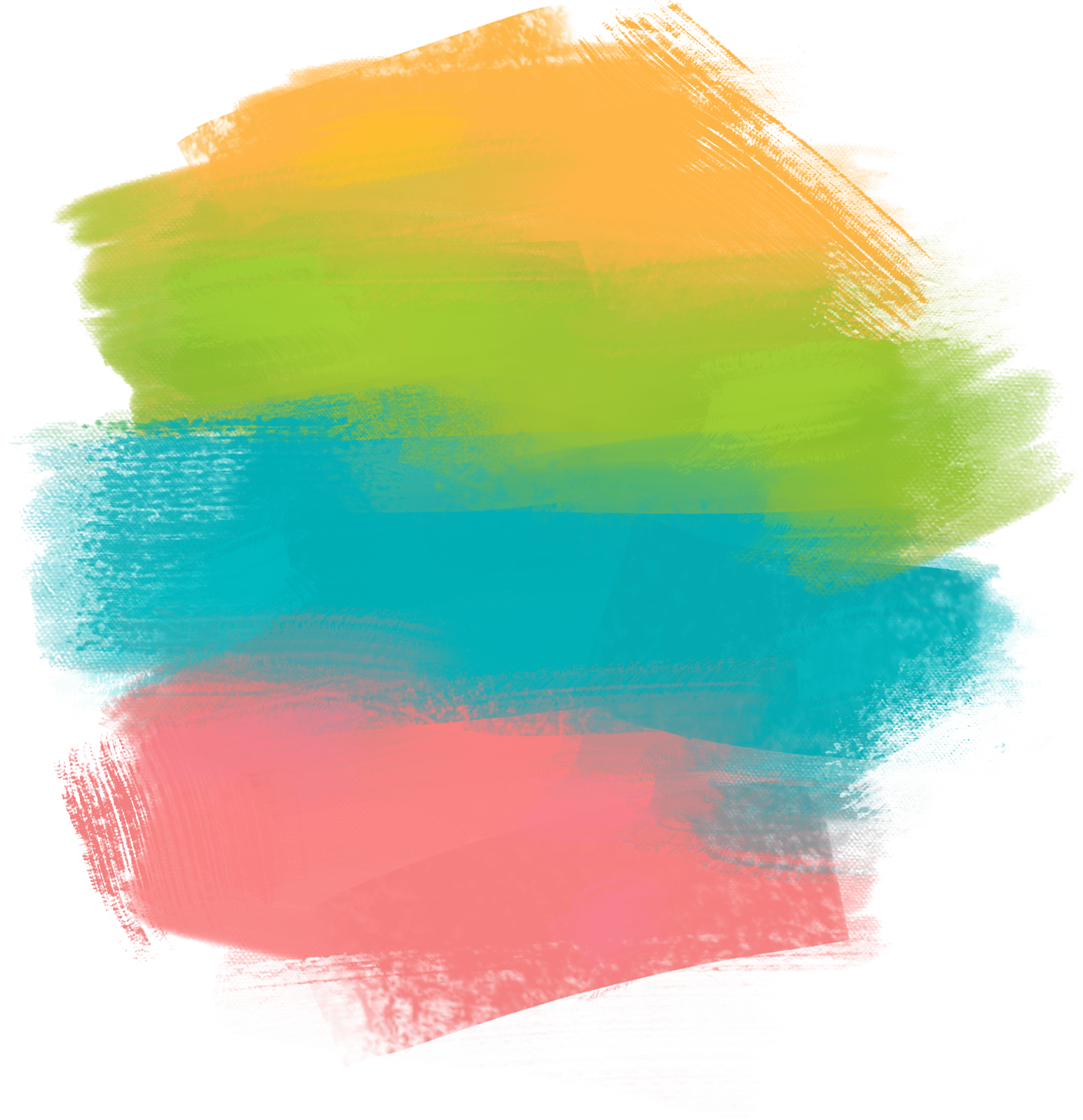 DIEU A TANT AIMÉ
Hillsong
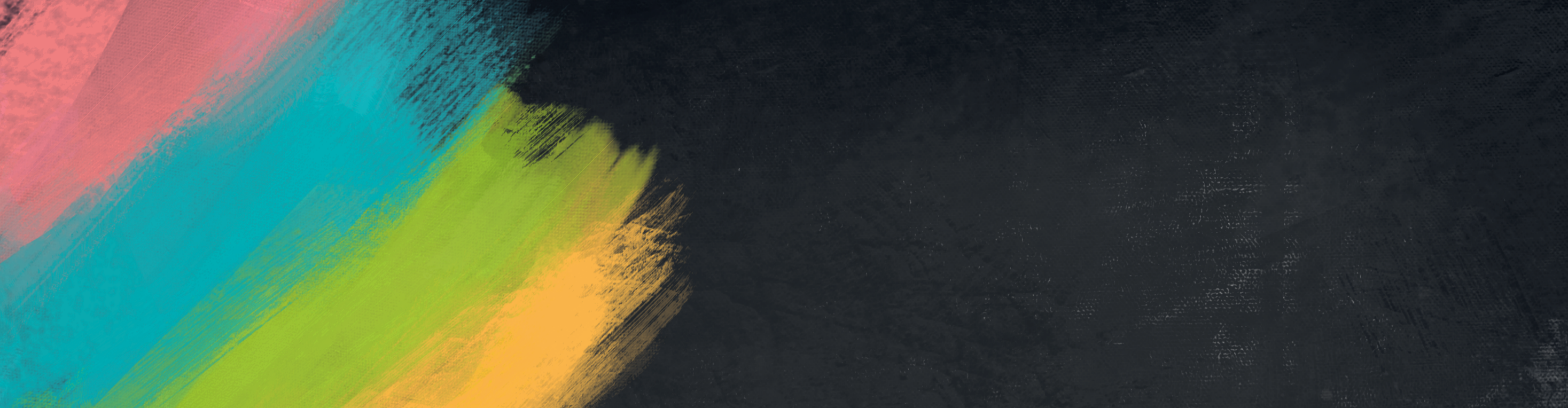 Une action chrétienne dans un monde en détresse
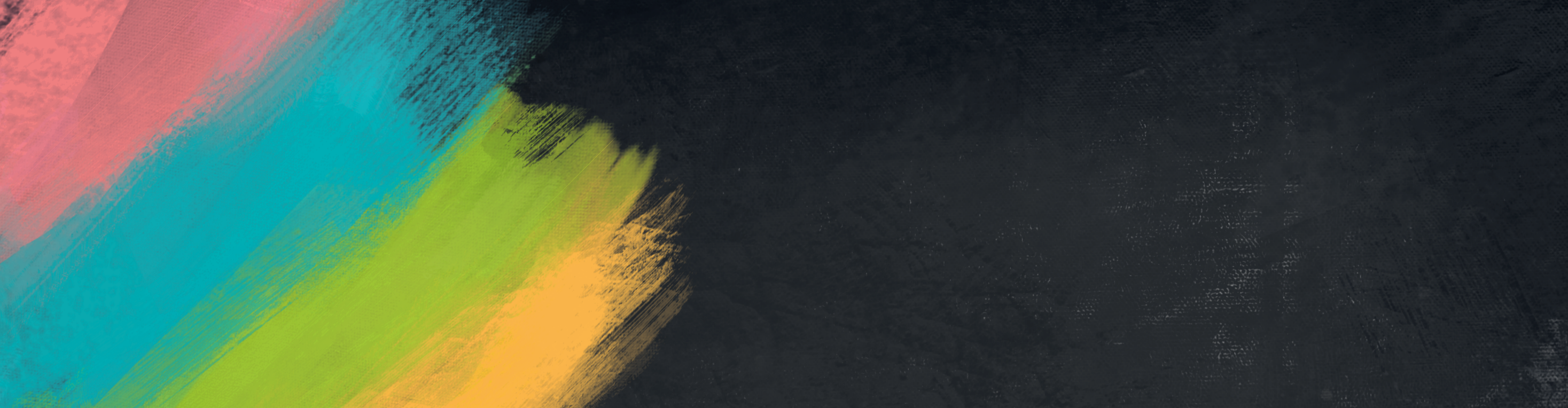 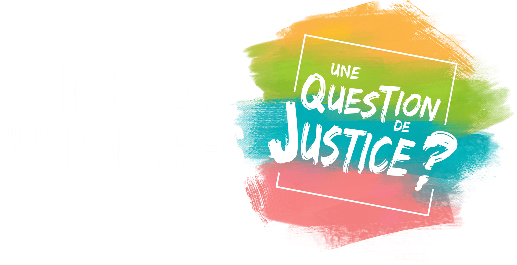 Tu es merveilleux
Je regarde
À la croix
Je regarde
À Jésus seul
Car Son amour
M’a restauré
Son amour
M’a libéré
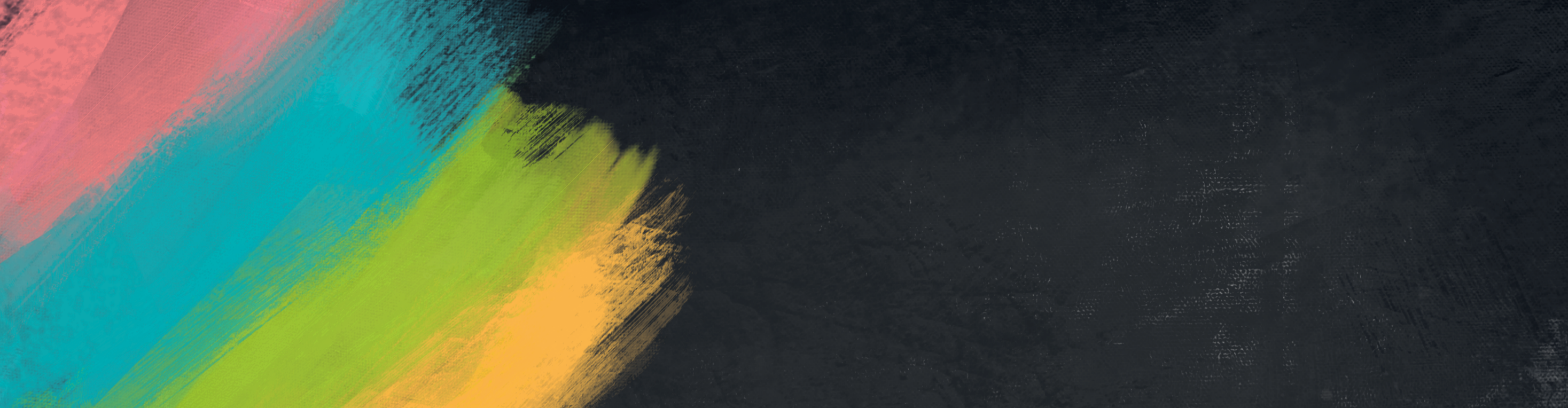 Une action chrétienne dans un monde en détresse
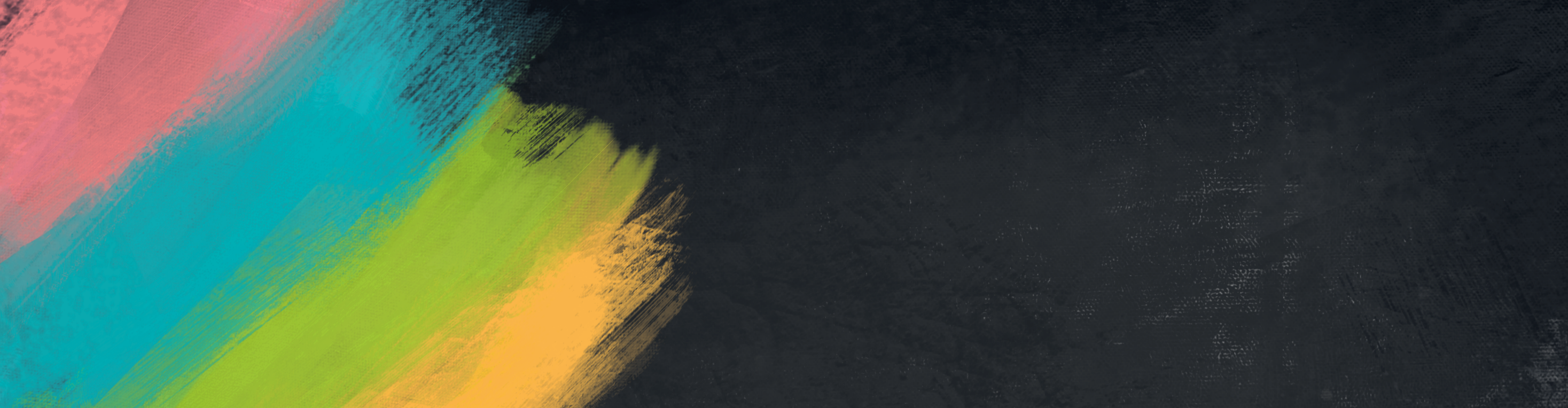 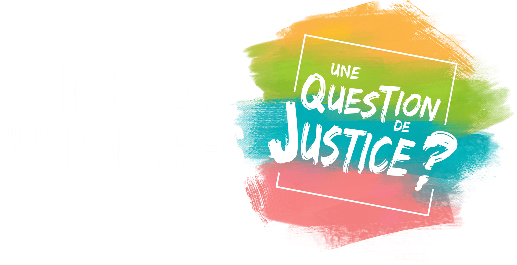 Tu es merveilleux
Car Dieu a tant aimé le monde
Qu’Il a donné Son Fils unique
Afin que quiconque croit
Ne périsse pas 
Mais qu’il ait la vie éternelle
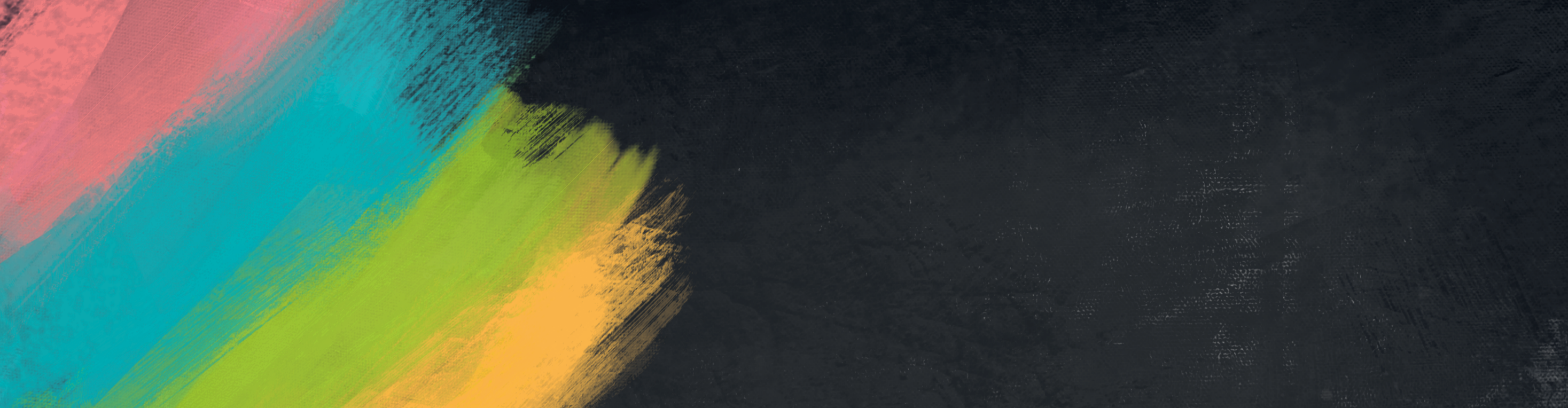 Une action chrétienne dans un monde en détresse
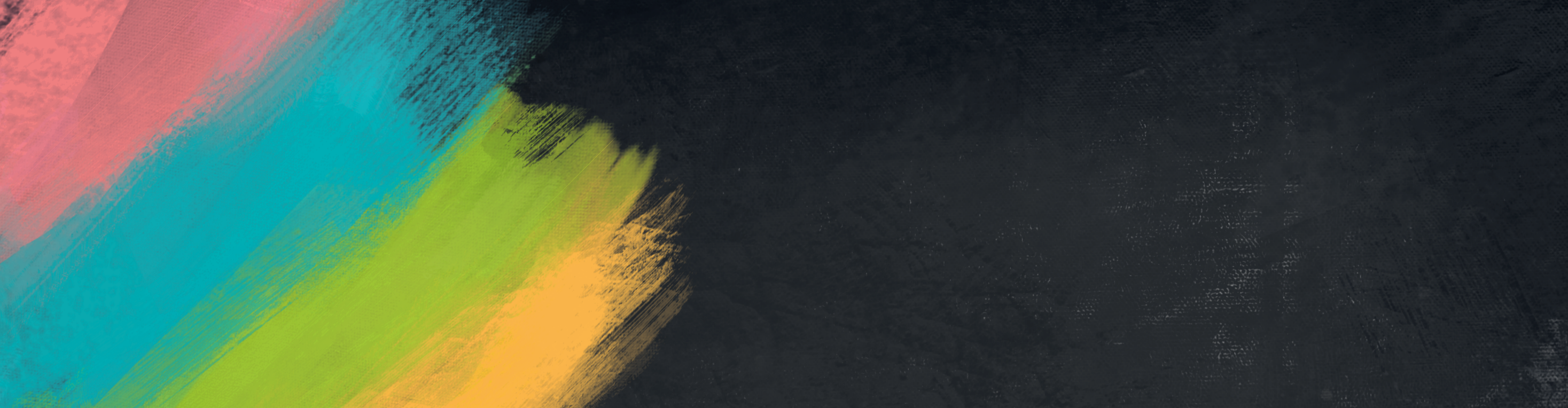 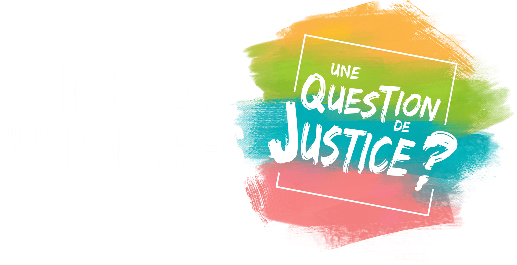 Tu es merveilleux
Ma confiance
Est en Son Nom
Ma confiance
Est en Sa Parole
Car par Sa grâce
Il m’affranchit
Par Sa grâce
Il me rend libre
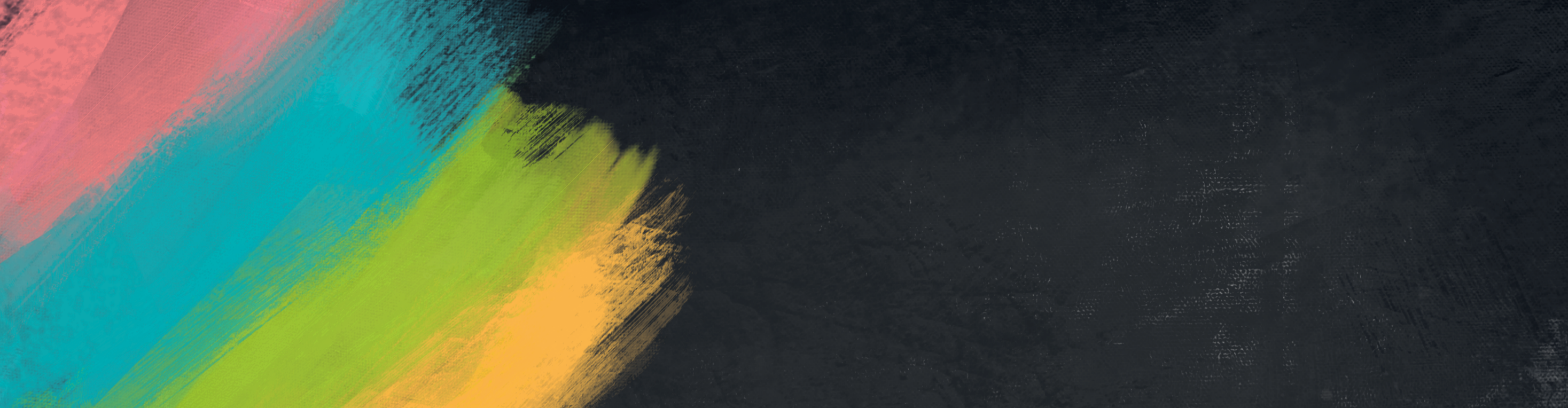 Une action chrétienne dans un monde en détresse
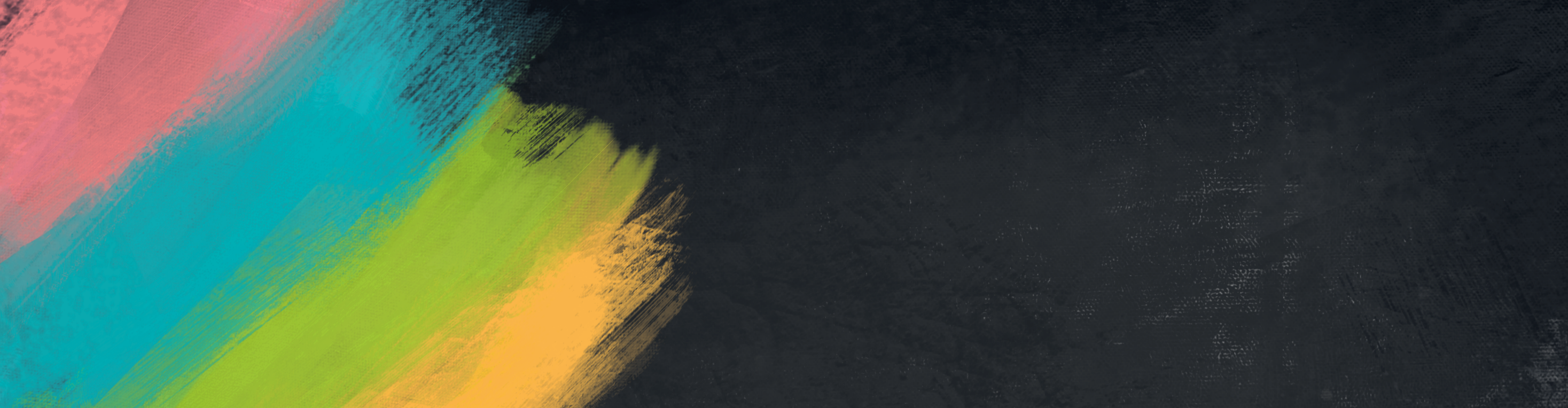 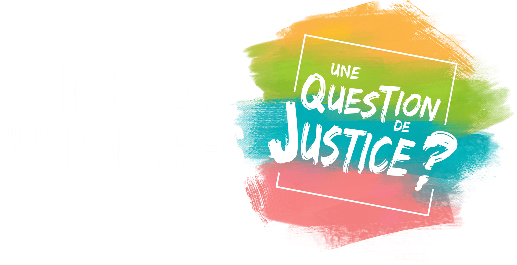 Tu es merveilleux
Par Son sang précieux
Il m’a libéré
Pour la gloire de Son saint Nom
J’abandonne ma vie
Pour l’amour de Christ
Sa grâce m’a sauvé
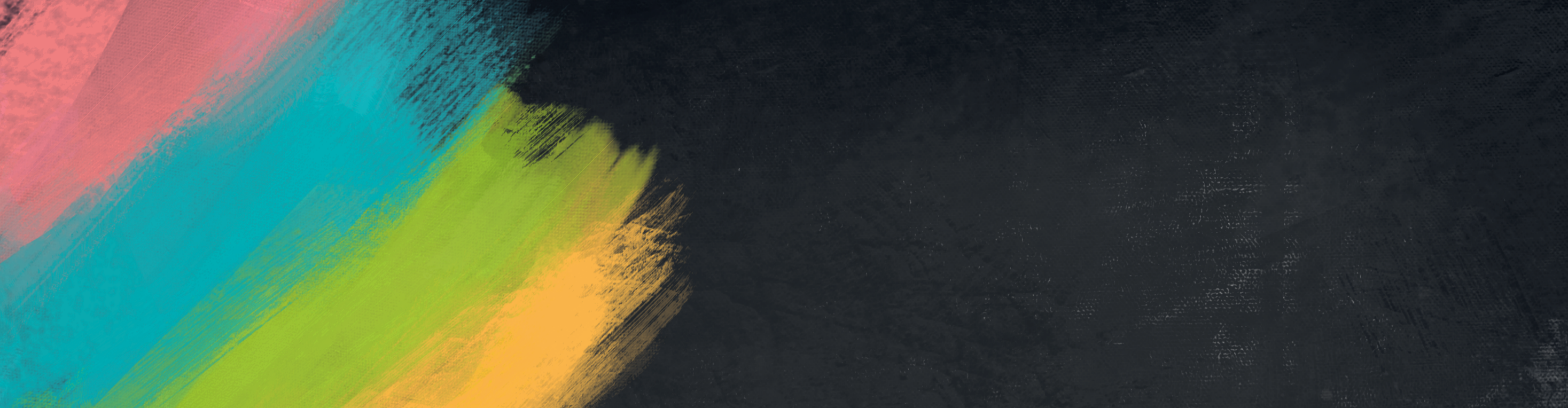 Une action chrétienne dans un monde en détresse
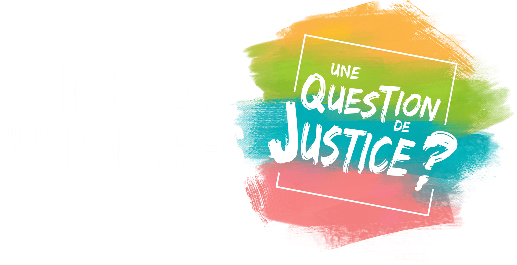 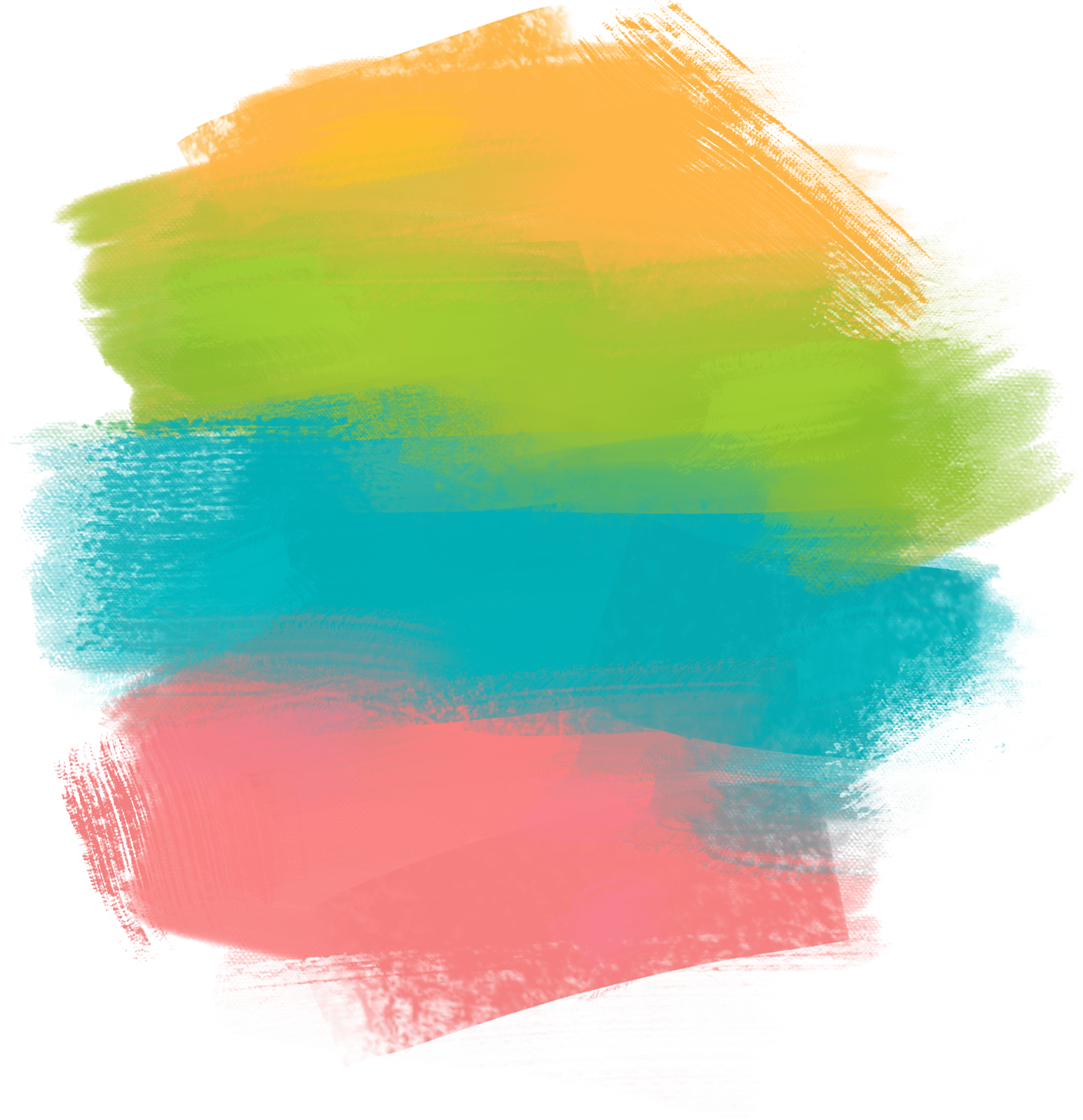 TORRENTS 
D’AMOUR
ET DE GRÂCE
JEM 72
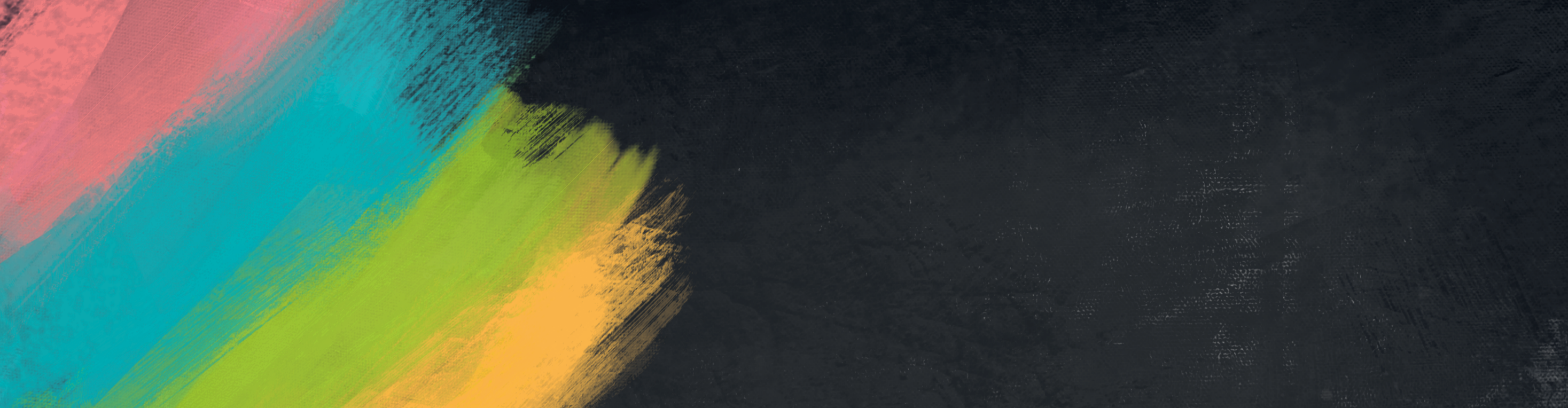 Une action chrétienne dans un monde en détresse
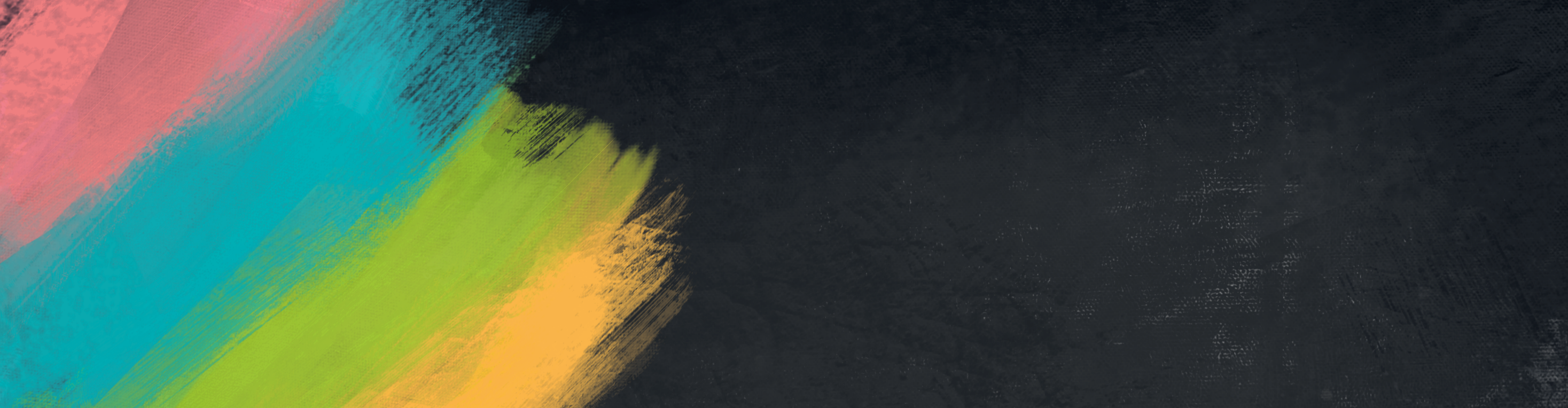 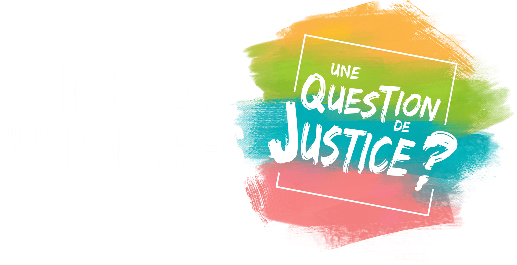 Torrents d’amour
et de grâce
Torrents d'amour et de grâce,
Amour du Sauveur en croix !
À ce grand fleuve qui passe,
Je m'abandonne et je crois.
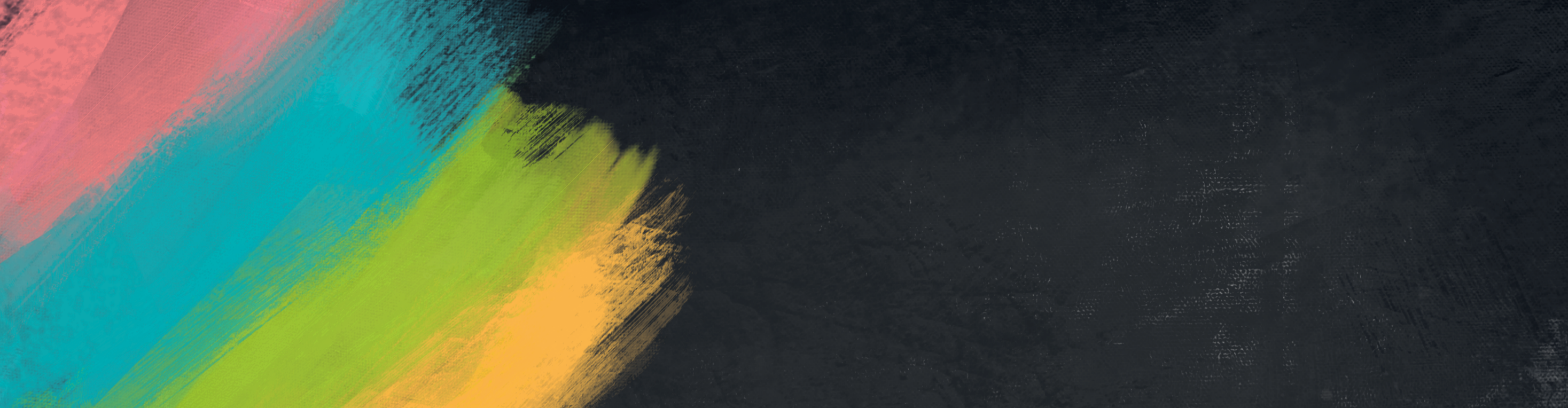 Une action chrétienne dans un monde en détresse
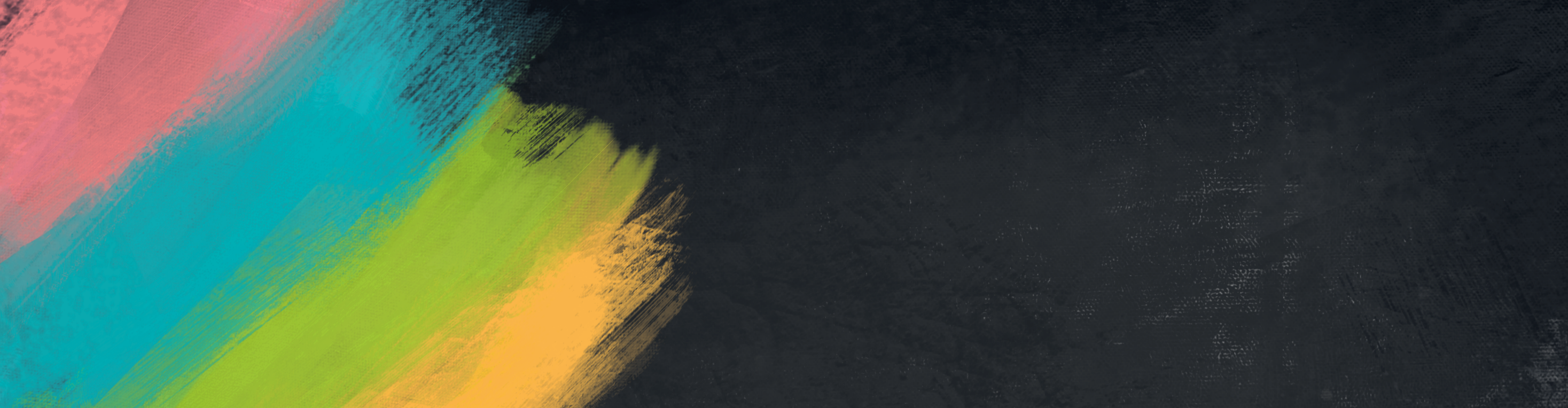 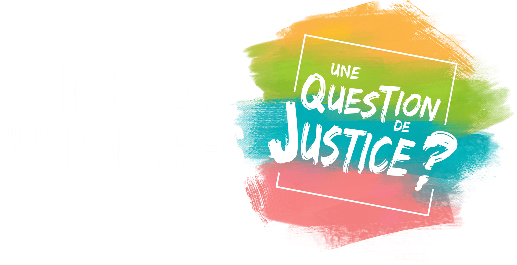 Torrents d’amour
et de grâce
Je crois à ton sacrifice,
Ô Jésus, Agneau de Dieu,
Et couvert par ta justice,
J'entrerai dans le saint lieu.
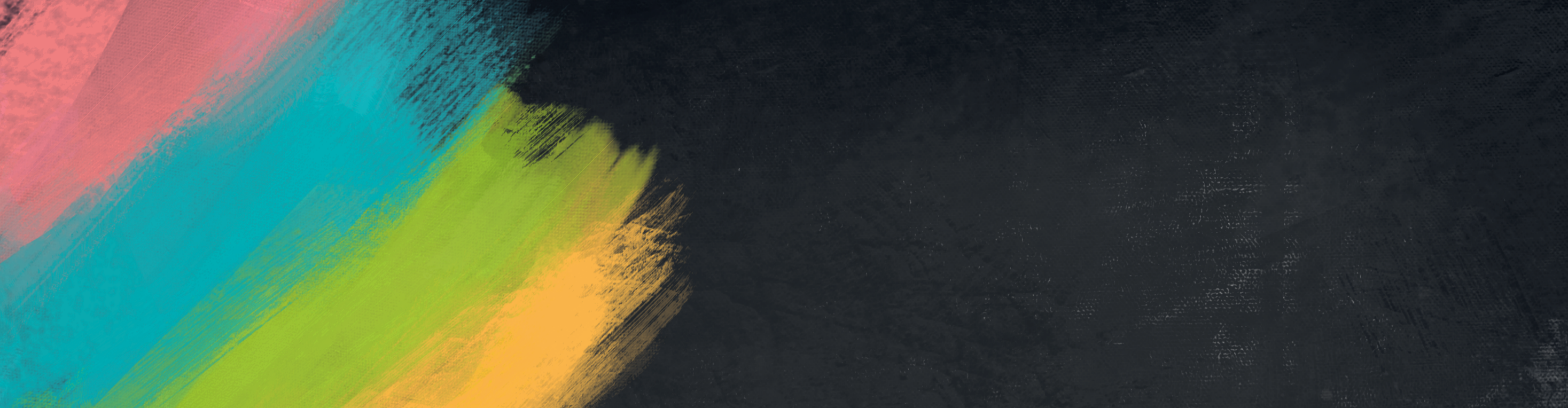 Une action chrétienne dans un monde en détresse
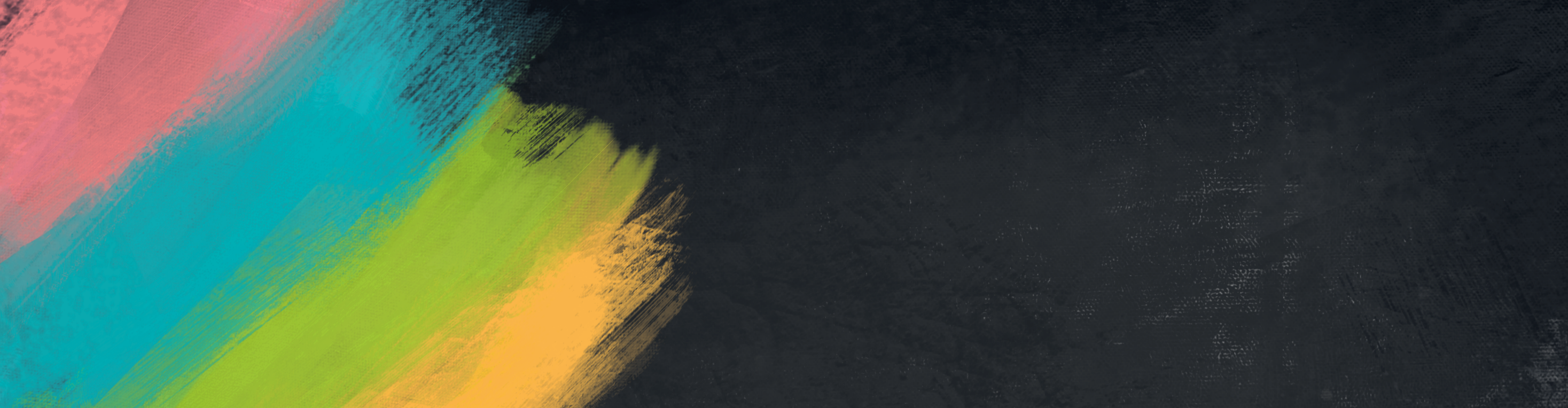 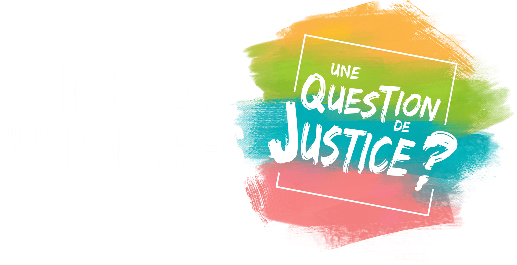 Torrents d’amour
et de grâce
Ah ! Que partout se répande
Ce fleuve à la grande voix ;
Que tout l'univers entende
L'appel qui vient de la croix !
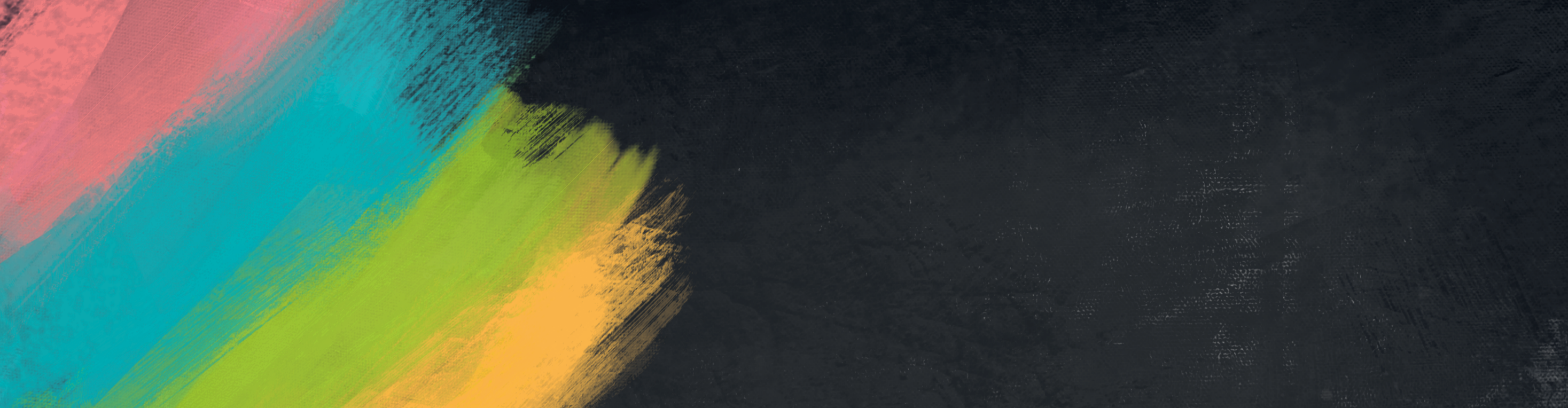 Une action chrétienne dans un monde en détresse
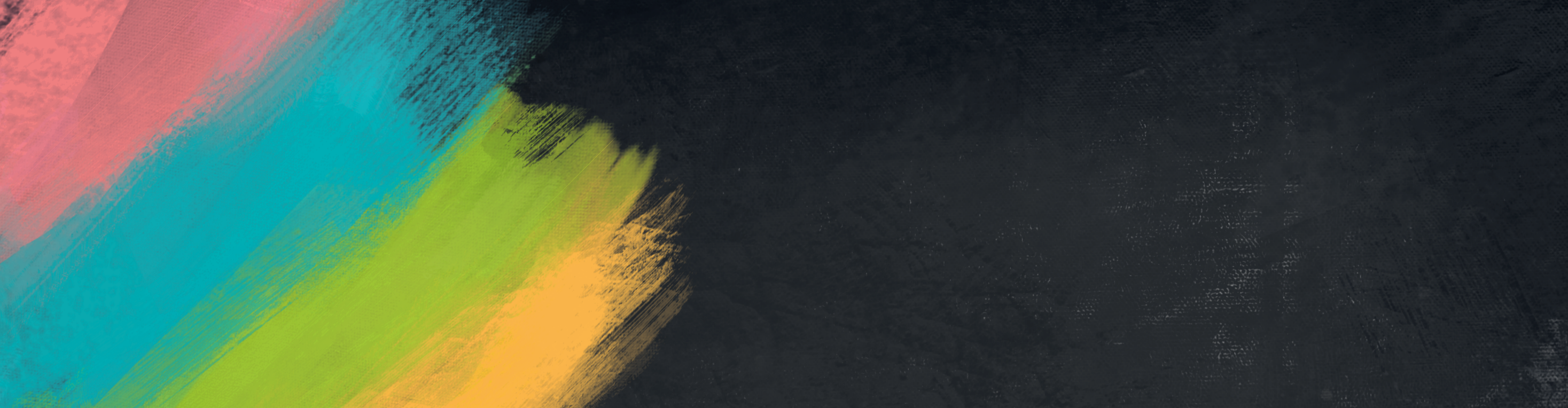 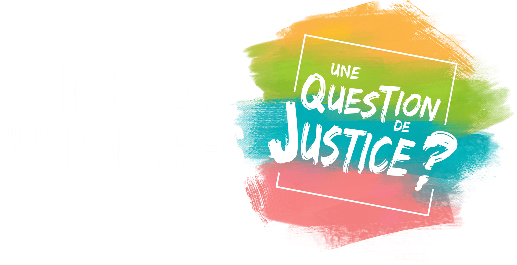 Torrents d’amour
et de grâce
Je crois à ton sacrifice,
Ô Jésus, Agneau de Dieu,
Et couvert par ta justice,
J'entrerai dans le saint lieu.
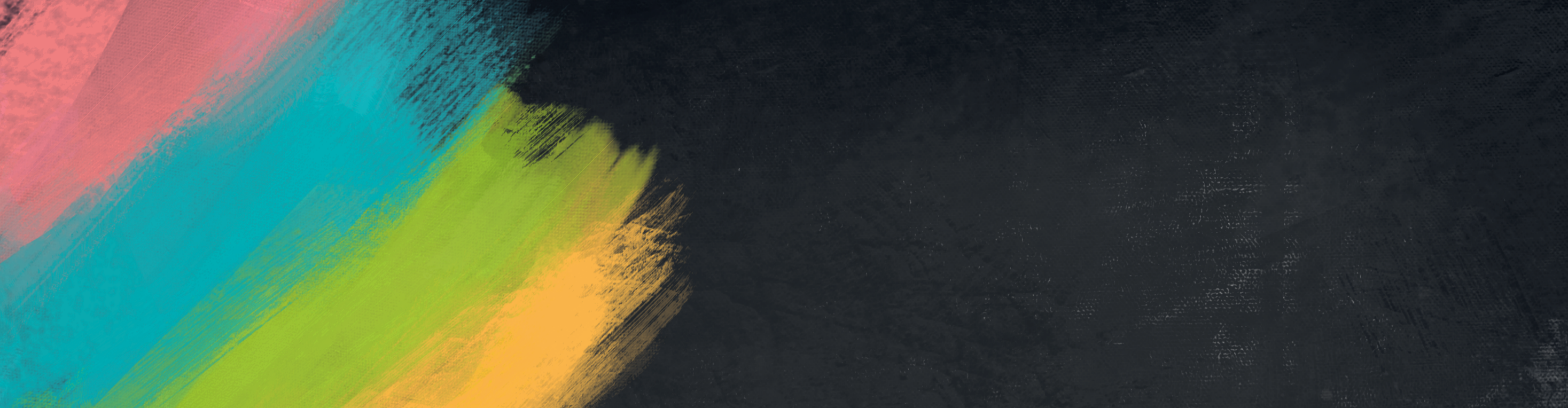 Une action chrétienne dans un monde en détresse
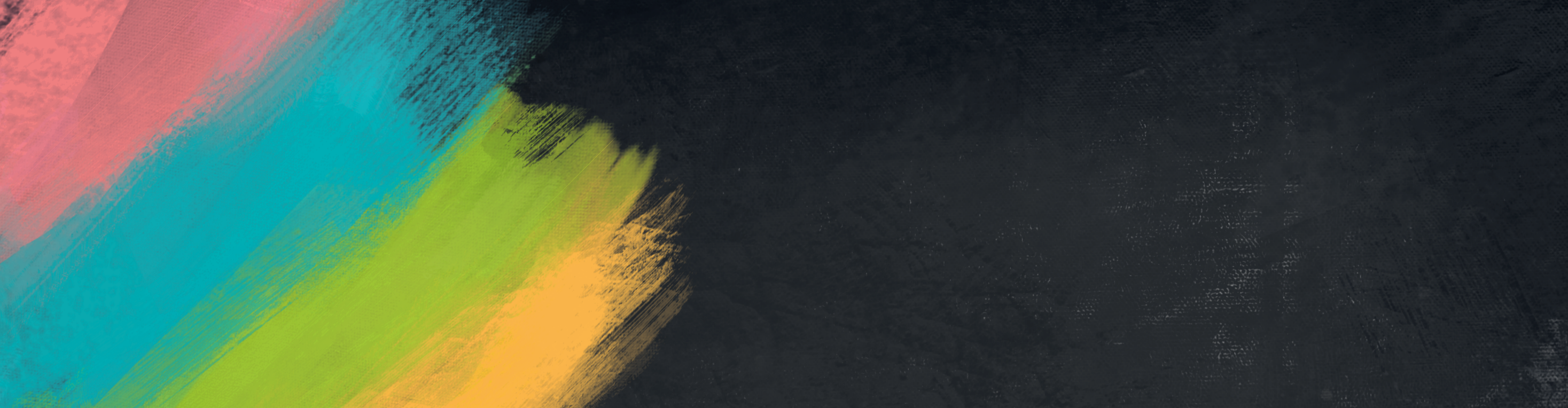 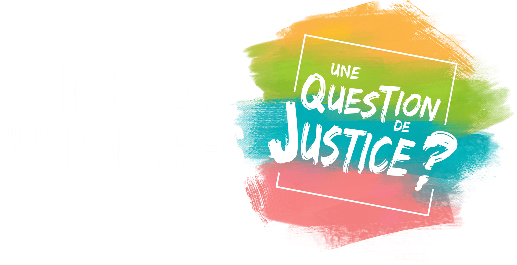 Torrents d’amour
et de grâce
Que toute âme condamnée
Pour qui tu versas ton sang,
Soit au Père ramenée
Par ton amour tout-puissant.
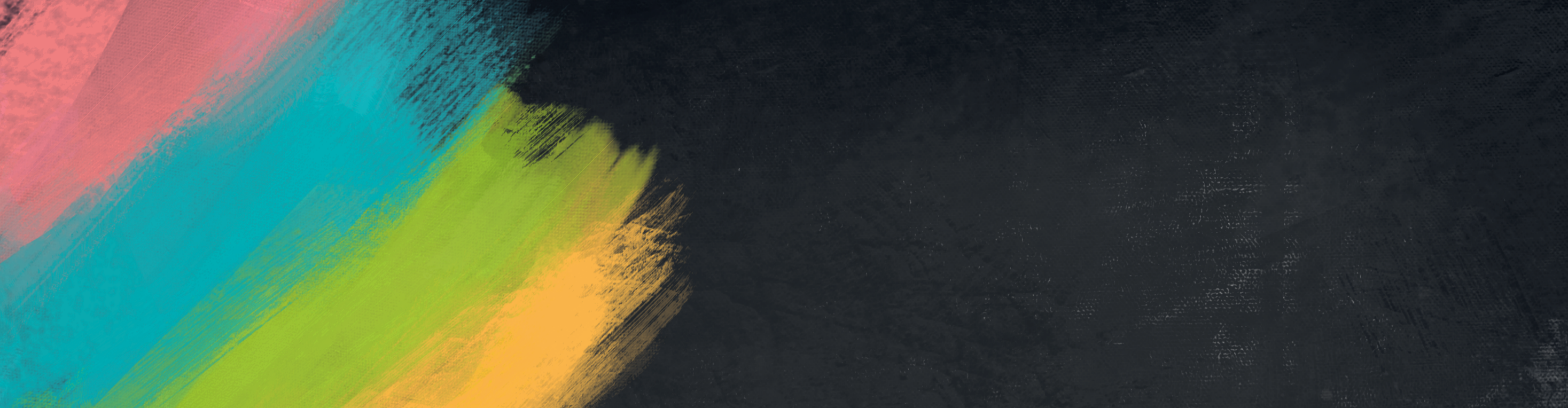 Une action chrétienne dans un monde en détresse
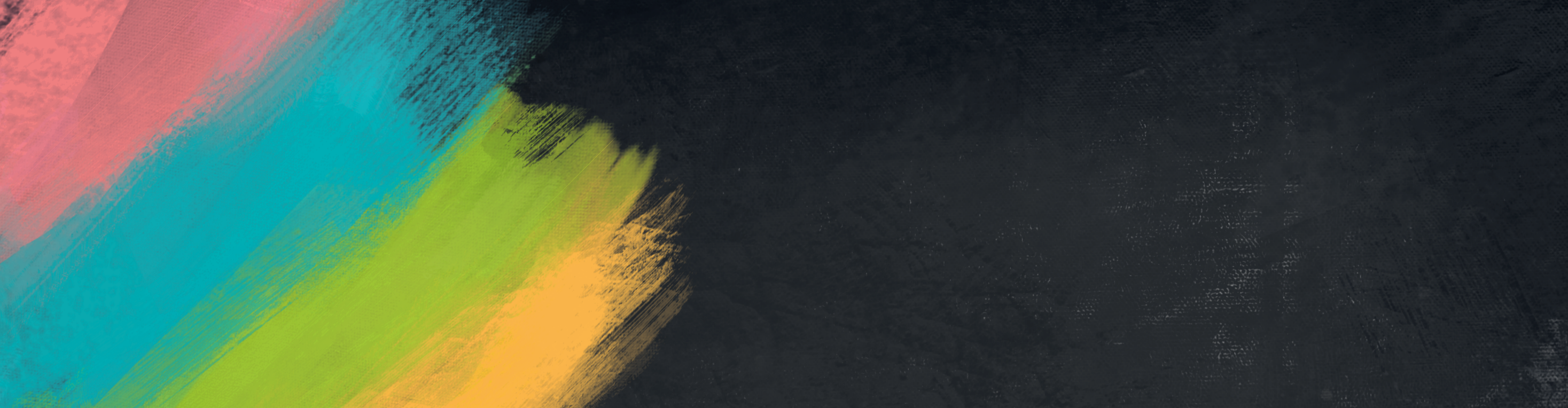 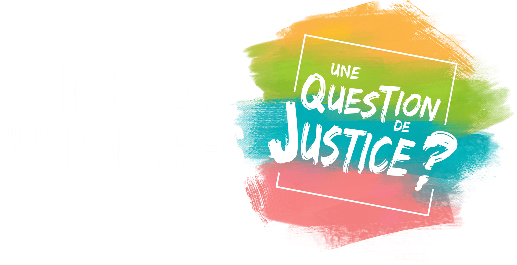 Torrents d’amour
et de grâce
Je crois à ton sacrifice,
Ô Jésus, Agneau de Dieu,
Et couvert par ta justice,
J'entrerai dans le saint lieu.
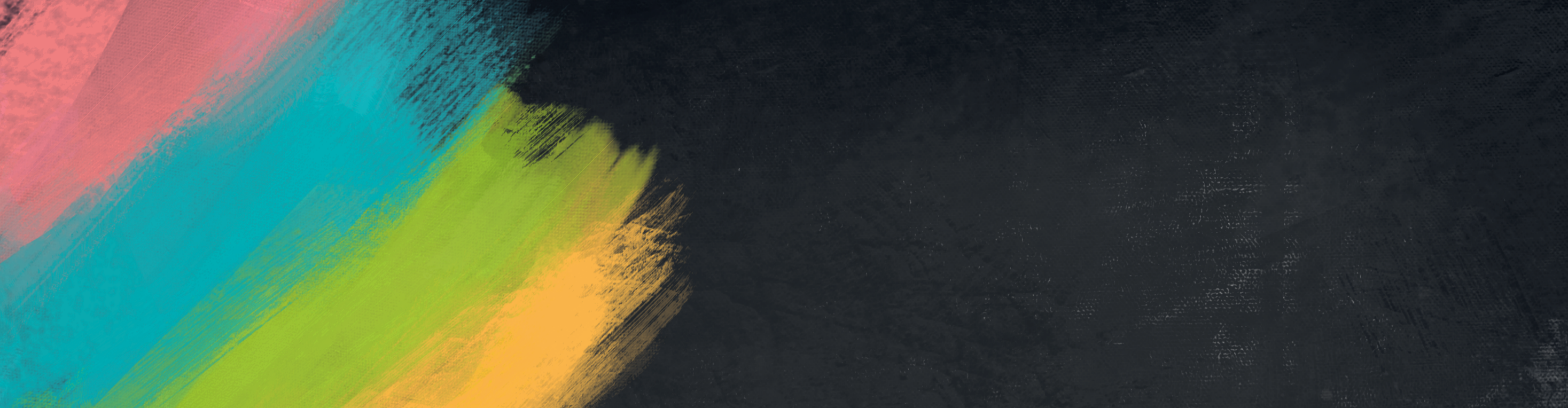 Une action chrétienne dans un monde en détresse
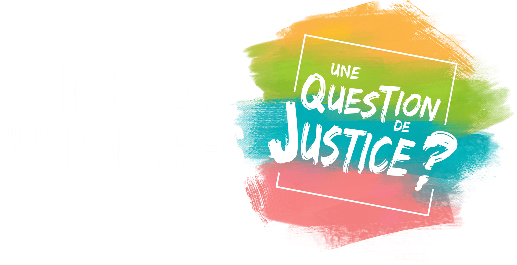 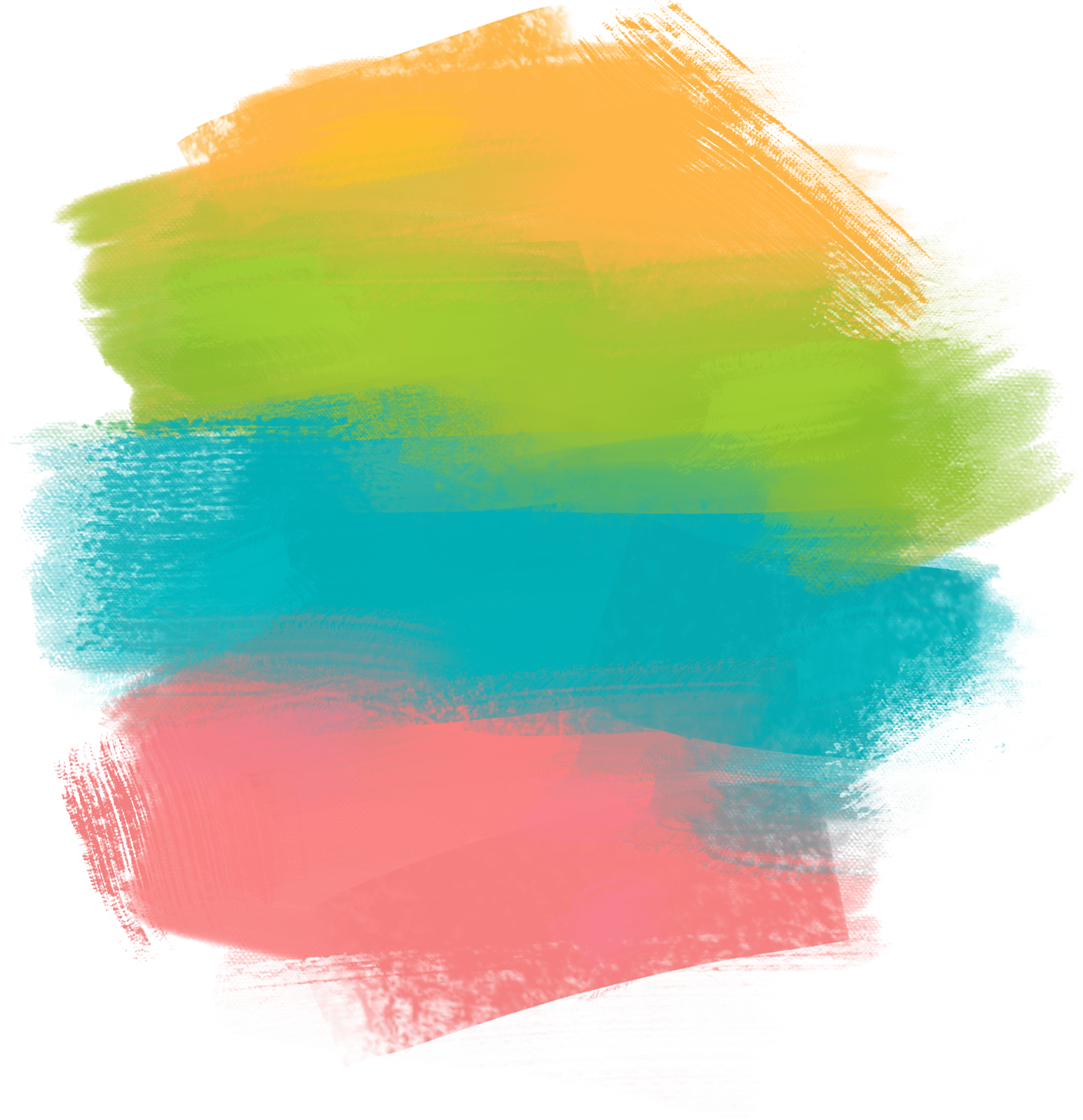 VIENS, MON ÂME,
ET CONTEMPLE
ATG 120
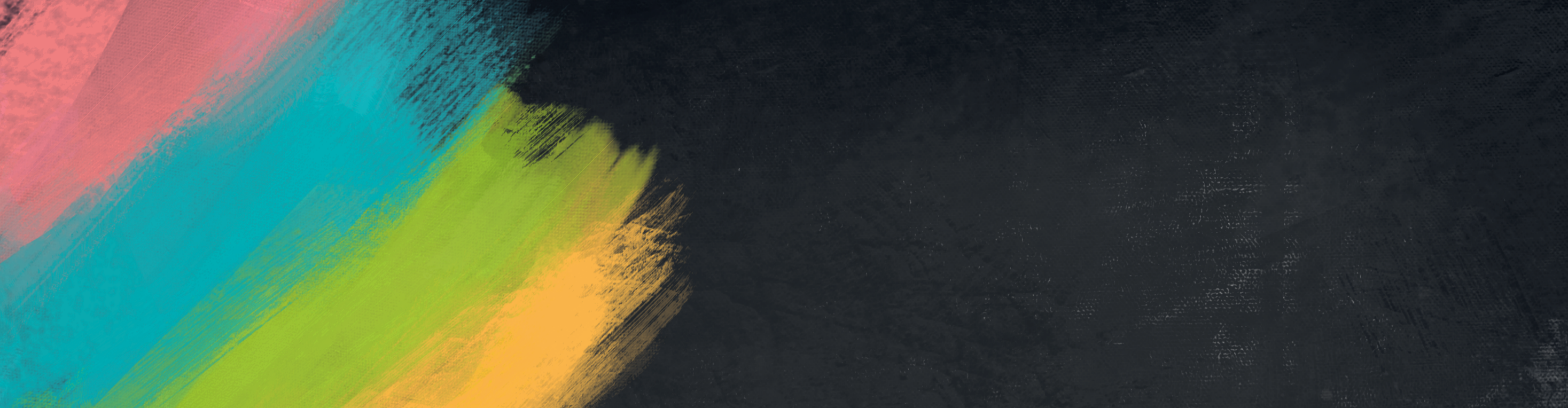 Une action chrétienne dans un monde en détresse
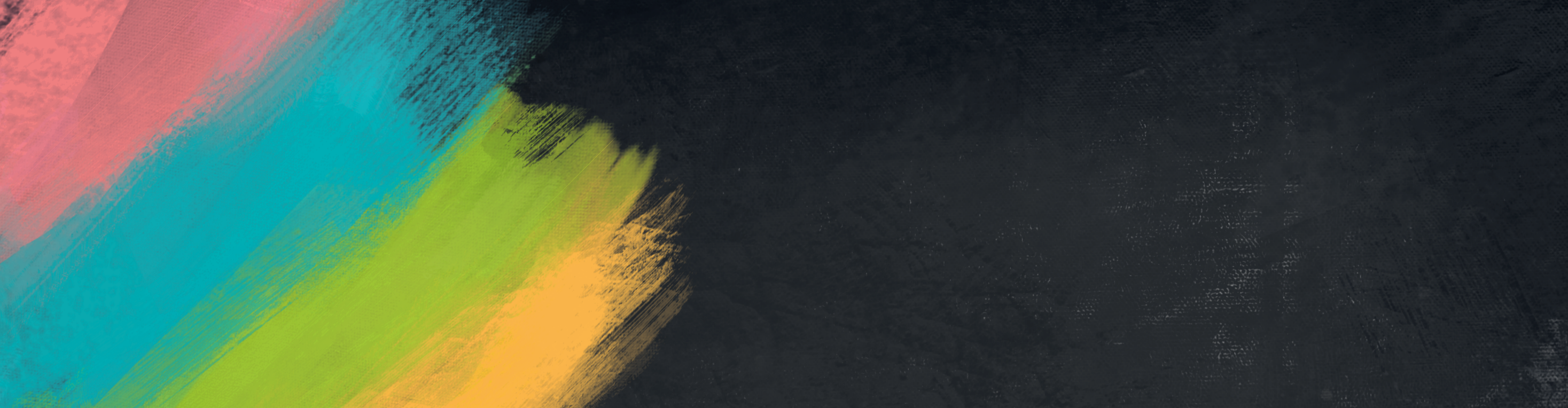 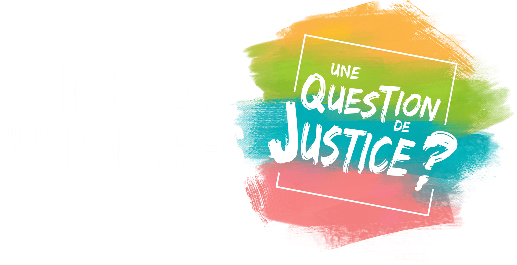 Viens, mon âme,
et contemple
Viens, mon âme ! et contemple
Un objet sans exemple :
Le Dieu Sauveur en croix.
On le frappe, ou l'outrage,
On lui crache au visage :
Il expire enfin sur le bois !
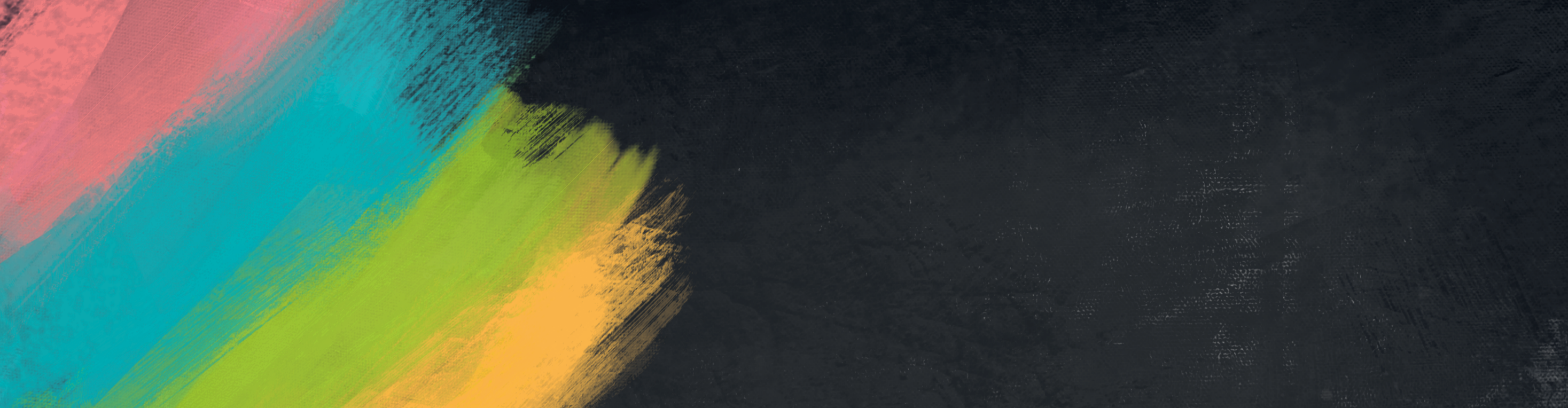 Une action chrétienne dans un monde en détresse
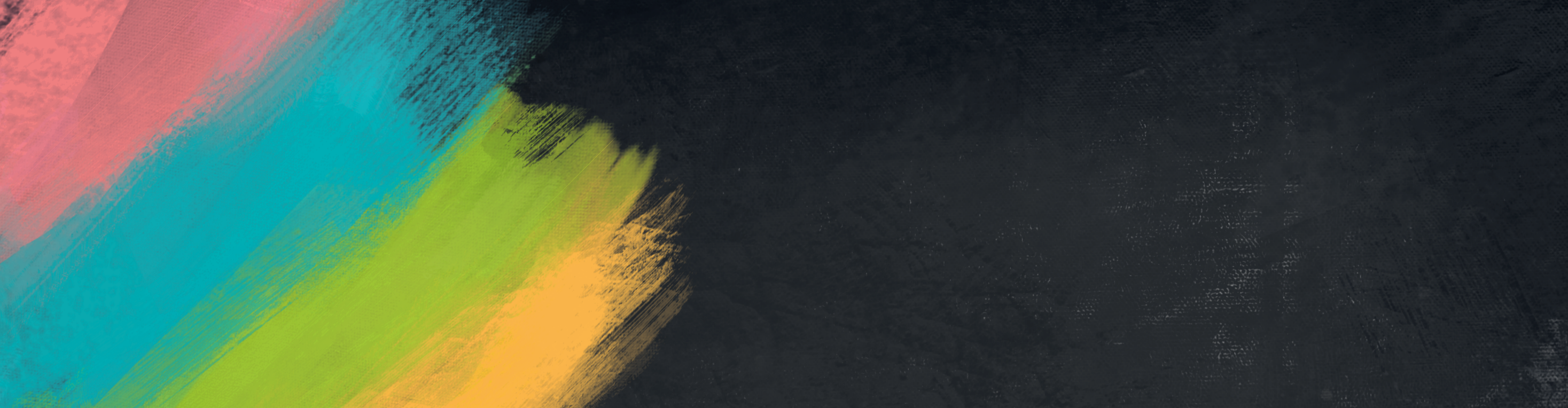 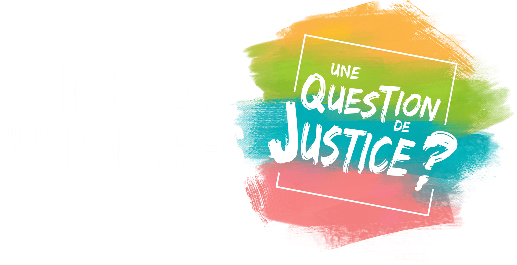 Viens, mon âme,
et contemple
Dans ce profond abîme,
Dis-moi, sainte victime !
Pourquoi tu descendis.
Toi, le Saint et le Juste,
Du bien, modèle auguste,
Quels crimes as-tu donc commis ?
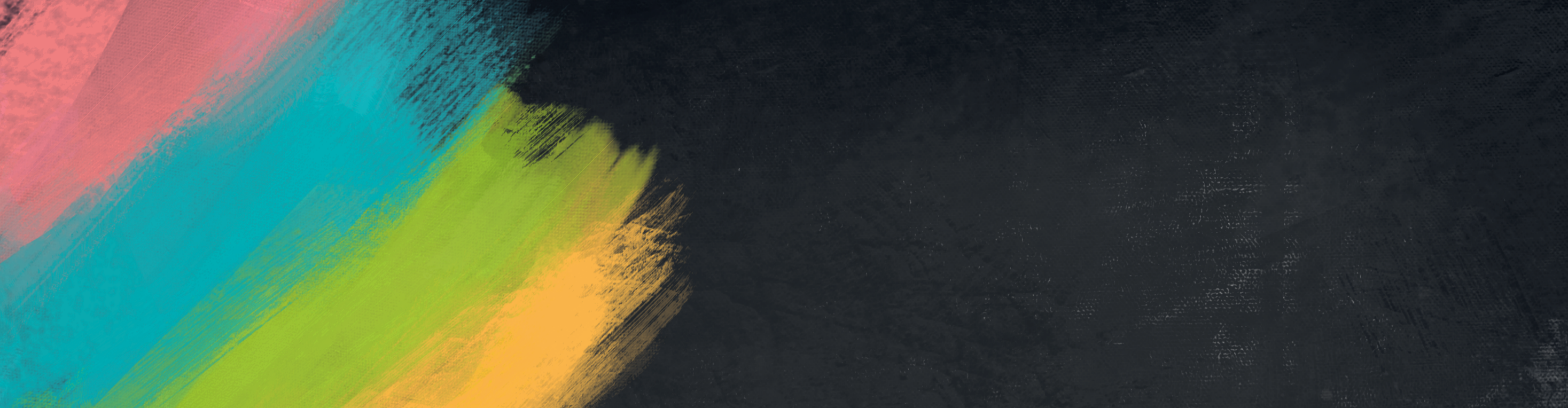 Une action chrétienne dans un monde en détresse
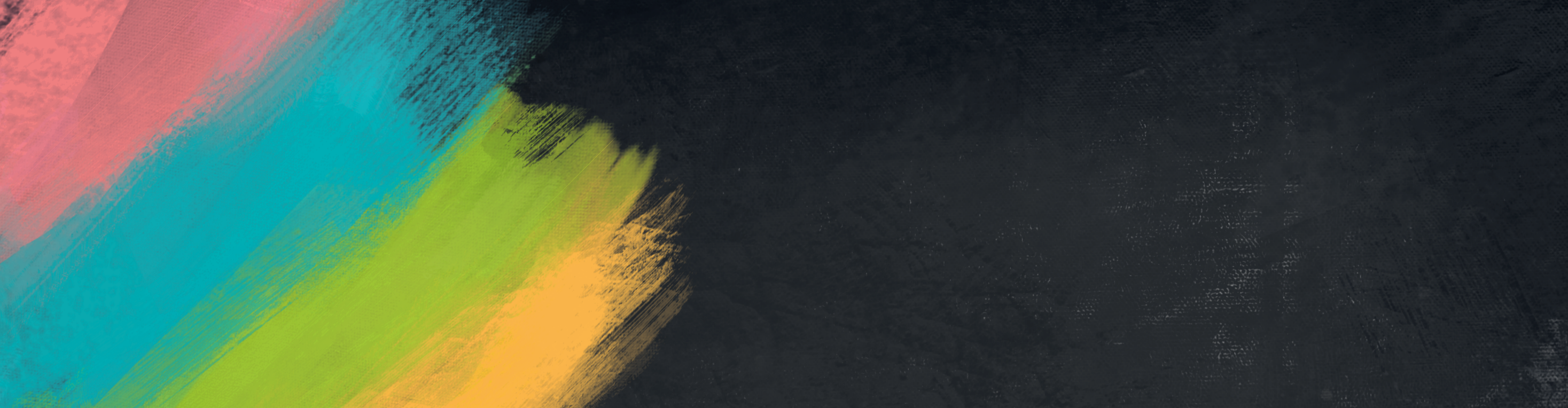 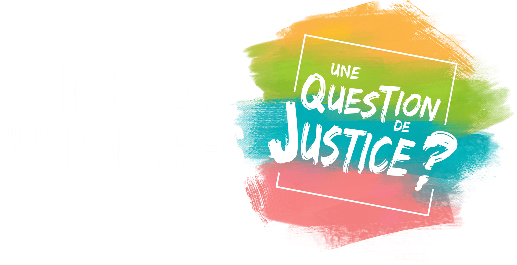 Viens, mon âme,
et contemple
C'est moi que la justice
Condamnait au supplice,
Moi qui devais mourir.
Les tourments, les blessures,
Les coups, les meurtrissures,
C'est moi qui devais les souffrir.
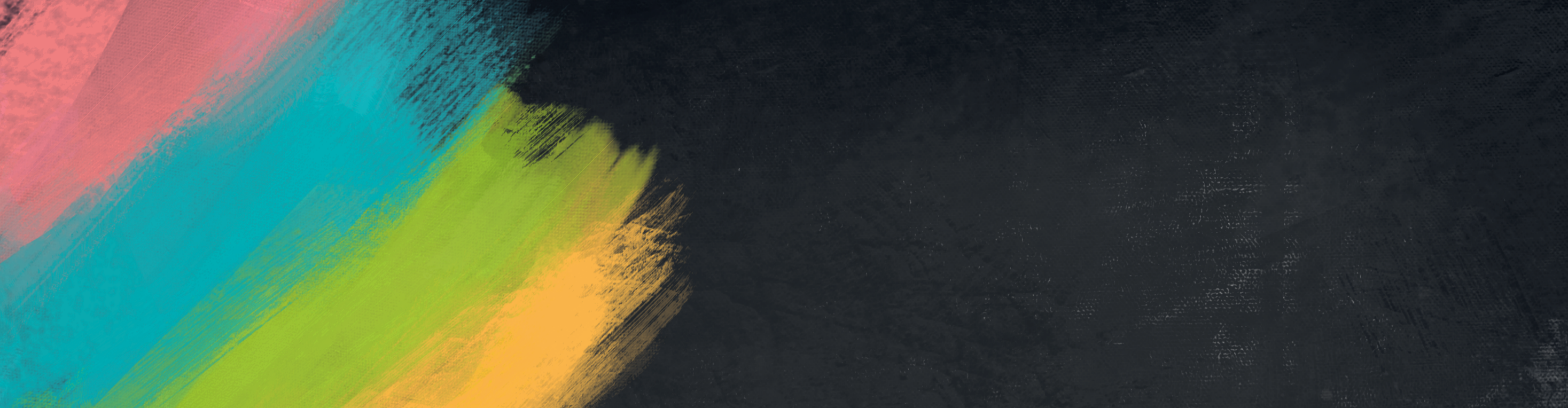 Une action chrétienne dans un monde en détresse
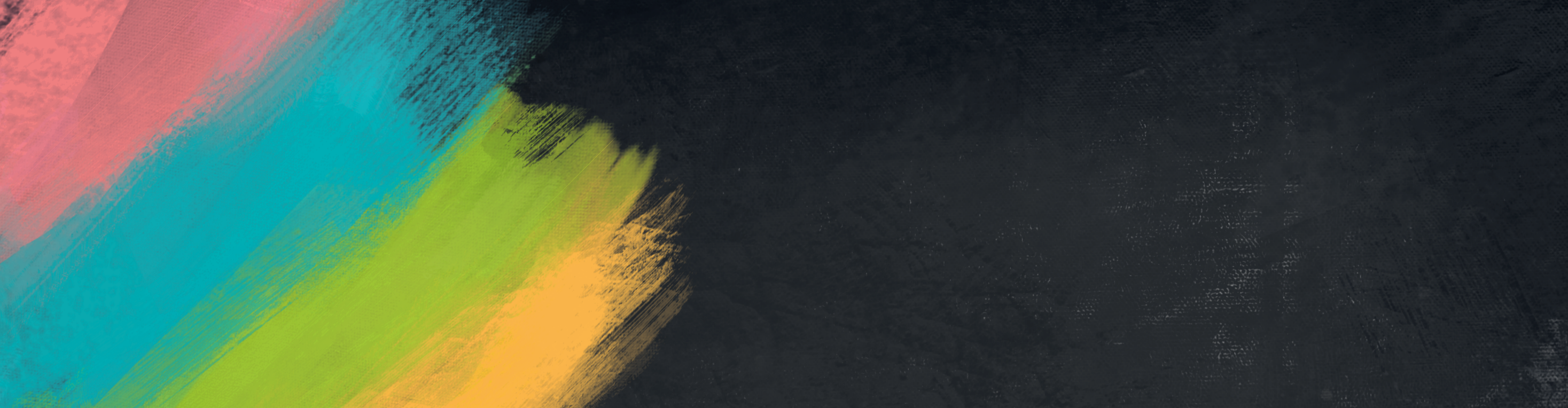 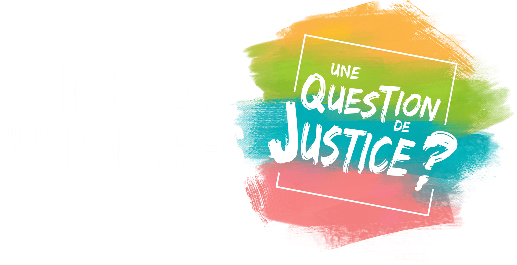 Viens, mon âme,
et contemple
Tu te mets à ma place,
Et ta croix change en grâce
Ma condamnation.
Sur ta tête sacrée,
D'épines couronnée,
Tu portas ma confusion.
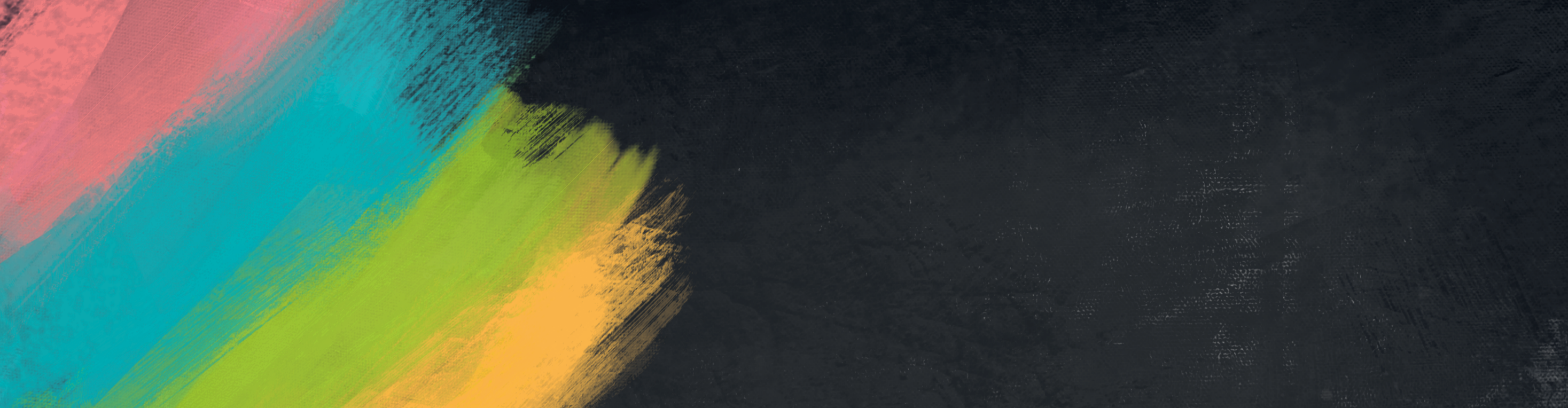 Une action chrétienne dans un monde en détresse
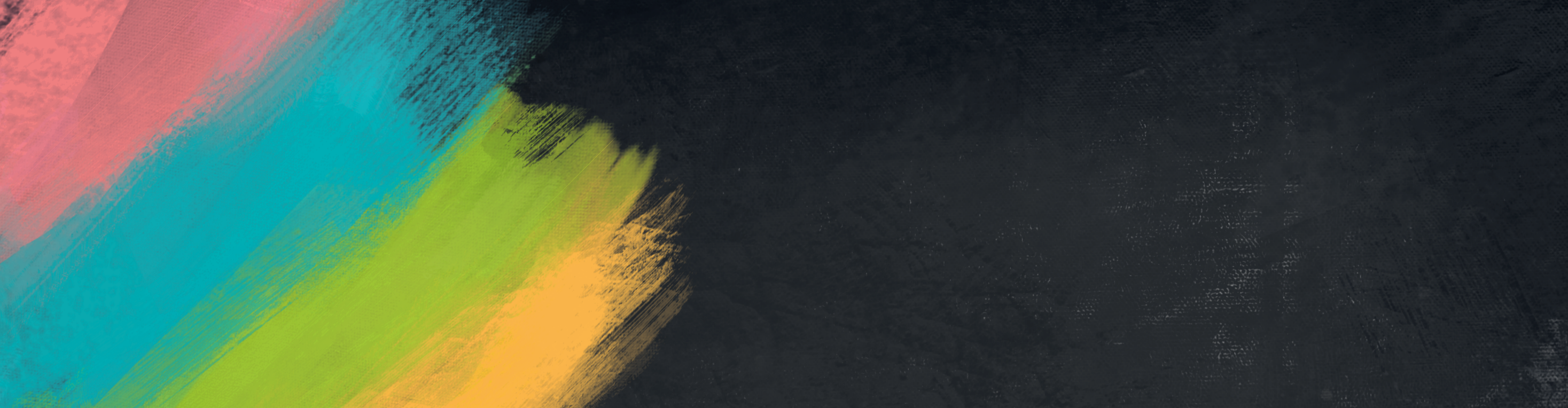 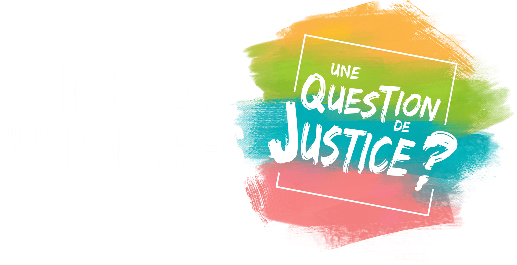 Viens, mon âme,
et contemple
Je te suis redevable,
Mon Sauveur adorable !
De tout ce que je suis.
Mon âme et tout mon être
À toi seul doivent être :
C'est le droit que tu t'es acquis.
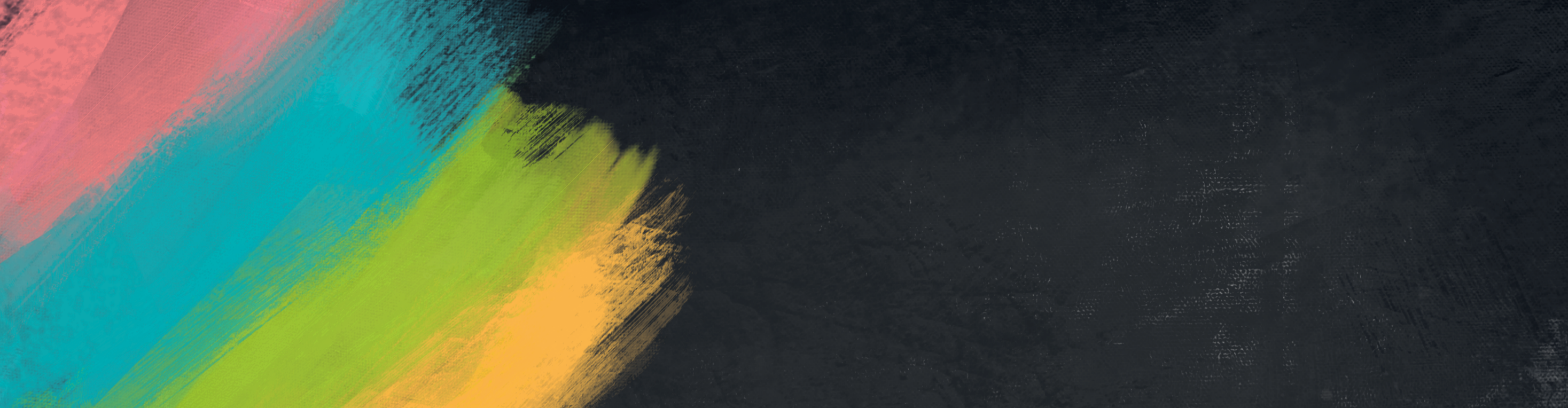 Une action chrétienne dans un monde en détresse
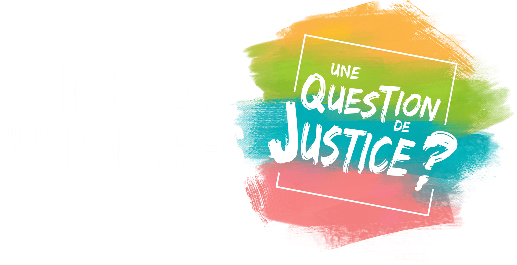 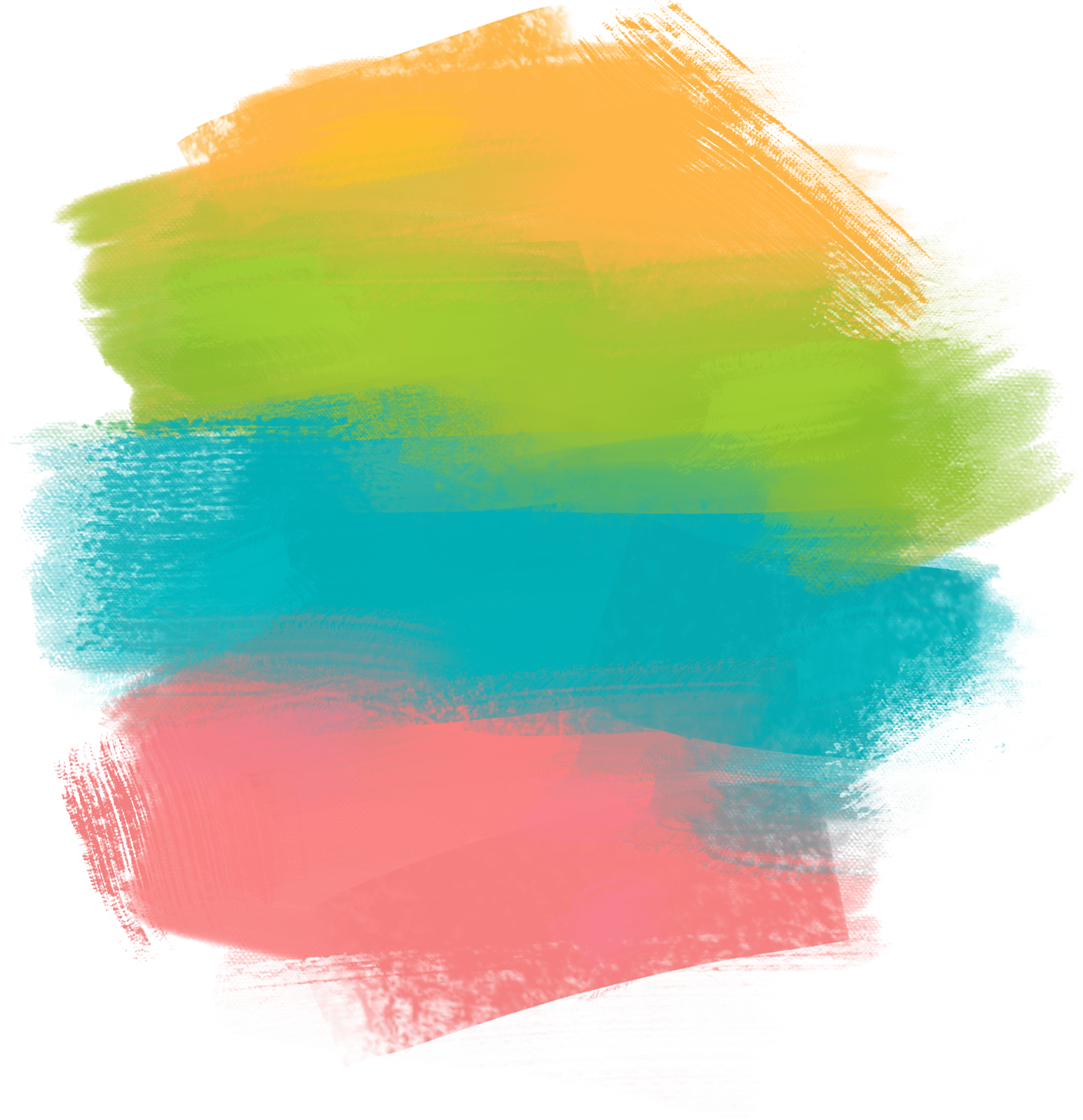 RÉDEMPTEUR 
ADORABLE
JEM 1066
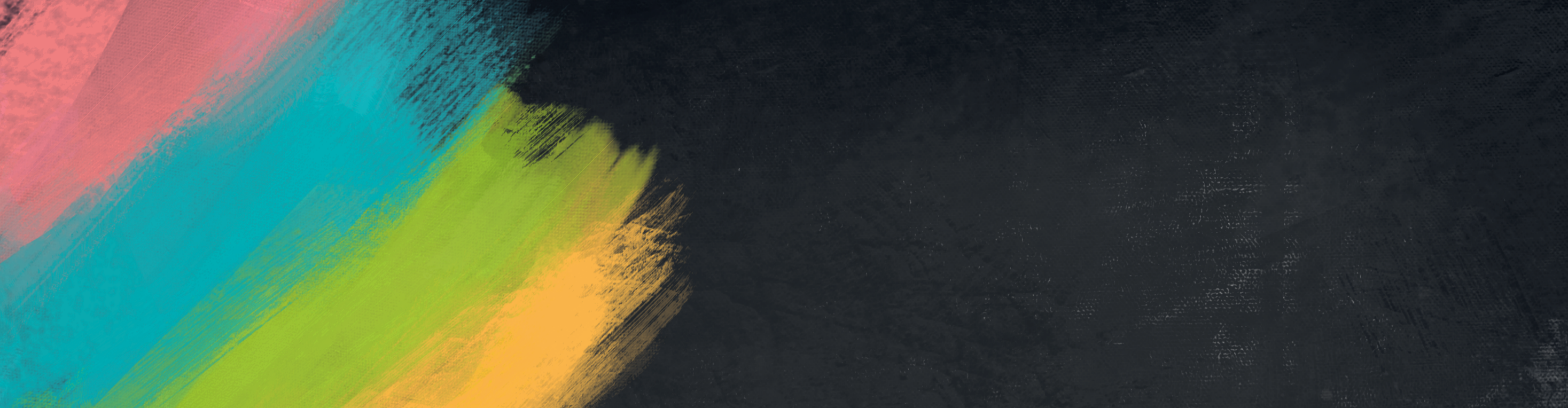 Une action chrétienne dans un monde en détresse
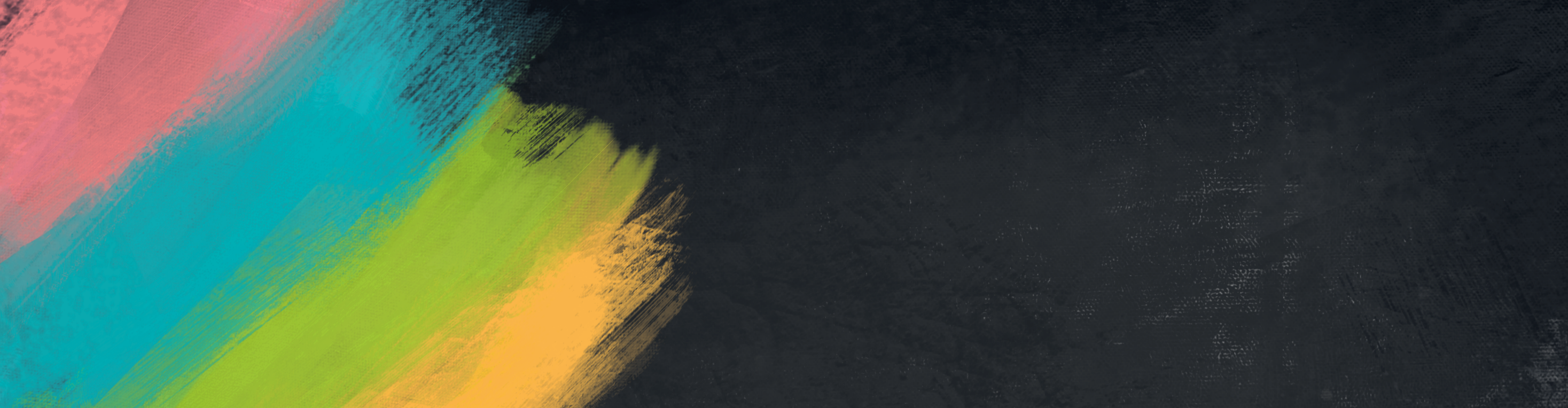 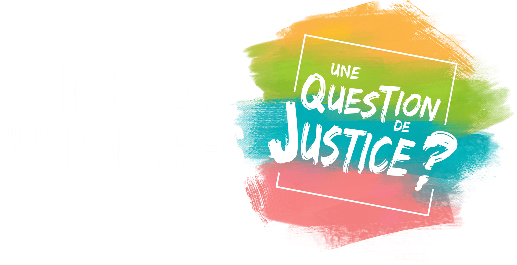 Rédempteur adorable
Rédempteur adorable sur la croix attaché,
Traité comme un coupable,
Brisé pour mon péché,
Ton angoisse suprême, ta douleur, ton tourment
Me disent : « Vois, je t'aime,
J'ai pris ton châtiment.
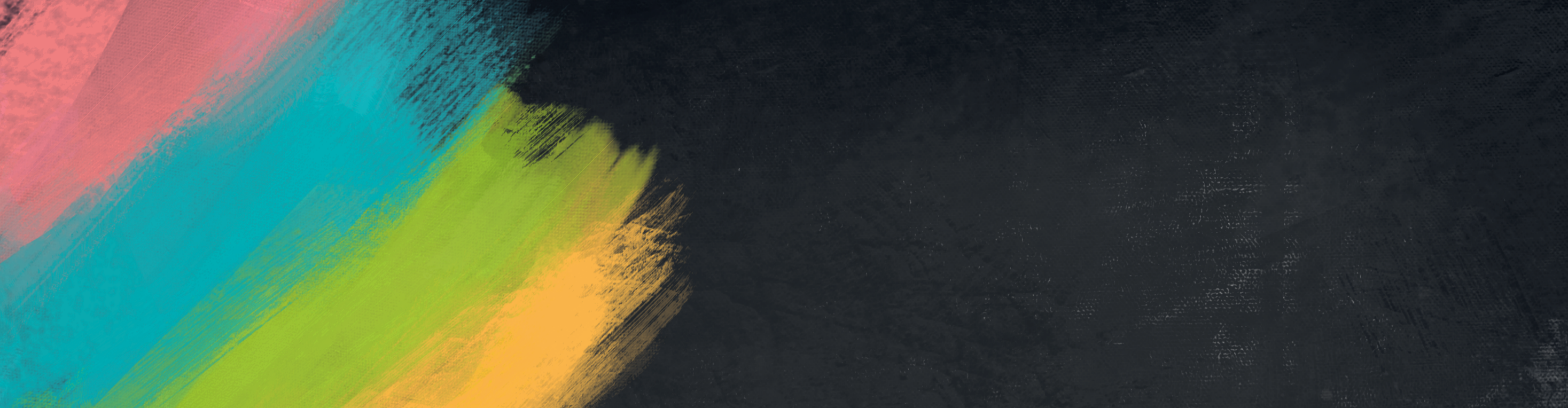 Une action chrétienne dans un monde en détresse
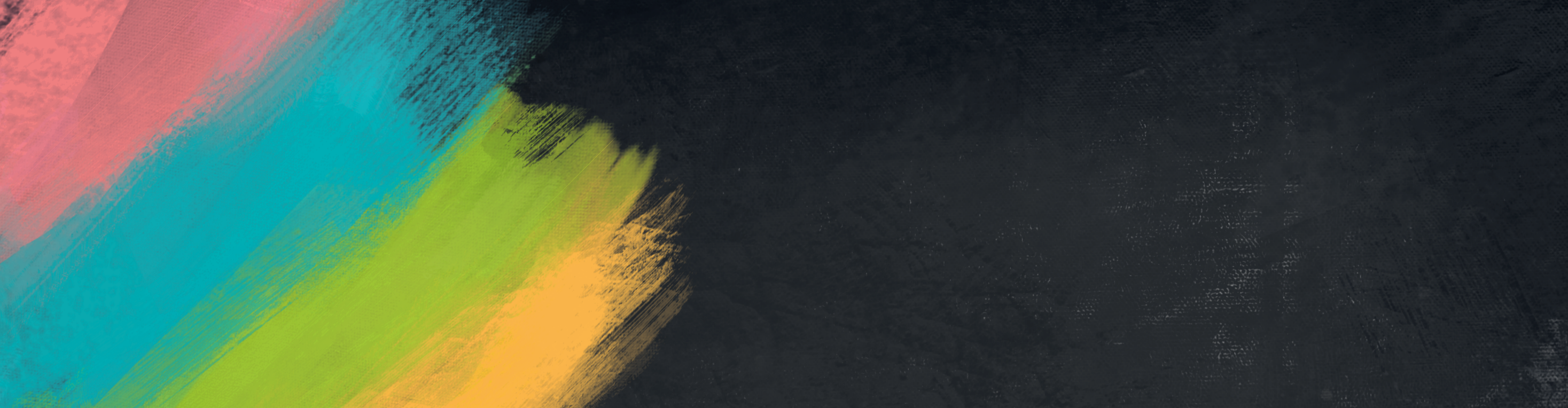 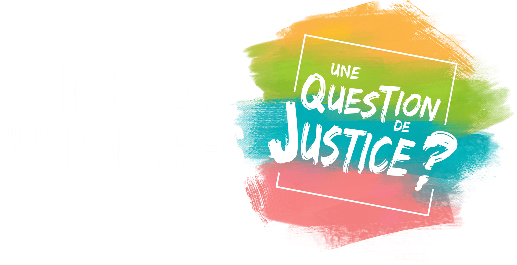 Rédempteur adorable
Abandonné du Père, dans mon âme troublée,
Buvant la coupe amère pour ton iniquité,
De l'éternelle flamme, mon amour te sauva,
Je mourus pour ton âme, pécheur, à Golgotha.
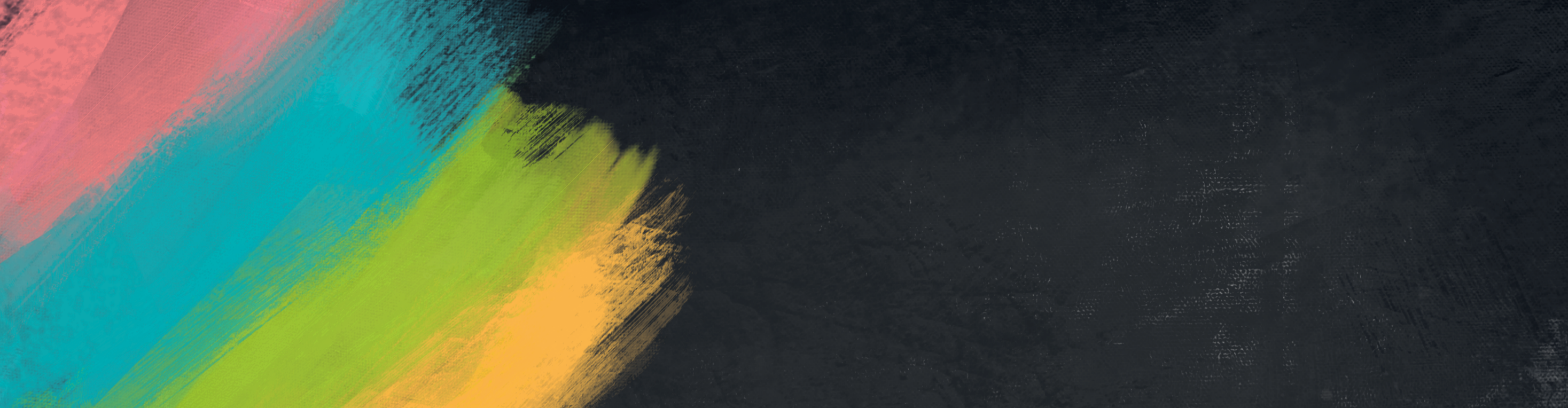 Une action chrétienne dans un monde en détresse
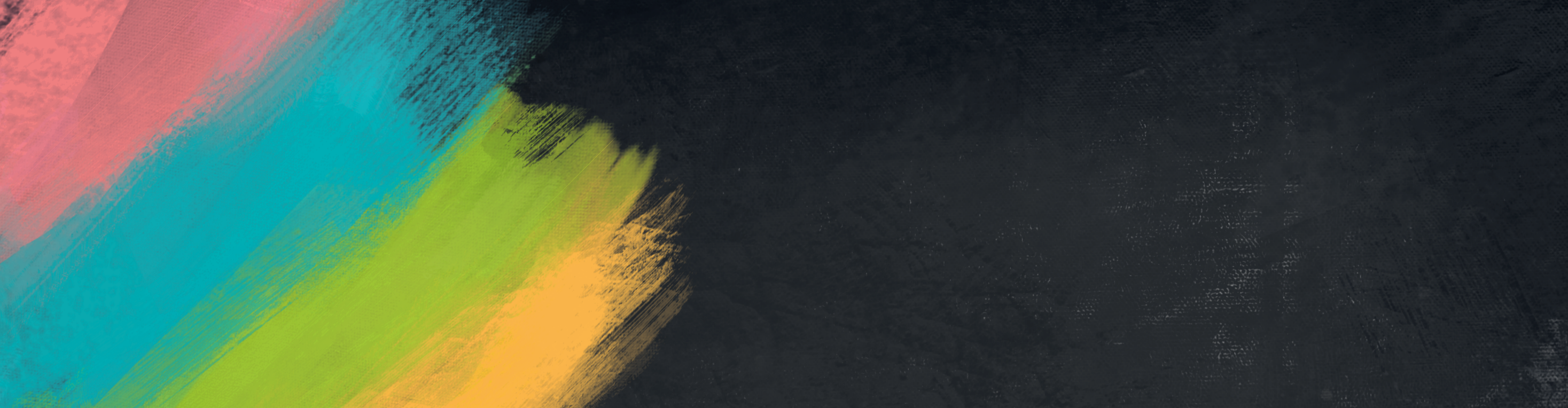 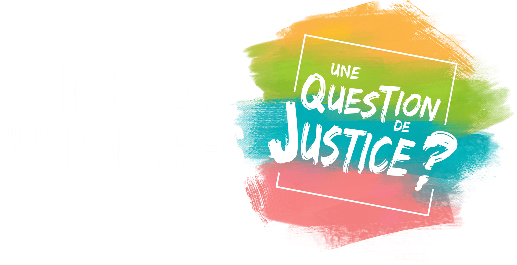 Rédempteur adorable
Le sang de mes blessures,
Ma couronne de Roi,
Toutes ces meurtrissures,
Comprends-le, c'est pour toi !
J'ai subi ta souffrance, j'ai porté ta langueur,
Contemple en assurance ton grand libérateur. »
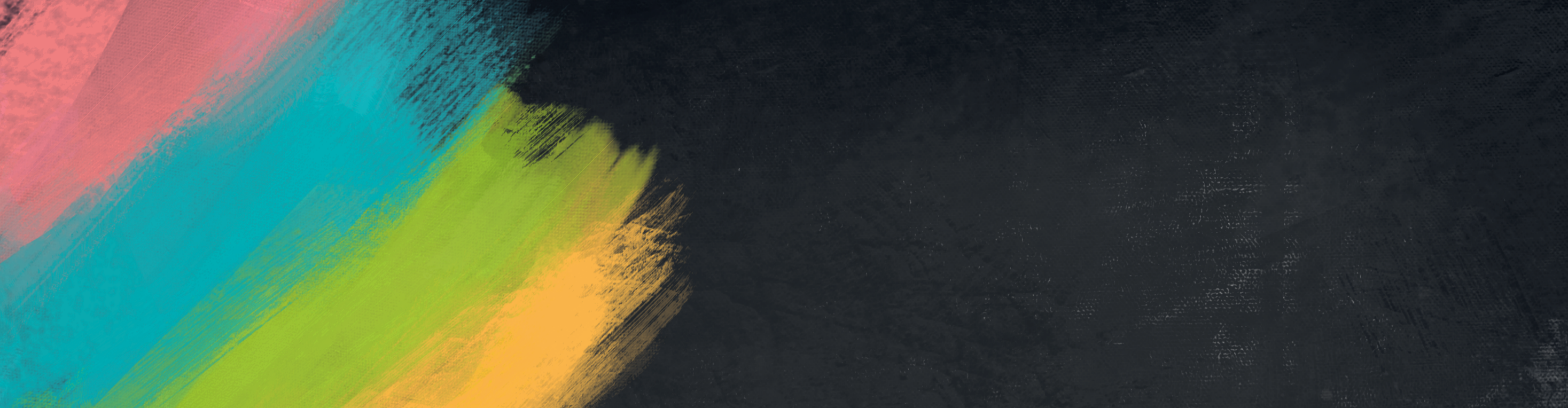 Une action chrétienne dans un monde en détresse
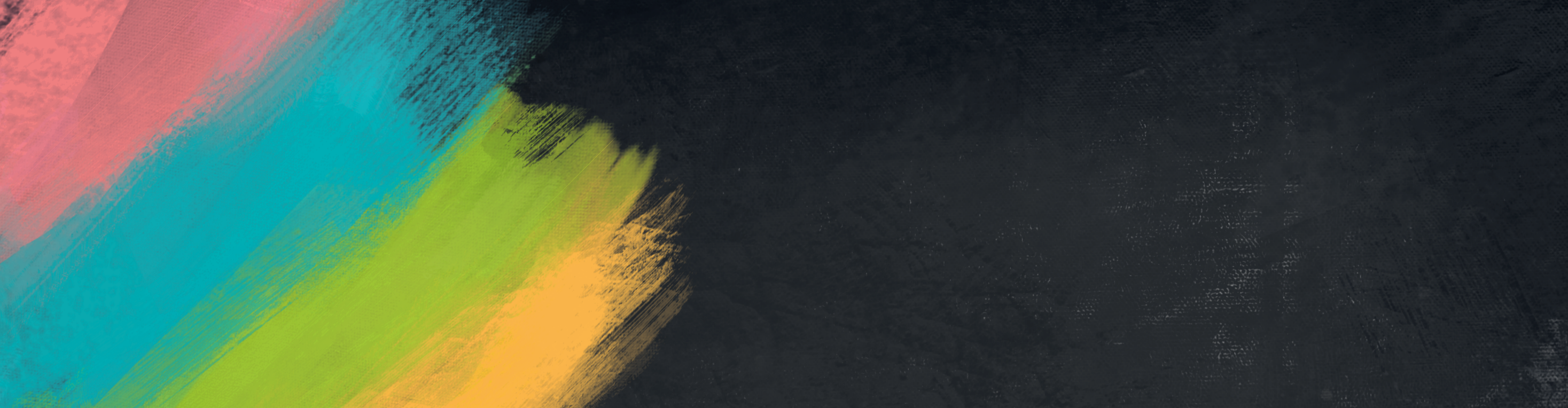 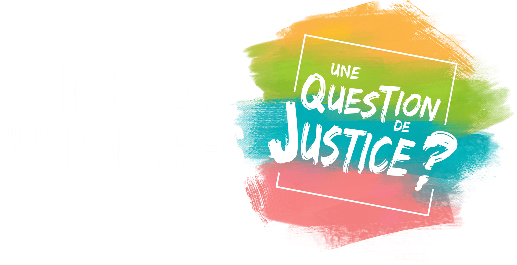 Rédempteur adorable
Ton amour me réclame,
Me voici, cher Sauveur !
Prends mon corps et mon âme
Pour prix de ta douleur.
Oui, mon âme ravie désormais ne veut plus
Que vivre de ta vie, à ta gloire, ô Jésus.
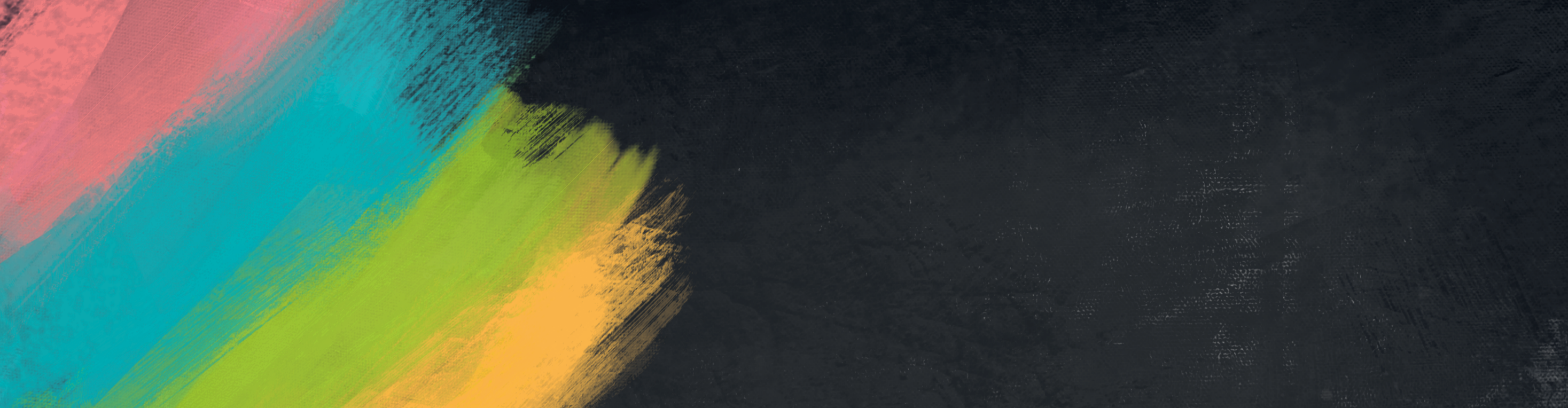 Une action chrétienne dans un monde en détresse
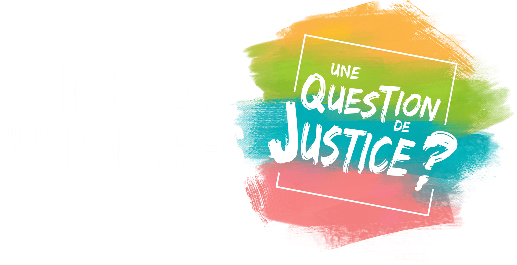 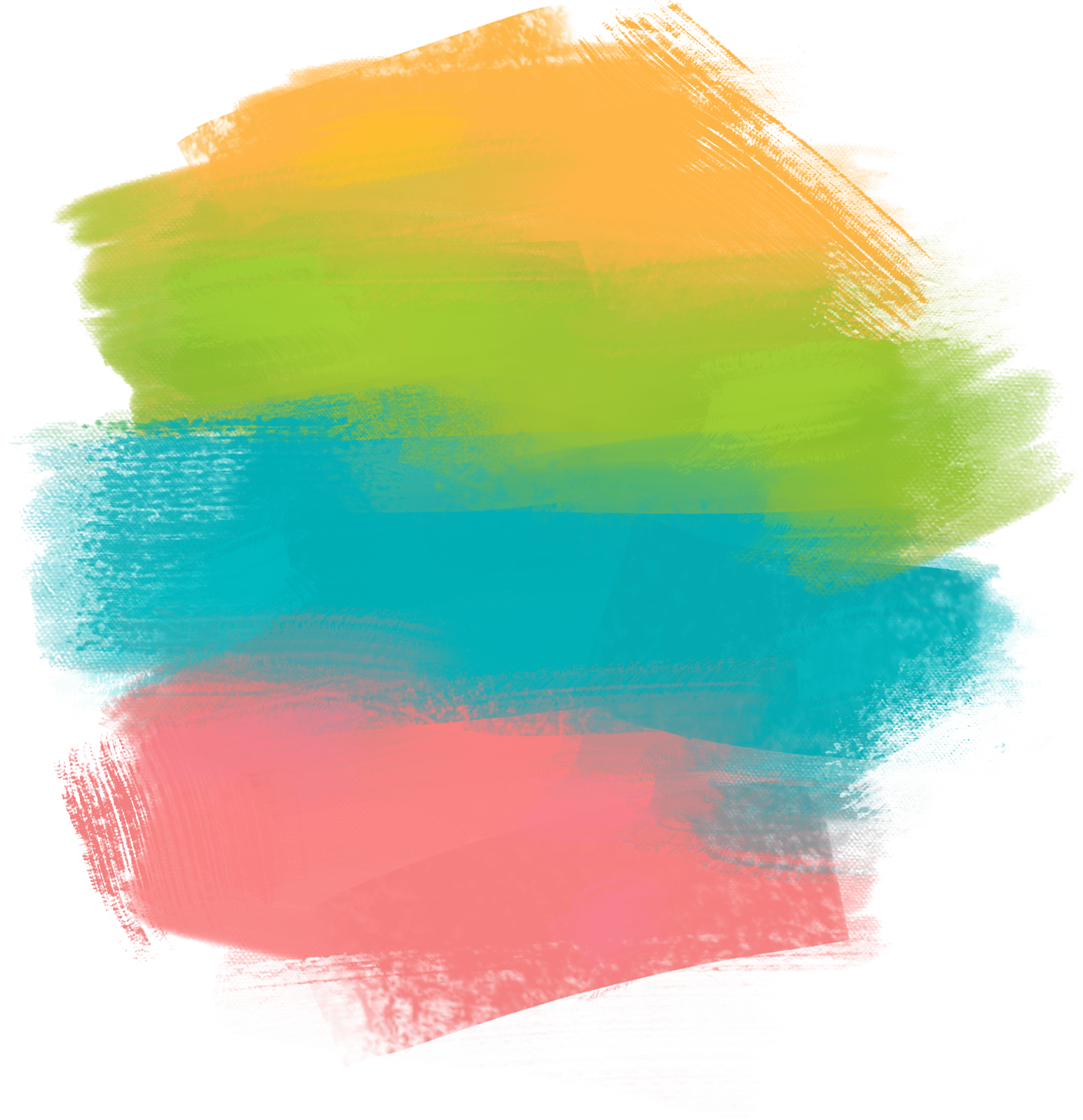 TU ES VENU
JUSQU’À NOUS
JEM 553
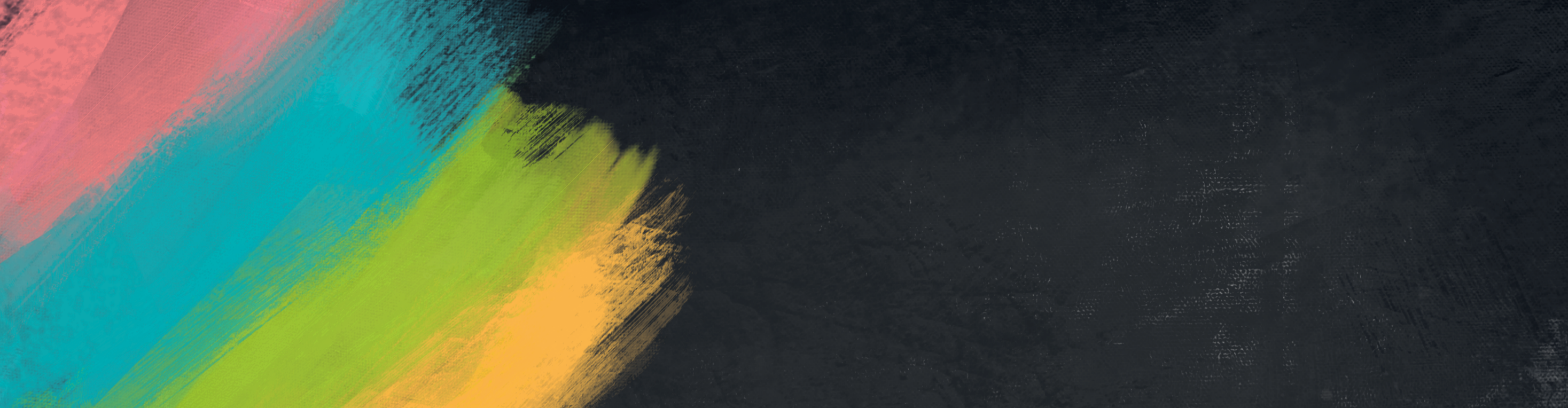 Une action chrétienne dans un monde en détresse
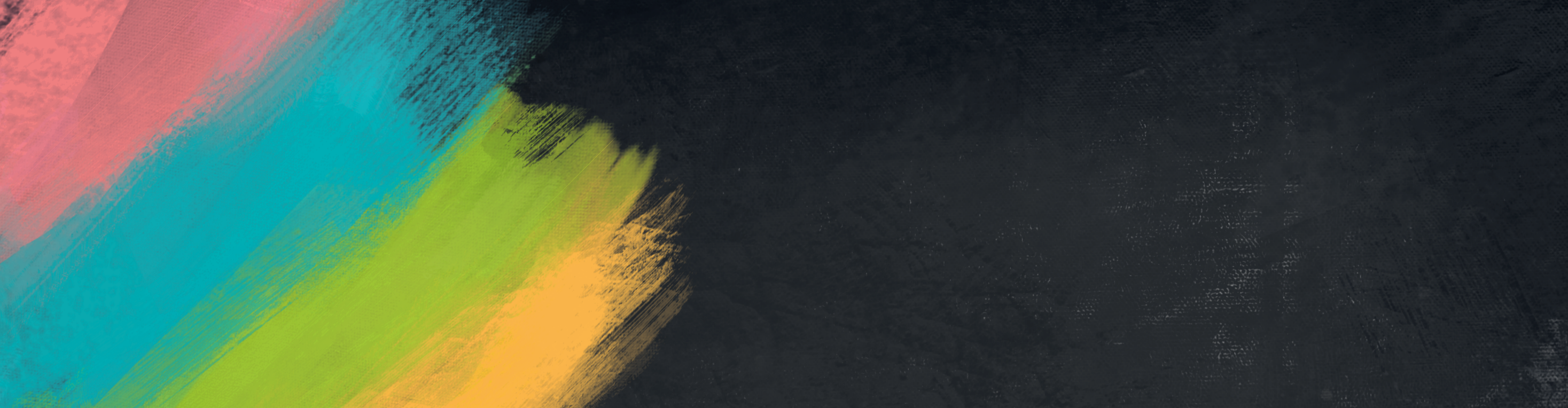 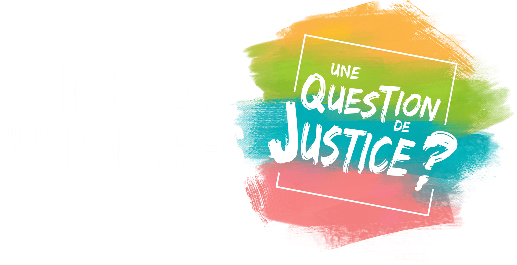 Tu es venu
jusqu’à nous
Tu es venu jusqu'à nous,
Quittant la gloire de ton ciel.
Tu es venu pour servir,
Donnant ta vie pour nous sauver.
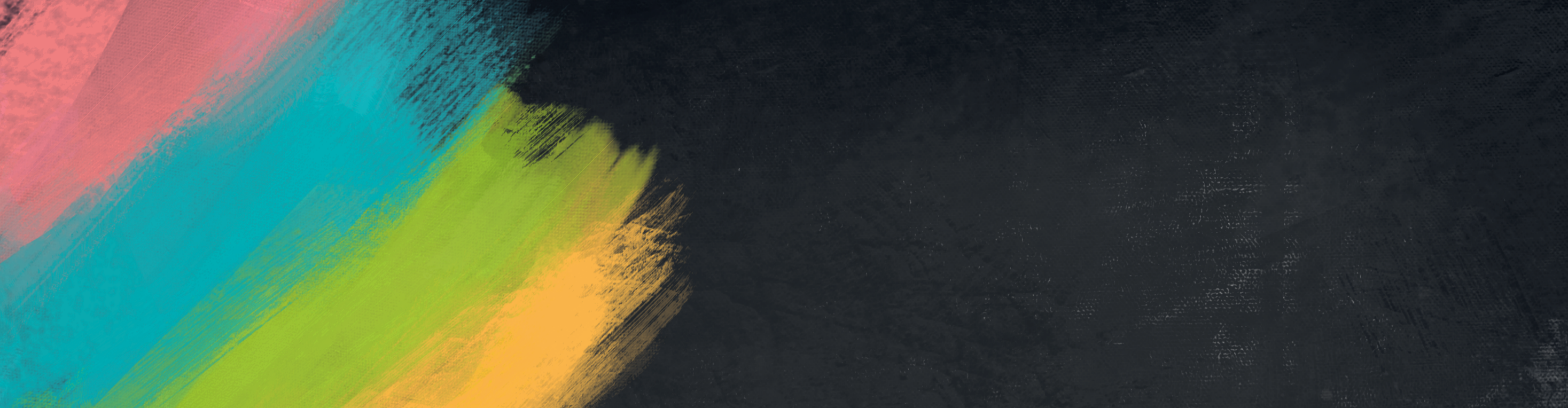 Une action chrétienne dans un monde en détresse
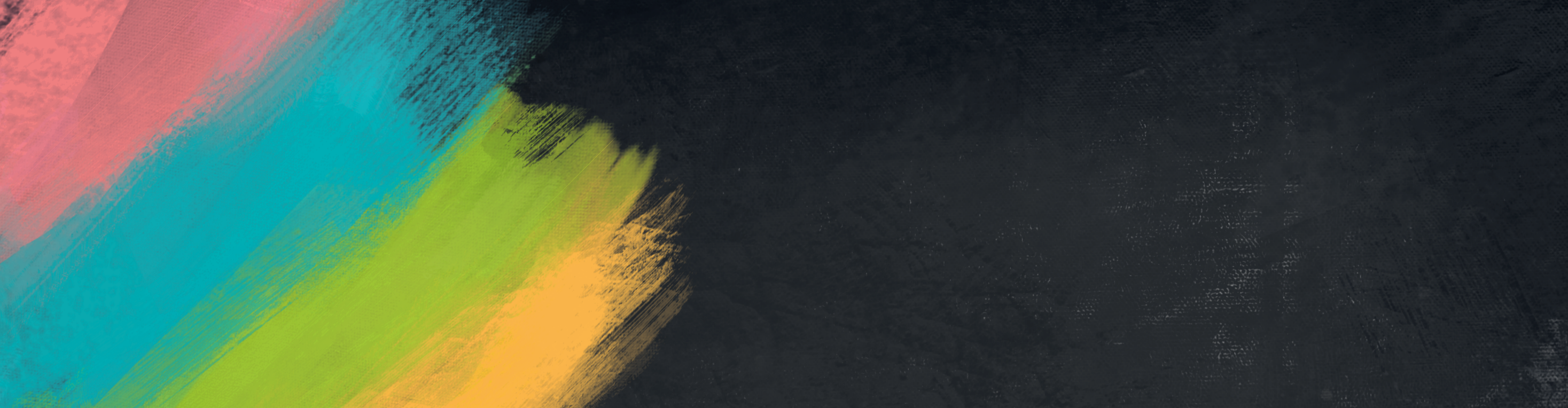 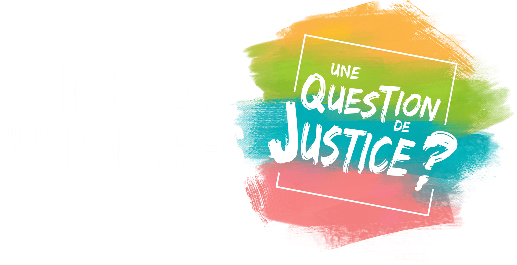 Tu es venu
jusqu’à nous
Dieu tout-puissant, Roi serviteur,
Tu nous appelles tous à te suivre
Et à t'offrir nos corps en sacrifice.
À toi l'honneur, Roi serviteur.
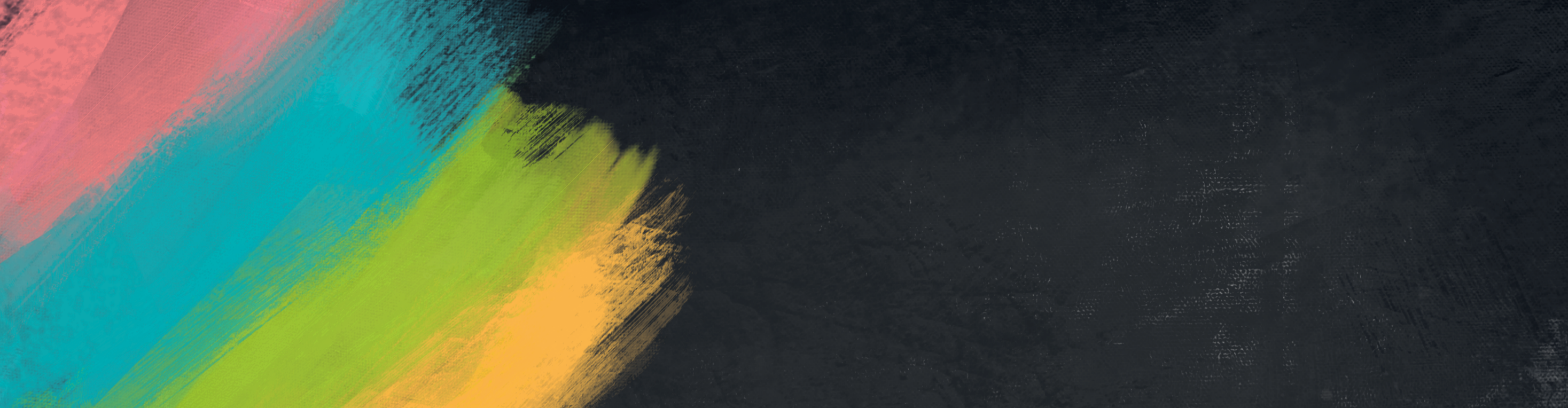 Une action chrétienne dans un monde en détresse
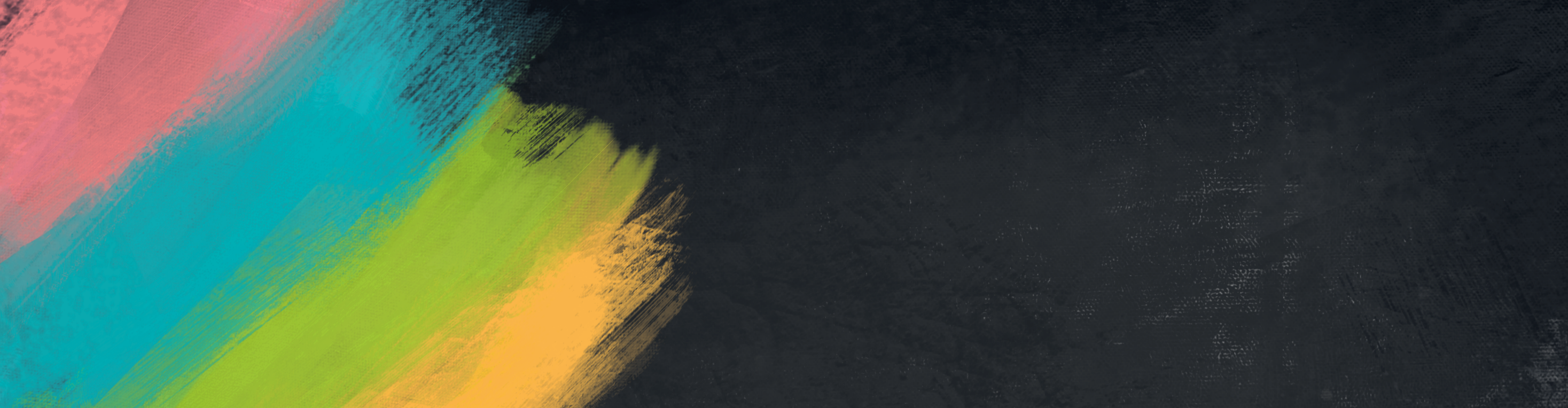 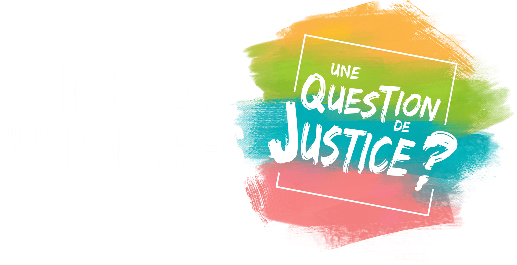 Tu es venu
jusqu’à nous
Dans le jardin de douleur,
Où mon fardeau brisa ton cœur,
Tu dis à Dieu, dans ta peine:
« Ta volonté et non la mienne. »
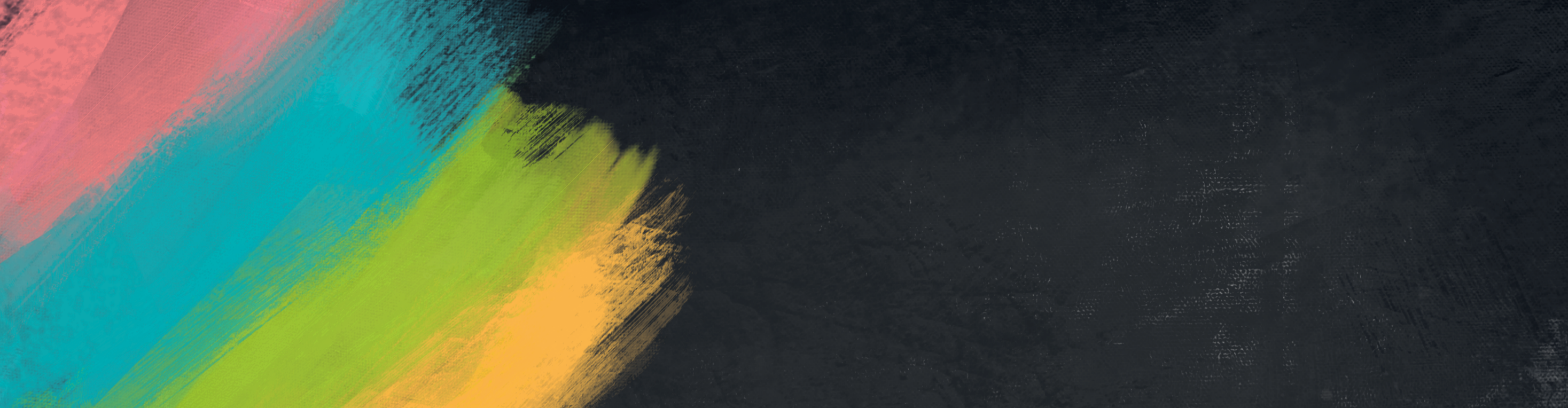 Une action chrétienne dans un monde en détresse
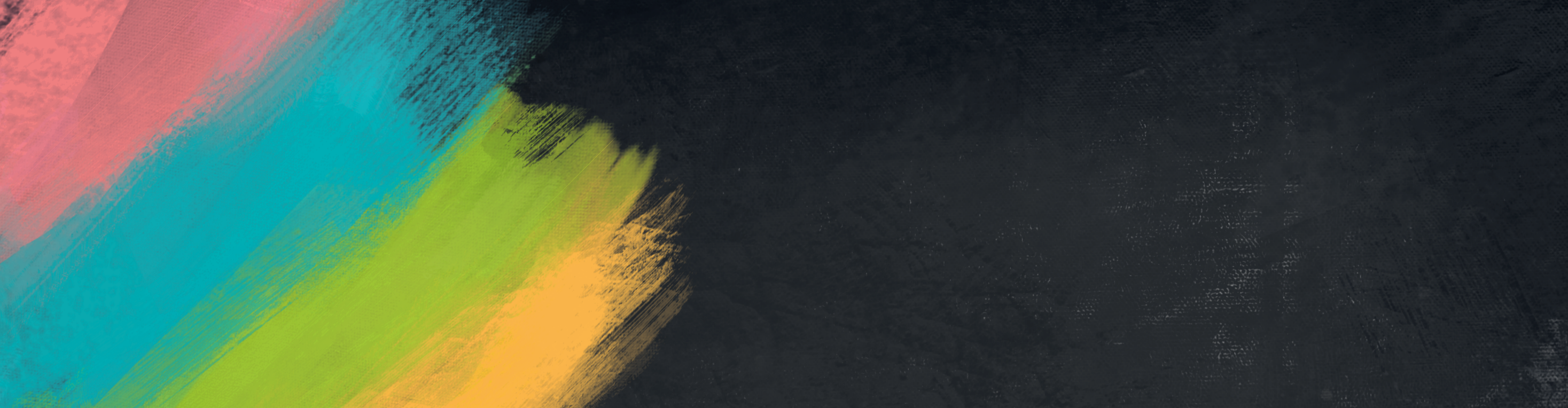 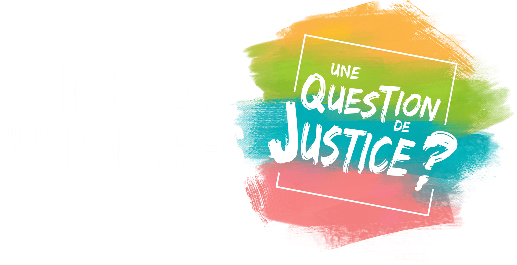 Tu es venu
jusqu’à nous
Dieu tout-puissant, Roi serviteur,
Tu nous appelles tous à te suivre
Et à t'offrir nos corps en sacrifice.
À toi l'honneur, Roi serviteur.
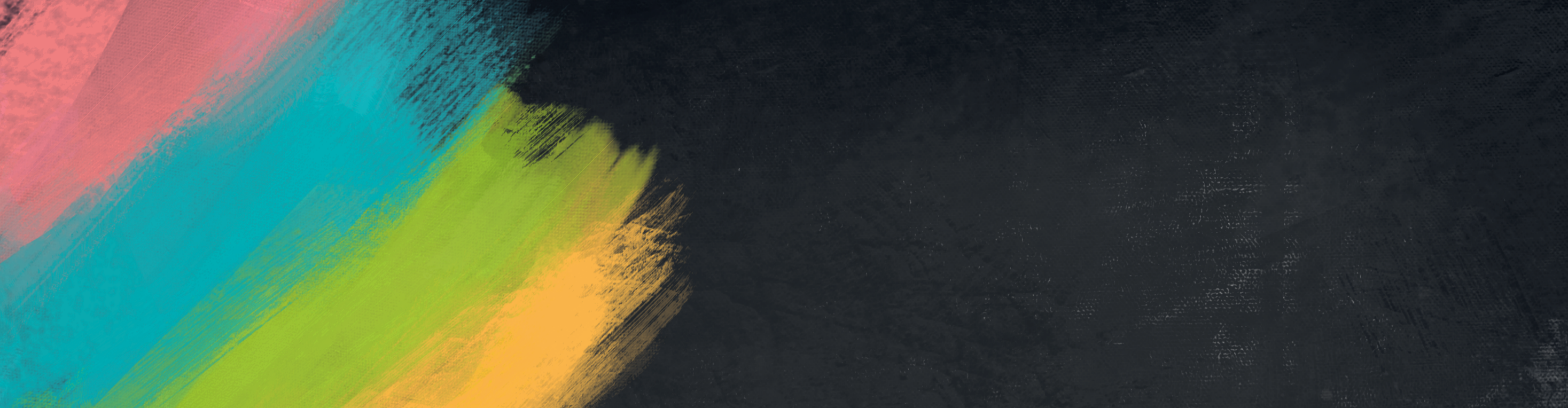 Une action chrétienne dans un monde en détresse
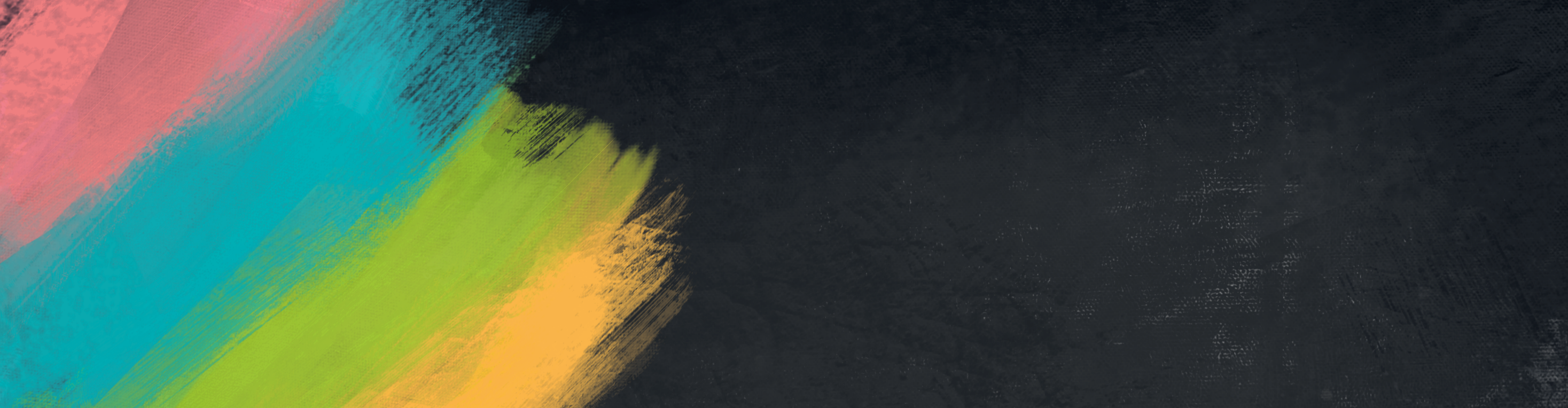 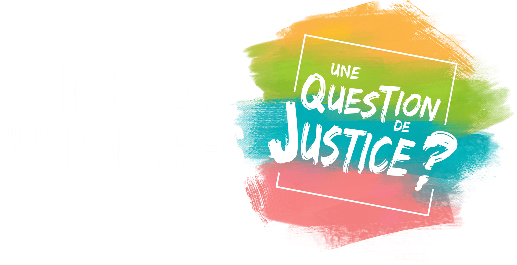 Tu es venu
jusqu’à nous
Voyez ses mains et ses pieds,
Pour nous, témoins du sacrifice.
Les mains qui tenaient la terre,
Se livrent aux clous de la colère.
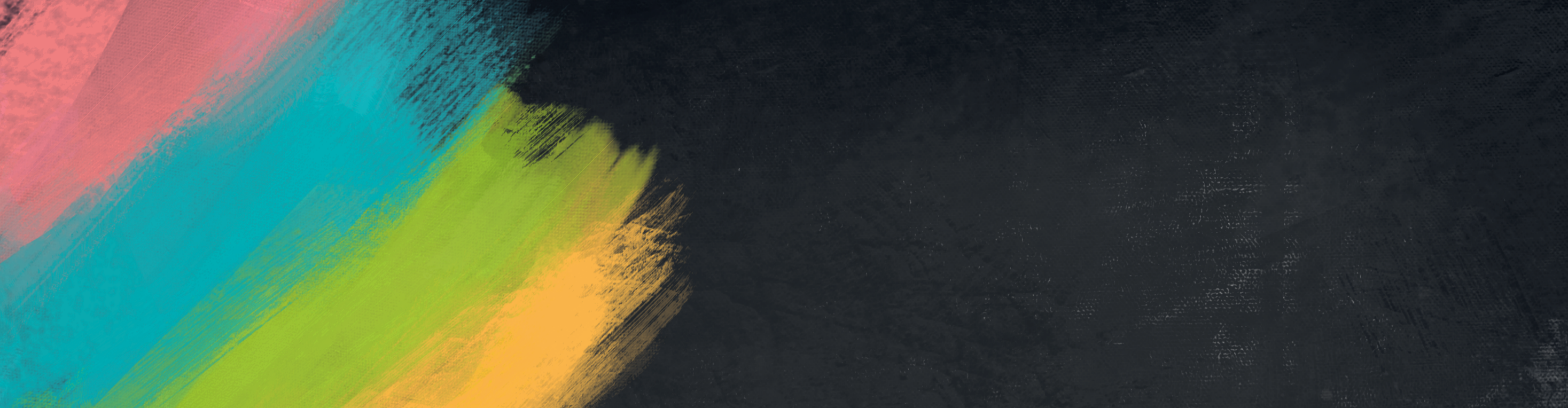 Une action chrétienne dans un monde en détresse
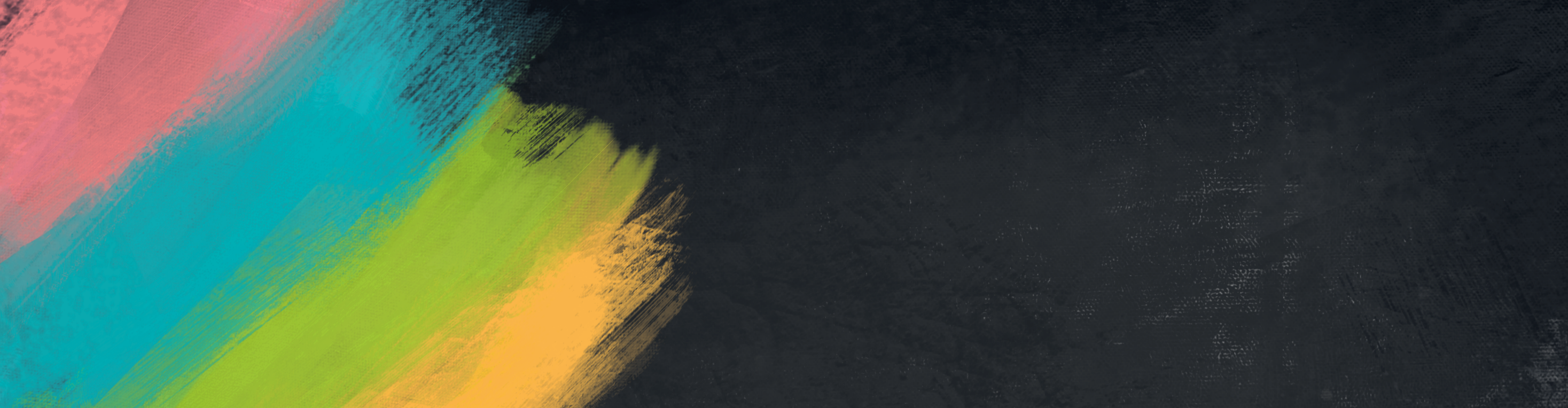 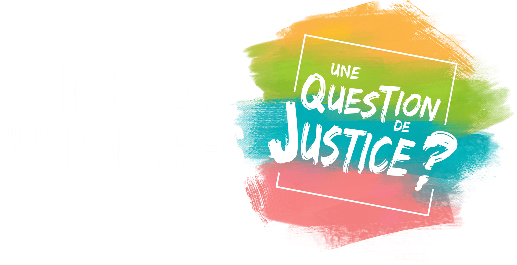 Tu es venu
jusqu’à nous
Dieu tout-puissant, Roi serviteur,
Tu nous appelles tous à te suivre
Et à t'offrir nos corps en sacrifice.
À toi l'honneur, Roi serviteur.
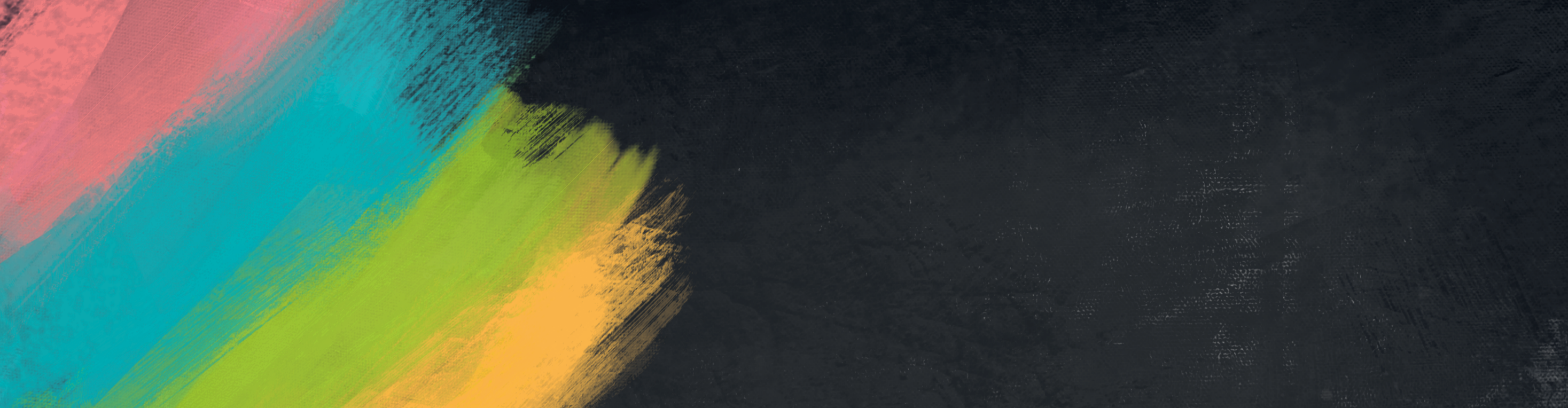 Une action chrétienne dans un monde en détresse
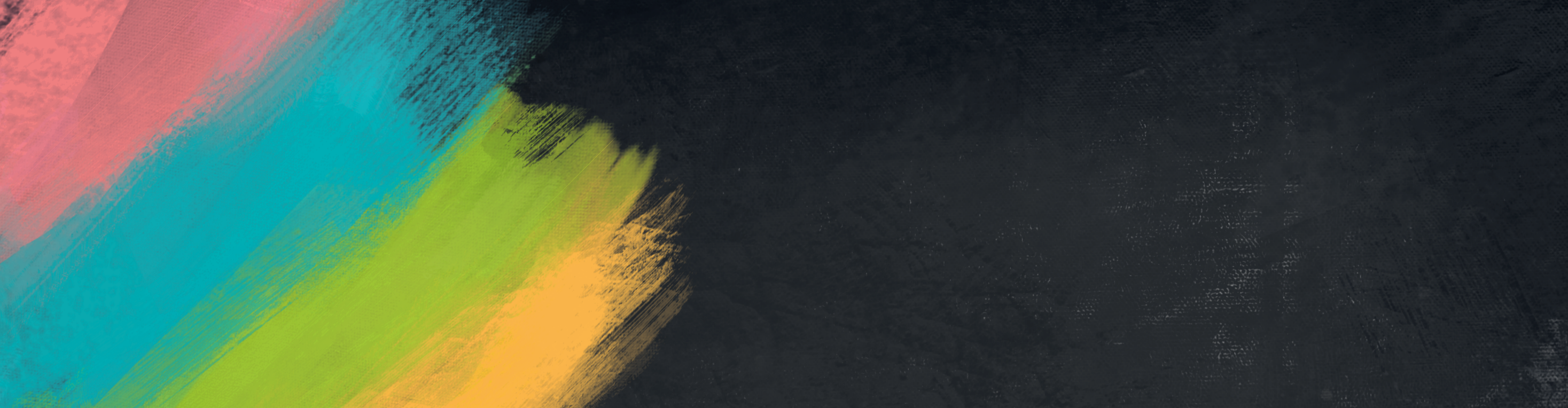 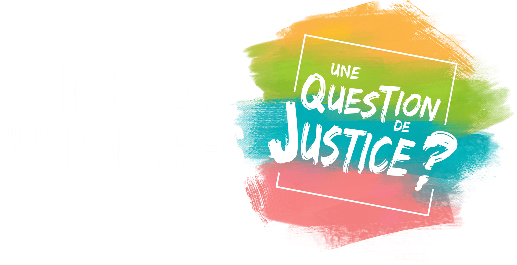 Tu es venu
jusqu’à nous
Apprenons donc à servir,
En laissant Christ régner en nous.
Car en aimant nos prochains,
C'est Jésus-Christ que nous servons.
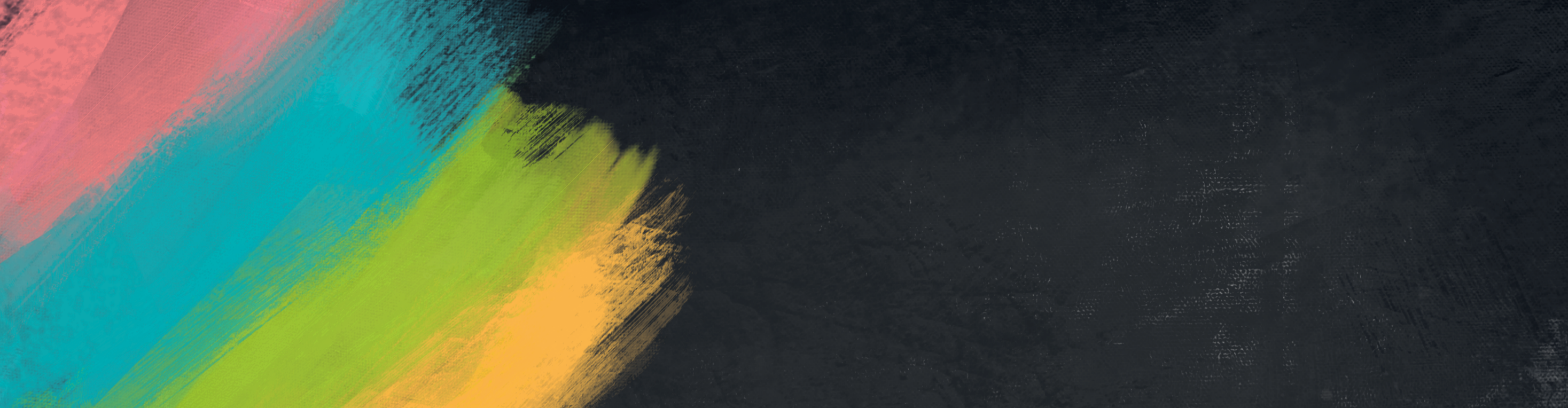 Une action chrétienne dans un monde en détresse
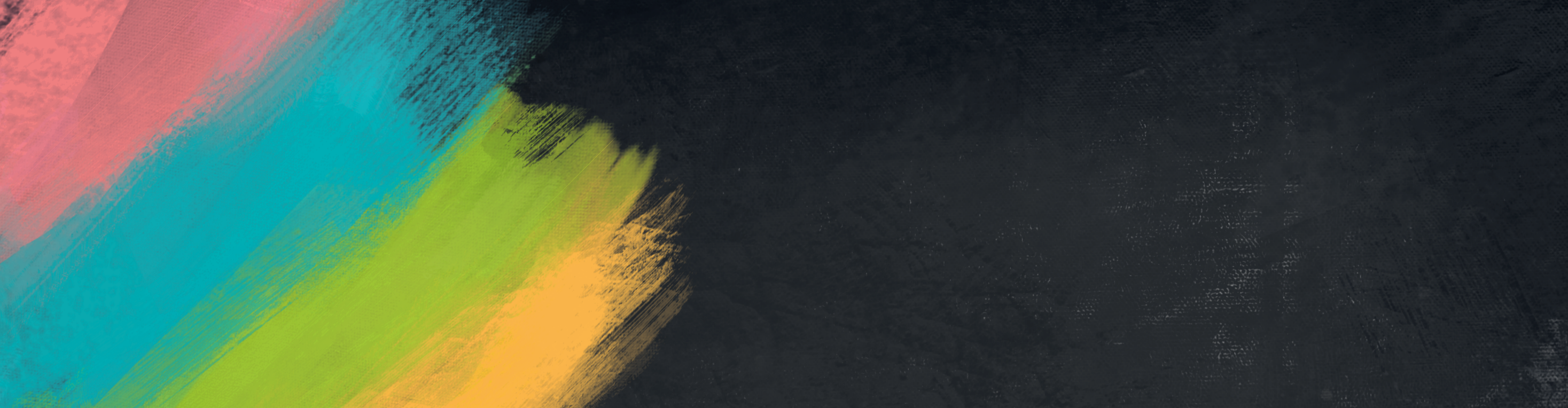 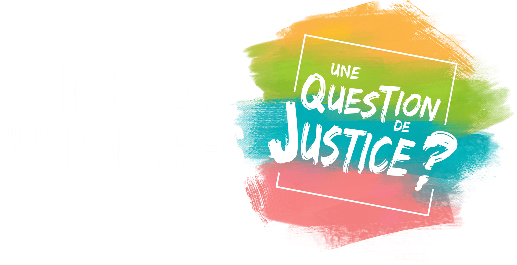 Tu es venu
jusqu’à nous
Dieu tout-puissant, Roi serviteur,
Tu nous appelles tous à te suivre
Et à t'offrir nos corps en sacrifice.
À toi l'honneur, Roi serviteur.
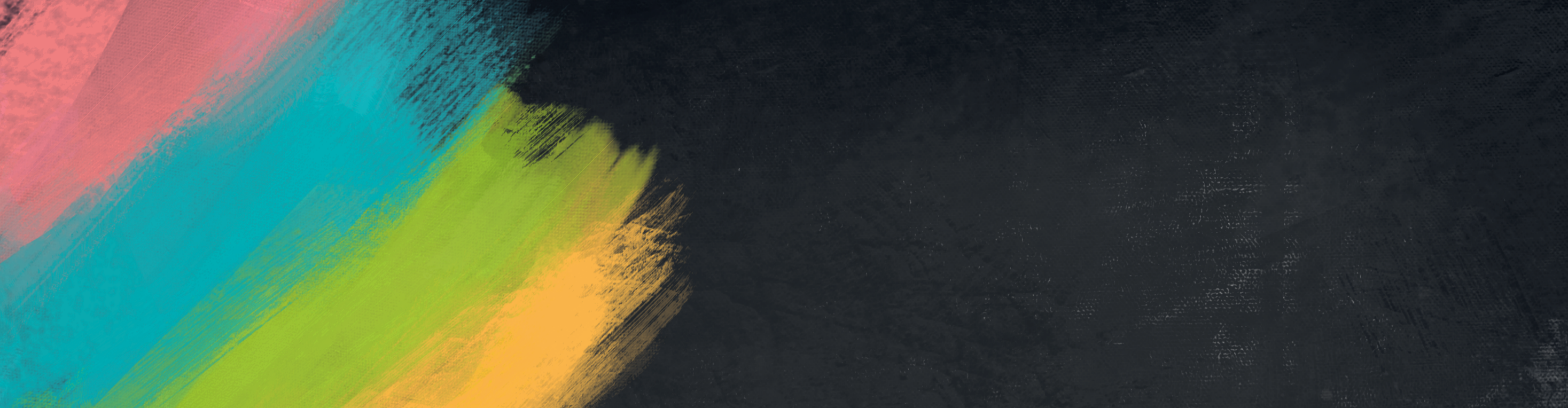 Une action chrétienne dans un monde en détresse
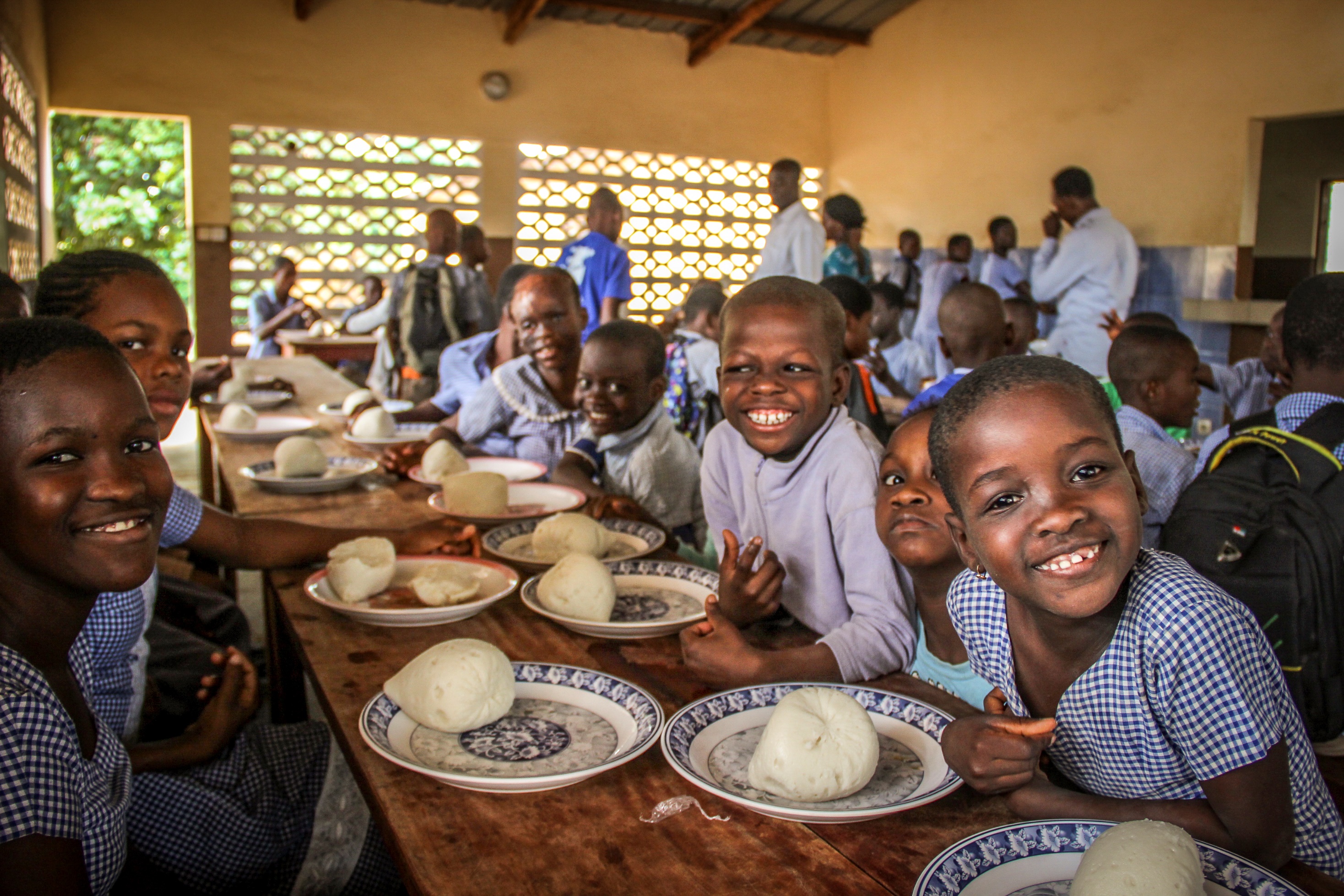 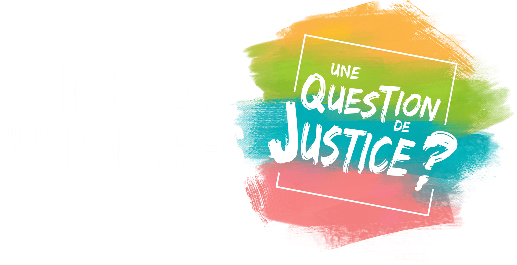 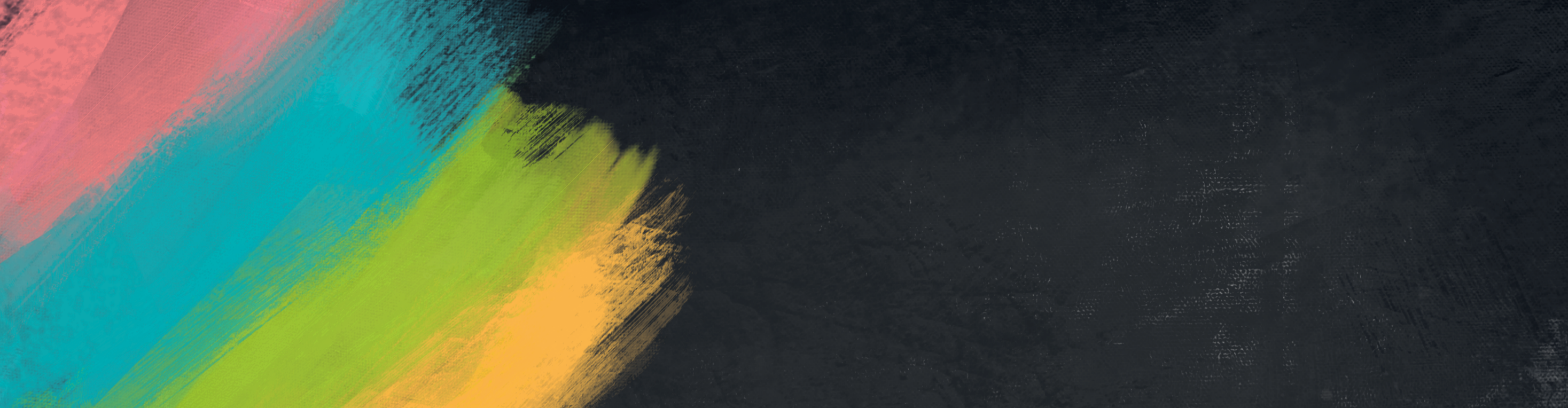 Une action chrétienne dans un monde en détresse
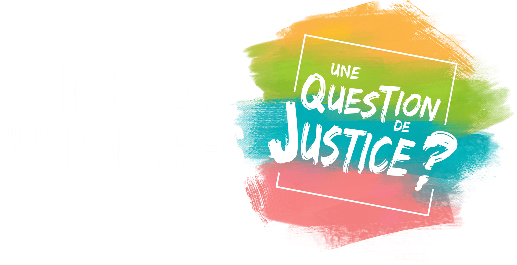 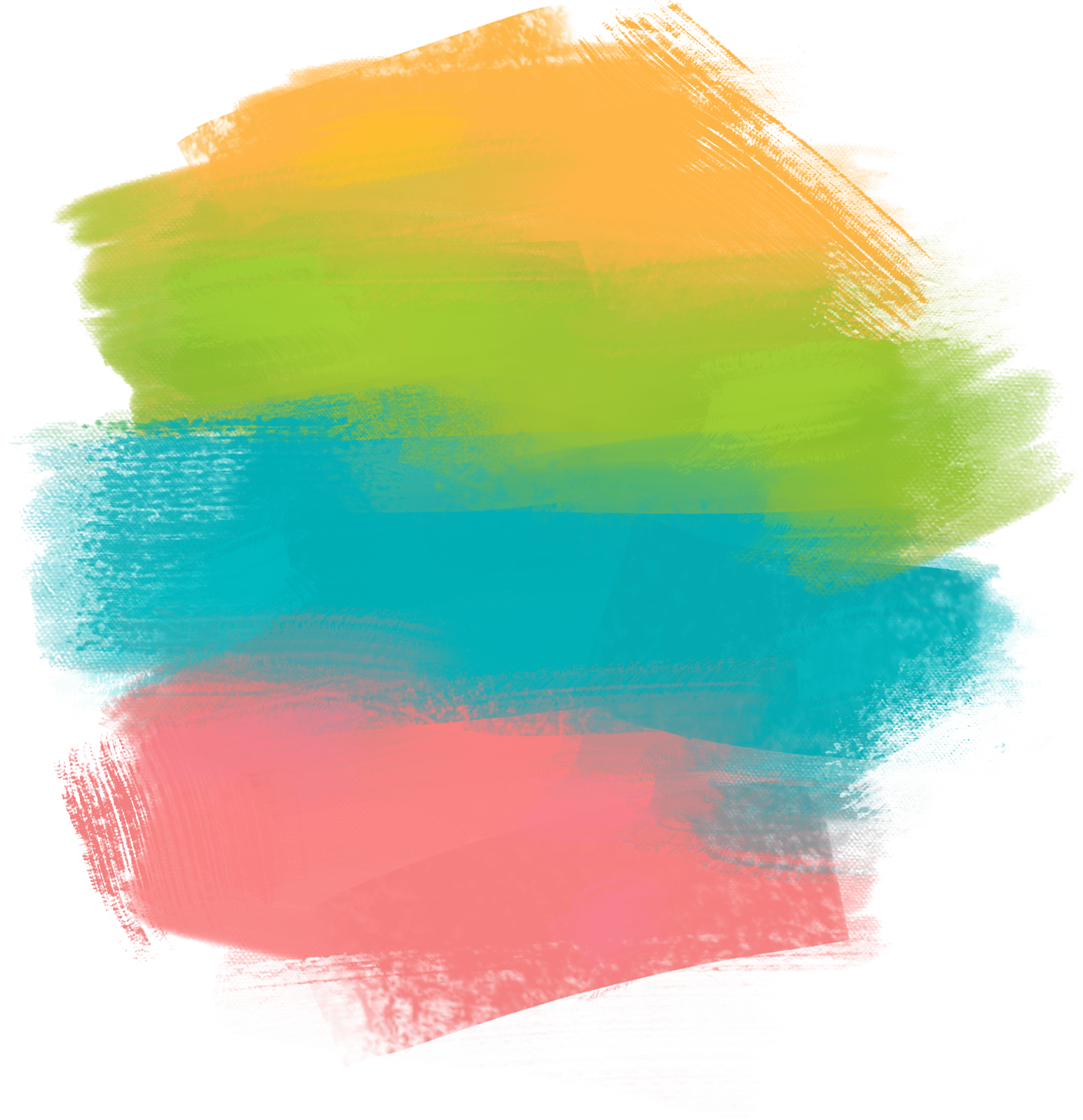 CONSÉCRATION
Axe21
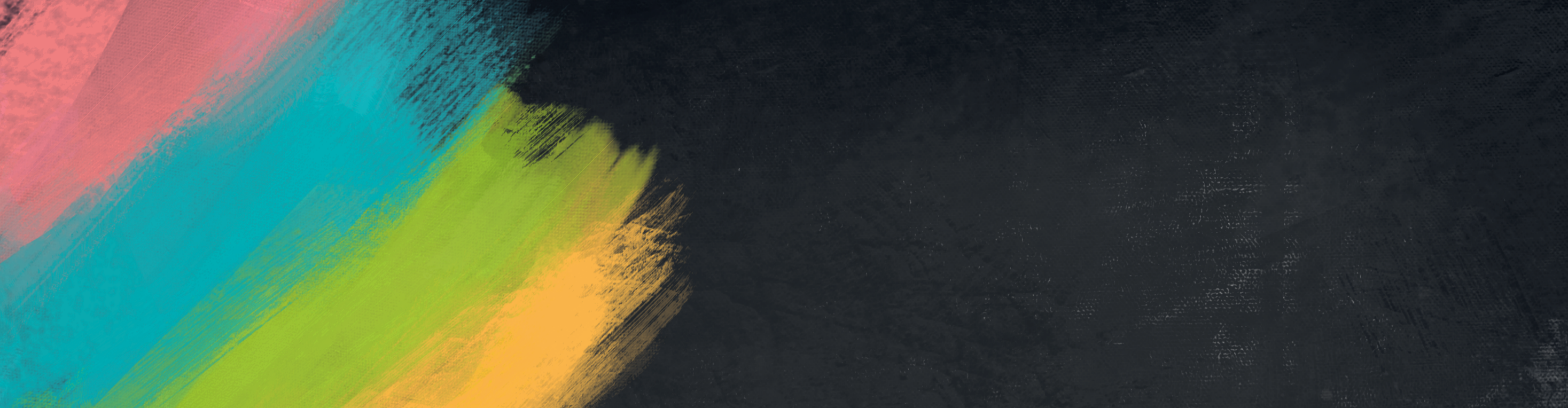 Une action chrétienne dans un monde en détresse
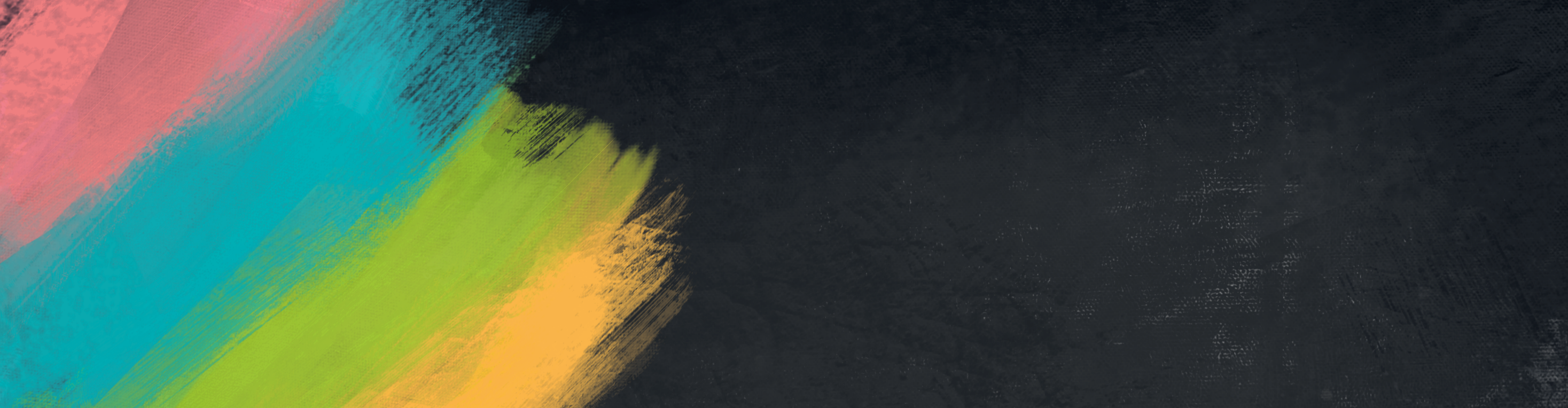 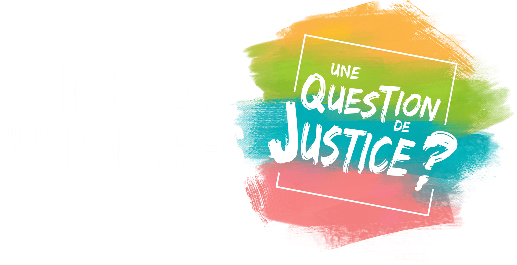 Consécration
Mon âme soupire après toi;
Parle, élève ta voix :
Je veux t’obéir,
Je veux te servir
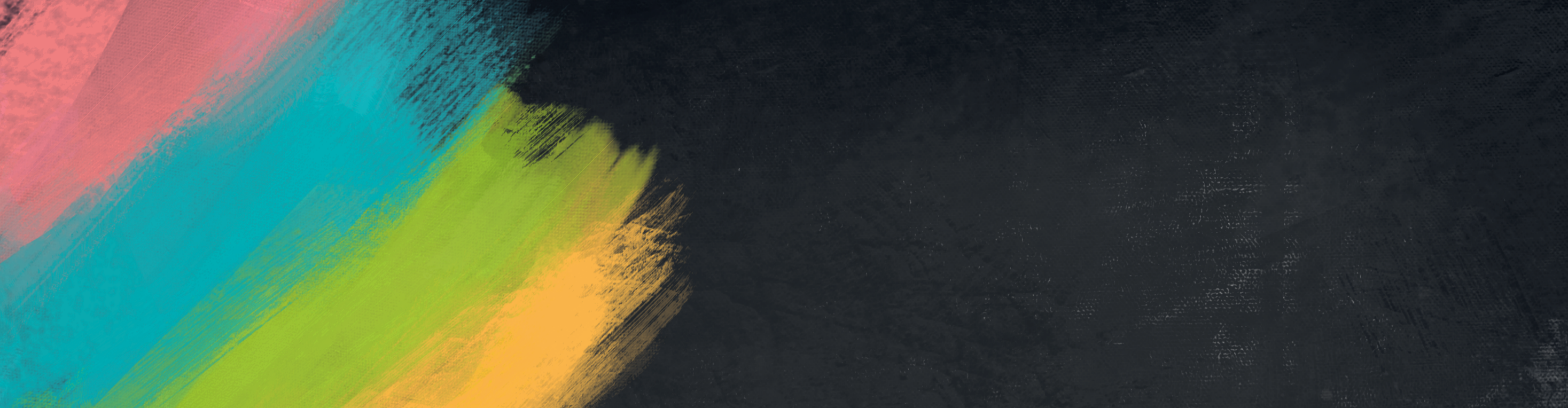 Une action chrétienne dans un monde en détresse
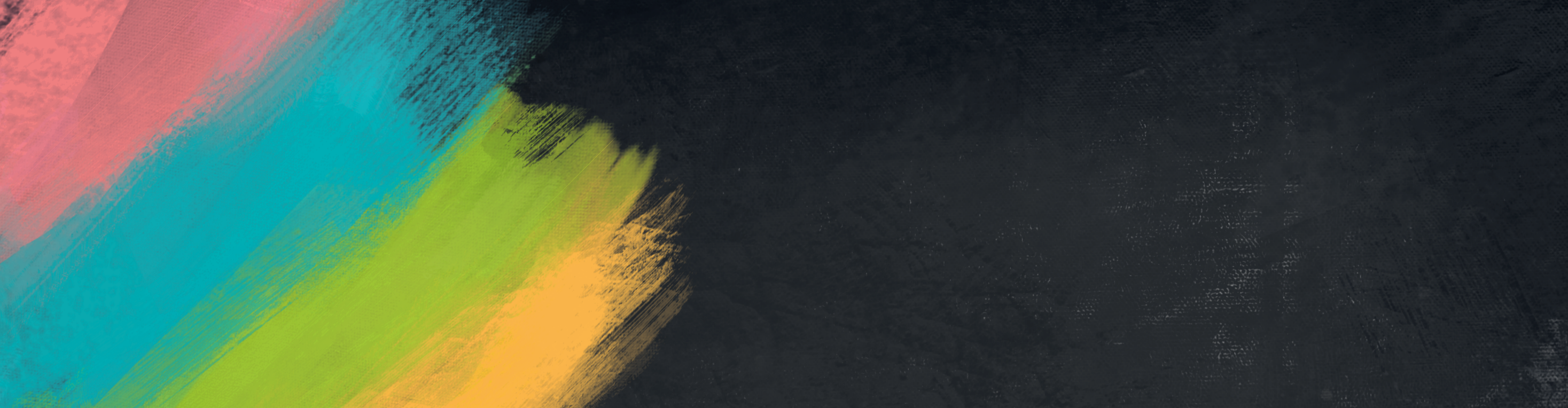 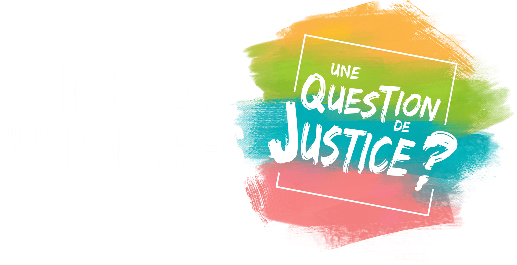 Consécration
Enseigne-moi ton chemin;
Prends ce qui me retient
De te voir Jésus,
Je veux t’aimer plus
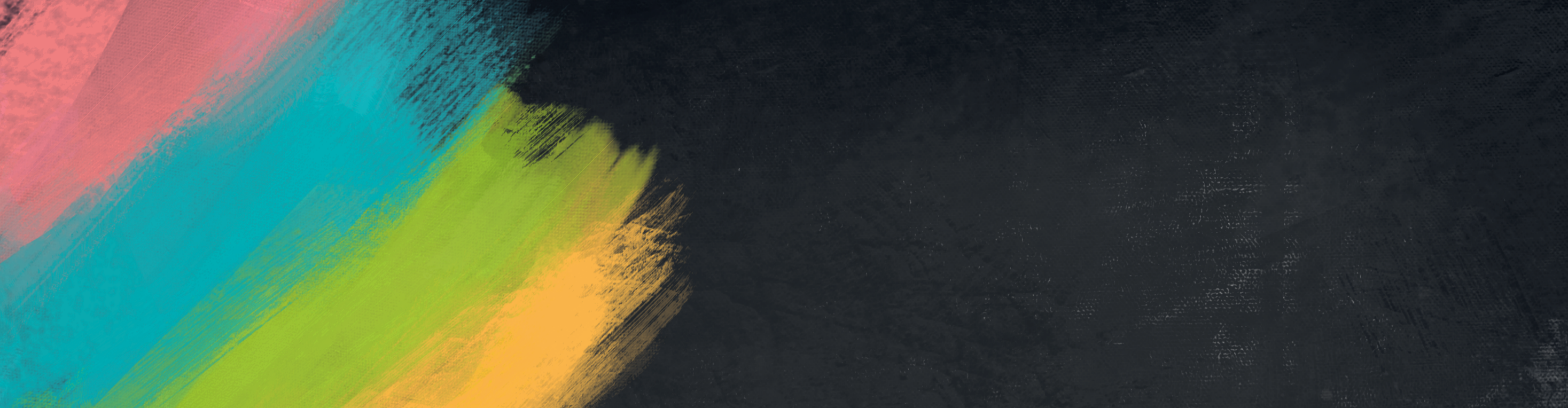 Une action chrétienne dans un monde en détresse
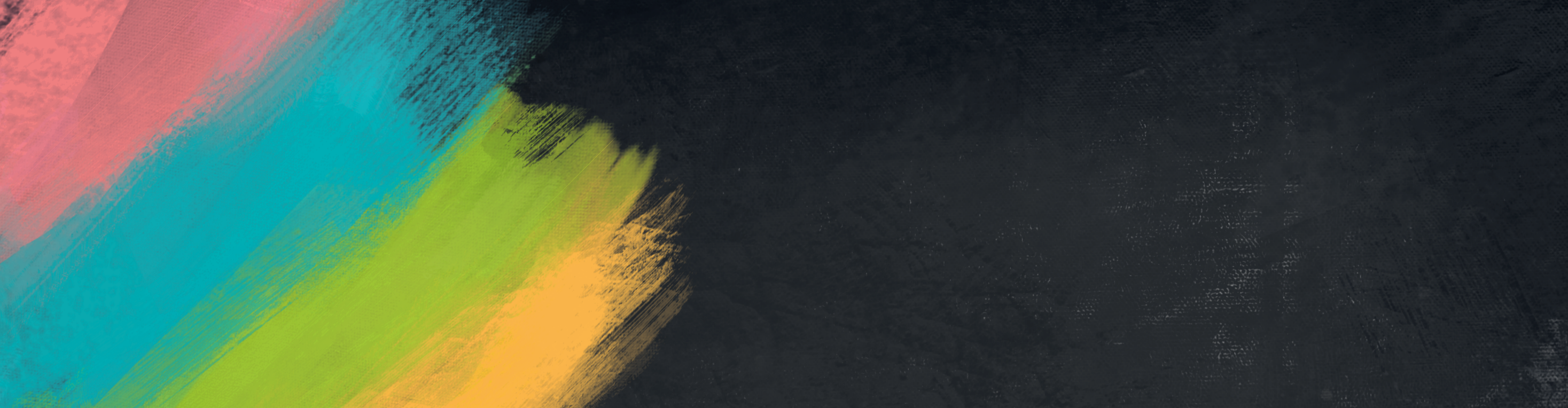 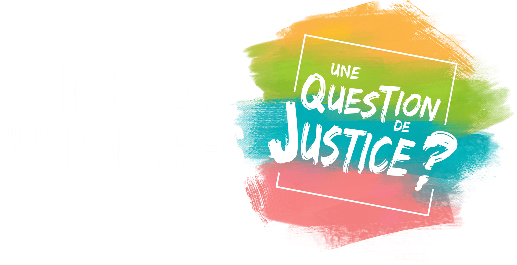 Consécration
Car tu dis que ceux qui te cherchent te trouvent
Je t’en prie, mon Dieu, porte-moi secours
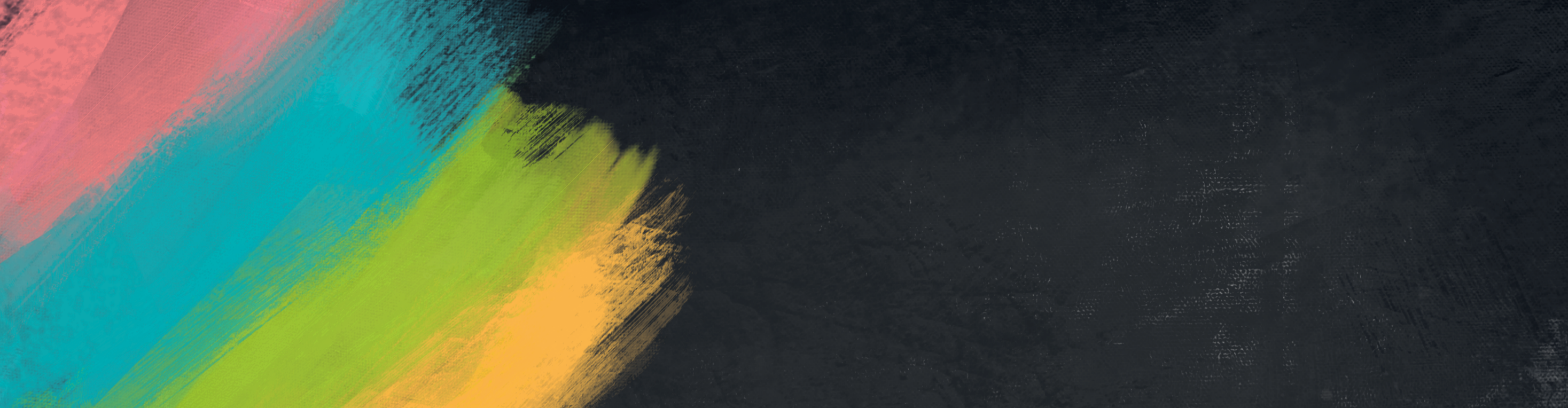 Une action chrétienne dans un monde en détresse
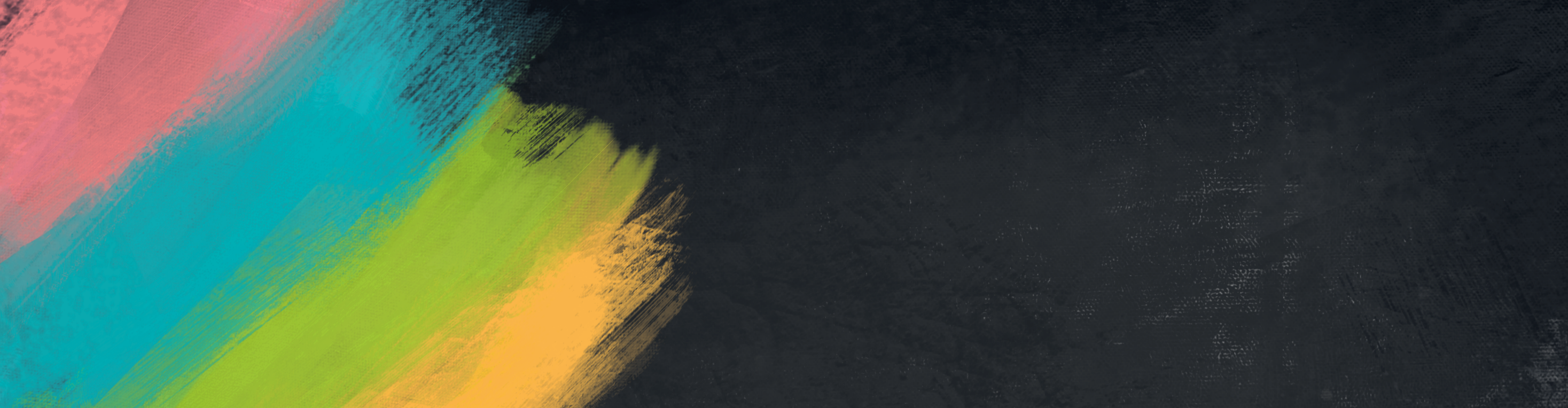 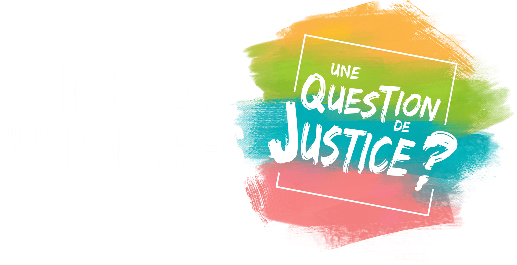 Consécration
Donne-moi un cœur tout entier
Et complètement dévoué
Fais ce que tu veux
Fais ce que tu veux de ma vie
Je veux me donner corps et âme
Pour ce qui fait vibrer ton cœur
Fais ce que tu veux,
Fais ce que tu veux pour ta gloire, alléluia!
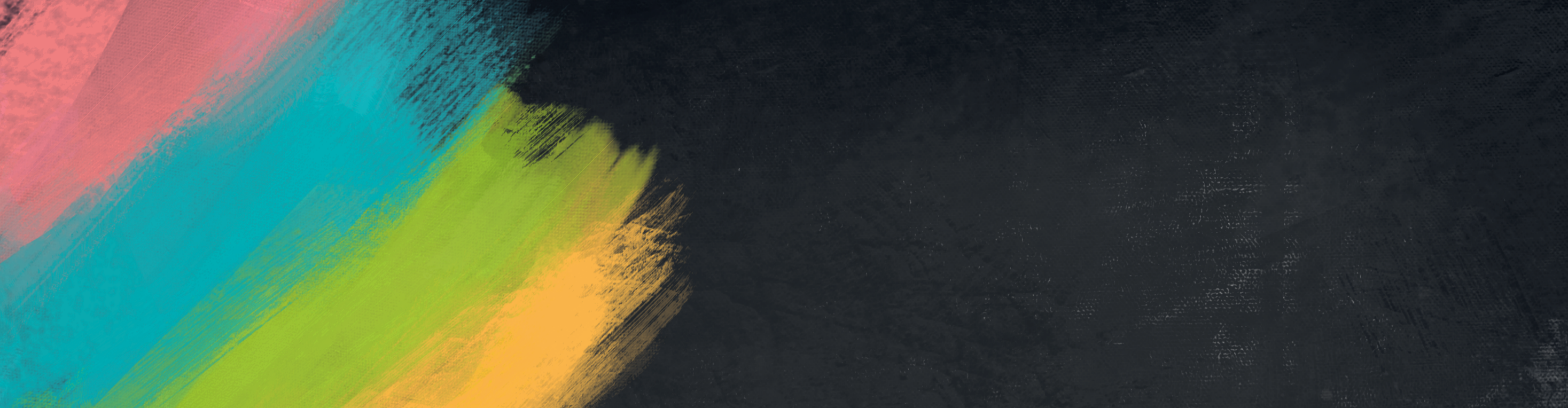 Une action chrétienne dans un monde en détresse
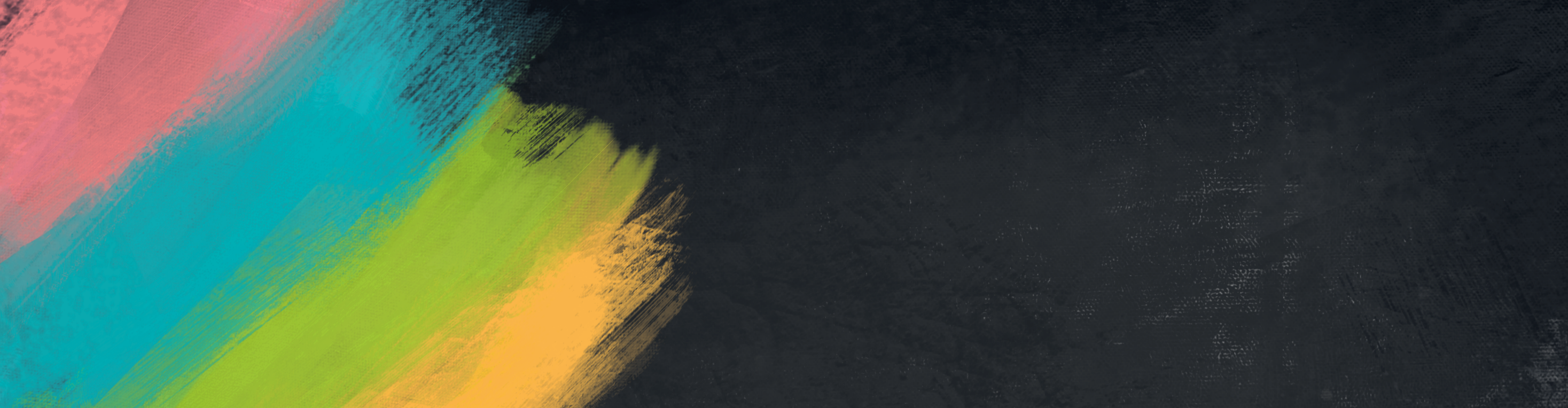 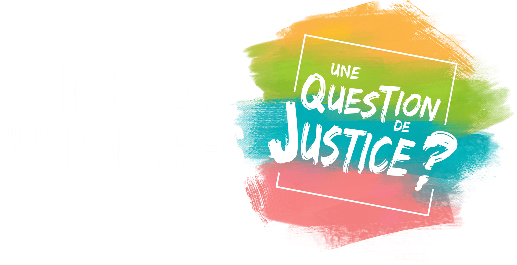 Consécration
Mon âme soupire après toi;
Agis, fais ton œuvre en moi :
Que la terre entière
Voie enfin la lumière
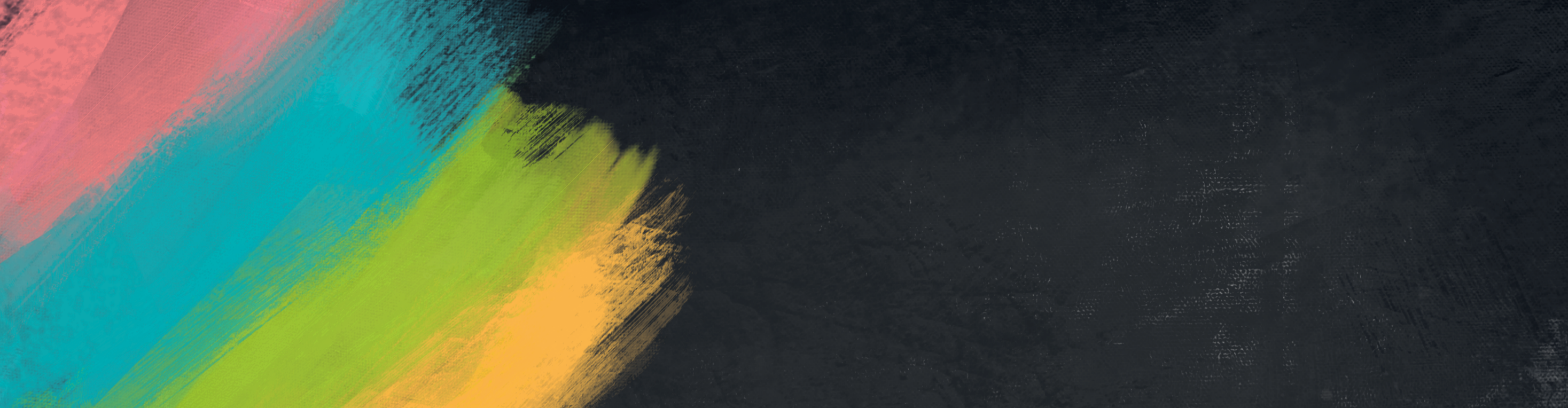 Une action chrétienne dans un monde en détresse
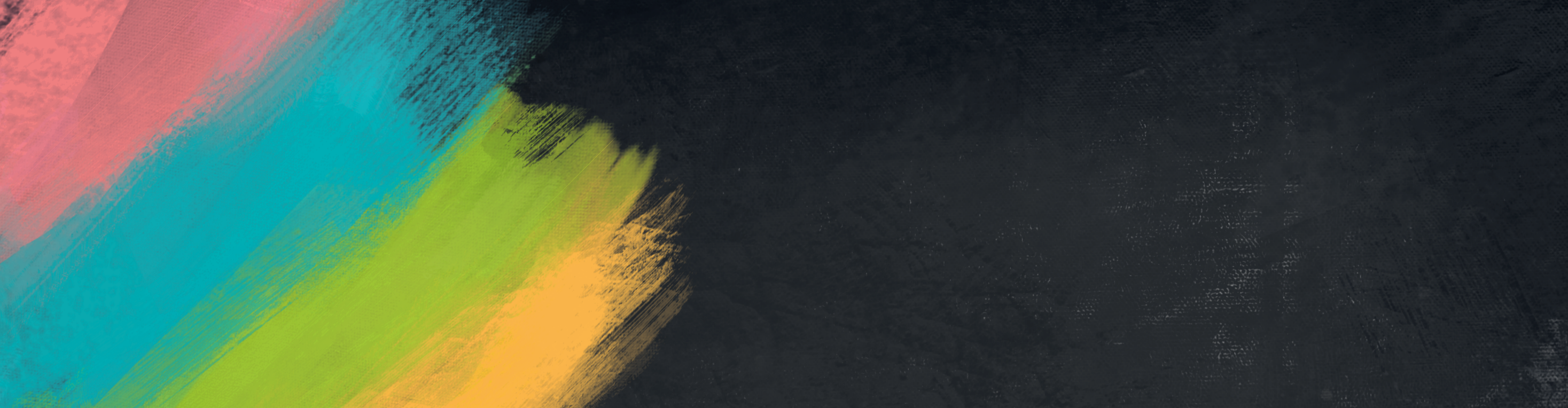 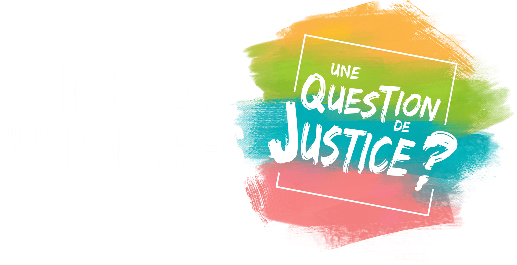 Consécration
Donne-moi un cœur tout entier
Et complètement dévoué
Fais ce que tu veux
Fais ce que tu veux de ma vie
Je veux me donner corps et âme
Pour ce qui fait vibrer ton cœur
Fais ce que tu veux,
Fais ce que tu veux pour ta gloire, alléluia!
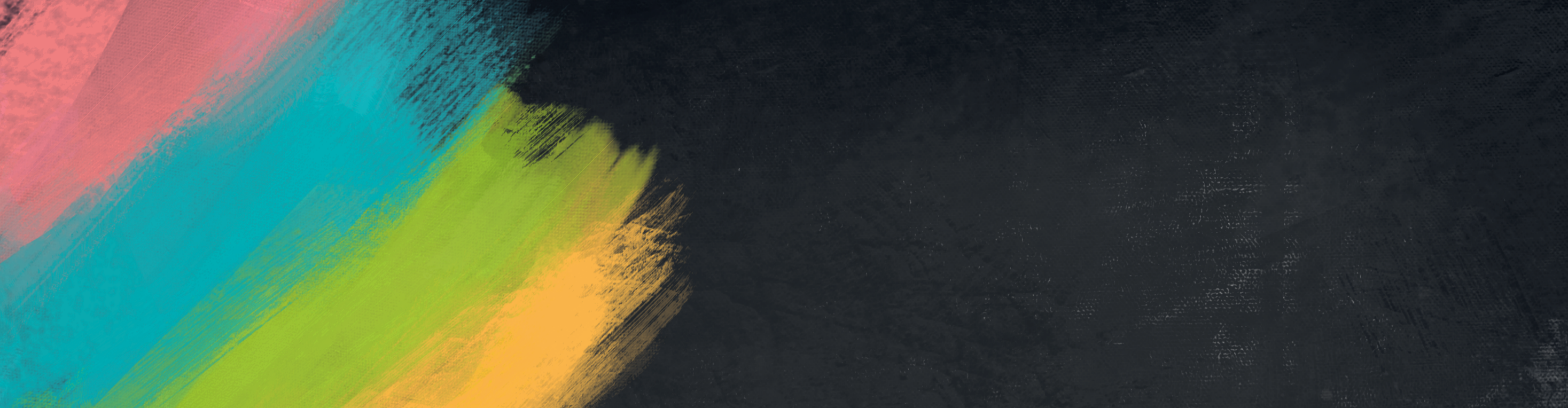 Une action chrétienne dans un monde en détresse
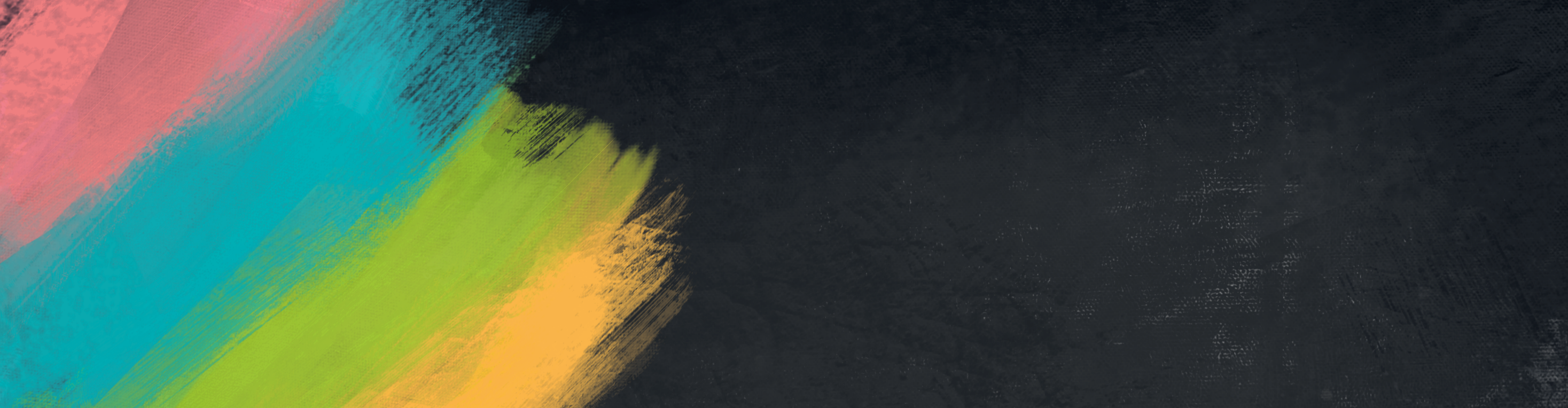 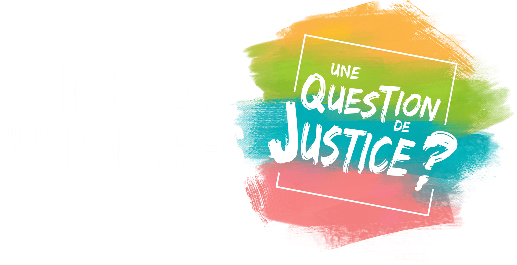 Consécration
Ton amour est fort,
Il brise les chaînes
Et terrasse la mort;
Non, rien ne te freine
Tu as tout donné
Pour que j’aie la vie;
Prends mon cœur tout entier,
Seigneur me voici
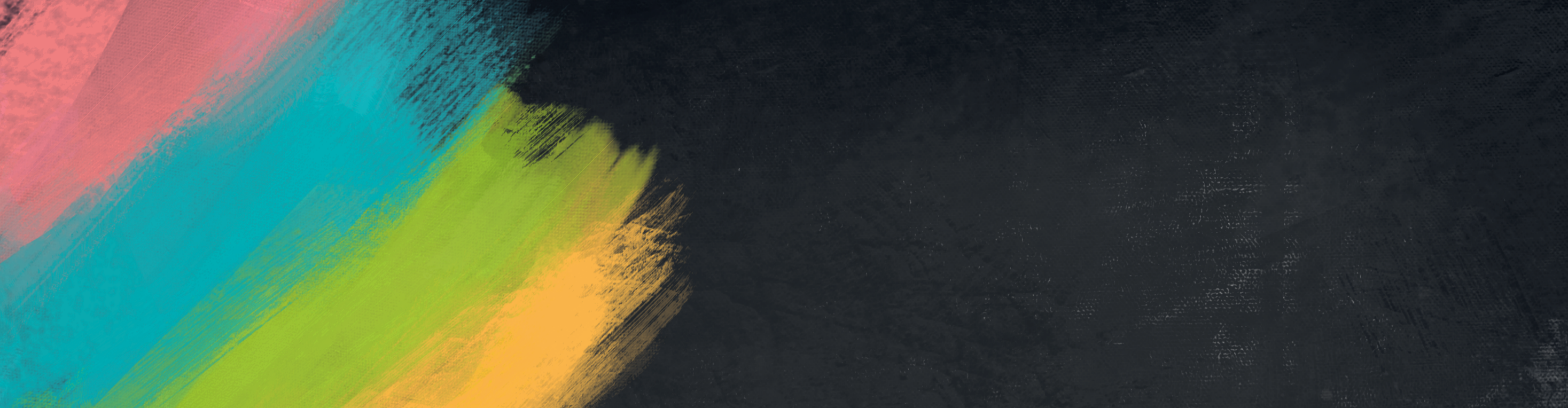 Une action chrétienne dans un monde en détresse
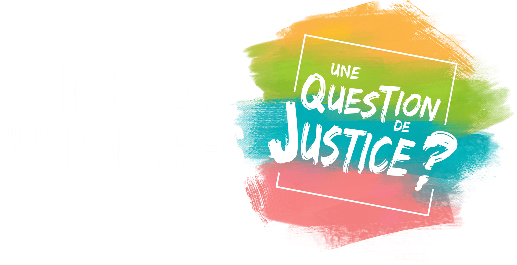 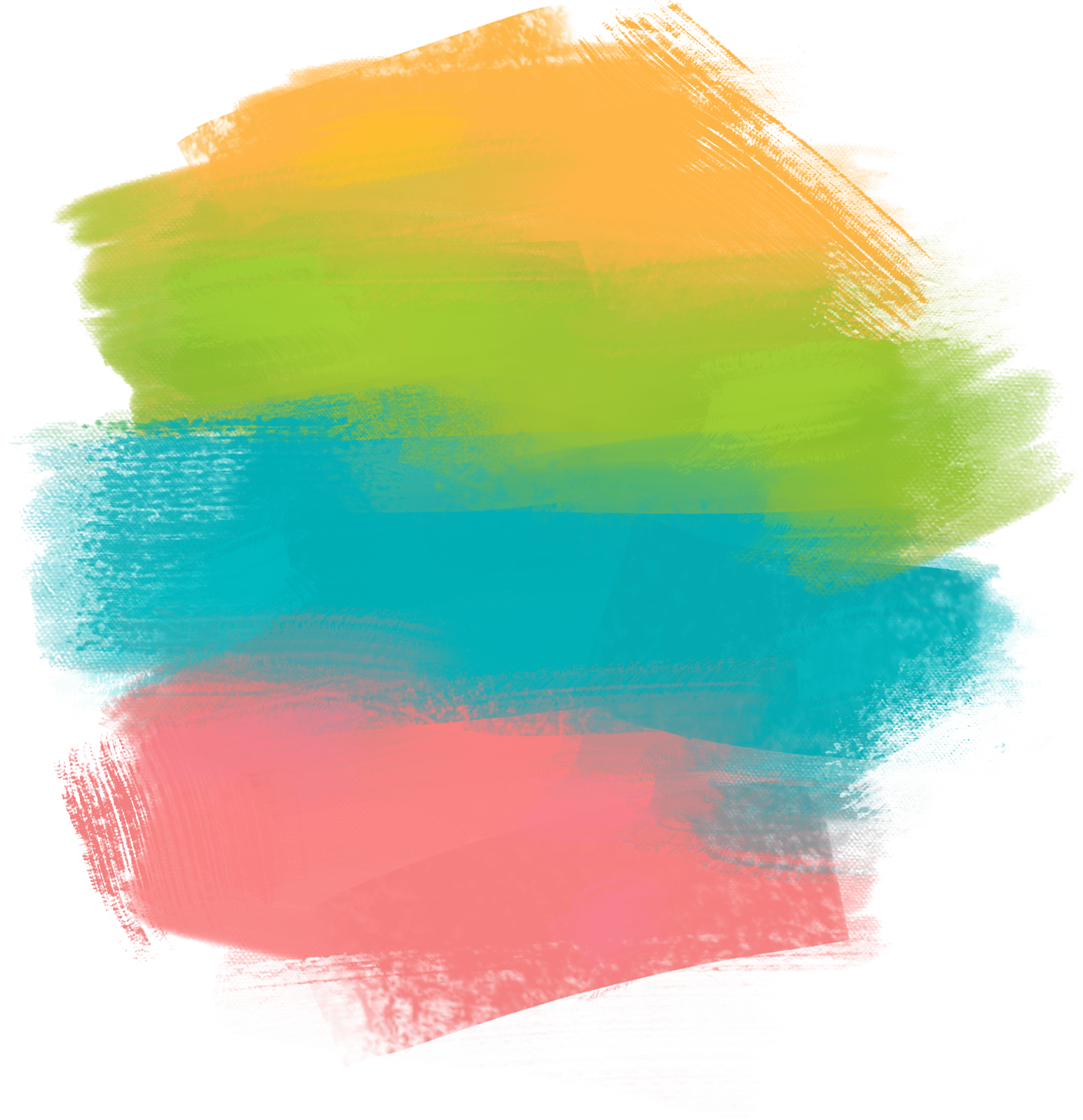 OH JÉSUS 
TU NOUS APPELLES
JEM 244
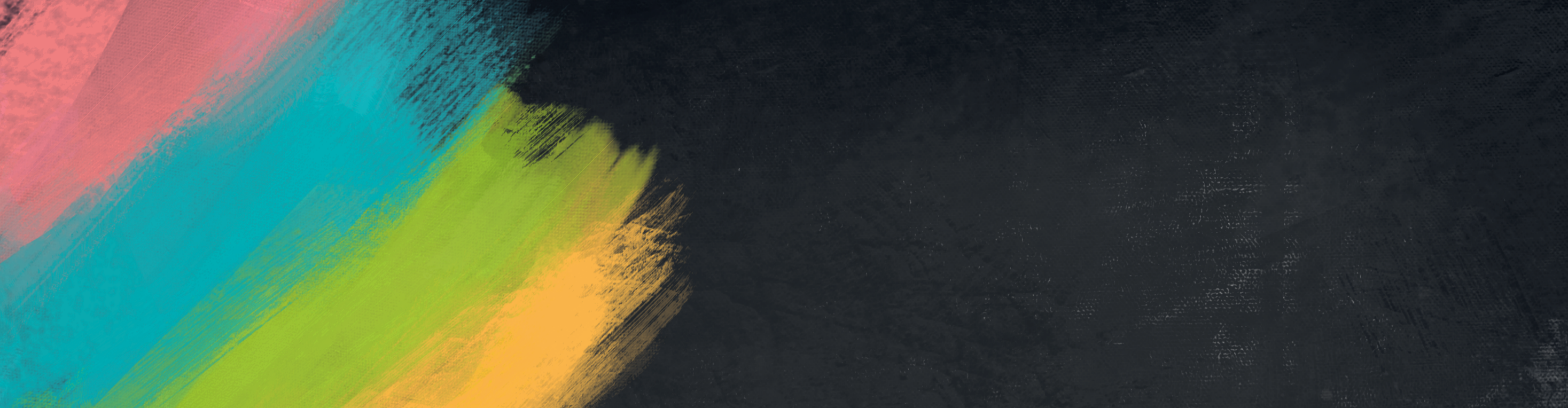 Une action chrétienne dans un monde en détresse
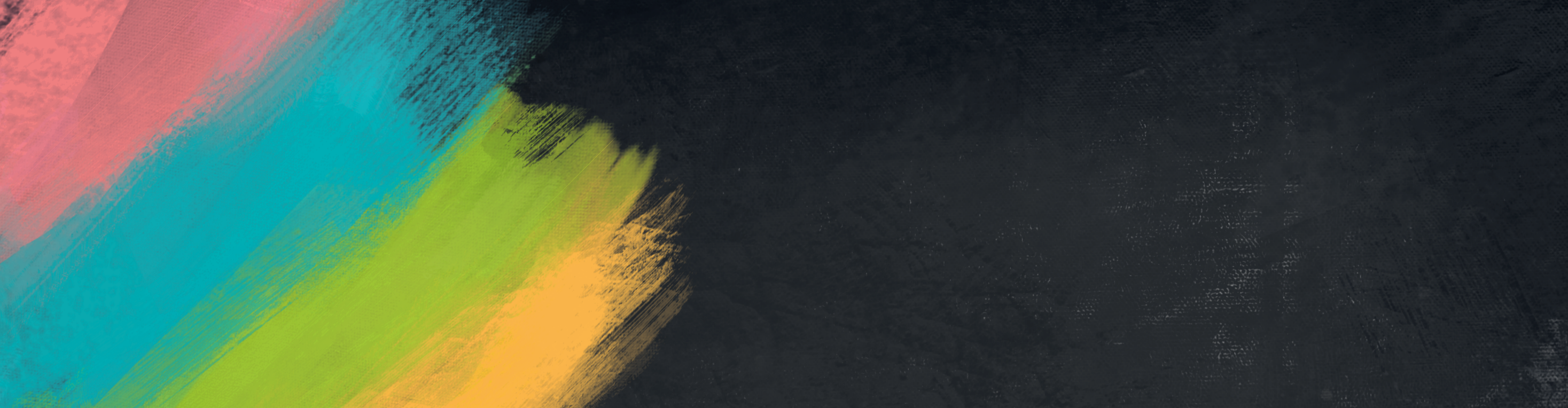 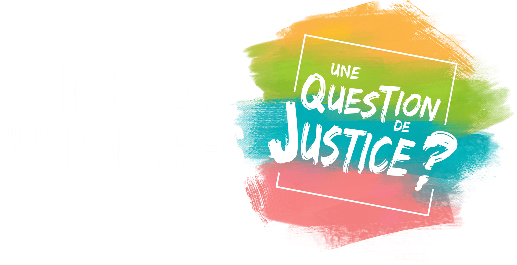 O Jésus,
Tu nous appelles
O Jésus, tu nous appelles,
À former un même corps,
À rester toujours fidèles,
Tous unis dans nos efforts.
Que jamais rien ne sépare
Ceux qui veulent te servir,
Mais que ton amour s'empare
De nos cœurs pour les unir.
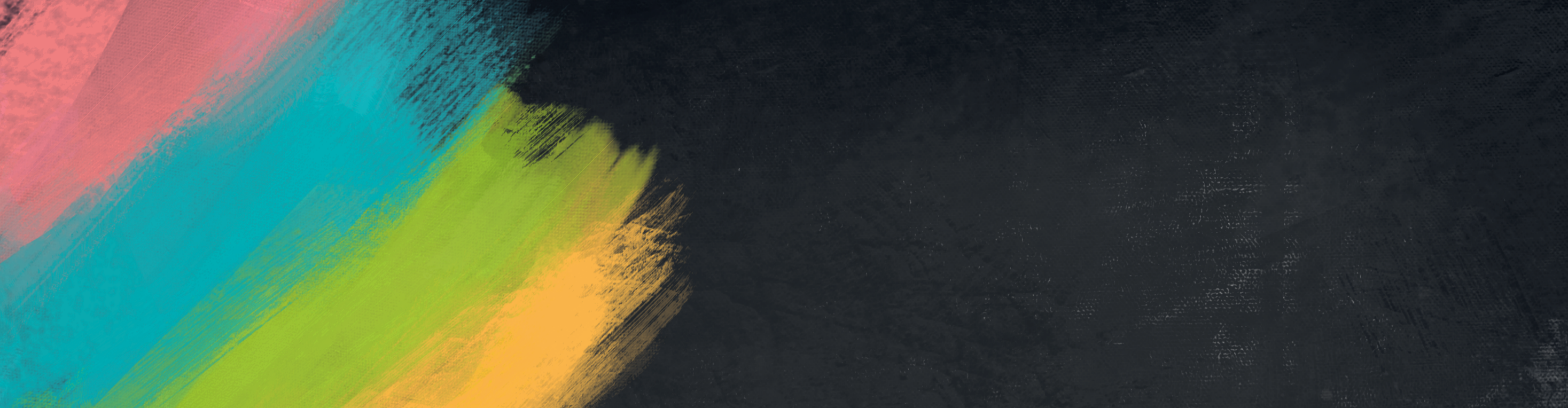 Une action chrétienne dans un monde en détresse
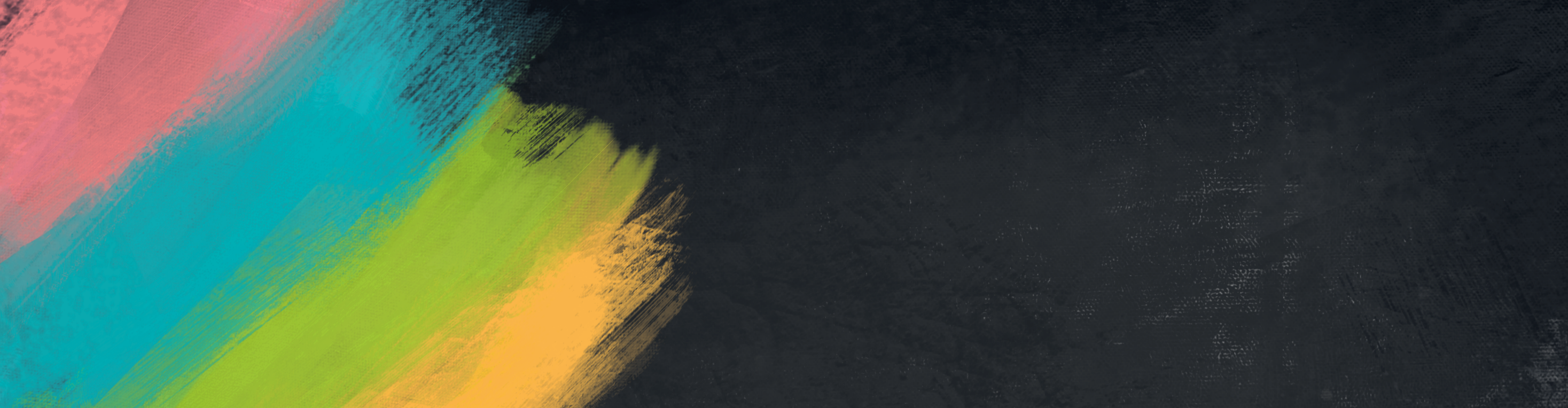 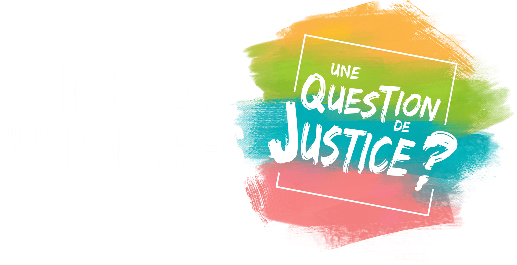 O Jésus,
Tu nous appelles
O Jésus, c'est ton sang même,
Qui scella notre unité.
Apprends-nous comment on aime:
Donne-nous ta charité.
Que l'on trouve en ton Église
Le modèle de la paix !
Pour que rien ne la divise,
Rends-nous frères pour jamais !
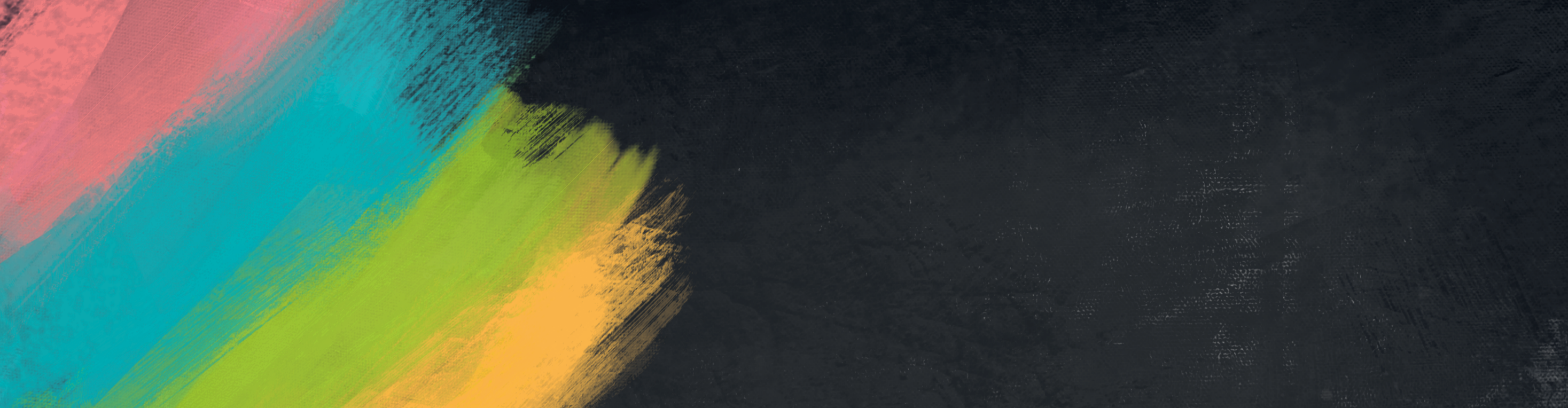 Une action chrétienne dans un monde en détresse
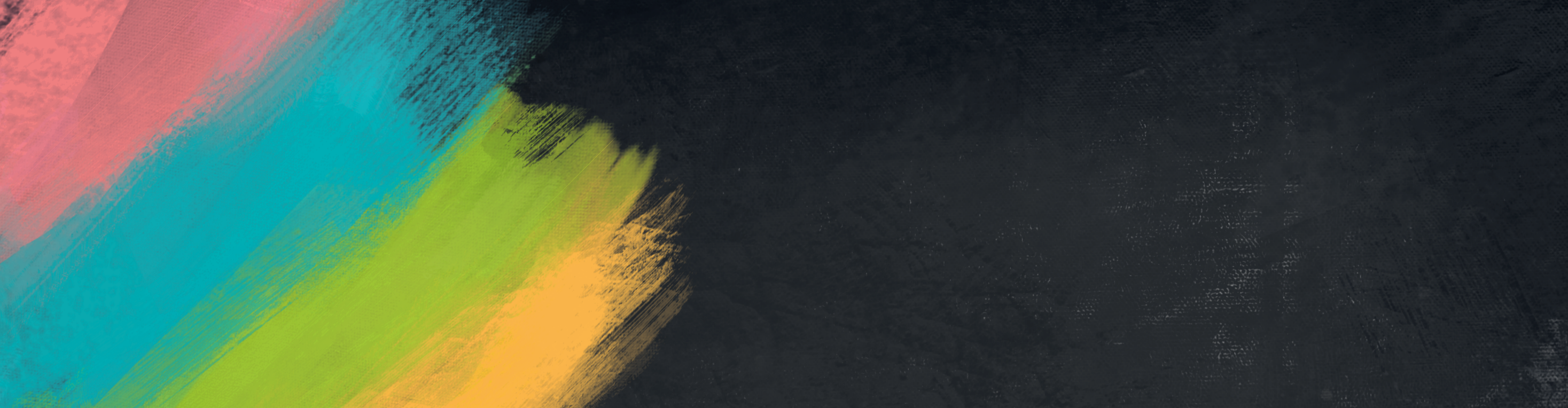 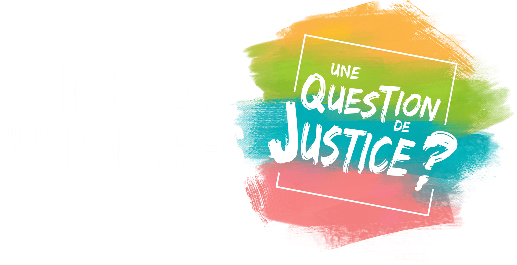 O Jésus,
Tu nous appelles
O Jésus, priant le Père
Pour tous ceux qu'il t'a donnés,
Tu rassembles sur la terre
Un seul peuple racheté.
Nous qui te prenons pour maître
En témoins obéissants,
En aimant faisons paraître
Que nous sommes tes enfants.
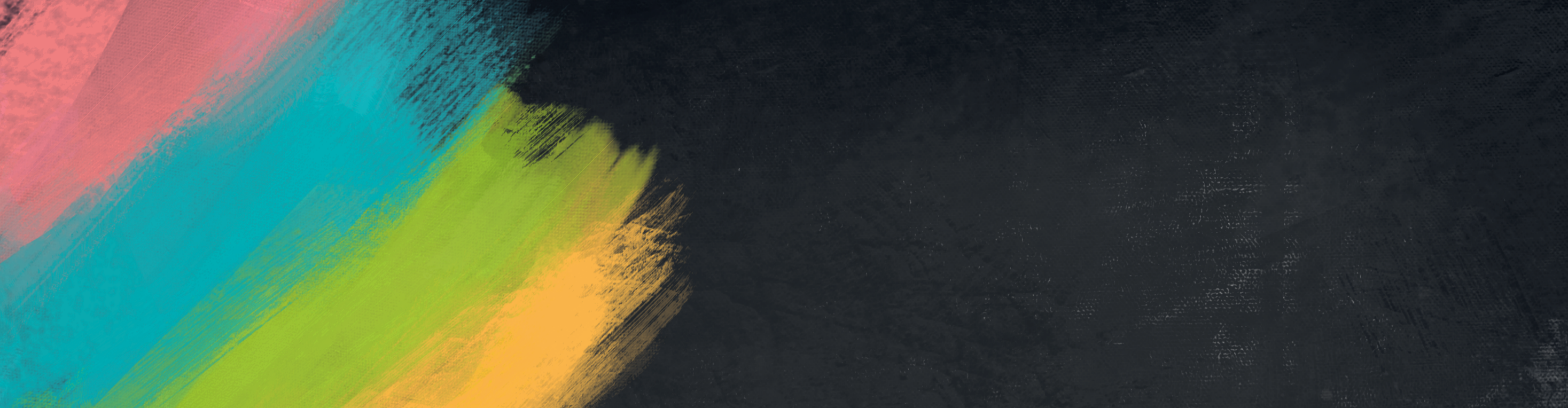 Une action chrétienne dans un monde en détresse
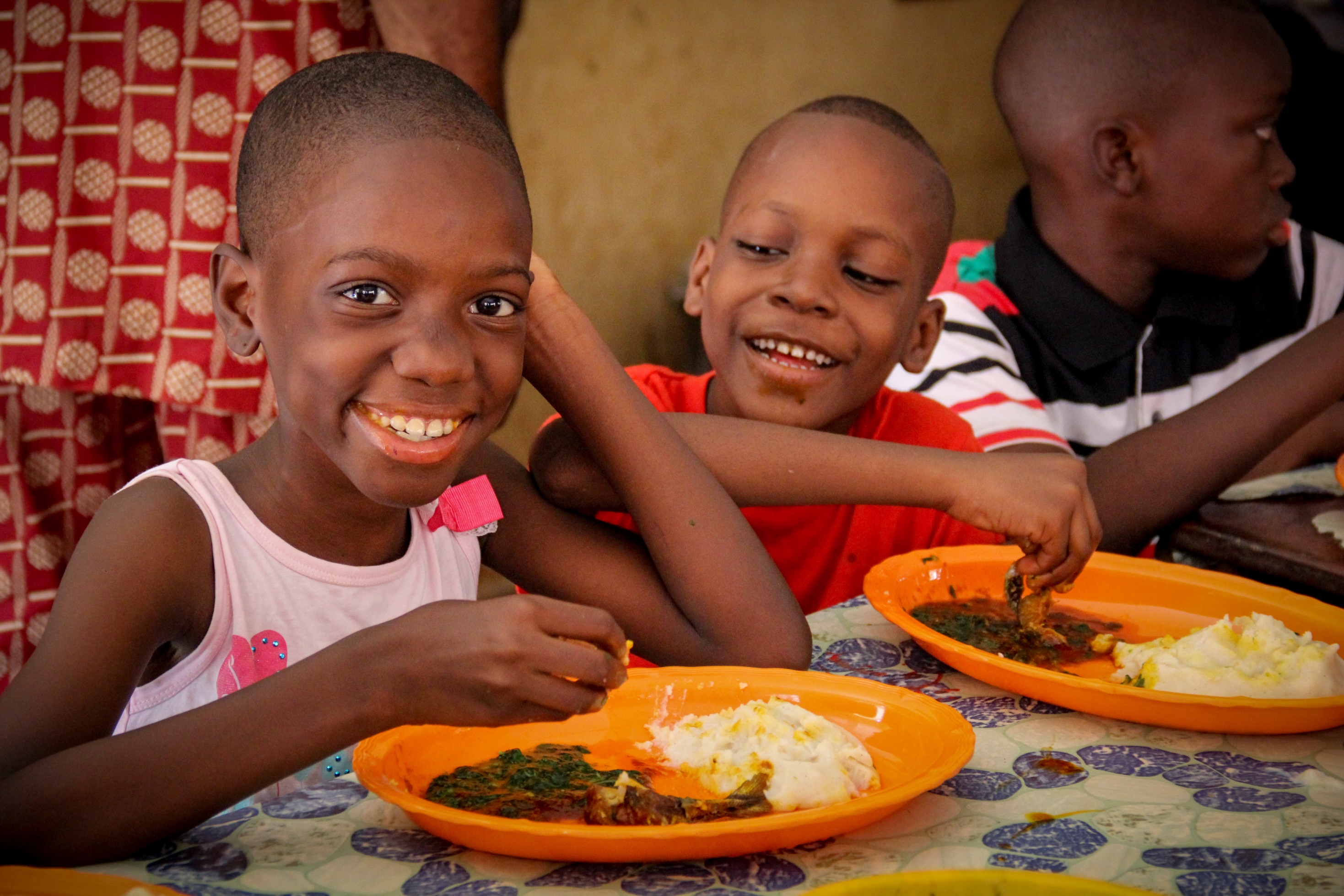 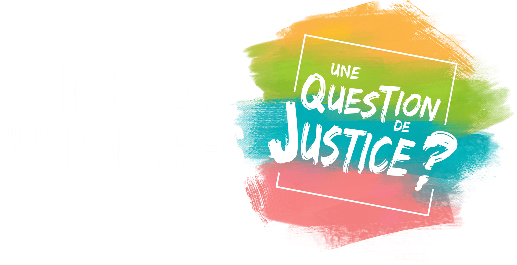 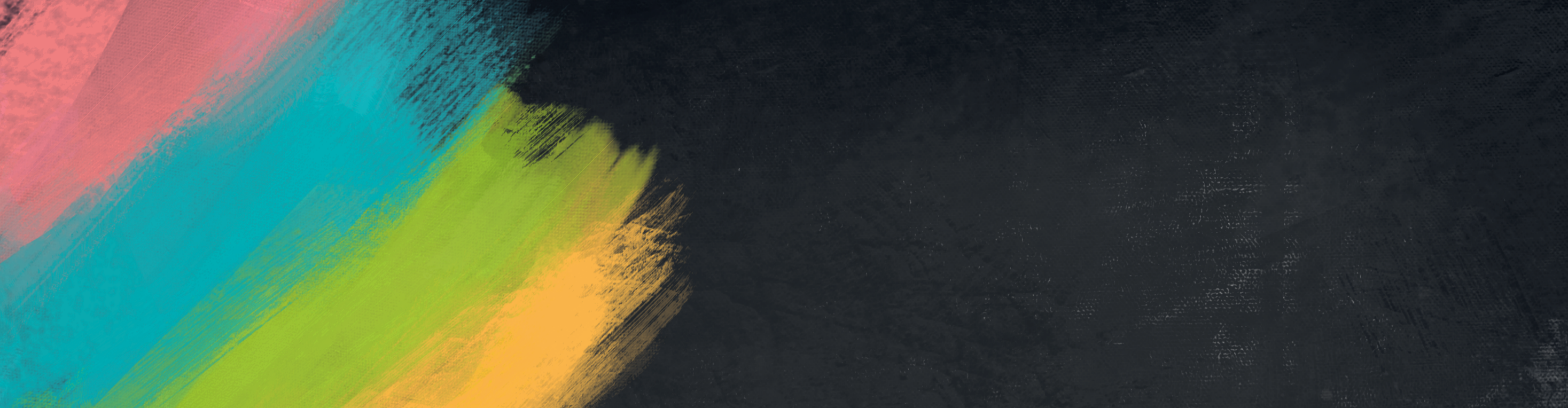 Une action chrétienne dans un monde en détresse
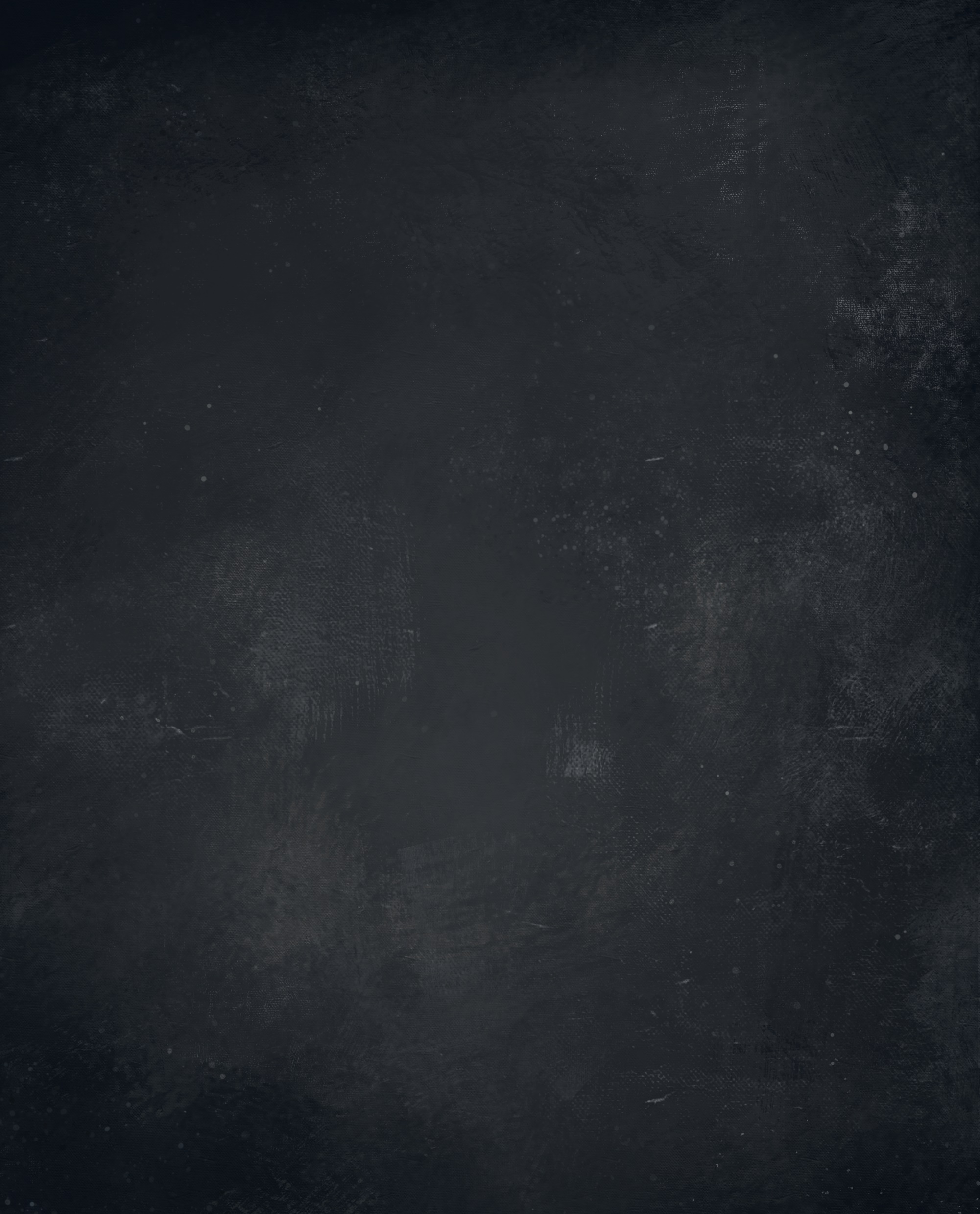 JOURNÉE 
DU SEL
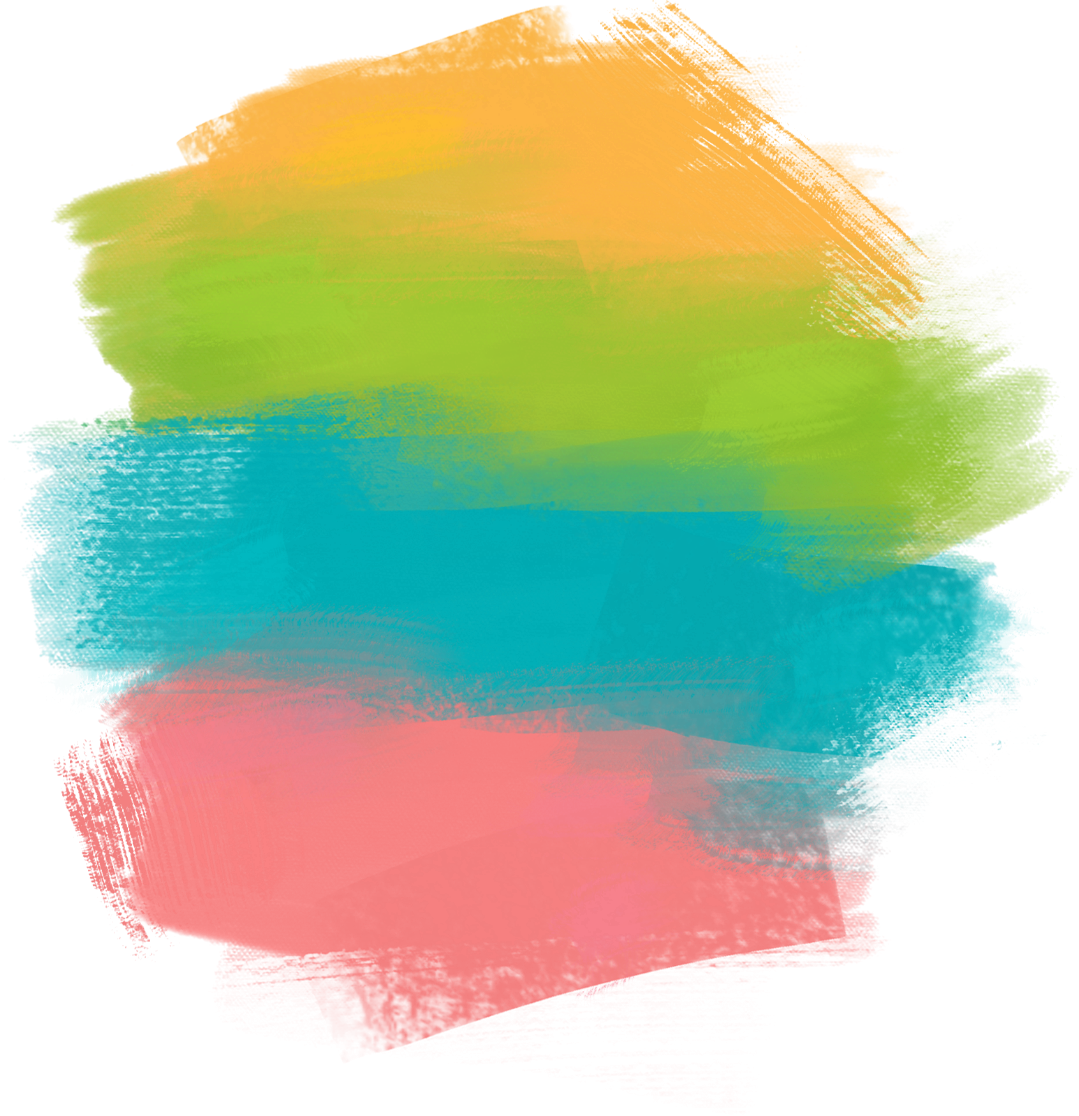 PRÉSENTATION DU SEL
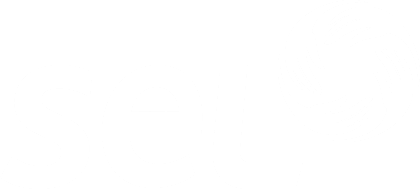 Une action chrétienne dans un monde en détresse
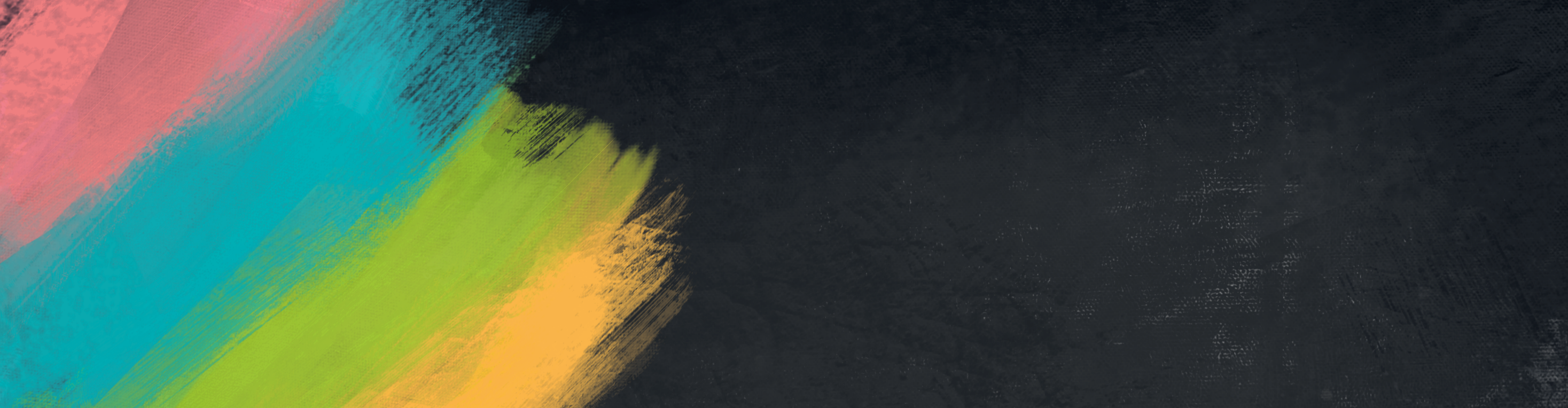 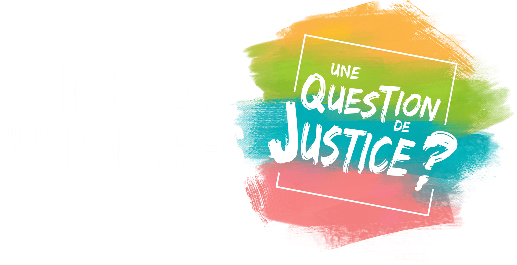 Présentationdu SEL
QUI EST LE SEL ?
Une association protestante 
de solidarité internationale créée en 1980 
par l’Alliance Evangélique Française
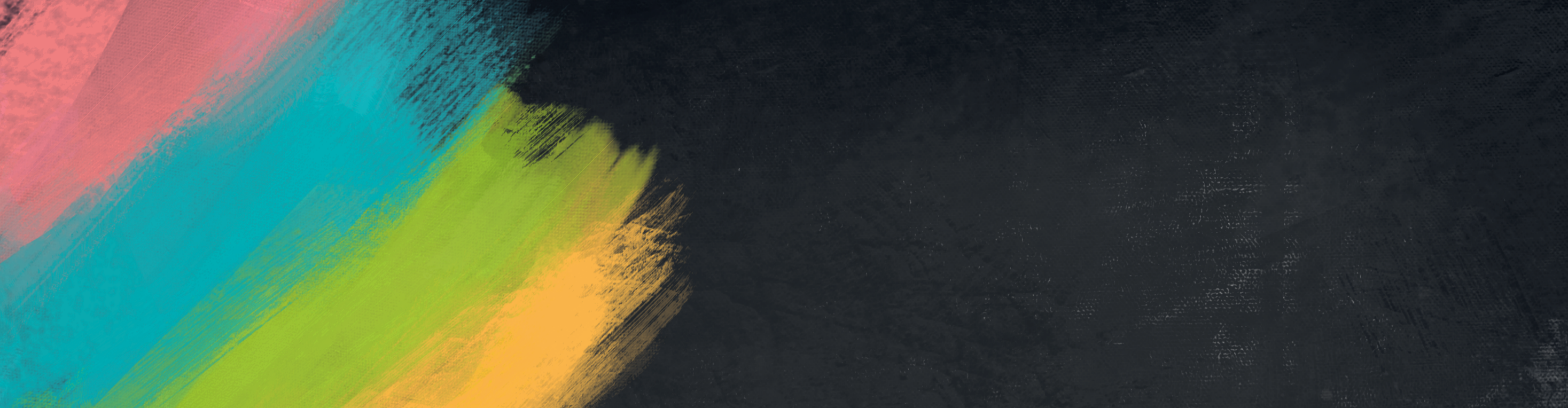 Une action chrétienne dans un monde en détresse
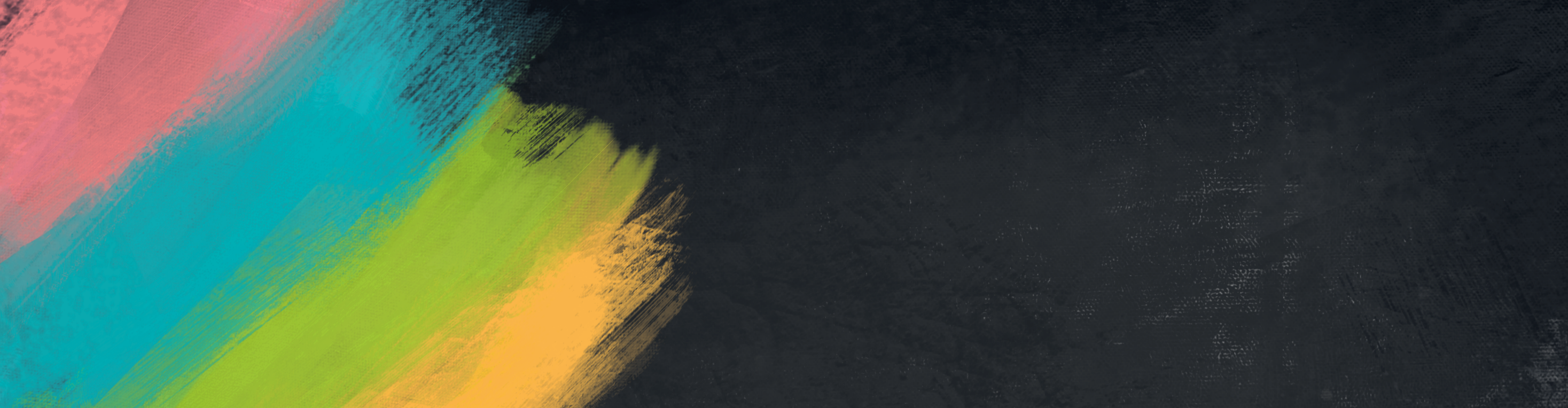 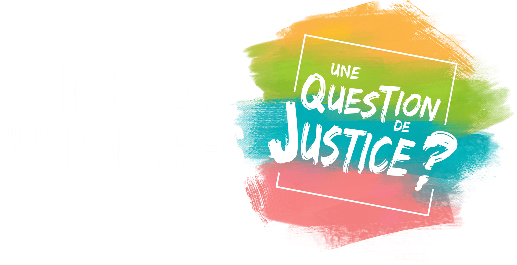 Présentationdu SEL
LA MISSION DU SEL ?
améliorer les conditions de vie 
dans les pays en situation de pauvreté 
dans les pays en développement.
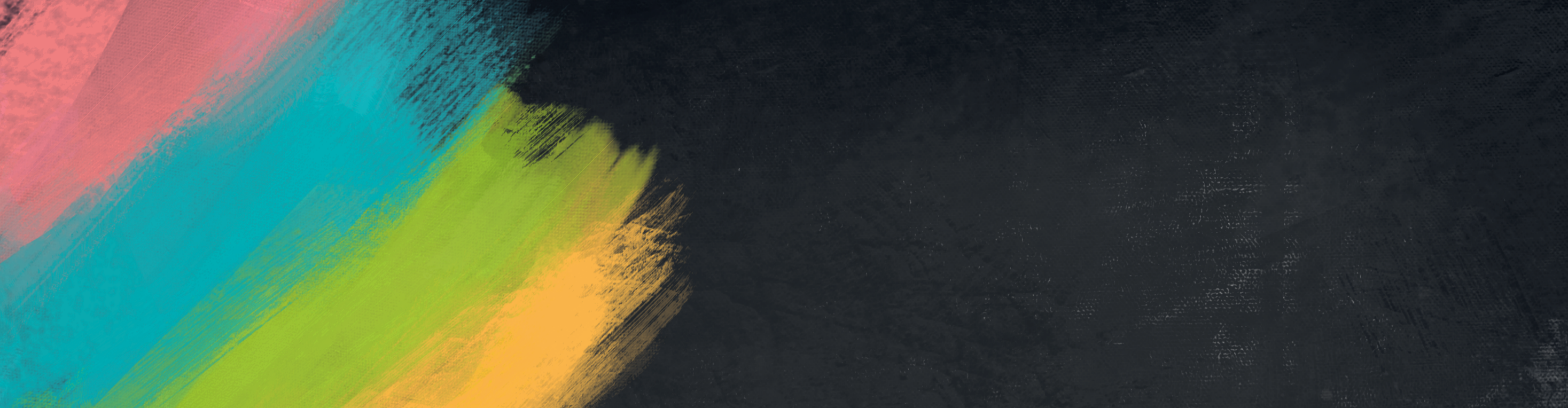 Une action chrétienne dans un monde en détresse
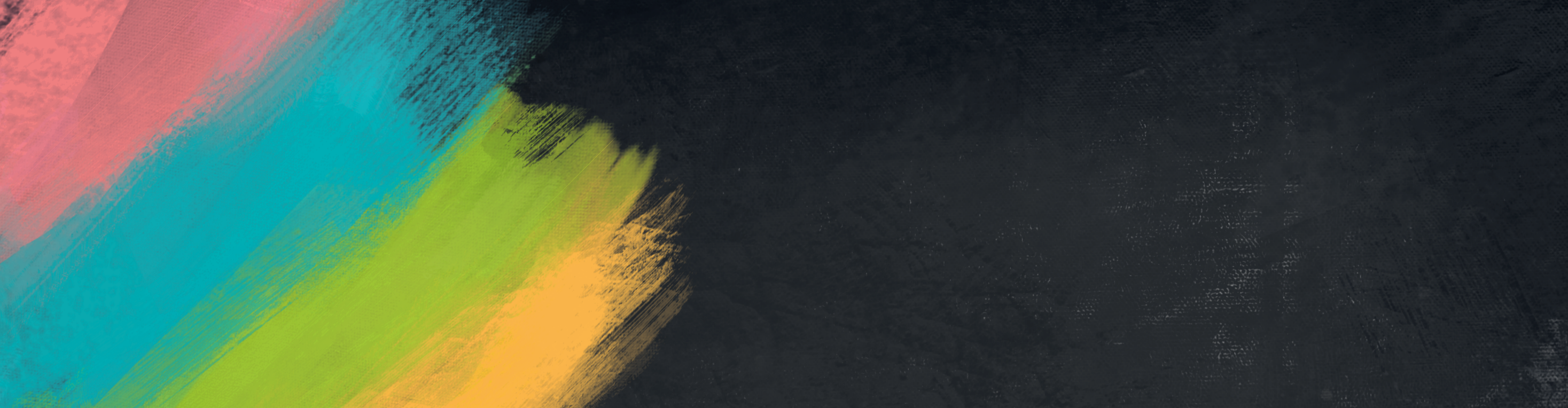 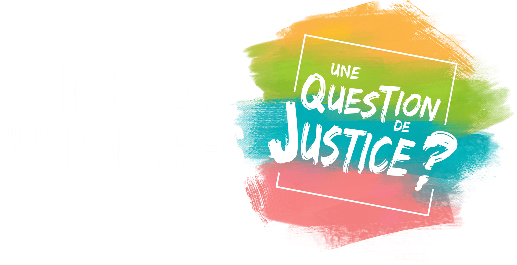 Présentationdu SEL
NOTRE VISION DU SEL ?
Nous travaillons avec des 
PARTENAIRES CHRÉTIENS LOCAUX
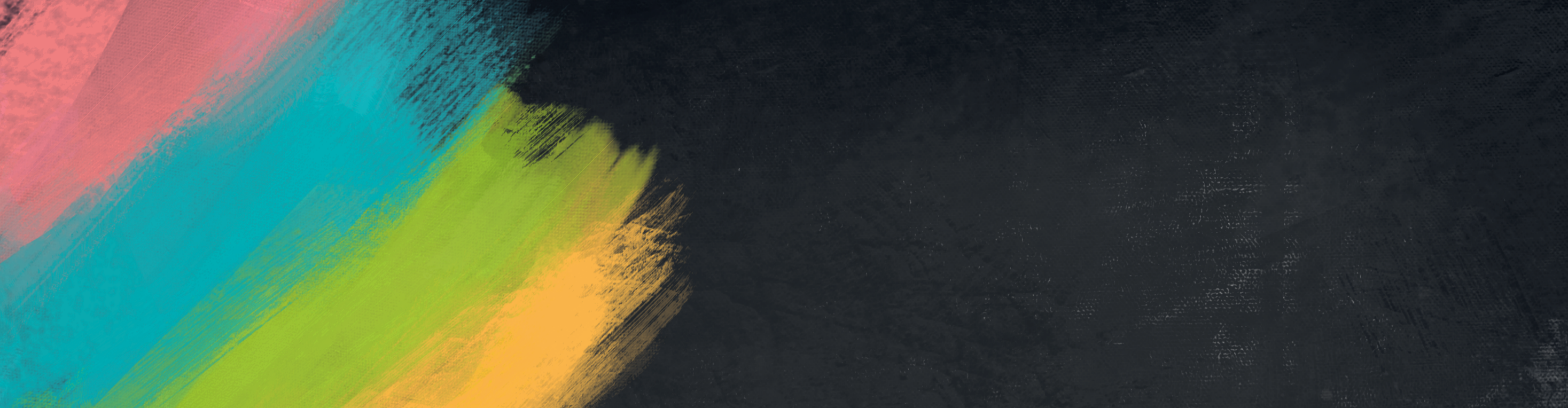 Une action chrétienne dans un monde en détresse
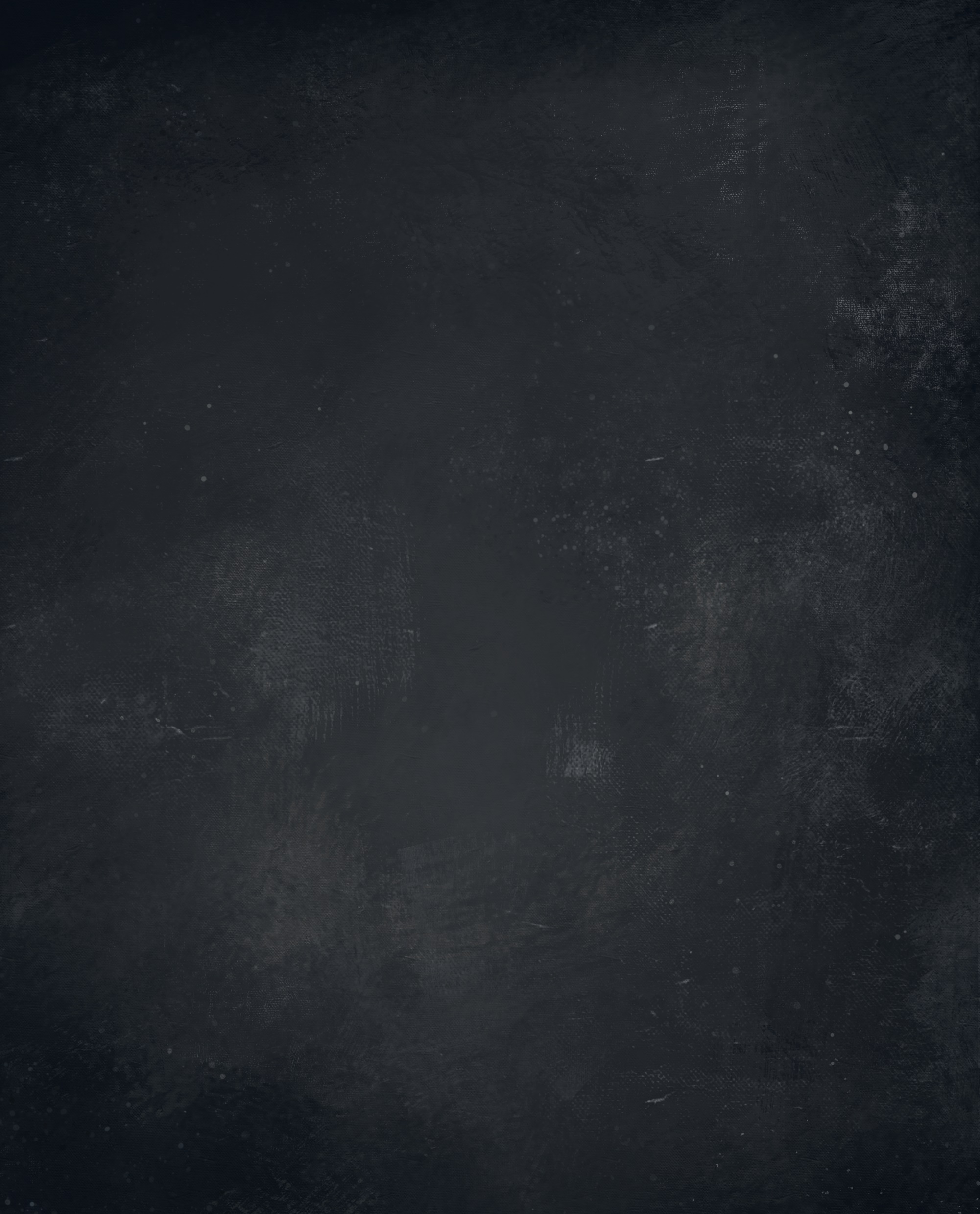 JOURNÉE 
DU SEL
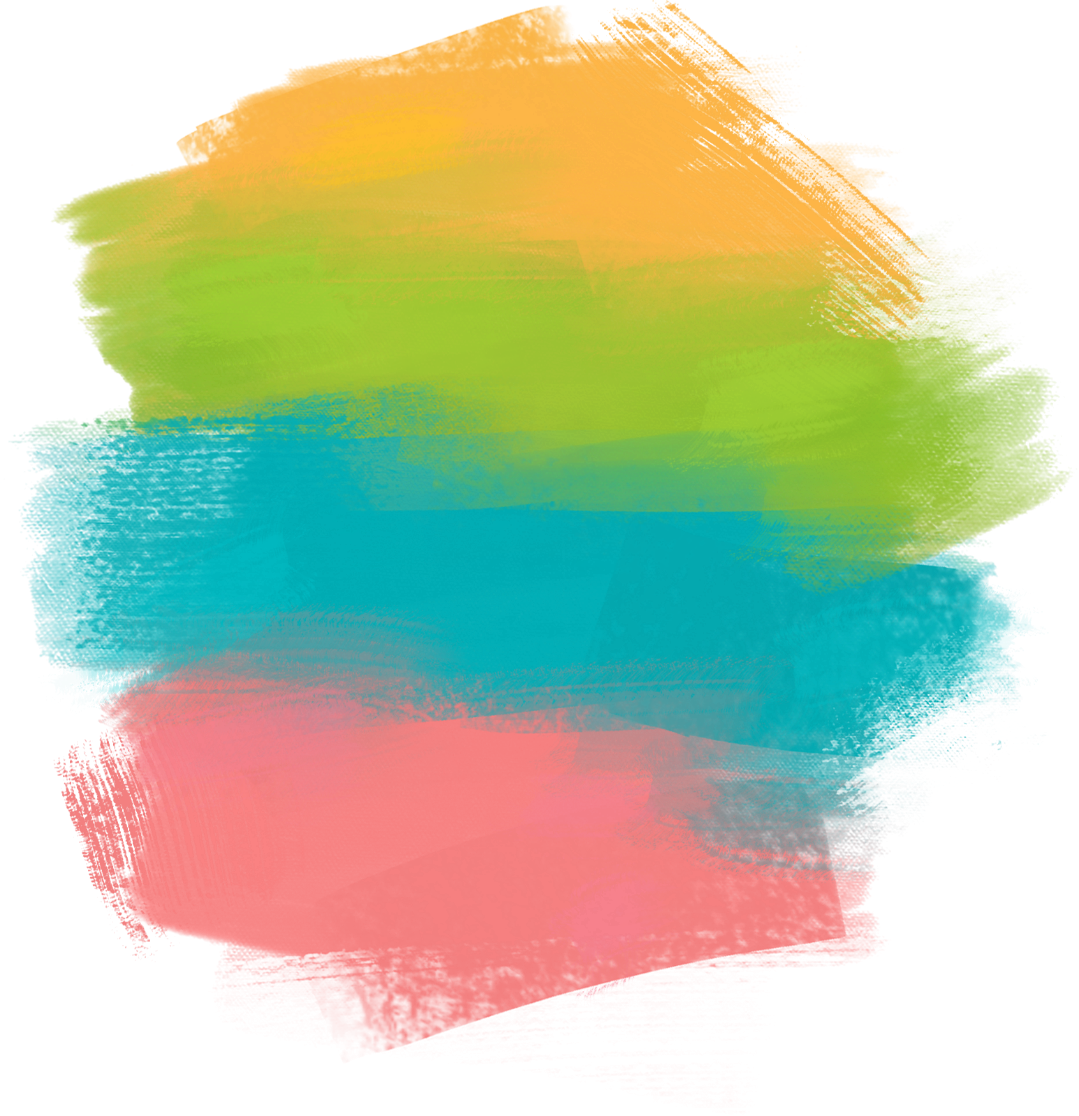 PROJET À SOUTENIR
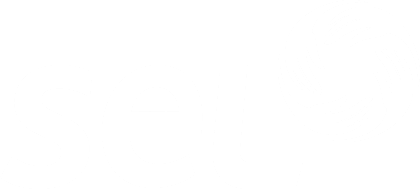 Une action chrétienne dans un monde en détresse
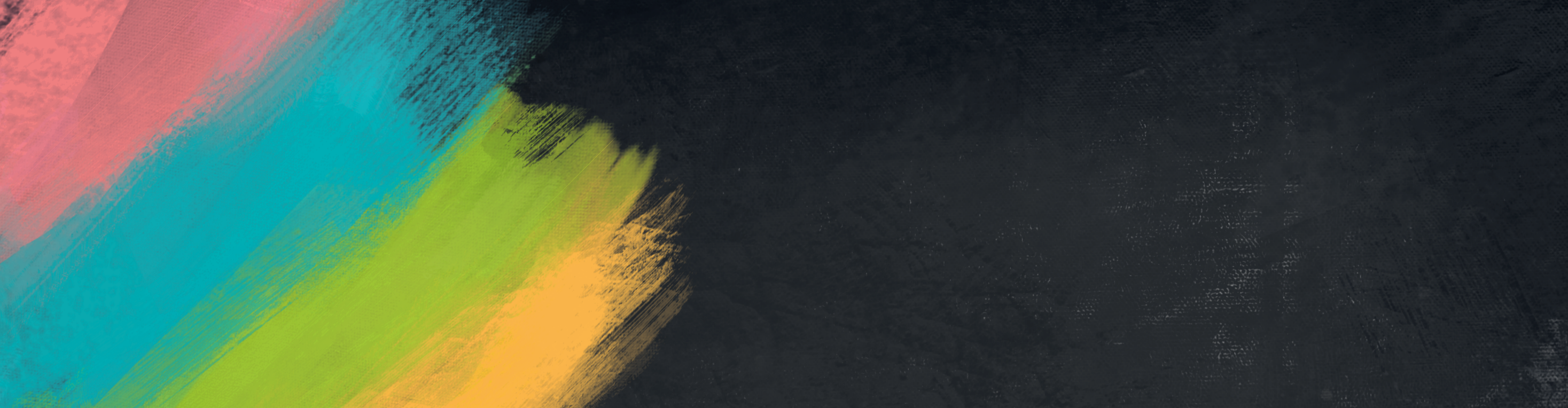 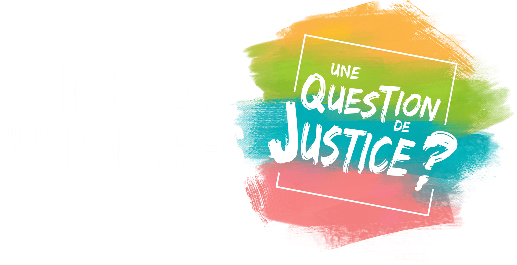 Soutenir
nos partenaires
27
millions de personnes souffrent d’insécurité alimentaire en République Démocratique du Congo (RDC) aujourd’hui.
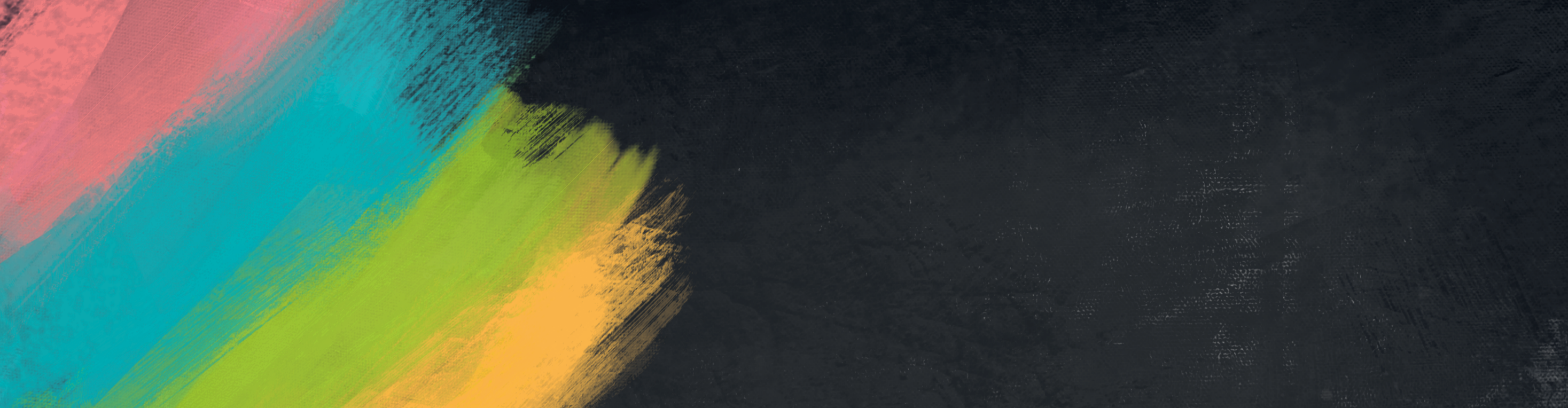 Une action chrétienne dans un monde en détresse
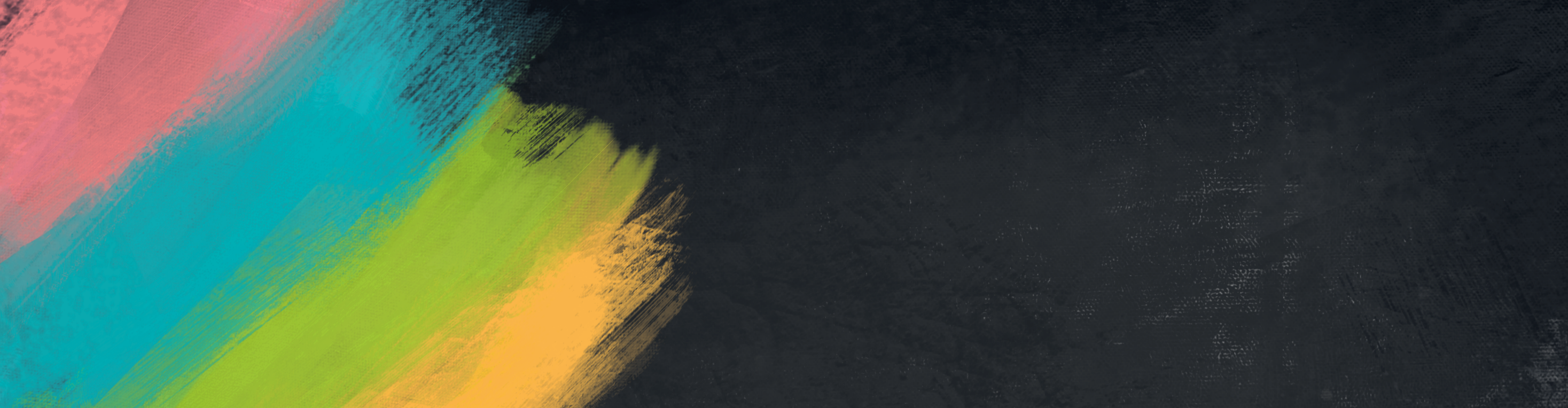 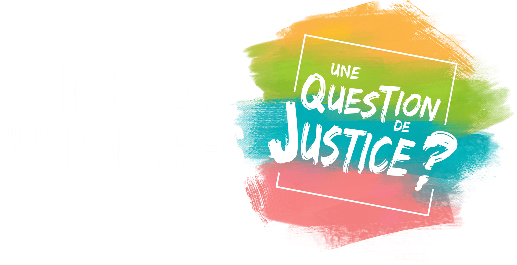 Soutenir
nos partenaires
LES CAUSES
Les conflits et les déplacements de population
L’impact de la pandémie de COVID-19
La faible production agricole
L’infertilité du sol
L’accès limité à la terre
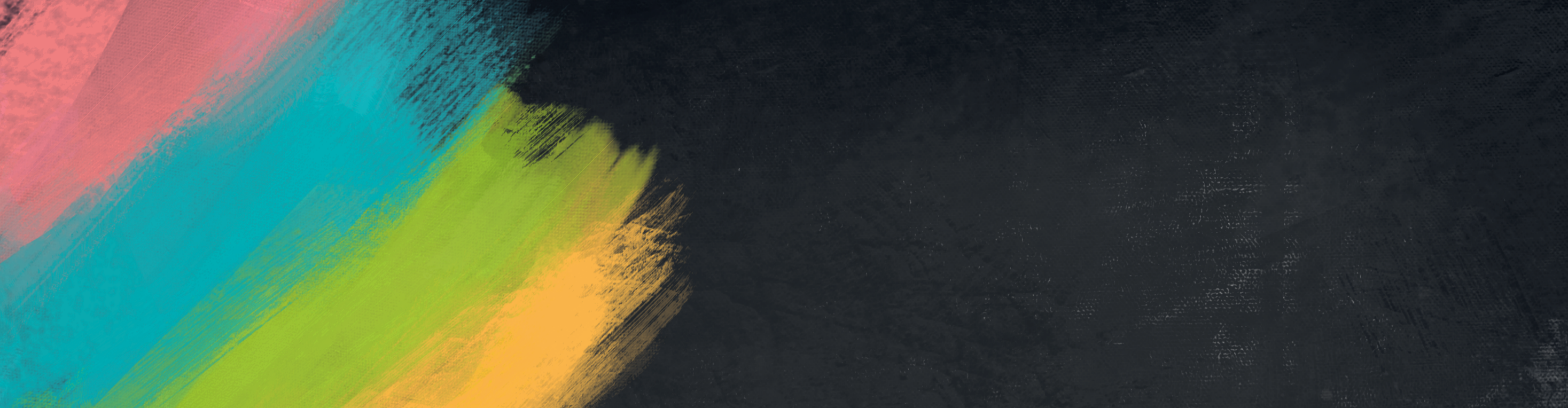 Une action chrétienne dans un monde en détresse
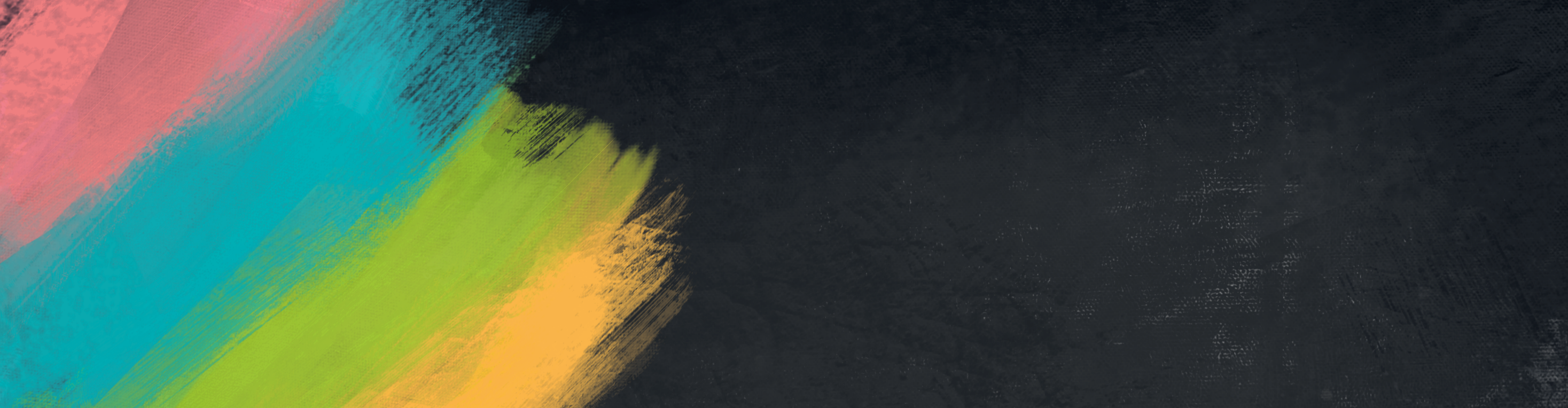 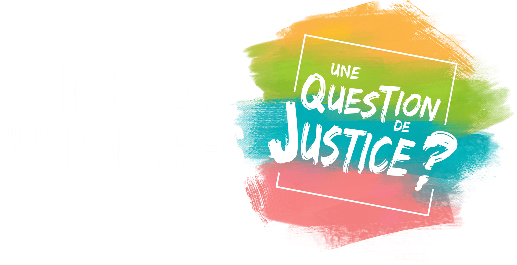 Soutenir
nos partenaires
LE PRINCIPE
Réunir des d’agriculteurs 
Former à différents types de cultures et de techniques agricoles 
Impliquer et les faire travailler ensemble
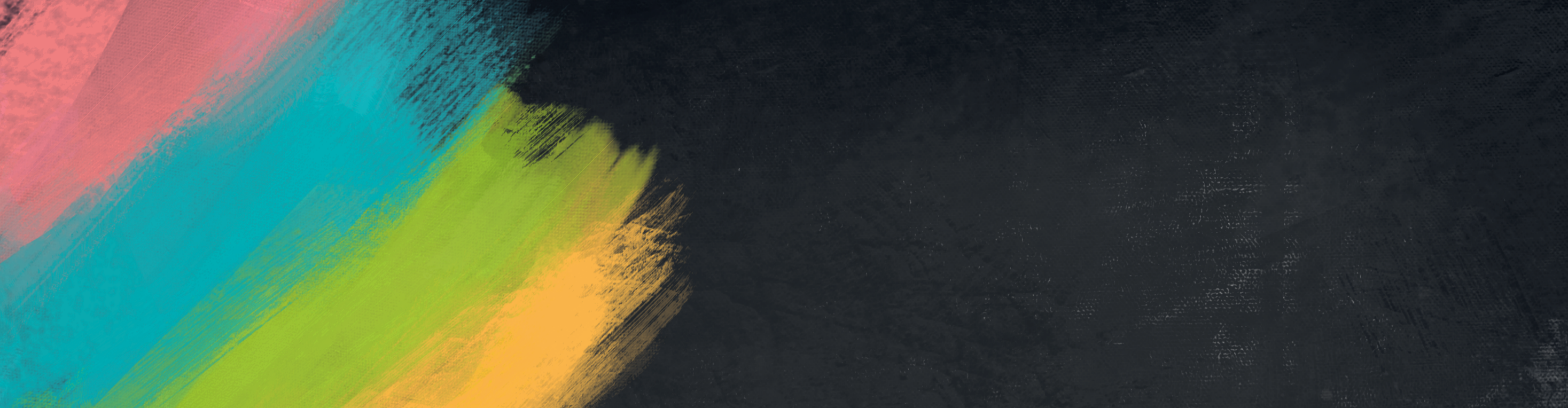 Une action chrétienne dans un monde en détresse
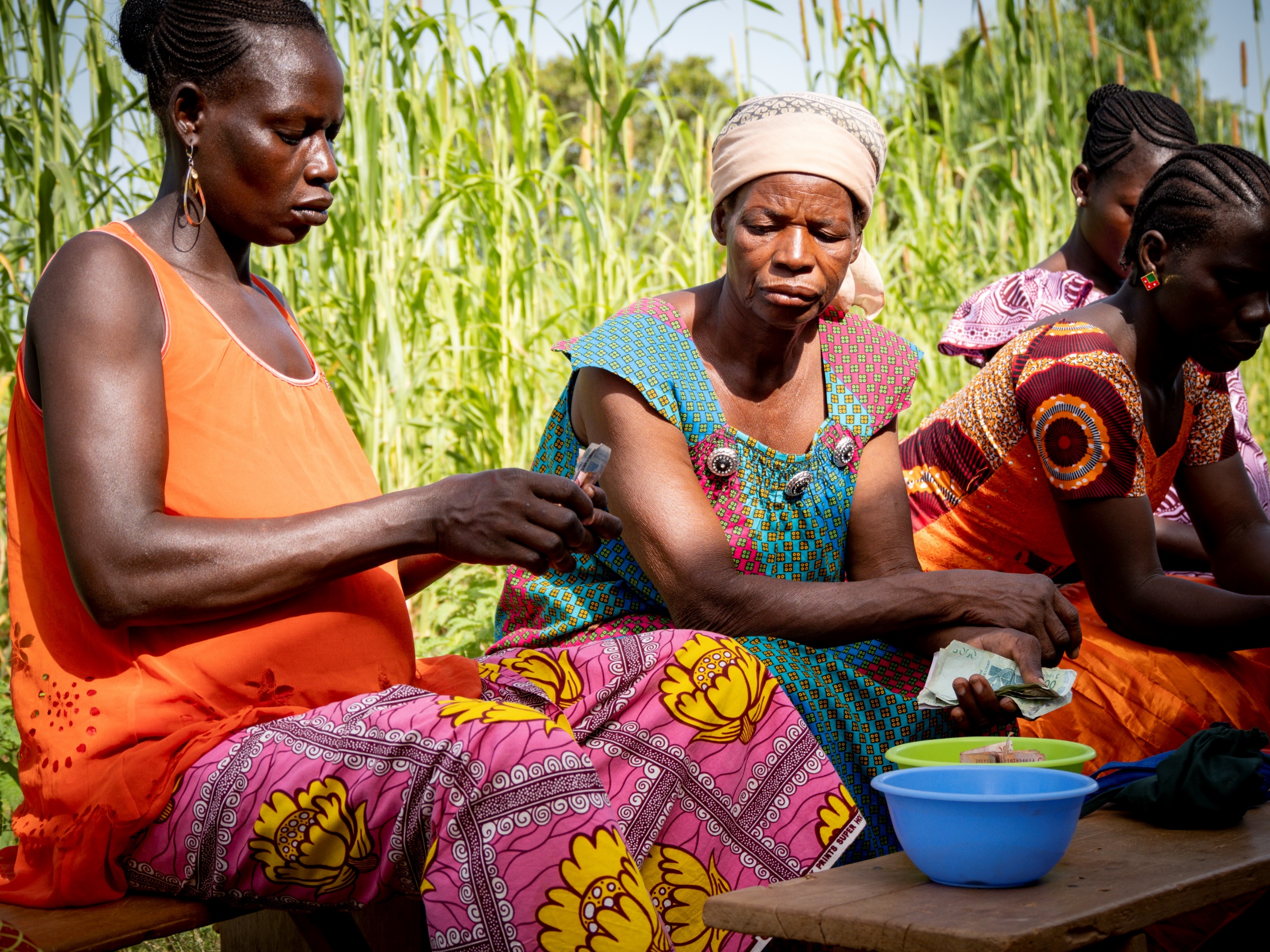 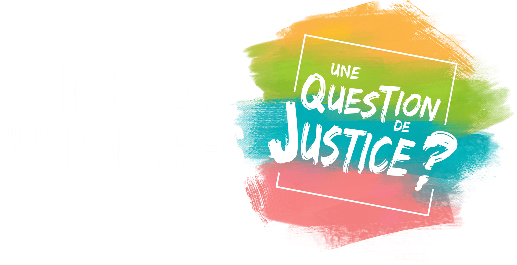 TRAVAILLER 
ENSEMBLE
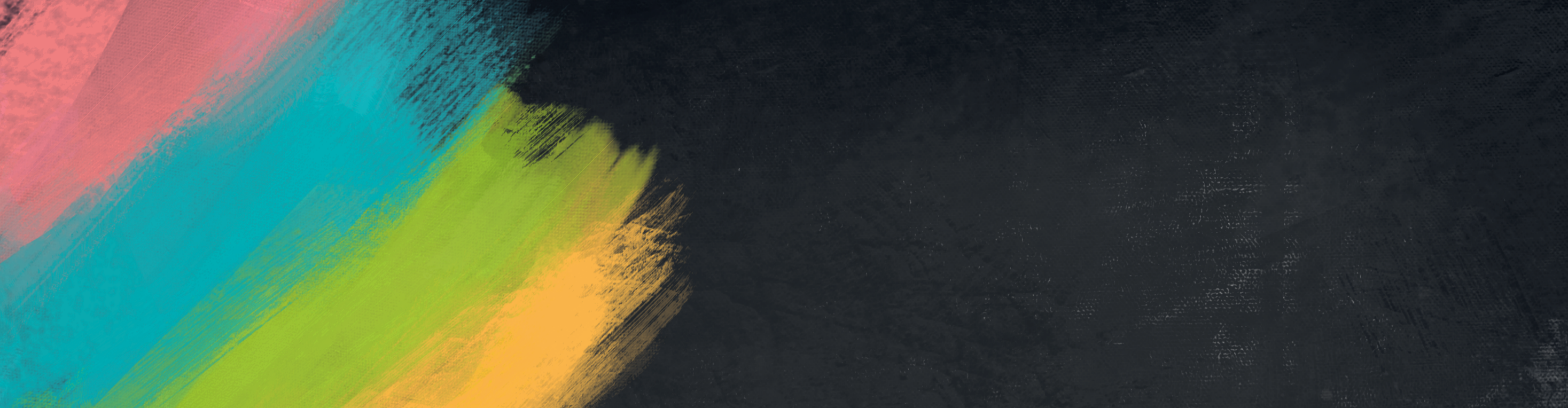 Une action chrétienne dans un monde en détresse
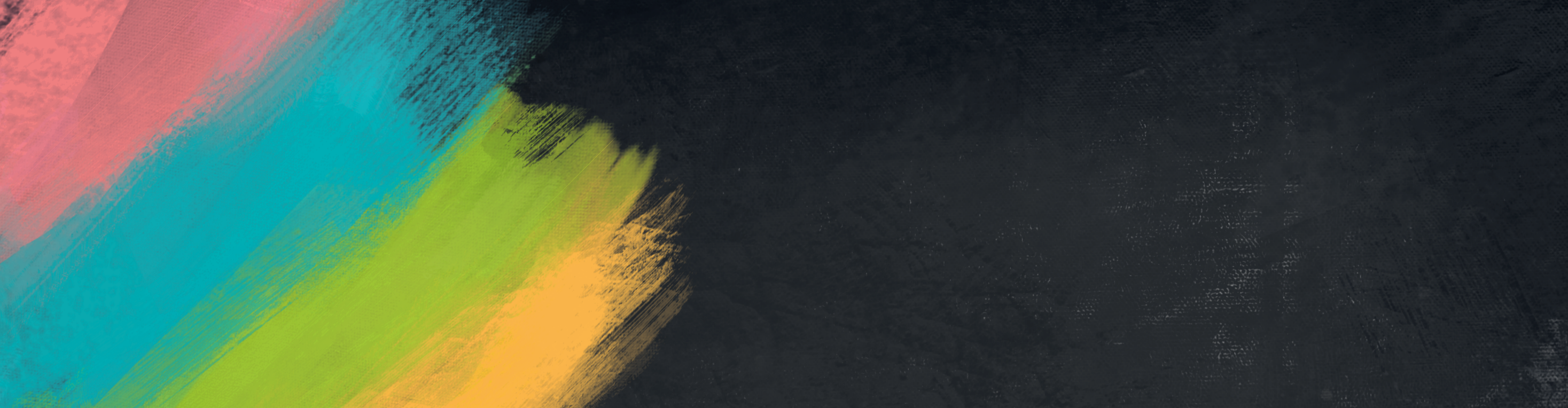 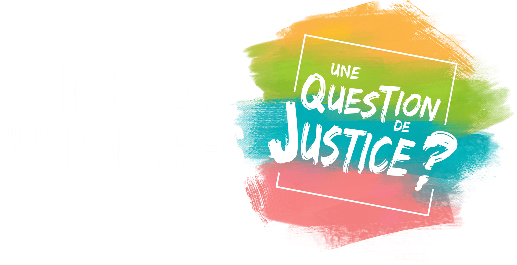 Soutenir
nos partenaires
LES BESOINS À FINANCER
Accompagnement des GIES
Mettre en place deux nouveaux GIES
Séances de formation
Equipement des agriculteurs
Accompagnement technique
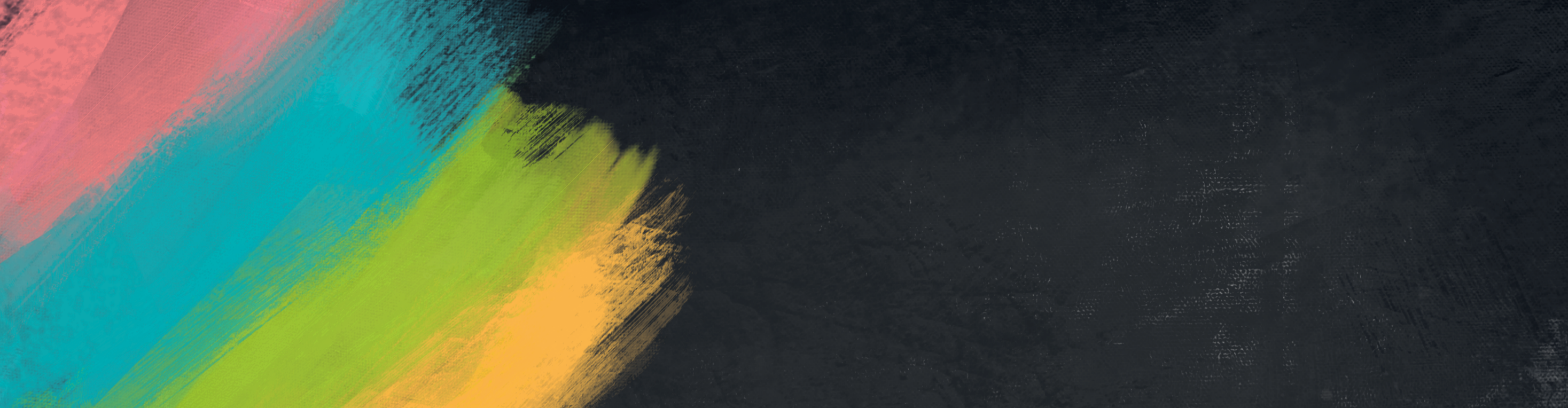 Une action chrétienne dans un monde en détresse
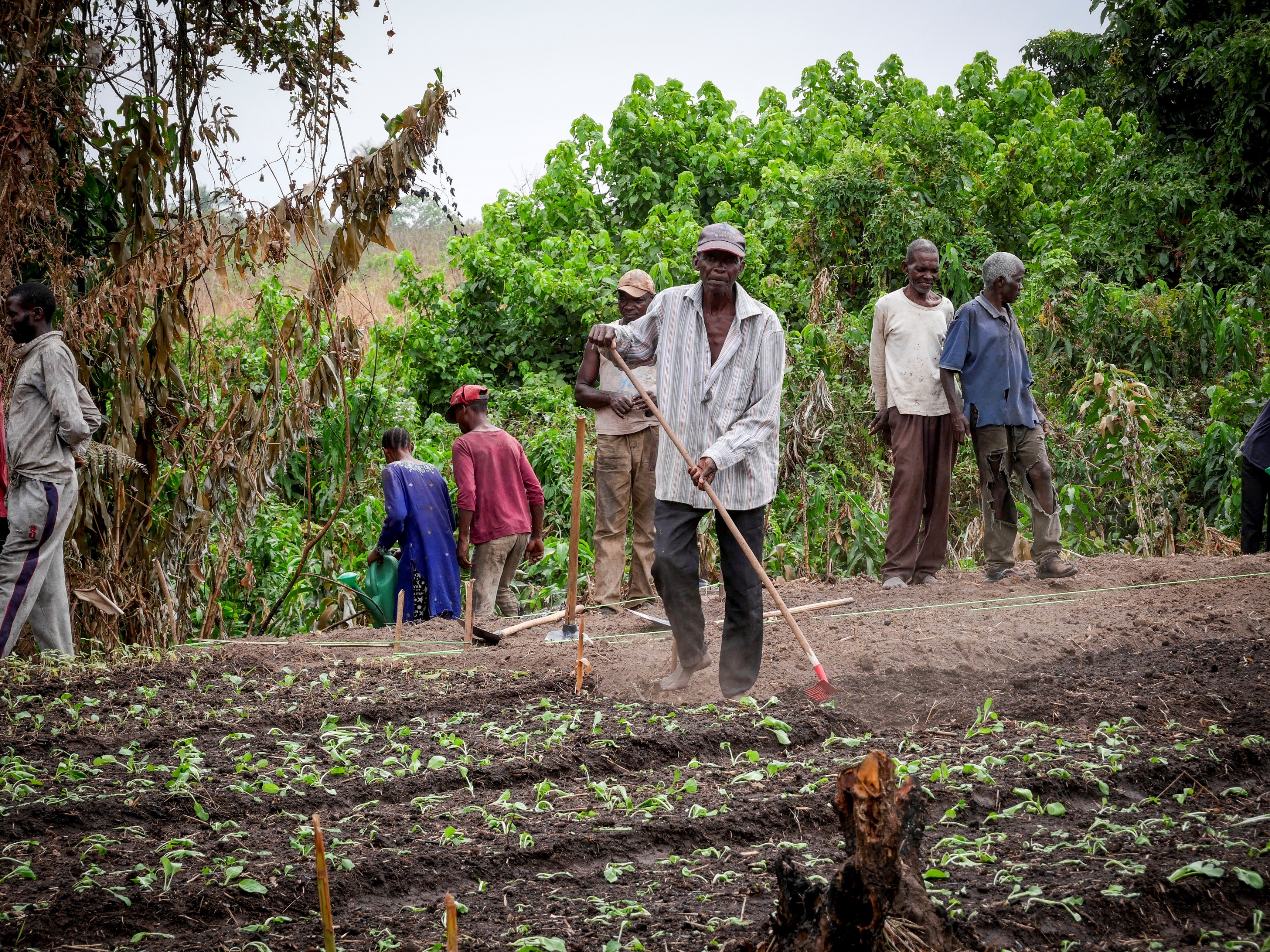 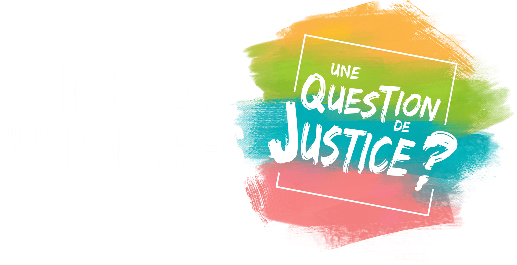 FORMER 
LES AGRICULTEURS
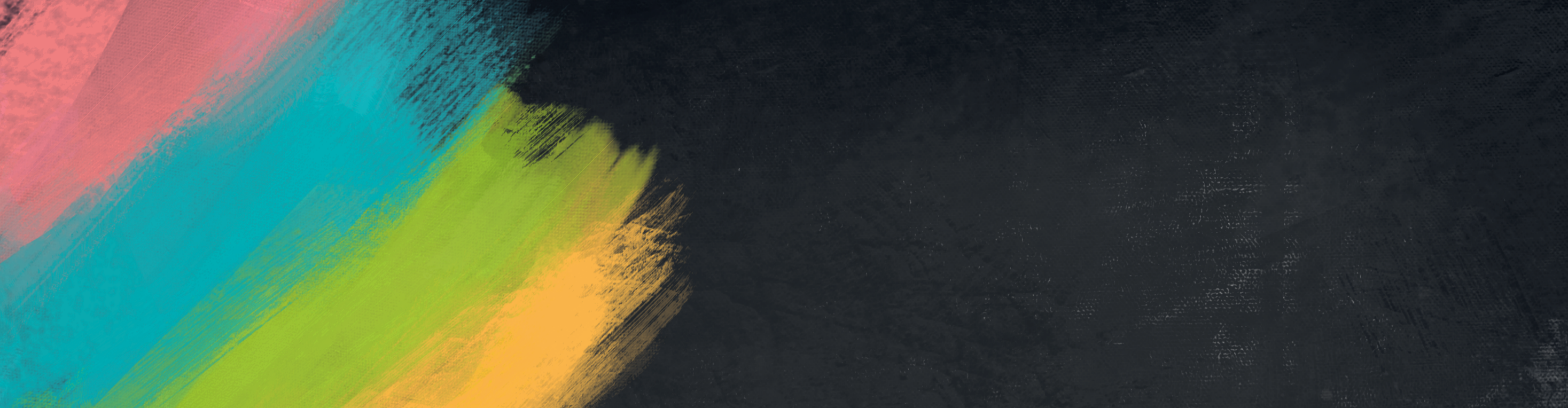 Une action chrétienne dans un monde en détresse
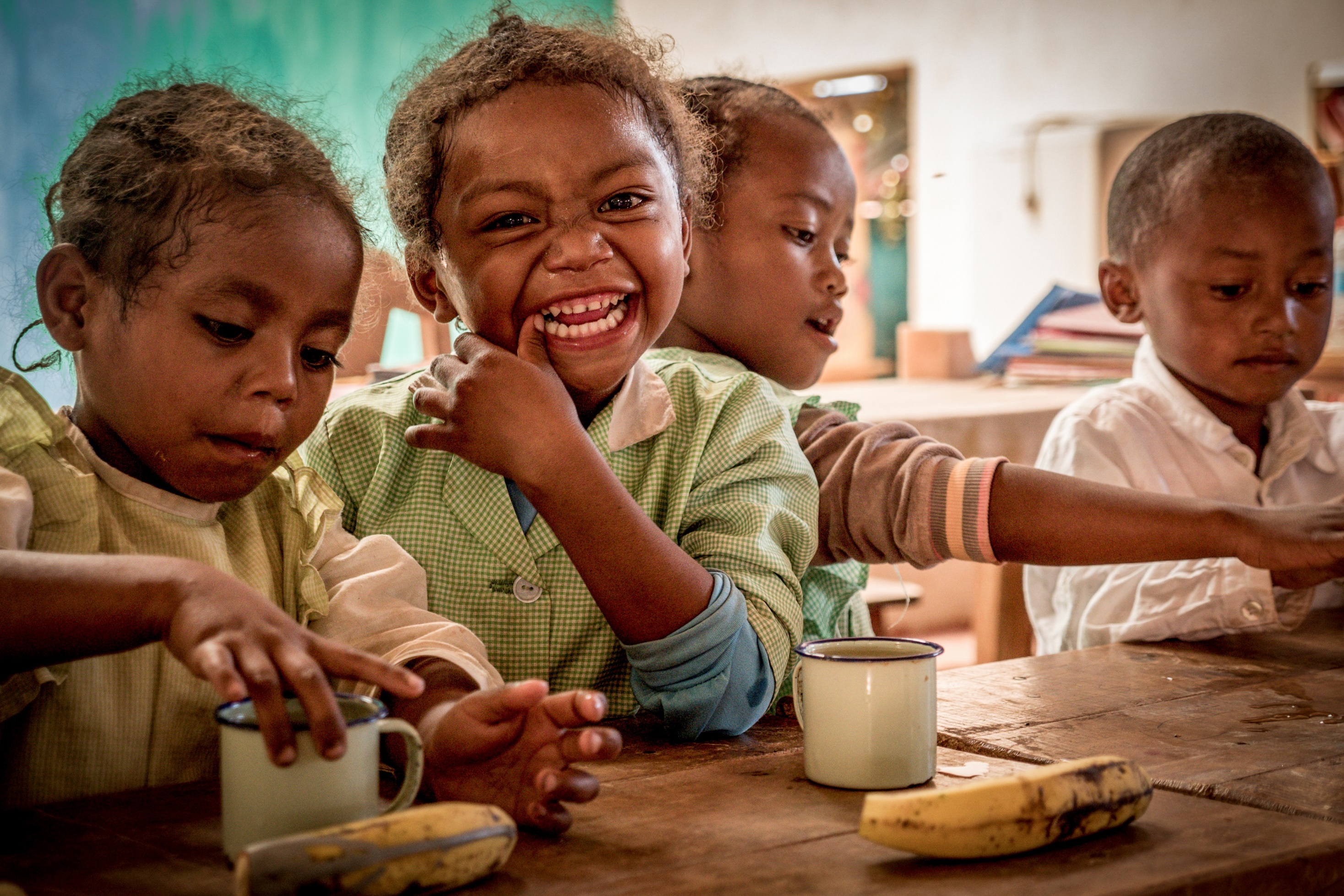 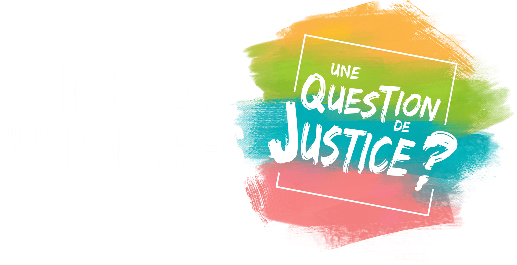 MERCI !
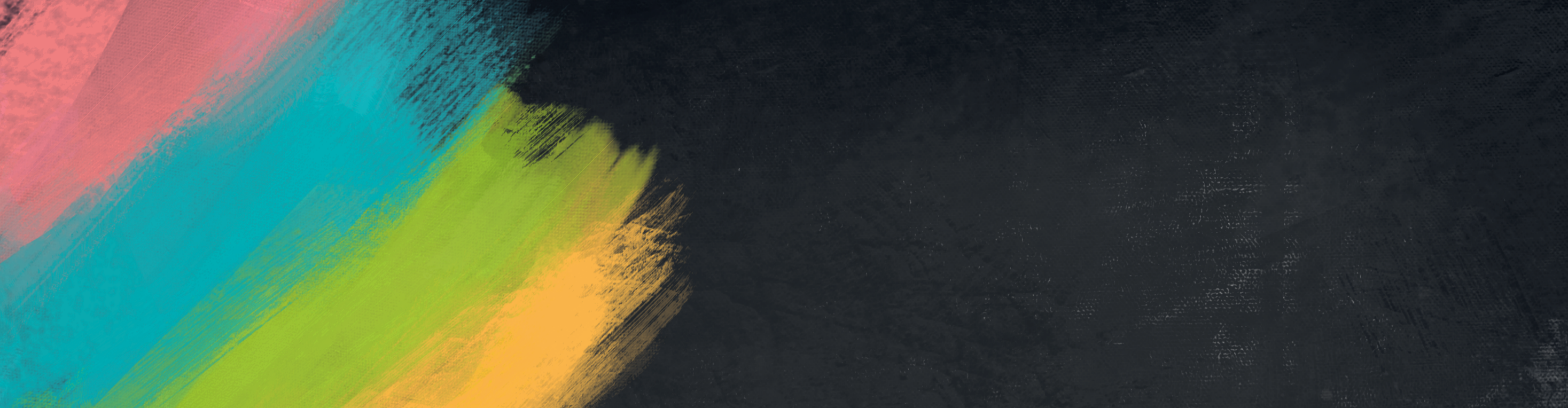 Une action chrétienne dans un monde en détresse
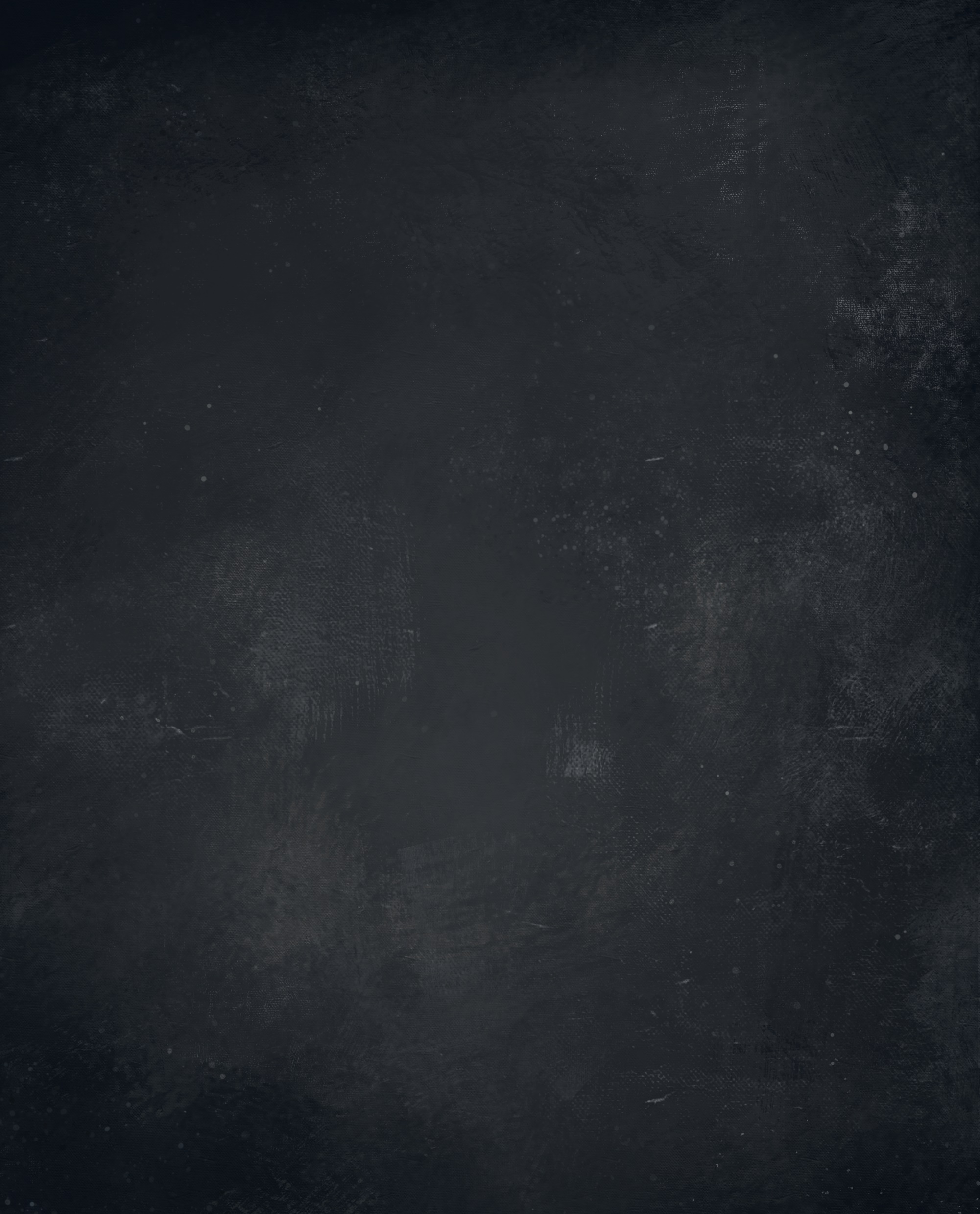 JOURNÉE 
DU SEL
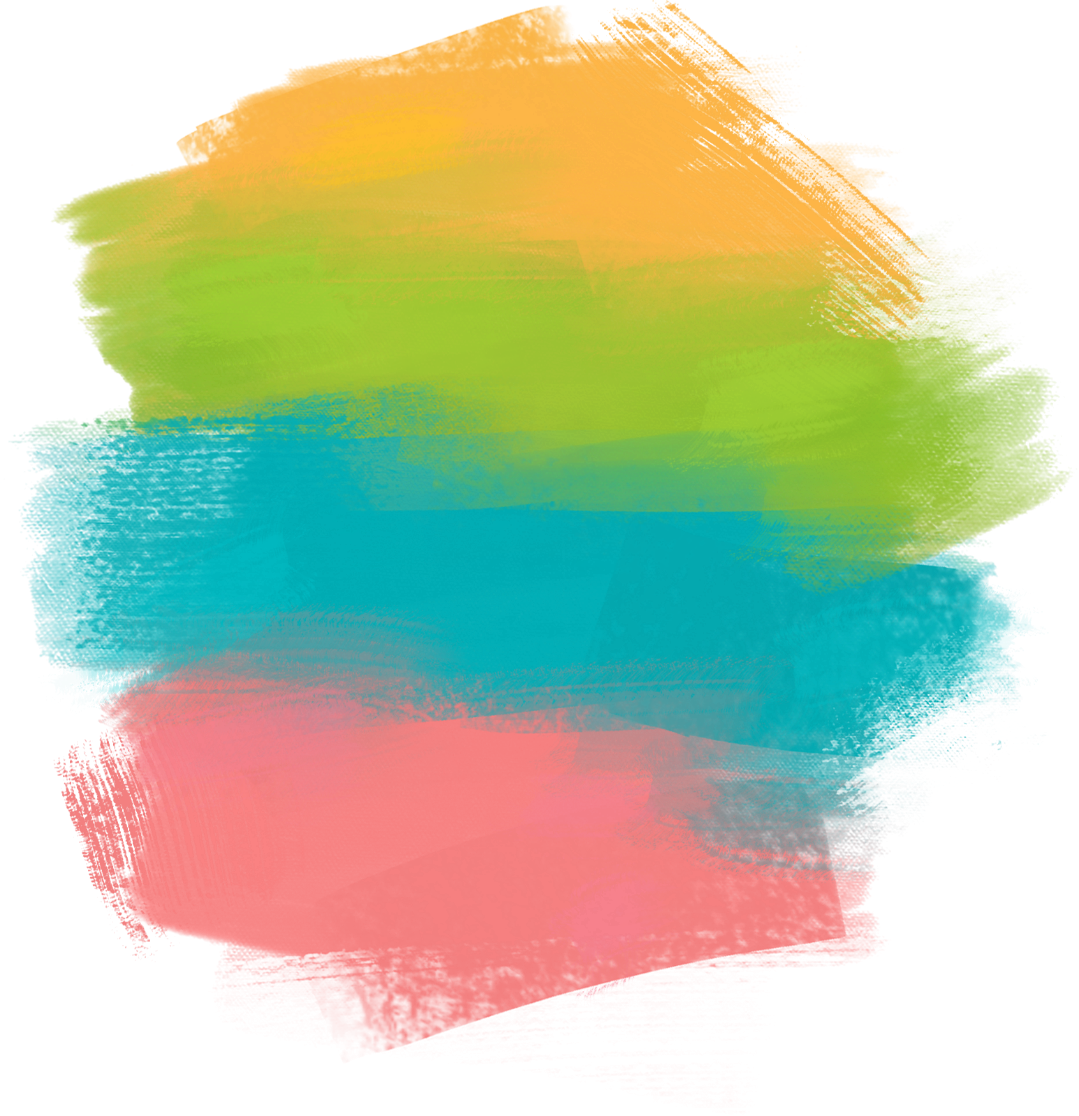 TEMPS D’ENGAGEMENT
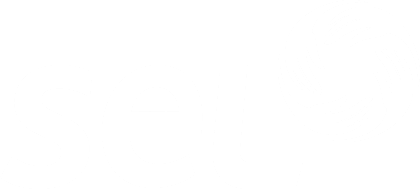 Une action chrétienne dans un monde en détresse
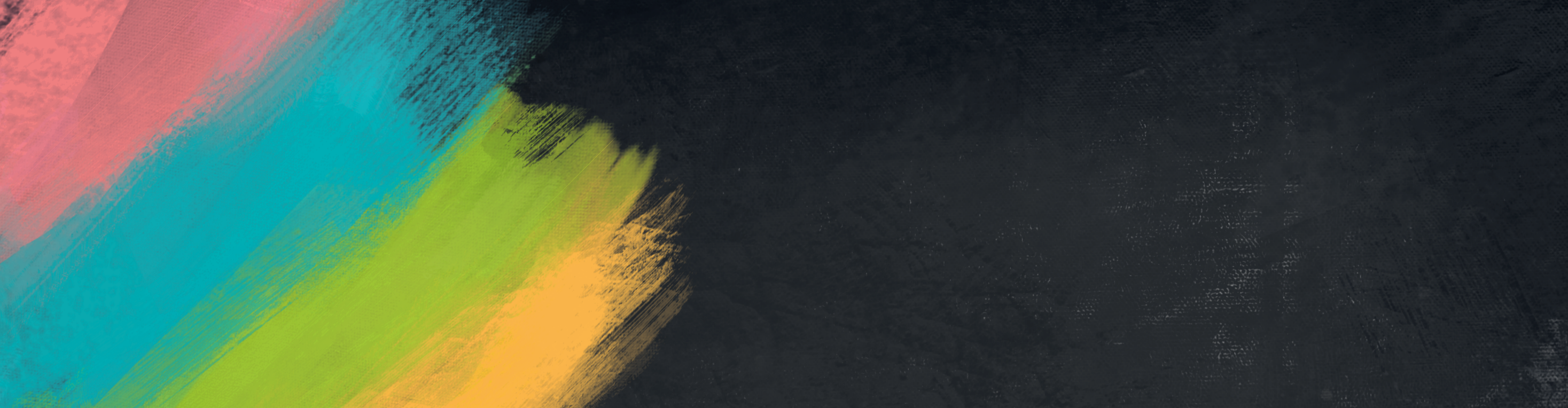 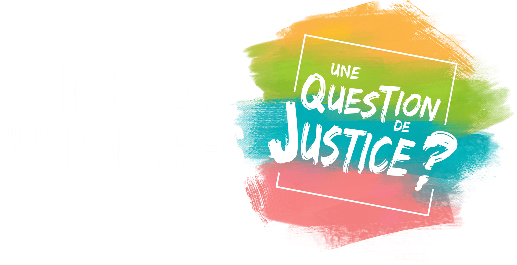 Temps
d’engagement
REMERCIONS DIEU POUR :
Nos frères et sœurs en Afrique francophone : ils pratiquent la justice et font reculer la pauvreté.
Vos dons reçus 74 000 € en 2021 pour financer plusieurs projets de développement. 
La manière dont Dieu travaille les cœurs, ici en France et là où œuvrent les partenaires du SEL.
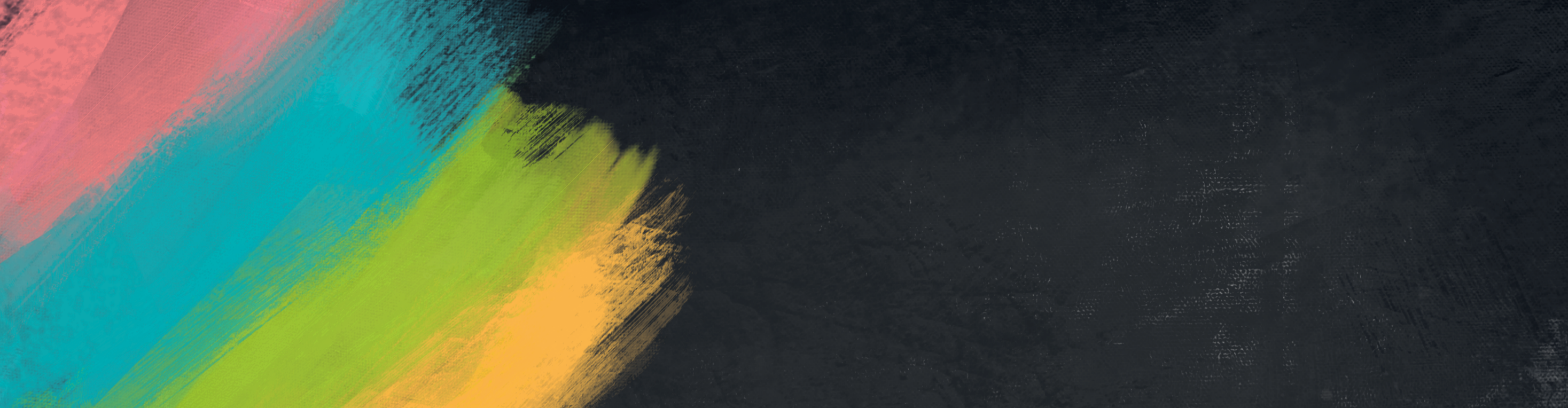 Une action chrétienne dans un monde en détresse
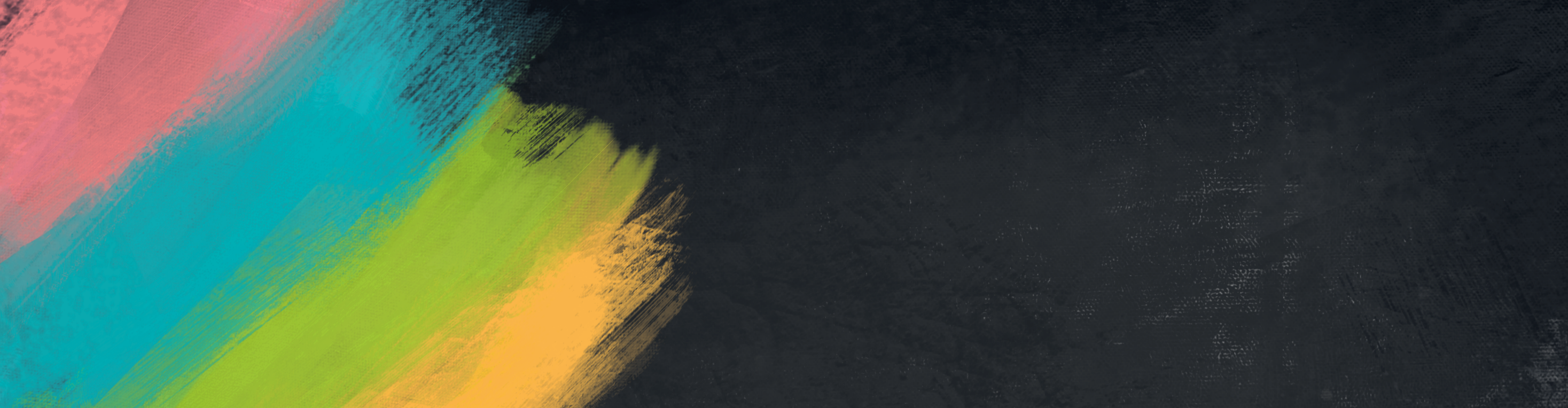 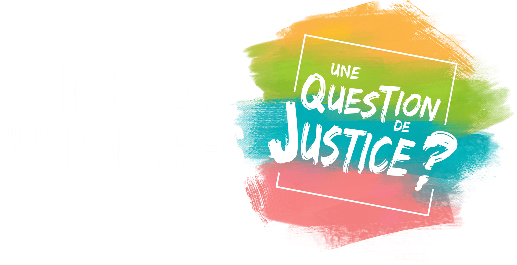 Temps
d’engagement
INTERCÉDONS POUR :
Les partenaires du SEL : que Dieu les aide à pratiquer la justice dans un monde d’injustices. 
Les bénéficiaires des projets : qu’ils puissent, voir de nouvelles perspectives s’ouvrir à eux.
Les Églises en France : que les chrétiens puissent refléter l’amour et la justice de Dieu.
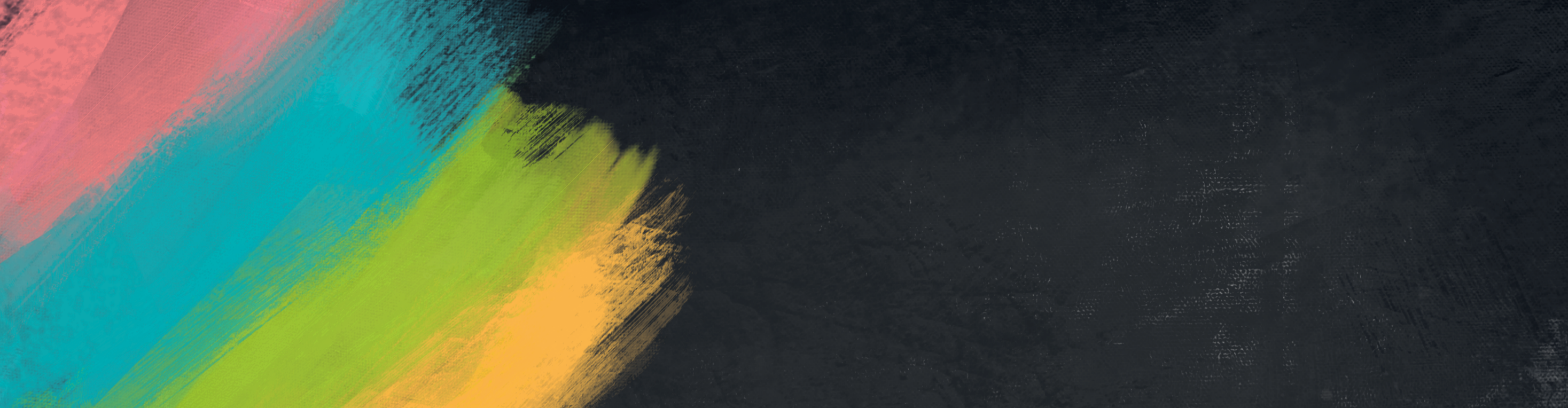 Une action chrétienne dans un monde en détresse
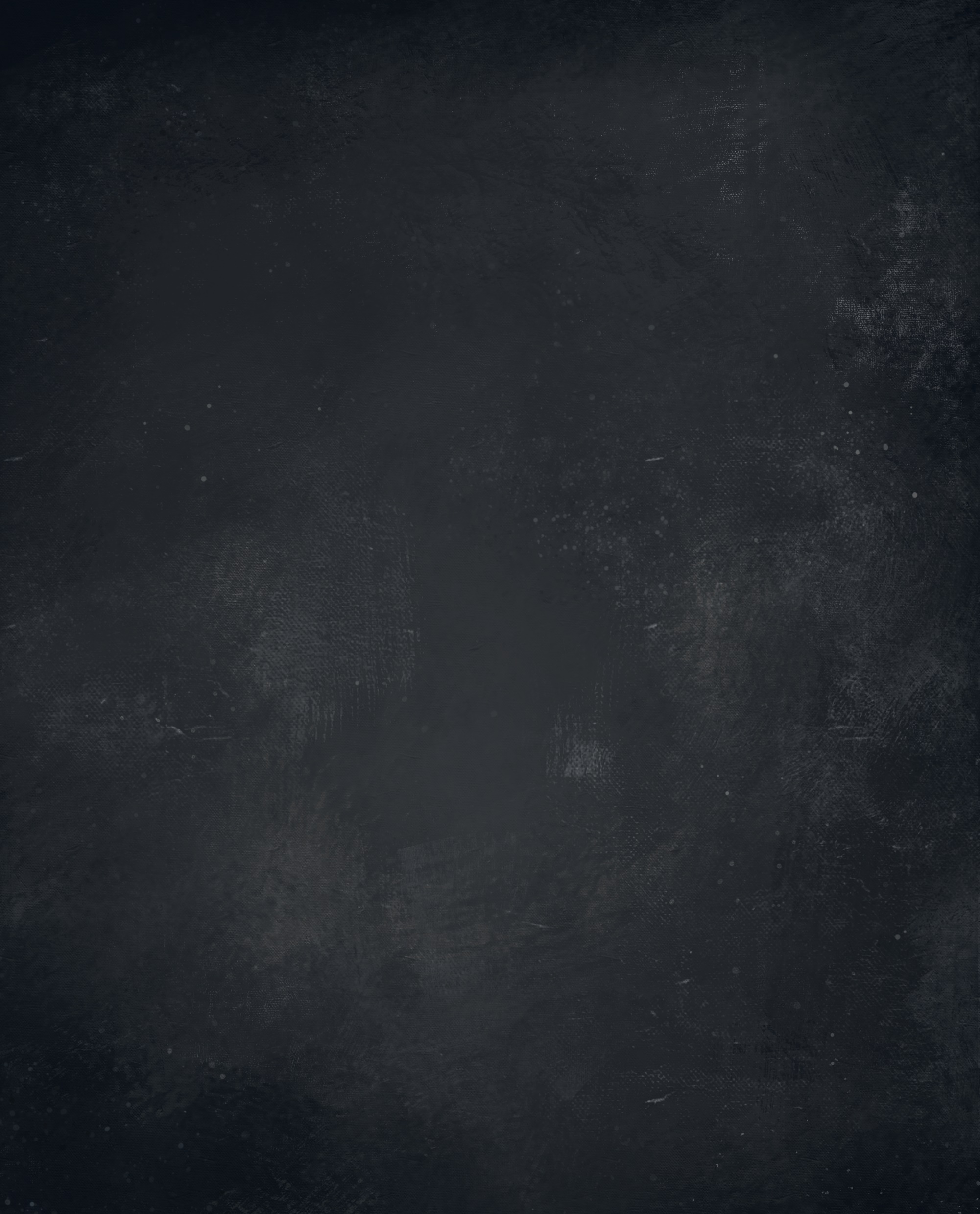 JOURNÉE 
DU SEL
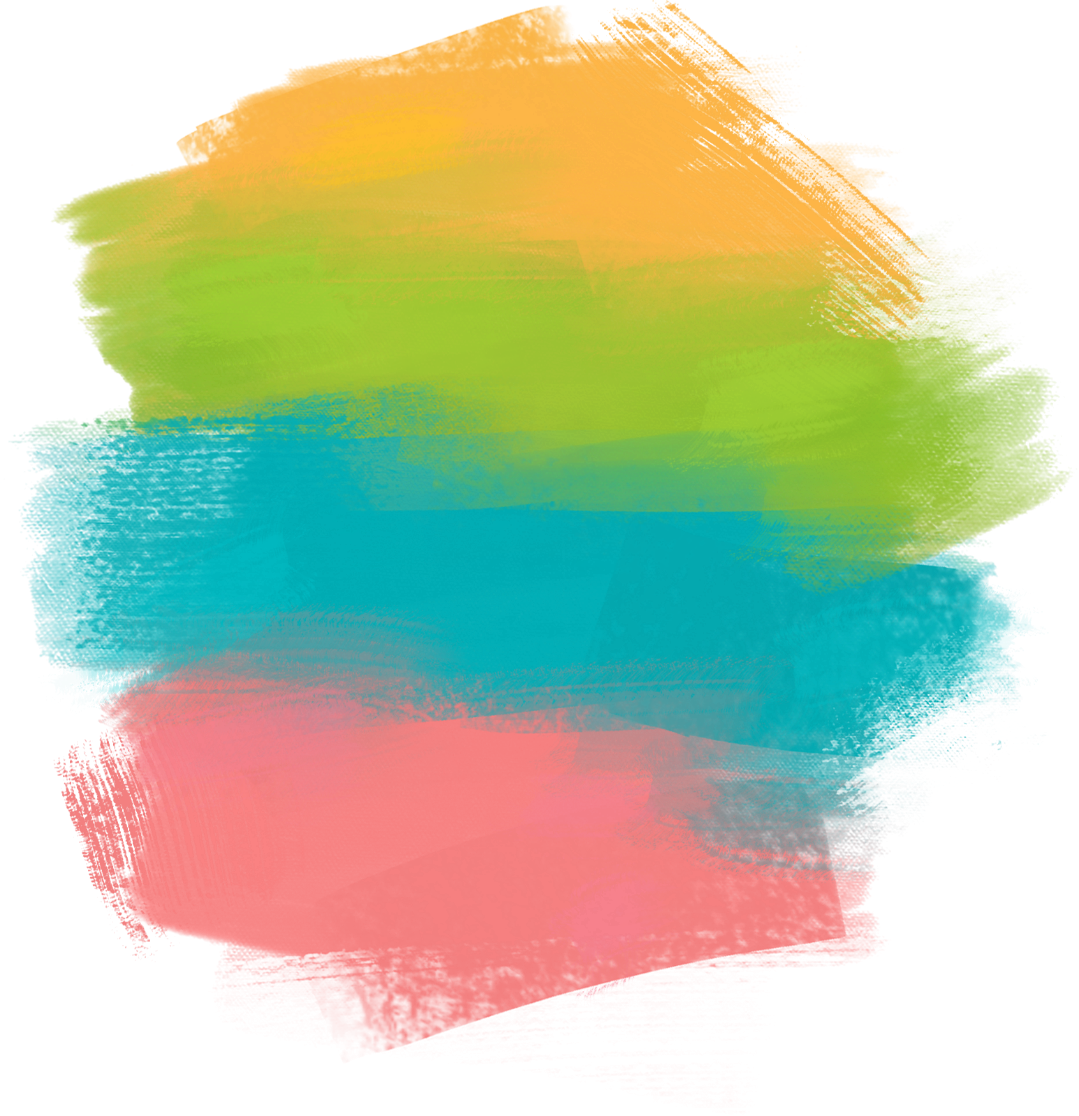 OFFRANDES
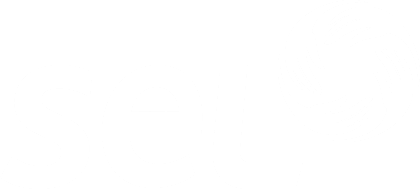 Une action chrétienne dans un monde en détresse
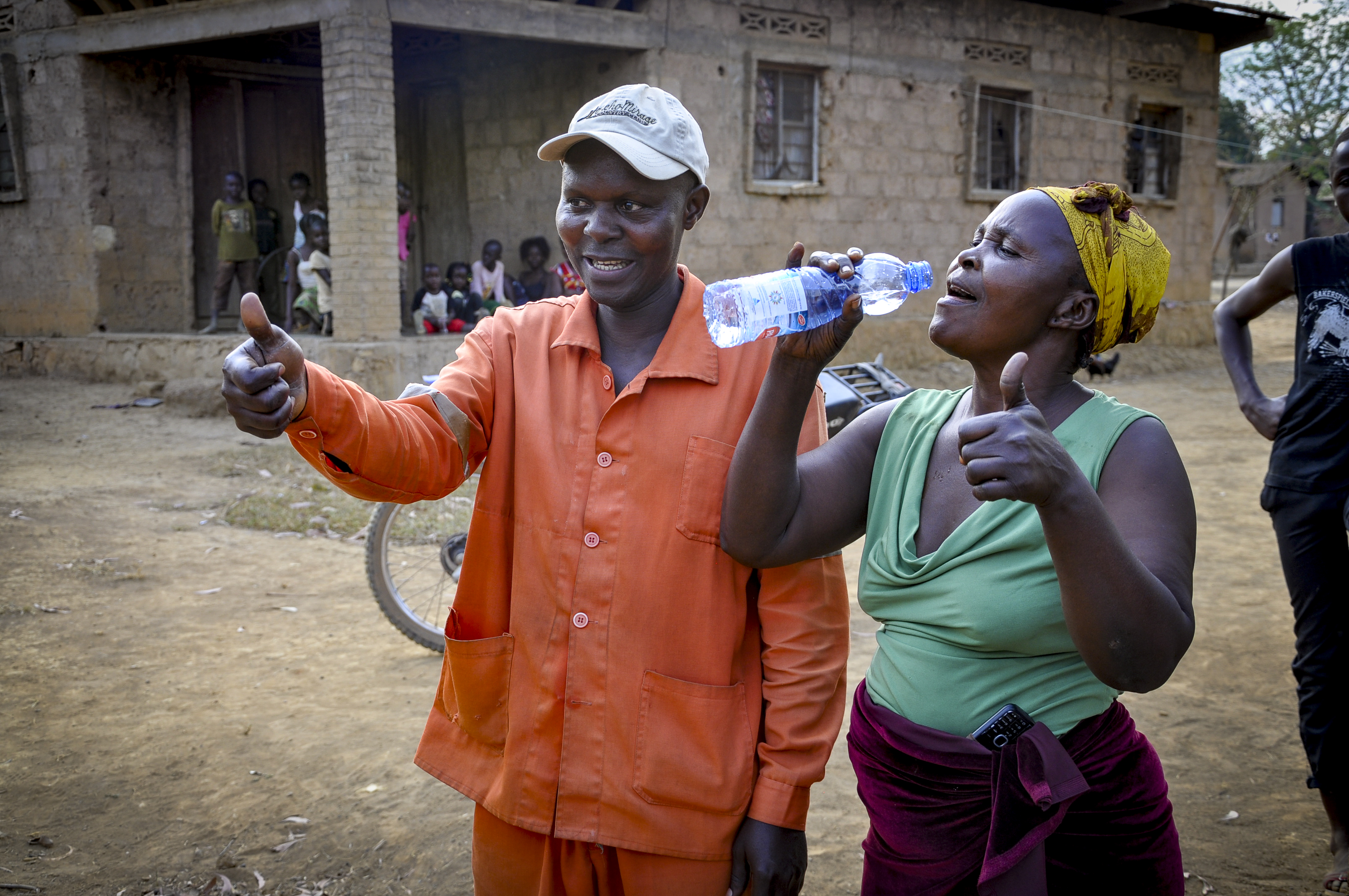 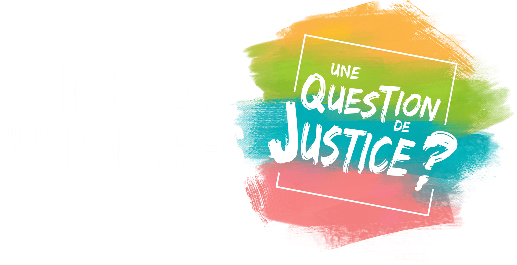 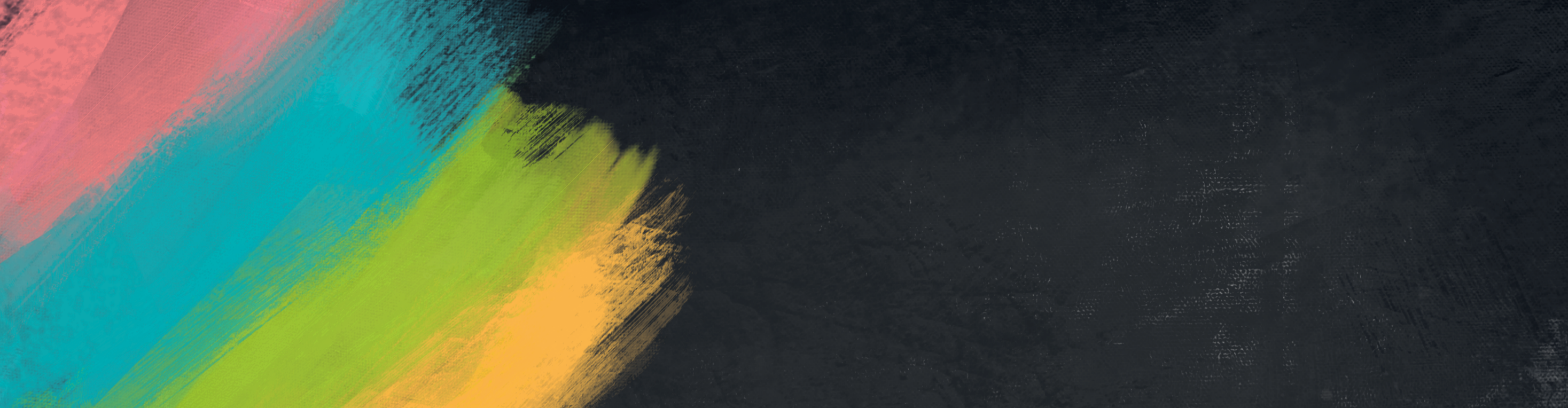 Une action chrétienne dans un monde en détresse
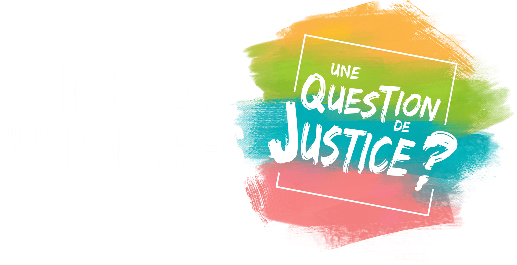 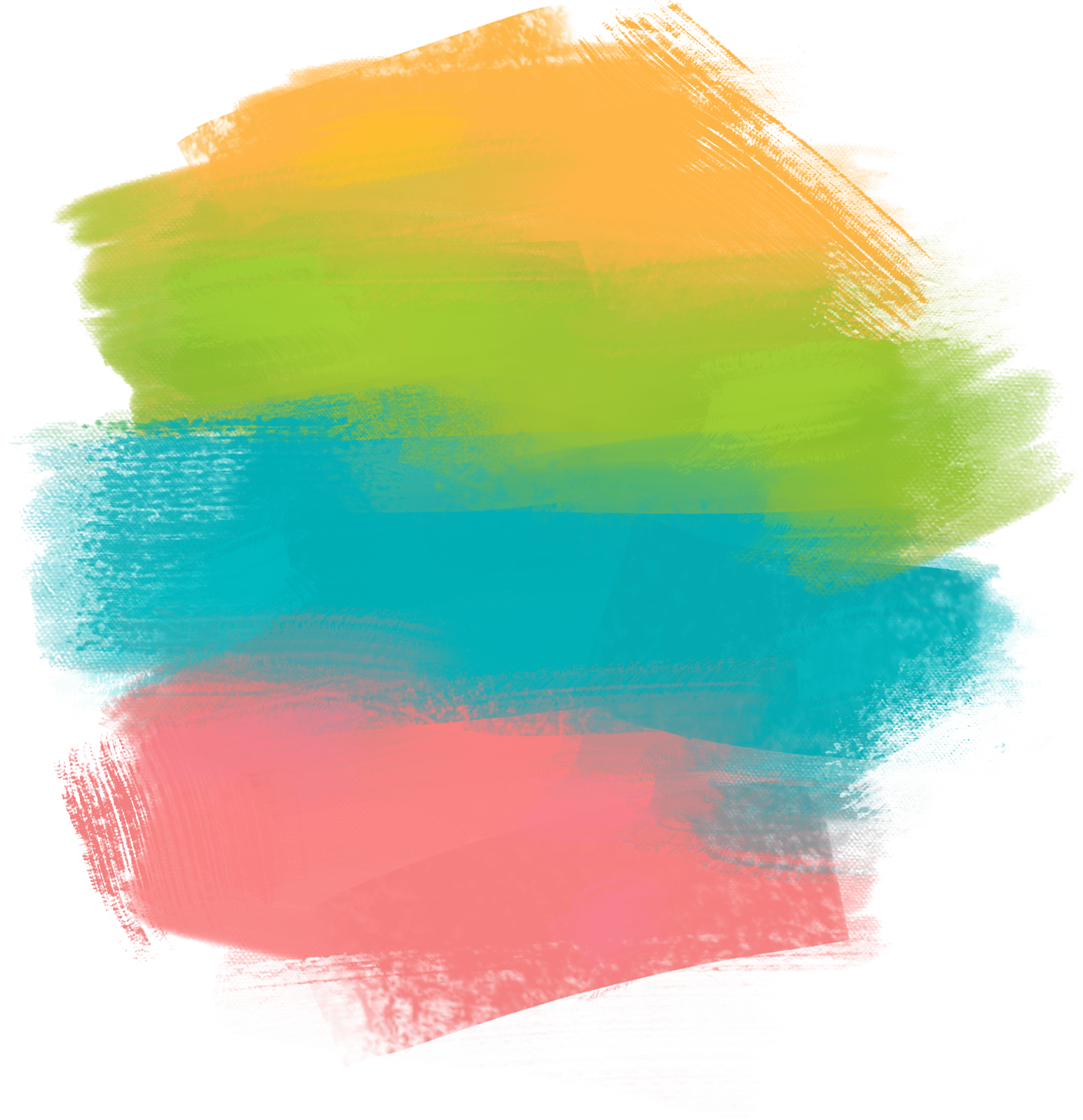 COMME UN
SOUFFLE FRAGILE
JEM 392
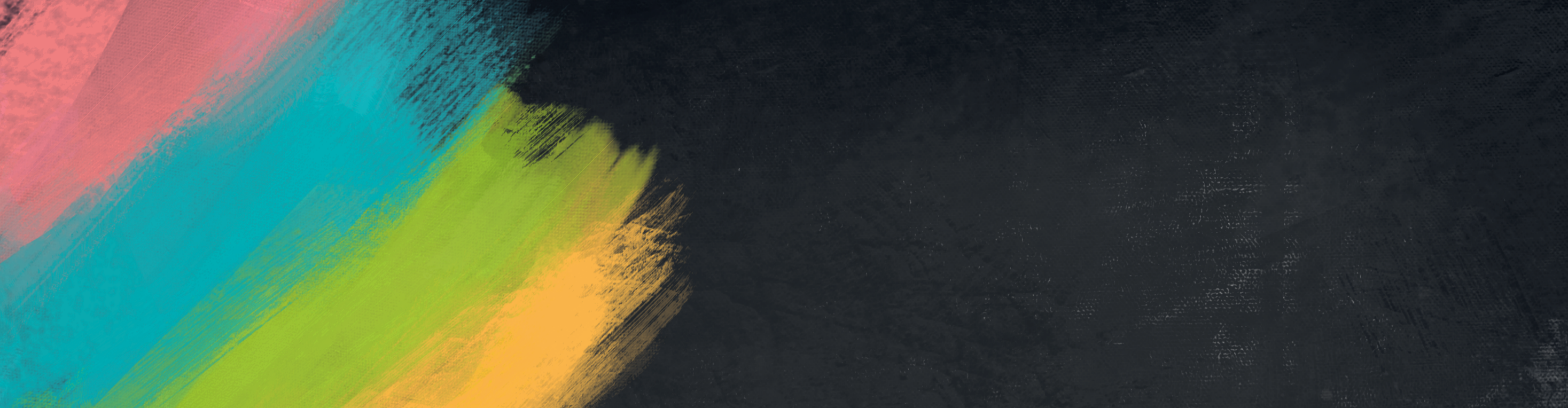 Une action chrétienne dans un monde en détresse
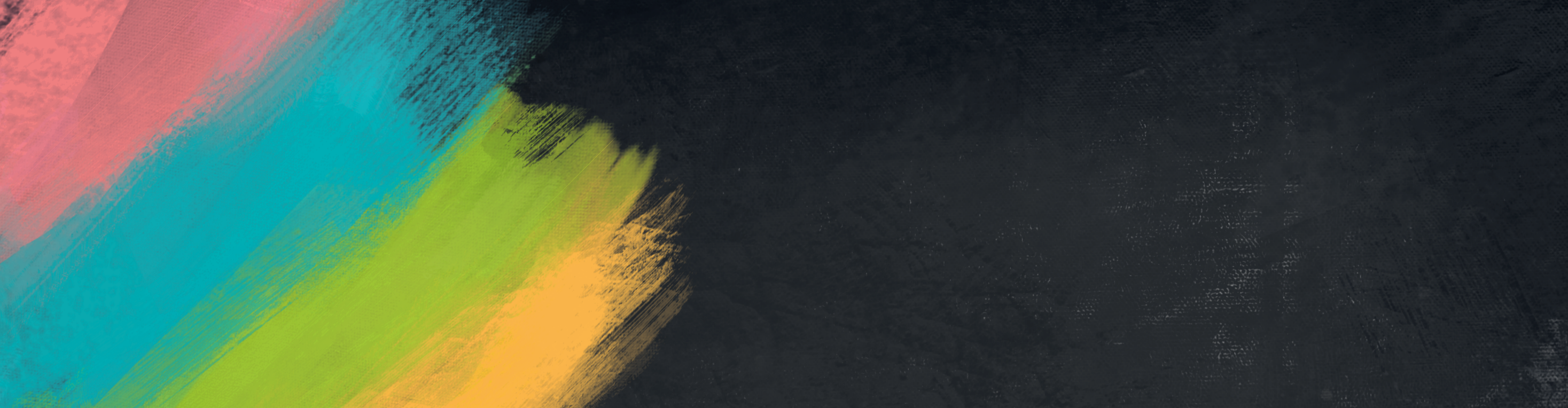 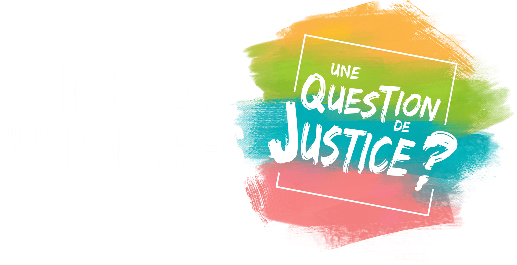 Comme un
souffle fragile
Comme un souffle fragile,
Ta parole se donne.
Comme un vase d'argile,
Ton amour nous façonne.
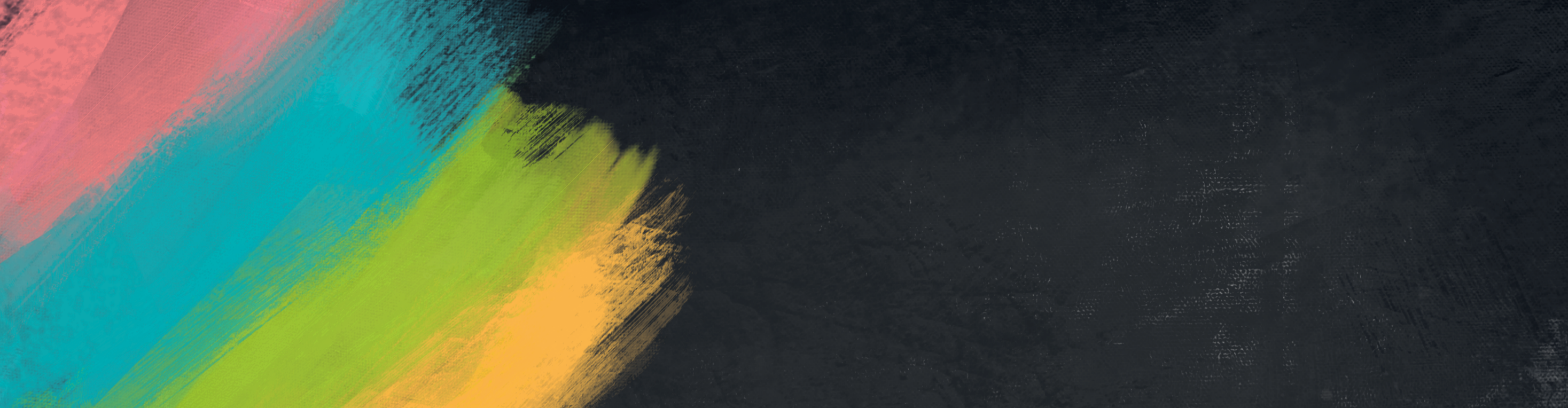 Une action chrétienne dans un monde en détresse
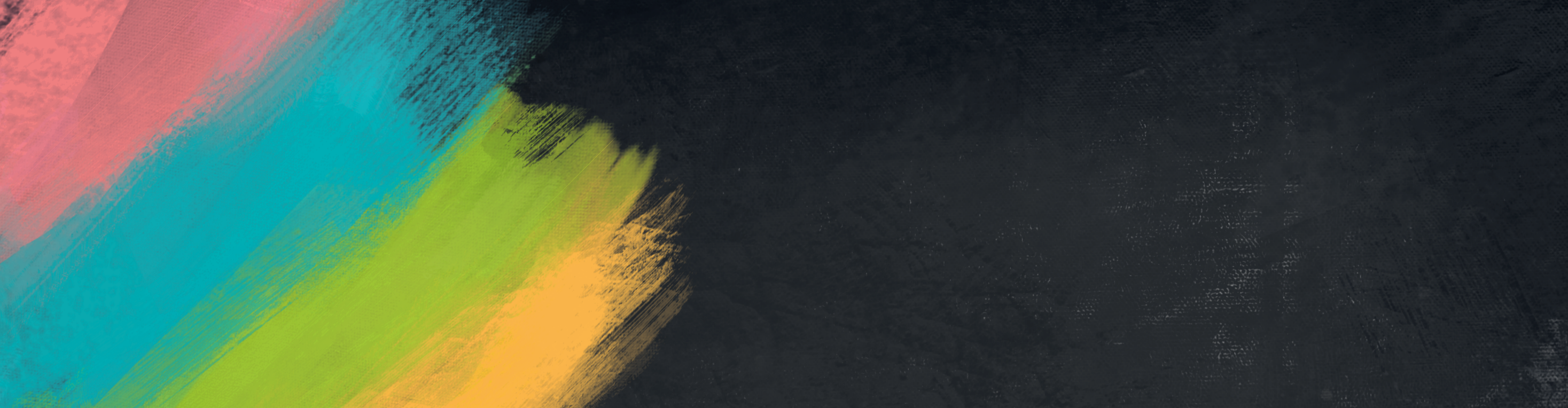 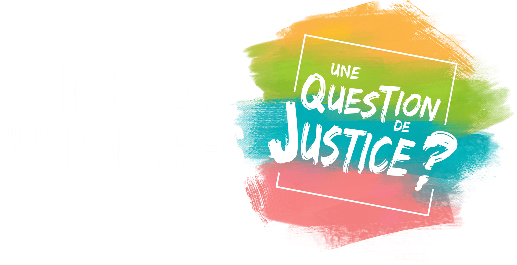 Comme un
souffle fragile
Ta parole est murmure.
Comme un secret d'amour,
Ta parole est blessure,
Qui nous ouvre le jour.
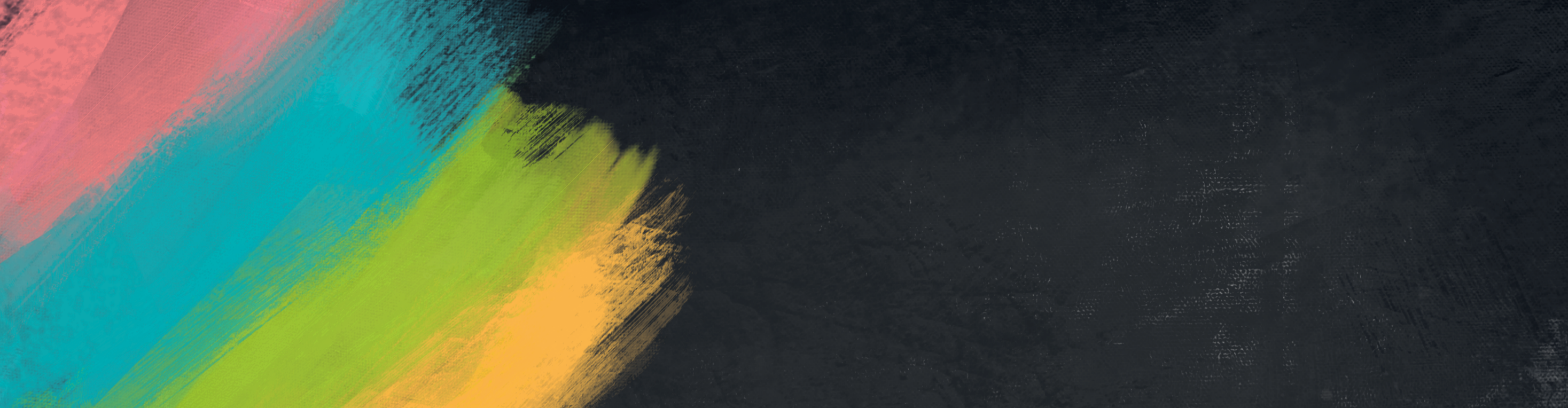 Une action chrétienne dans un monde en détresse
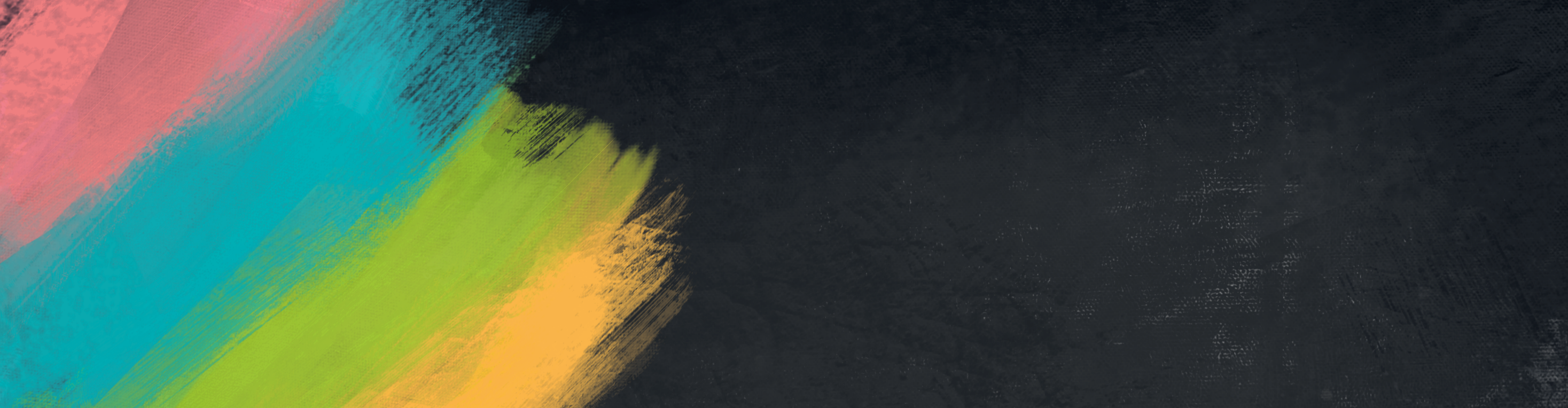 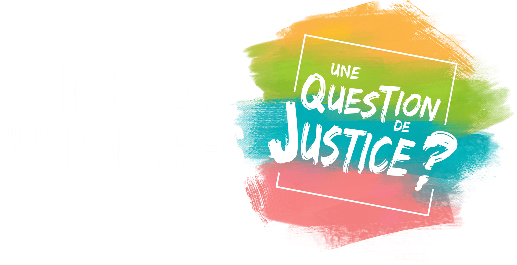 Comme un
souffle fragile
Comme un souffle fragile,
Ta parole se donne.
Comme un vase d'argile,
Ton amour nous façonne.
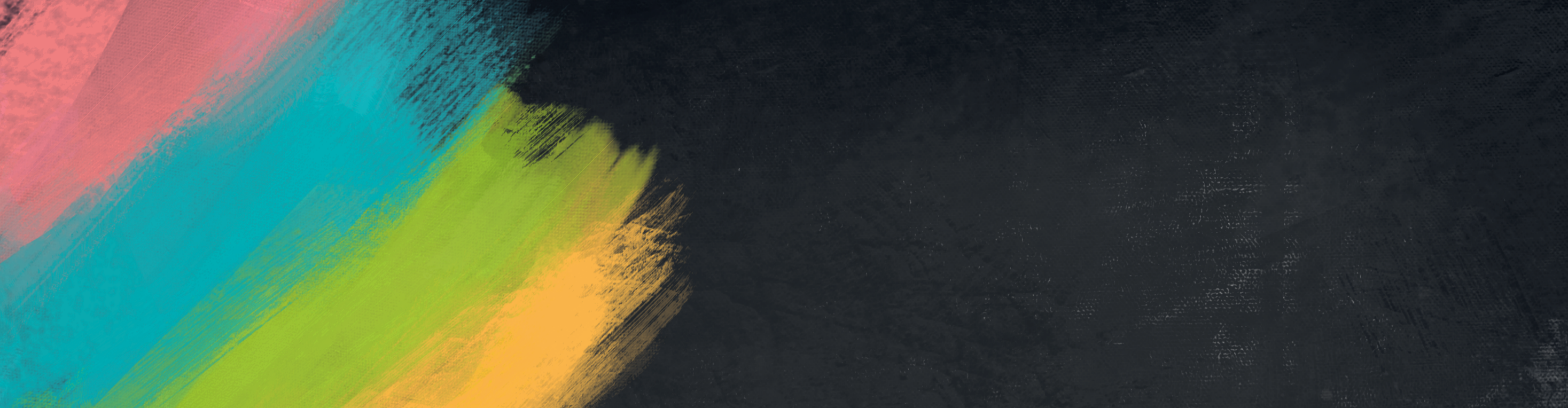 Une action chrétienne dans un monde en détresse
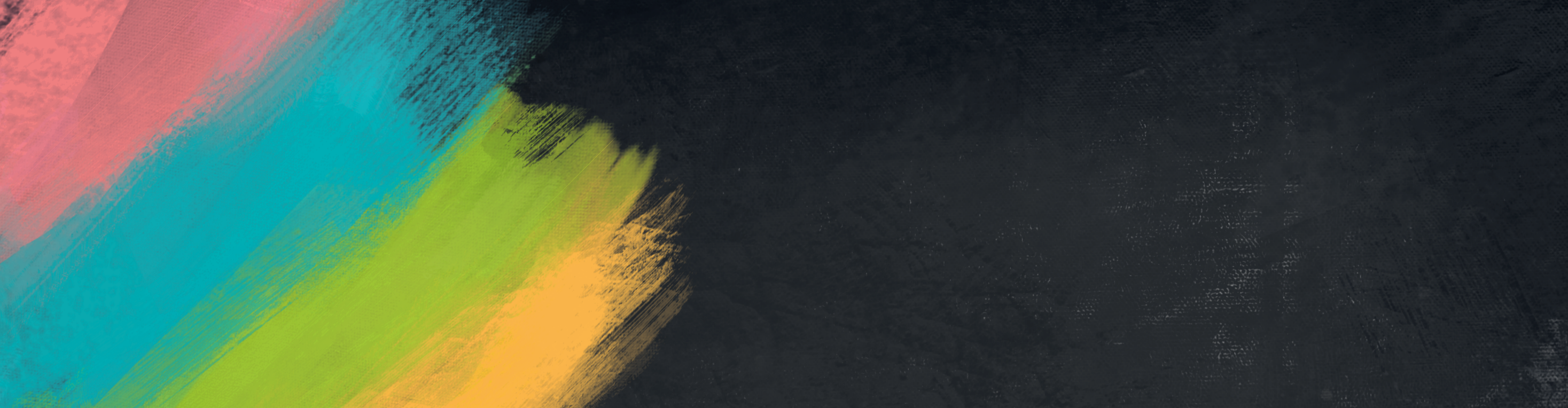 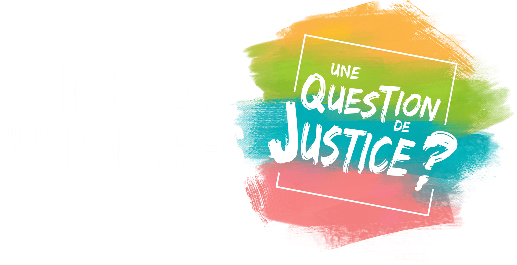 Comme un
souffle fragile
Ta parole est naissance.
Comme on sort de prison,
Ta parole est semence,
Qui promet la moisson.
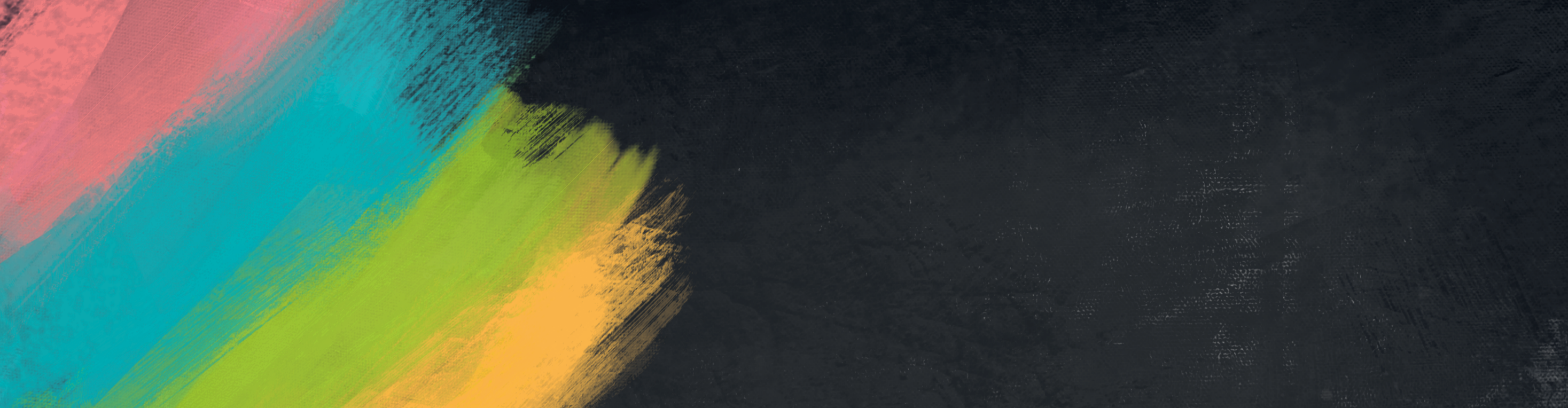 Une action chrétienne dans un monde en détresse
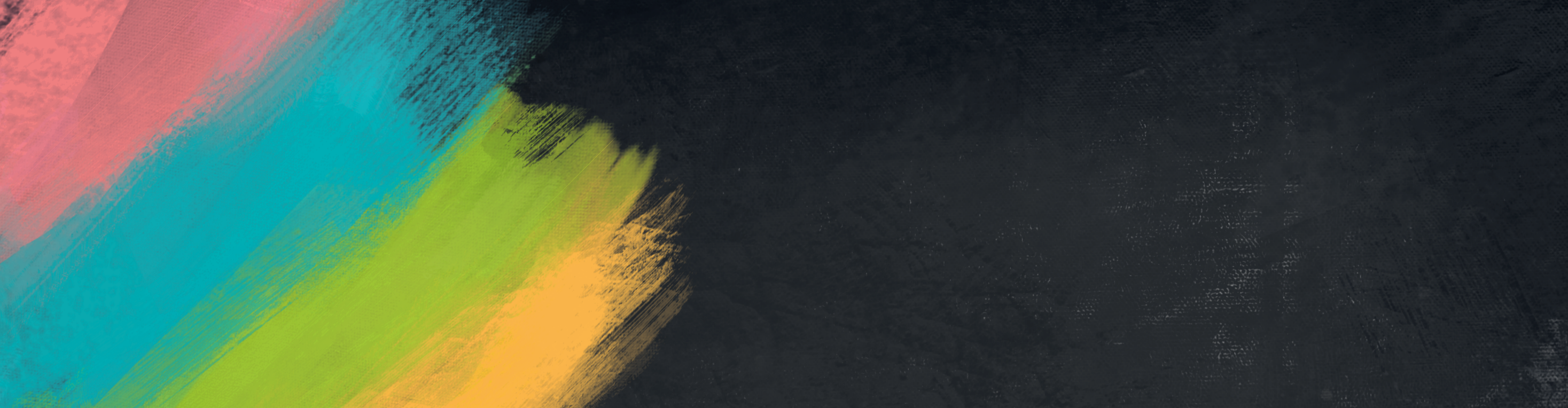 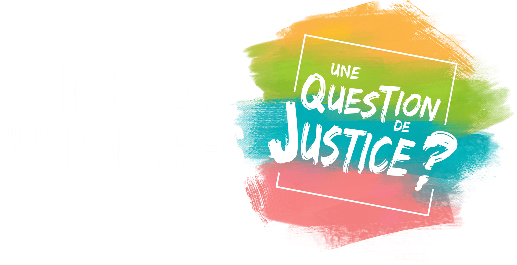 Comme un
souffle fragile
Comme un souffle fragile,
Ta parole se donne.
Comme un vase d'argile,
Ton amour nous façonne.
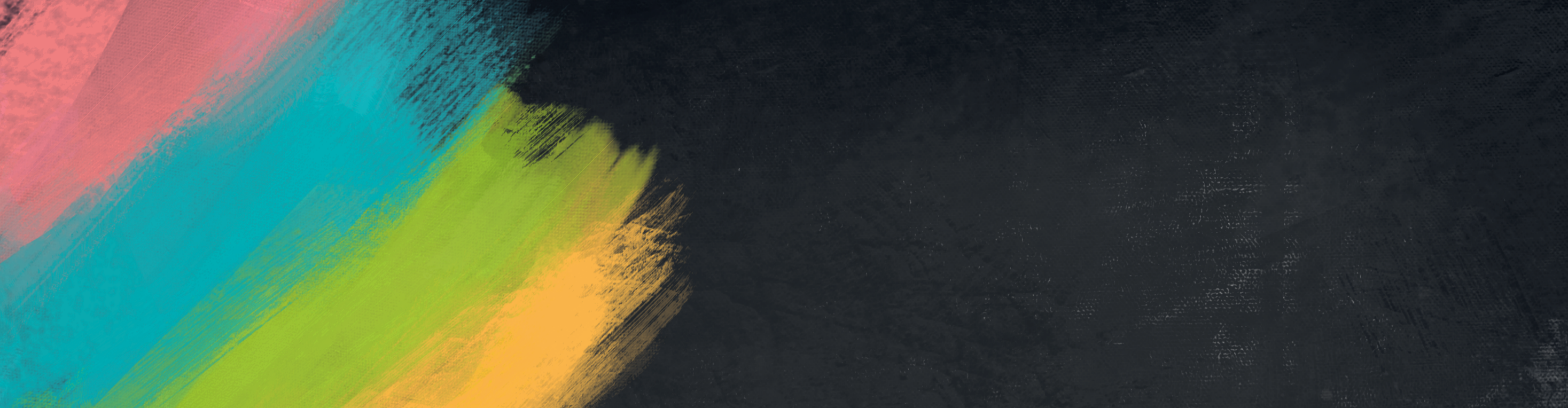 Une action chrétienne dans un monde en détresse
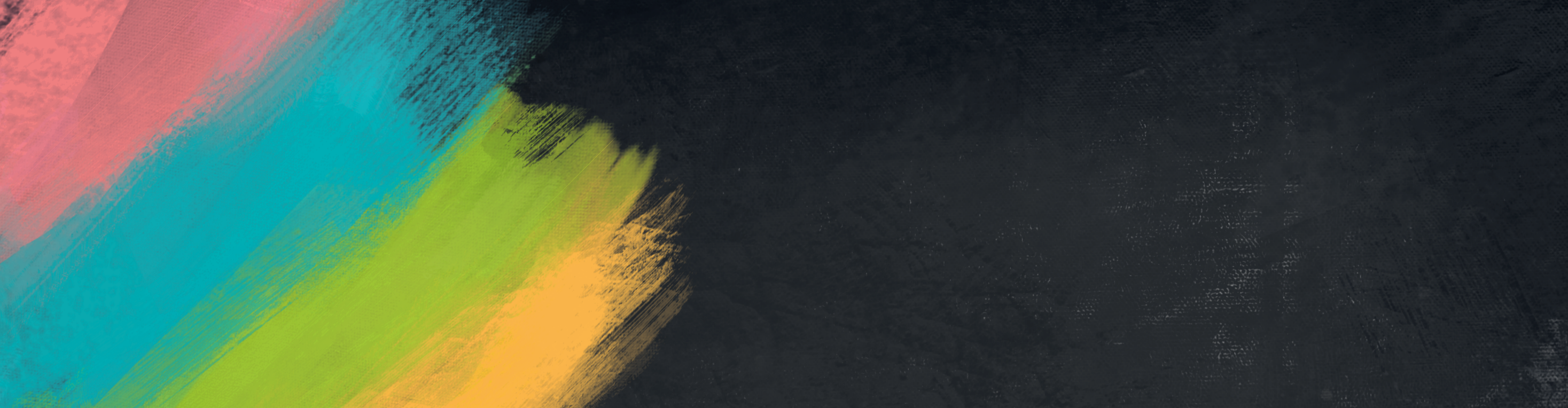 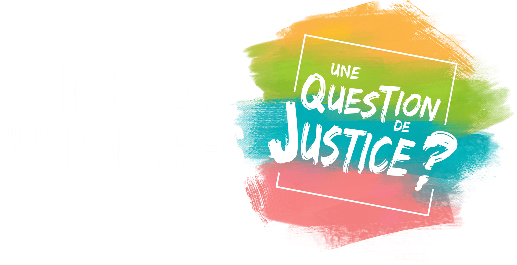 Comme un
souffle fragile
Ta parole est partage.
Comme on coupe du pain,
Ta parole est passage,
Qui nous dit un chemin.
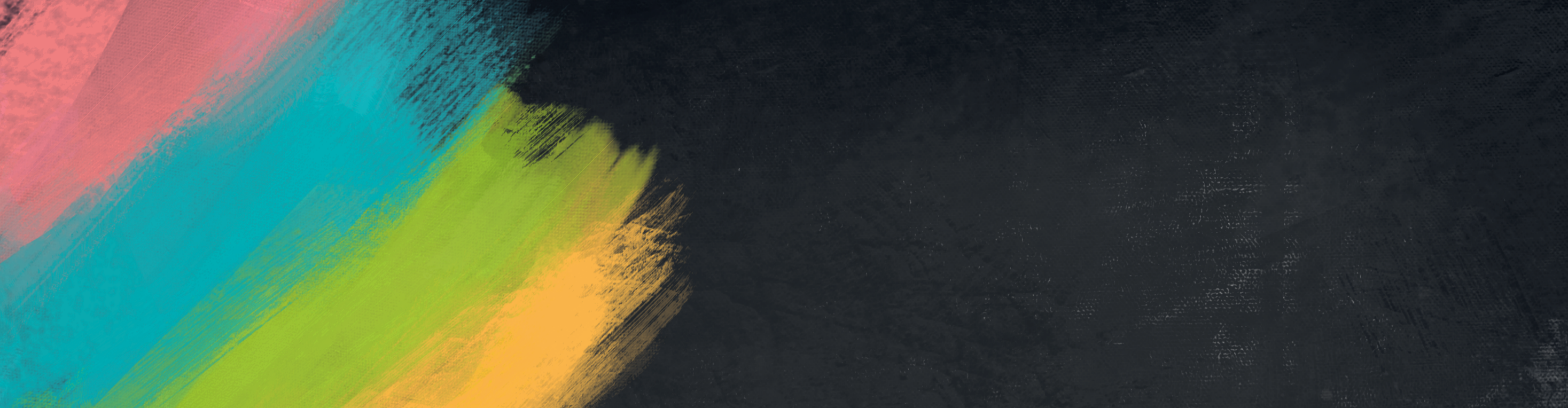 Une action chrétienne dans un monde en détresse
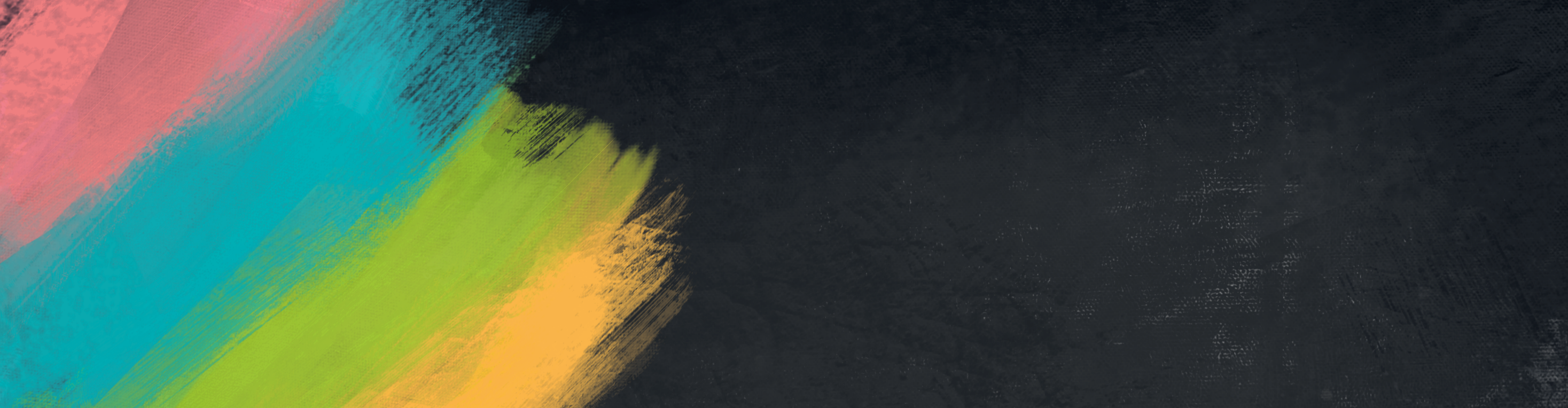 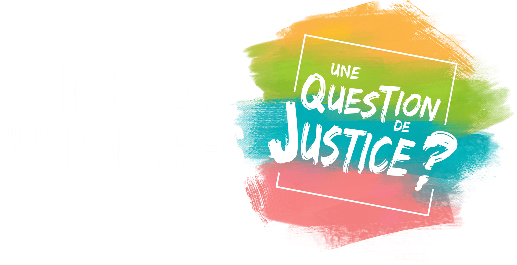 Comme un
souffle fragile
Comme un souffle fragile,
Ta parole se donne.
Comme un vase d'argile,
Ton amour nous façonne.
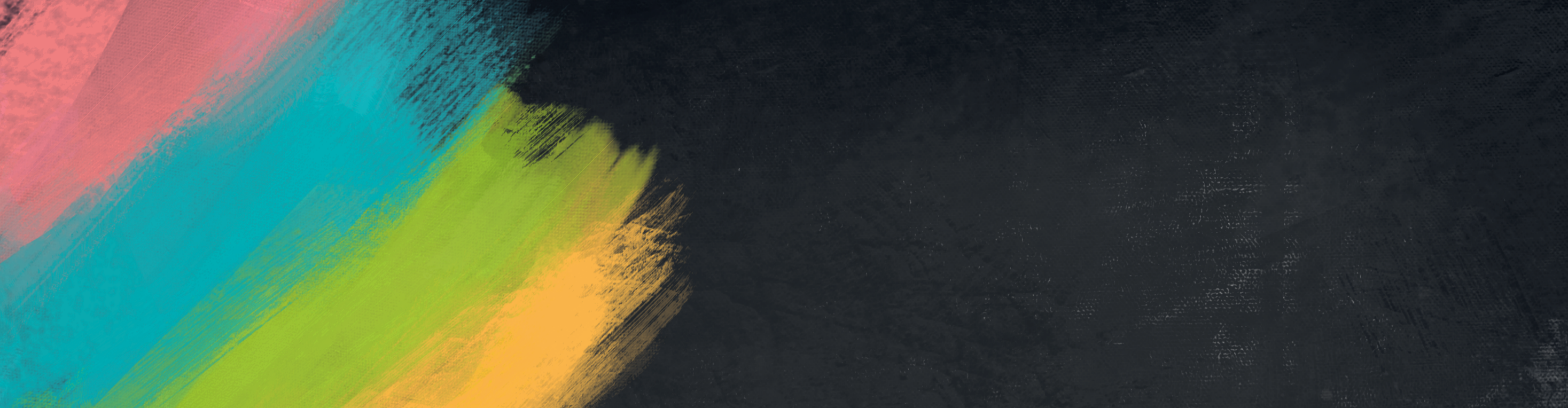 Une action chrétienne dans un monde en détresse
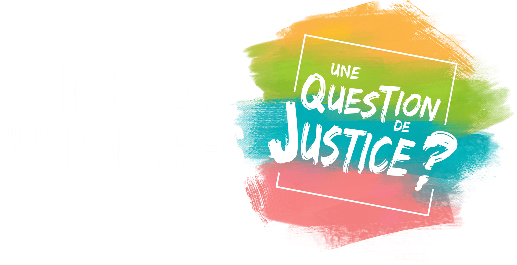 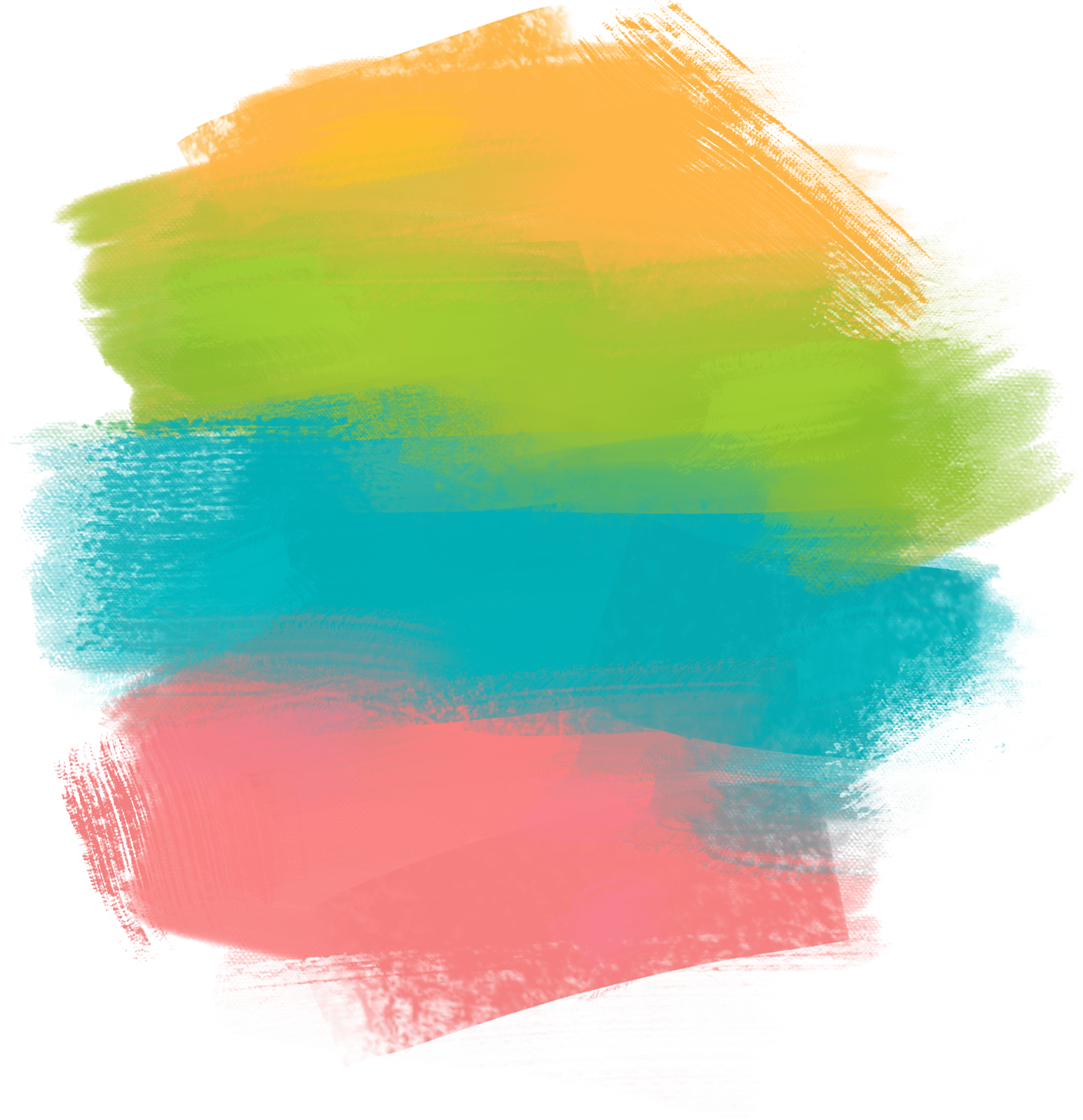 SEIGNEUR À 
QUEL AUTRE
JEM 1086
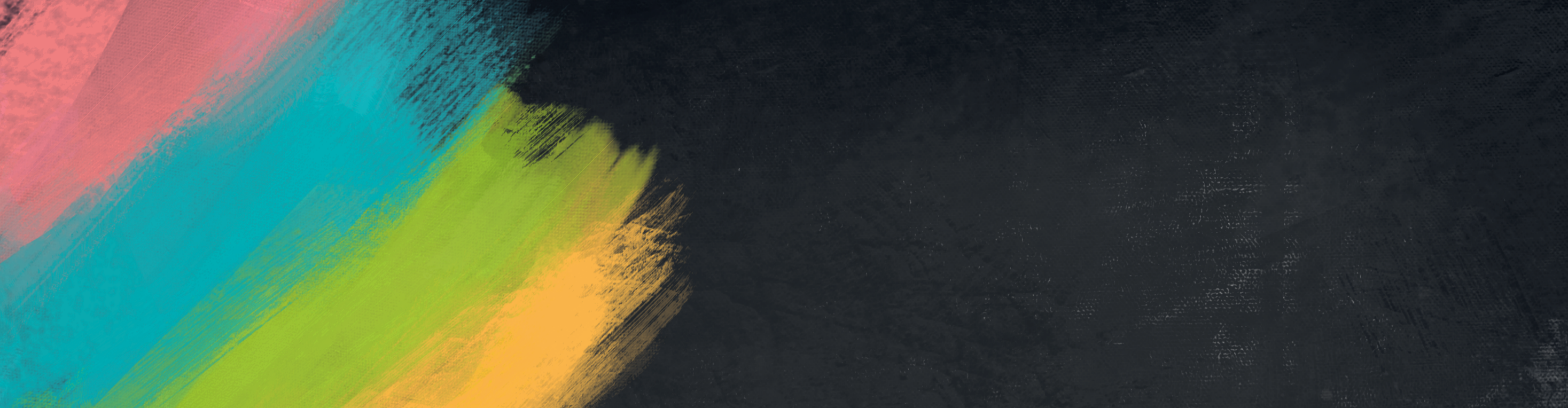 Une action chrétienne dans un monde en détresse
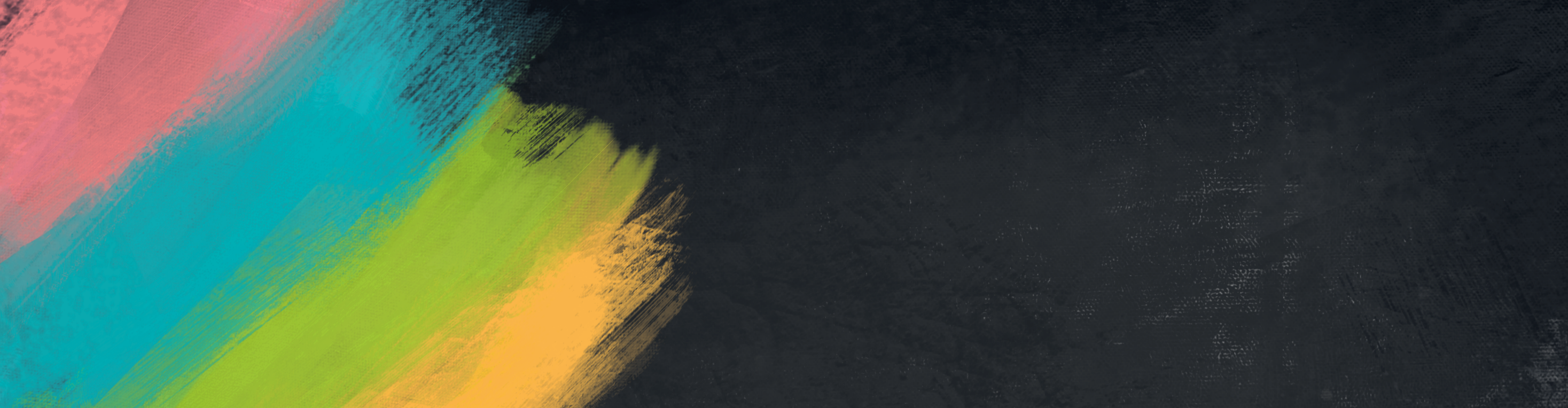 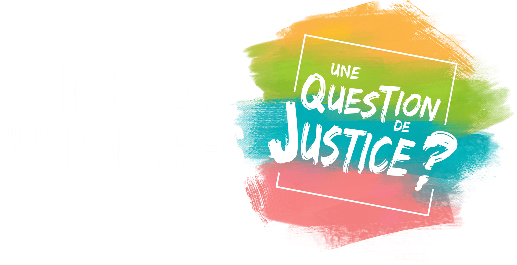 Seigneur 
à quel autre
Seigneur, à quel autre
Irions-nous qu'à toi ?
Tu as les paroles de la vie éternelle.
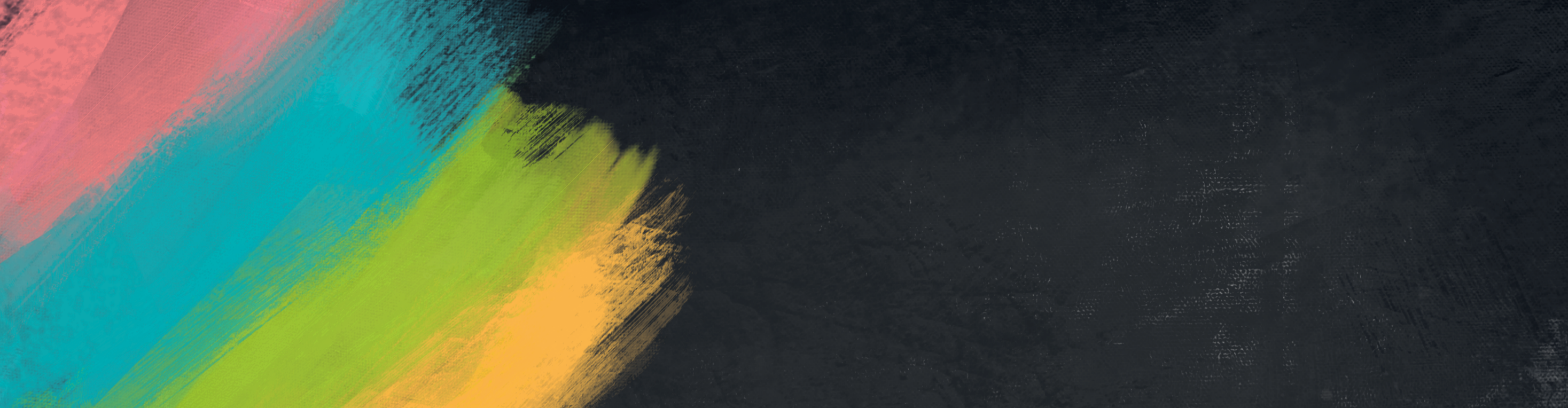 Une action chrétienne dans un monde en détresse
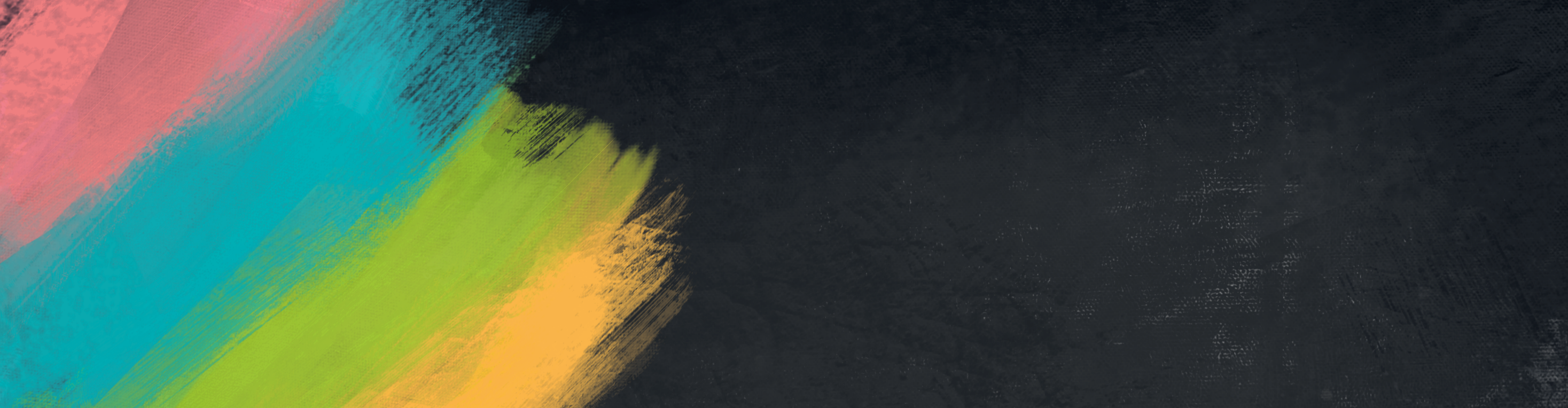 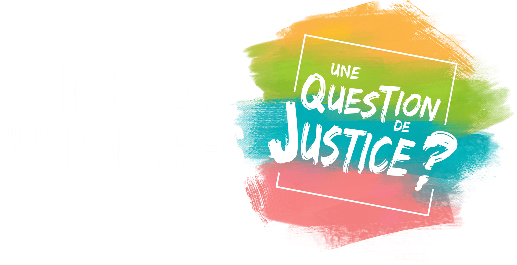 Seigneur 
à quel autre
Et, nous, nous avons cru
Et nous avons connu
Que tu es le Christ,
Le Fils du Dieu vivant.
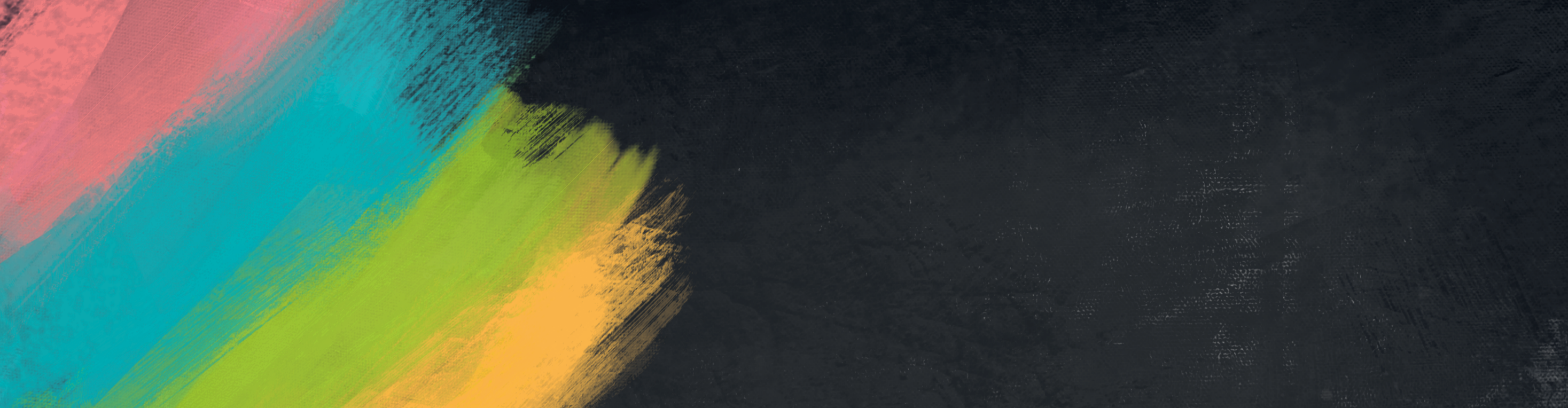 Une action chrétienne dans un monde en détresse
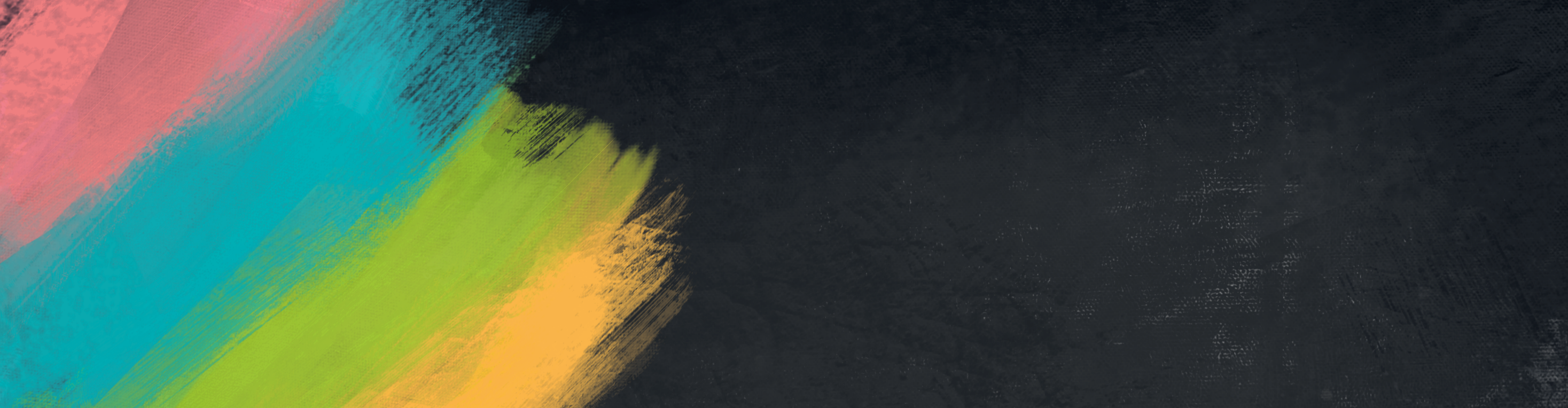 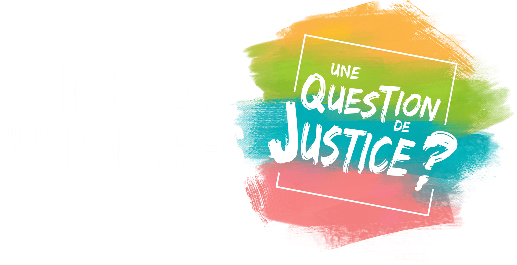 Seigneur 
à quel autre
Seigneur, à quel autre
Irions-nous qu'à toi ?
Tu as les paroles de la vie éternelle.
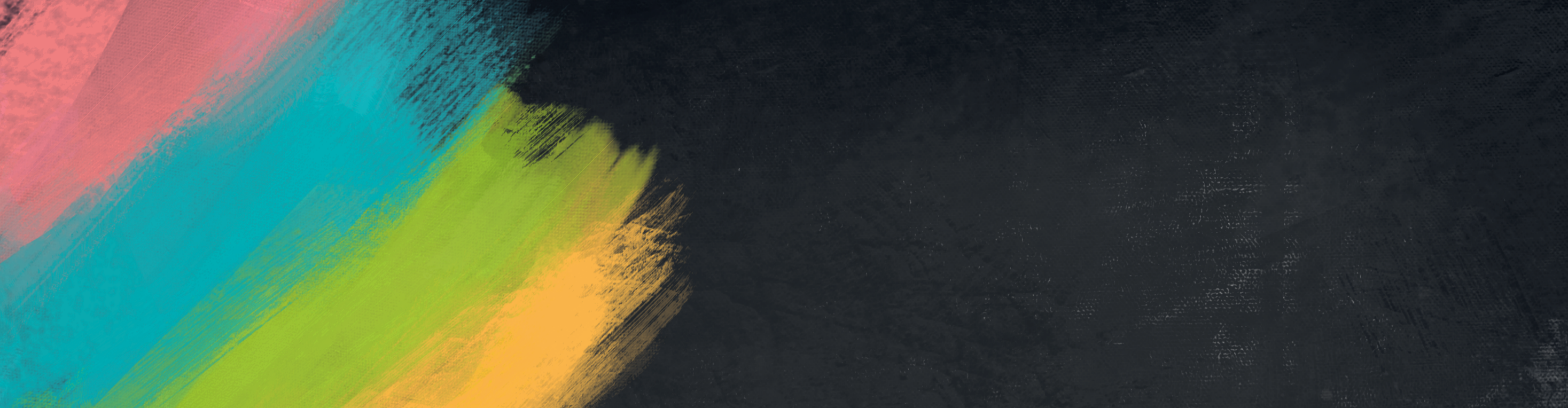 Une action chrétienne dans un monde en détresse
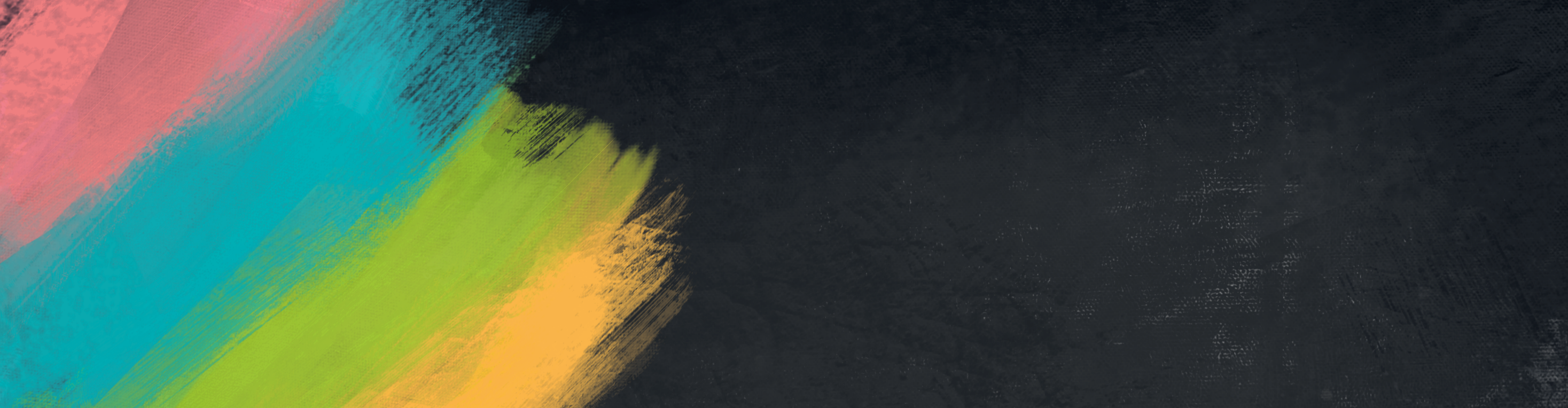 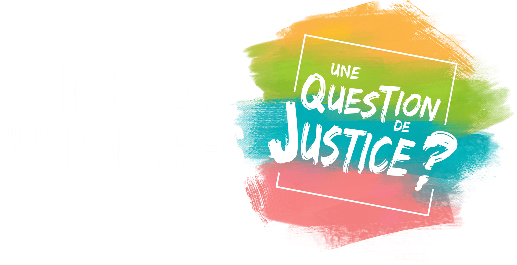 Seigneur 
à quel autre
Et, nous, nous avons cru
Et nous avons connu
Que tu es le Christ,
Le Fils du Dieu vivant
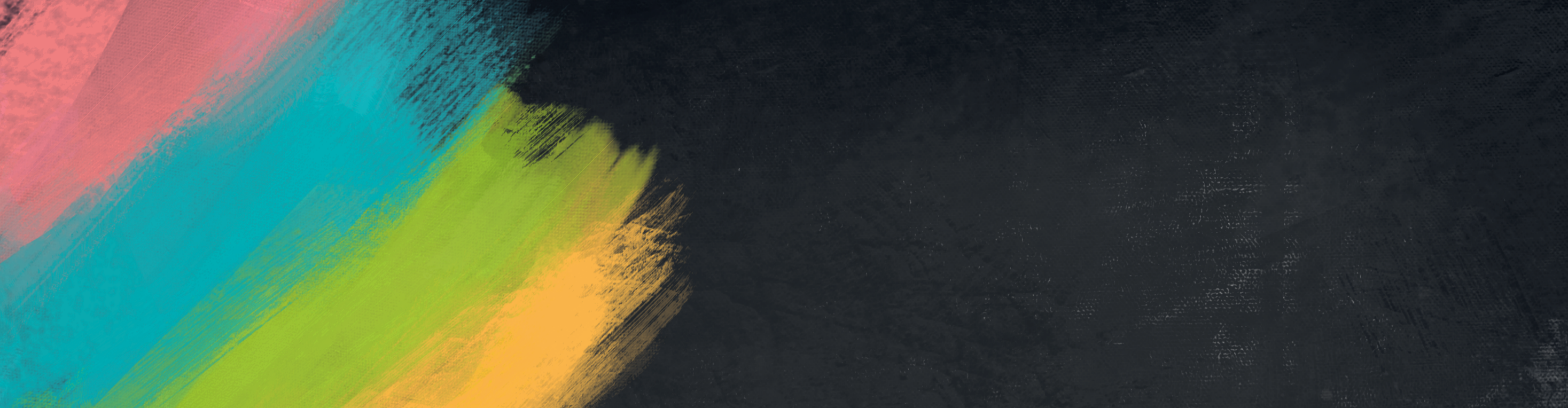 Une action chrétienne dans un monde en détresse
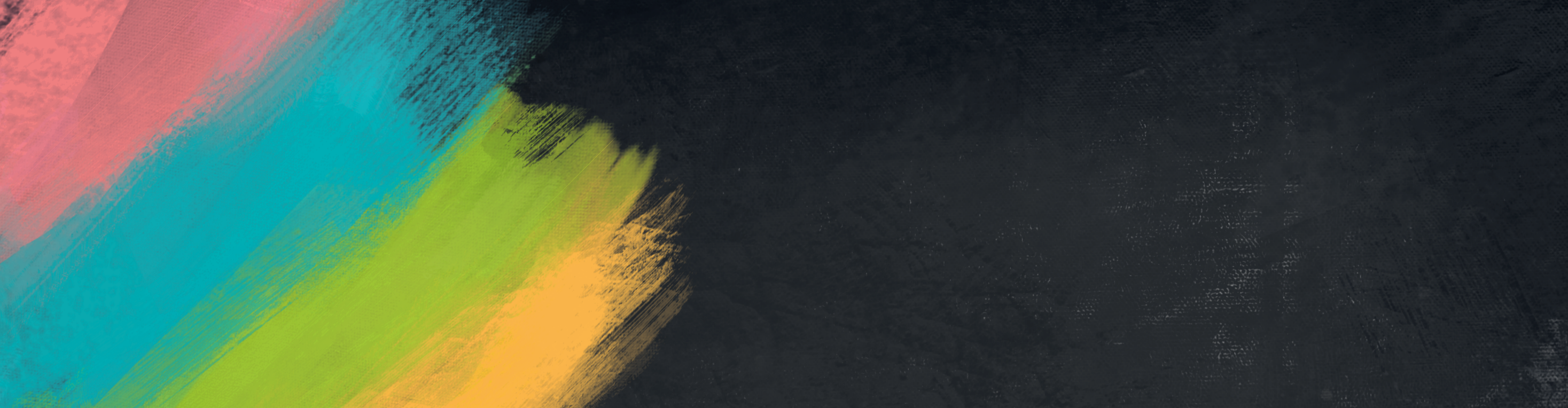 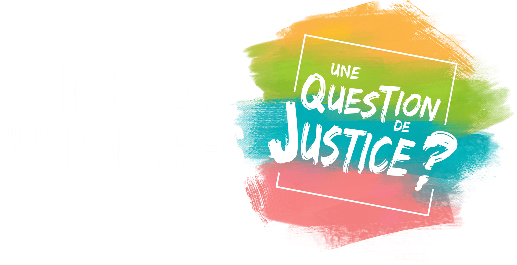 Seigneur 
à quel autre
Et, nous, nous avons cru
Et nous avons connu
Que tu es le Christ,
Le Fils du Dieu vivant.
Oh ! oh ! oh ! oh !
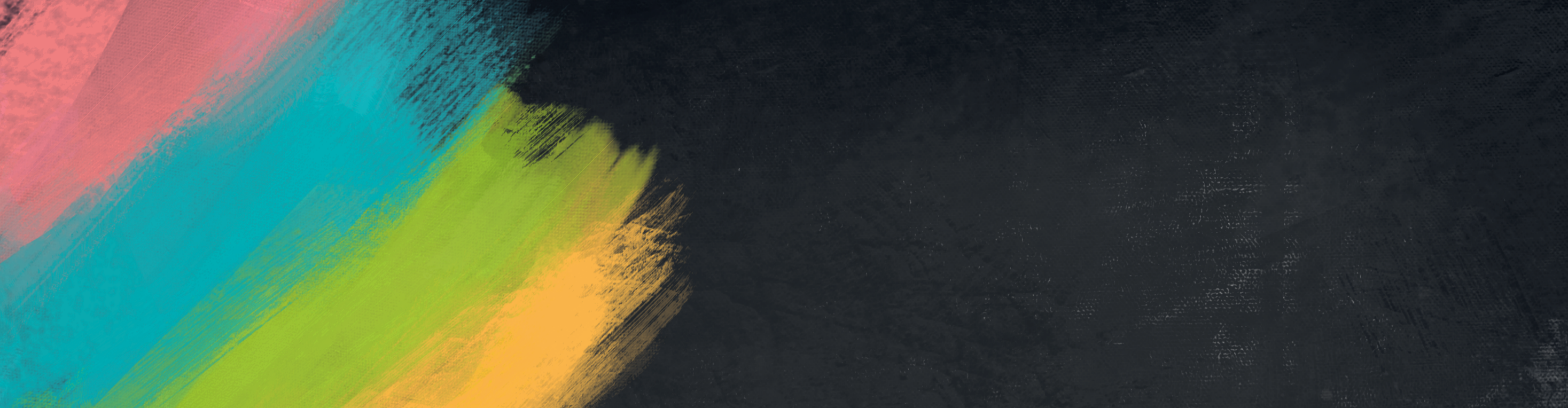 Une action chrétienne dans un monde en détresse
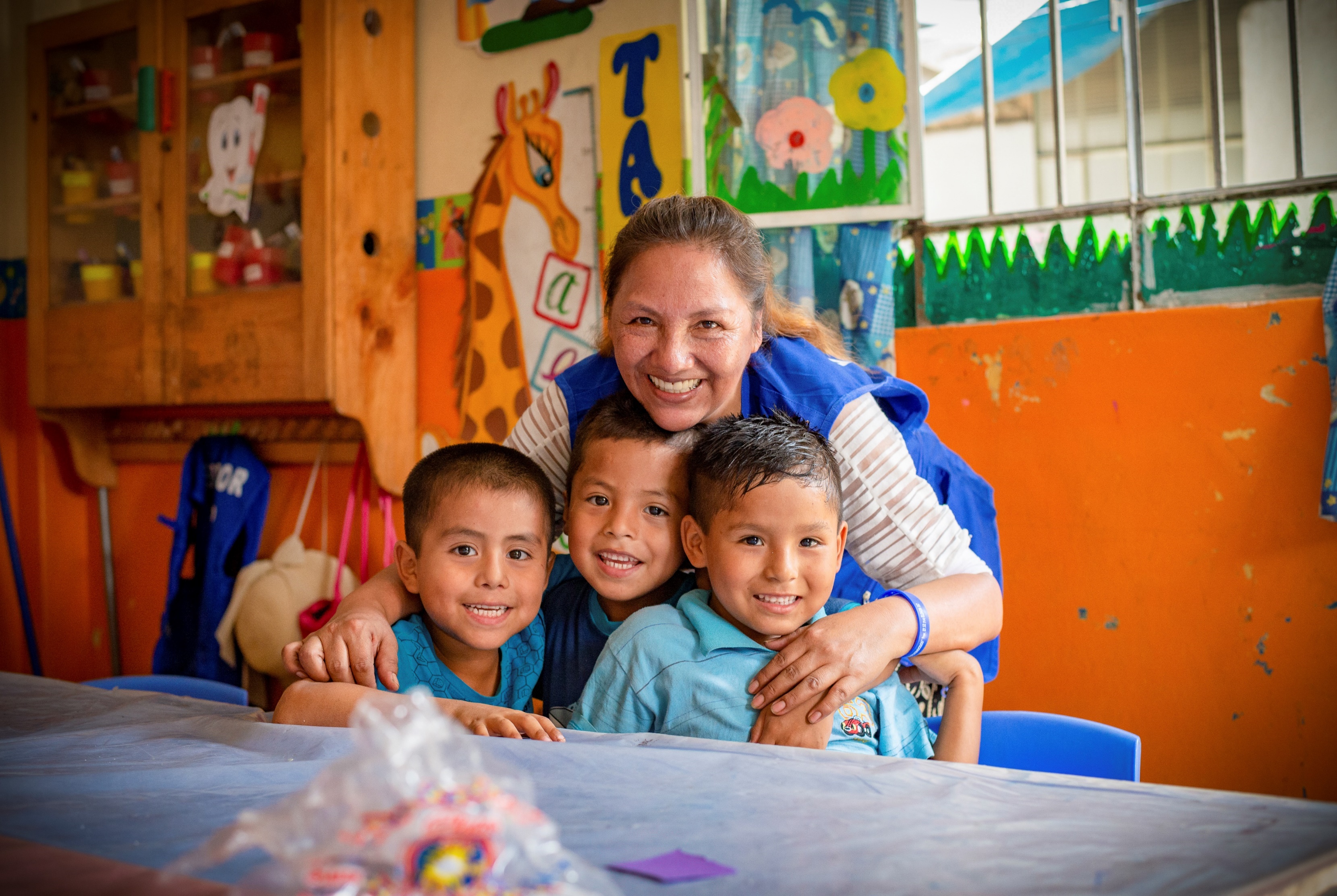 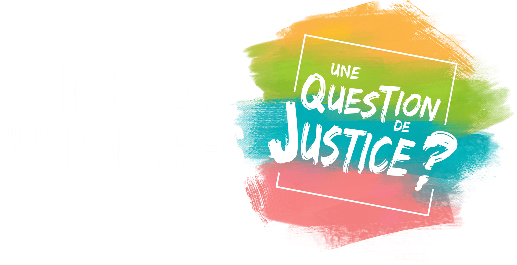 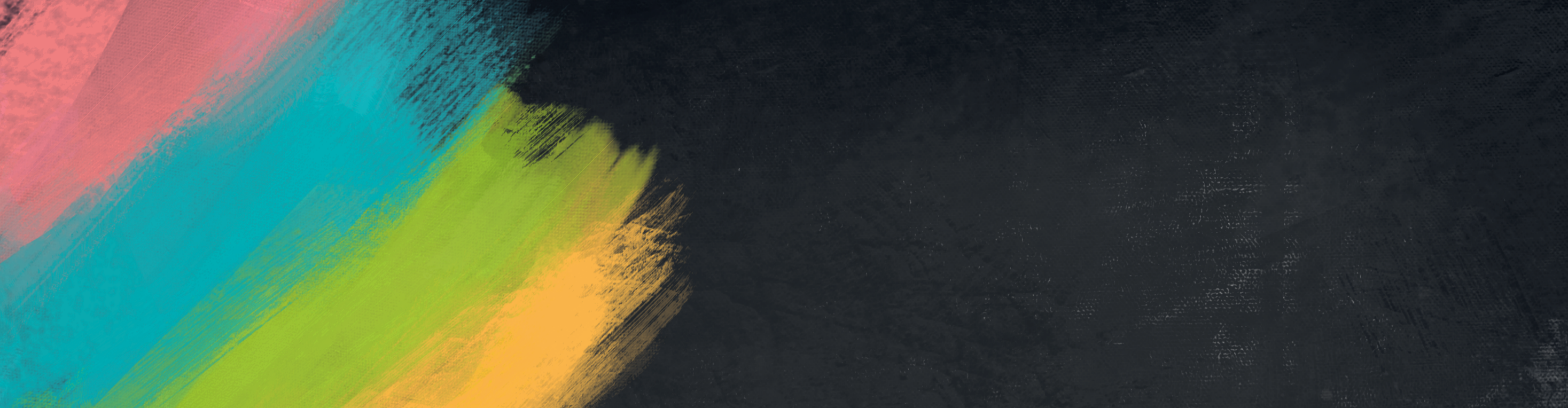 Une action chrétienne dans un monde en détresse
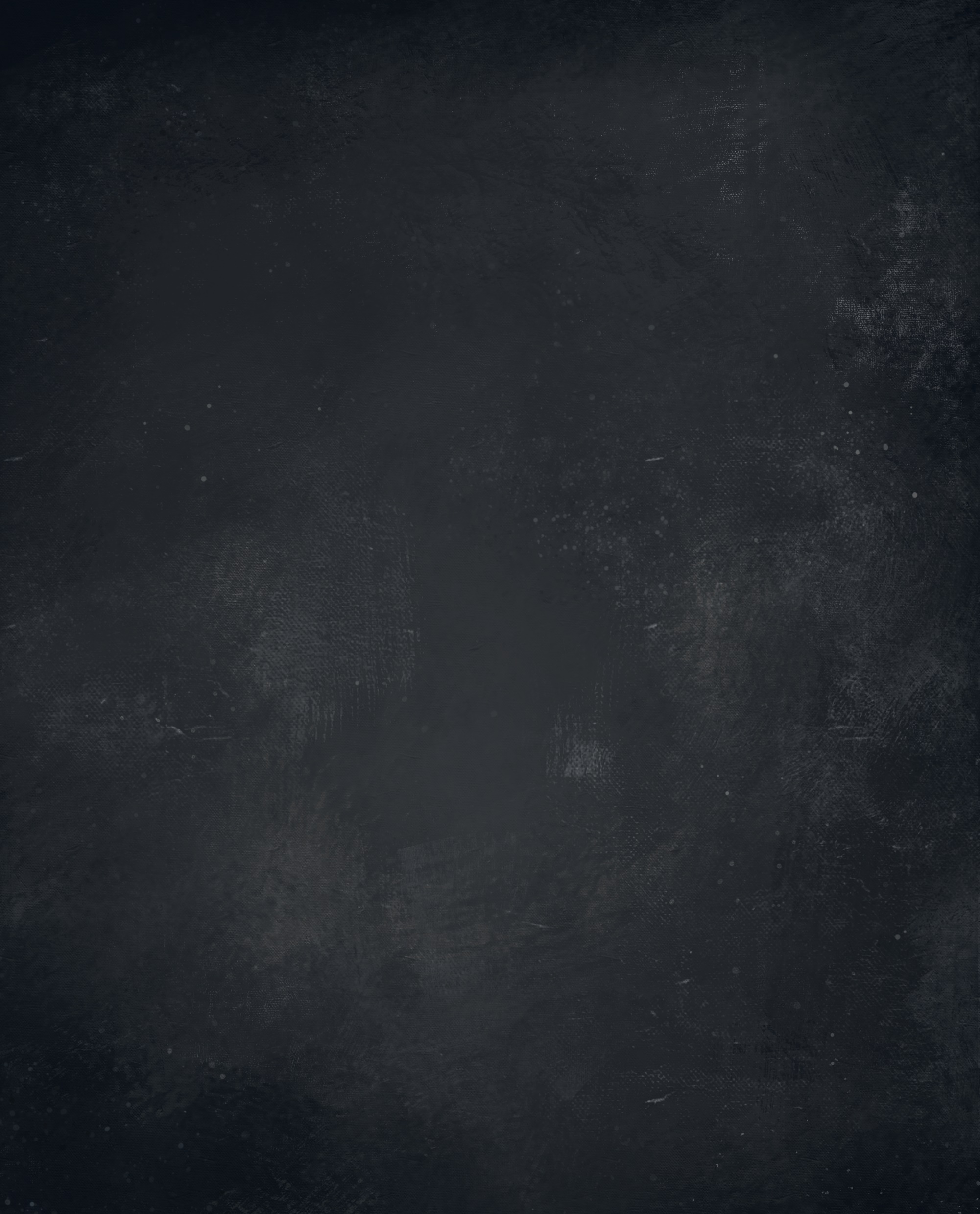 JOURNÉE 
DU SEL
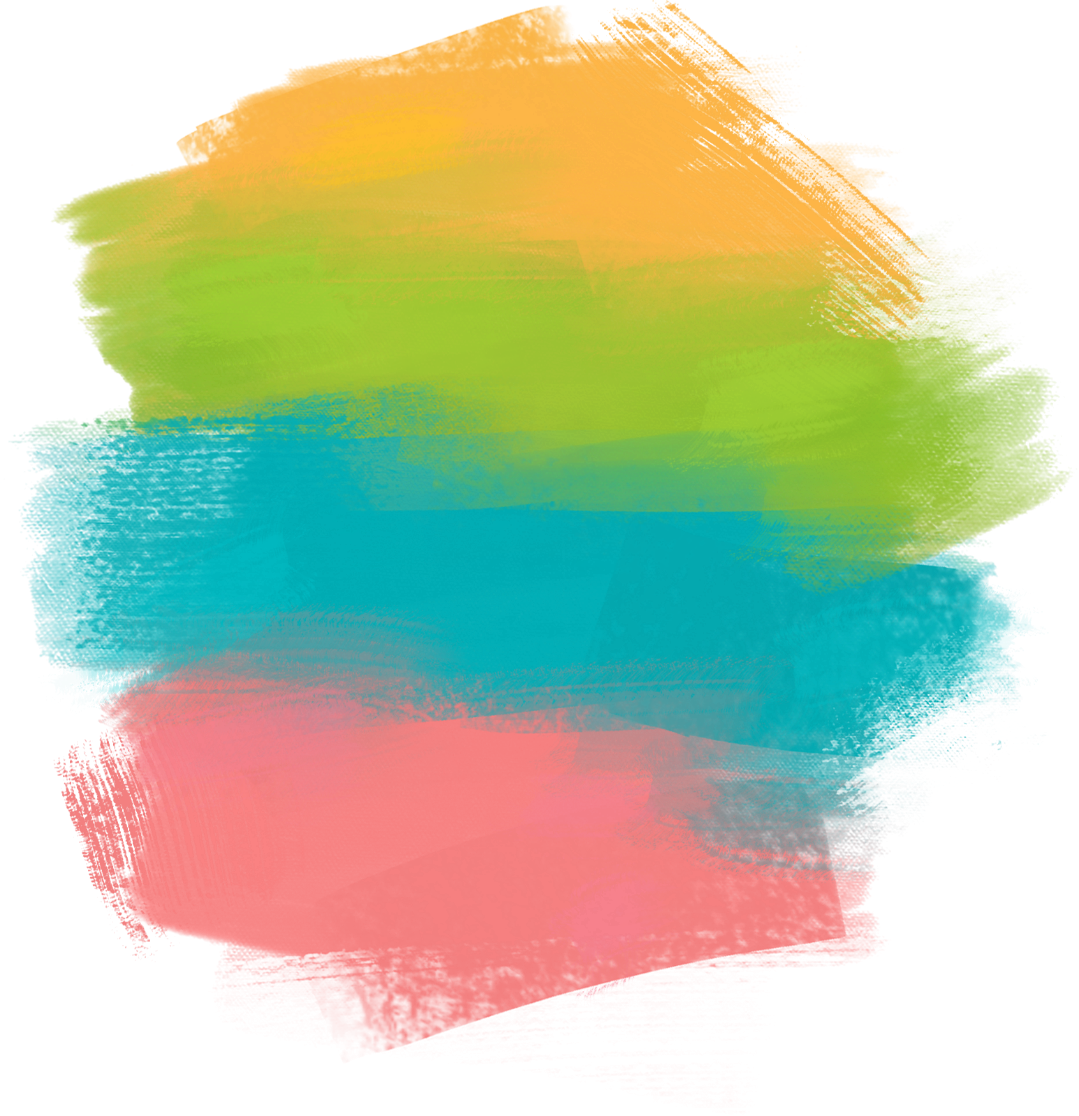 PRÉDICATION
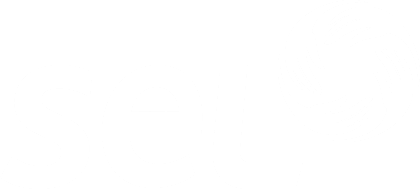 Une action chrétienne dans un monde en détresse
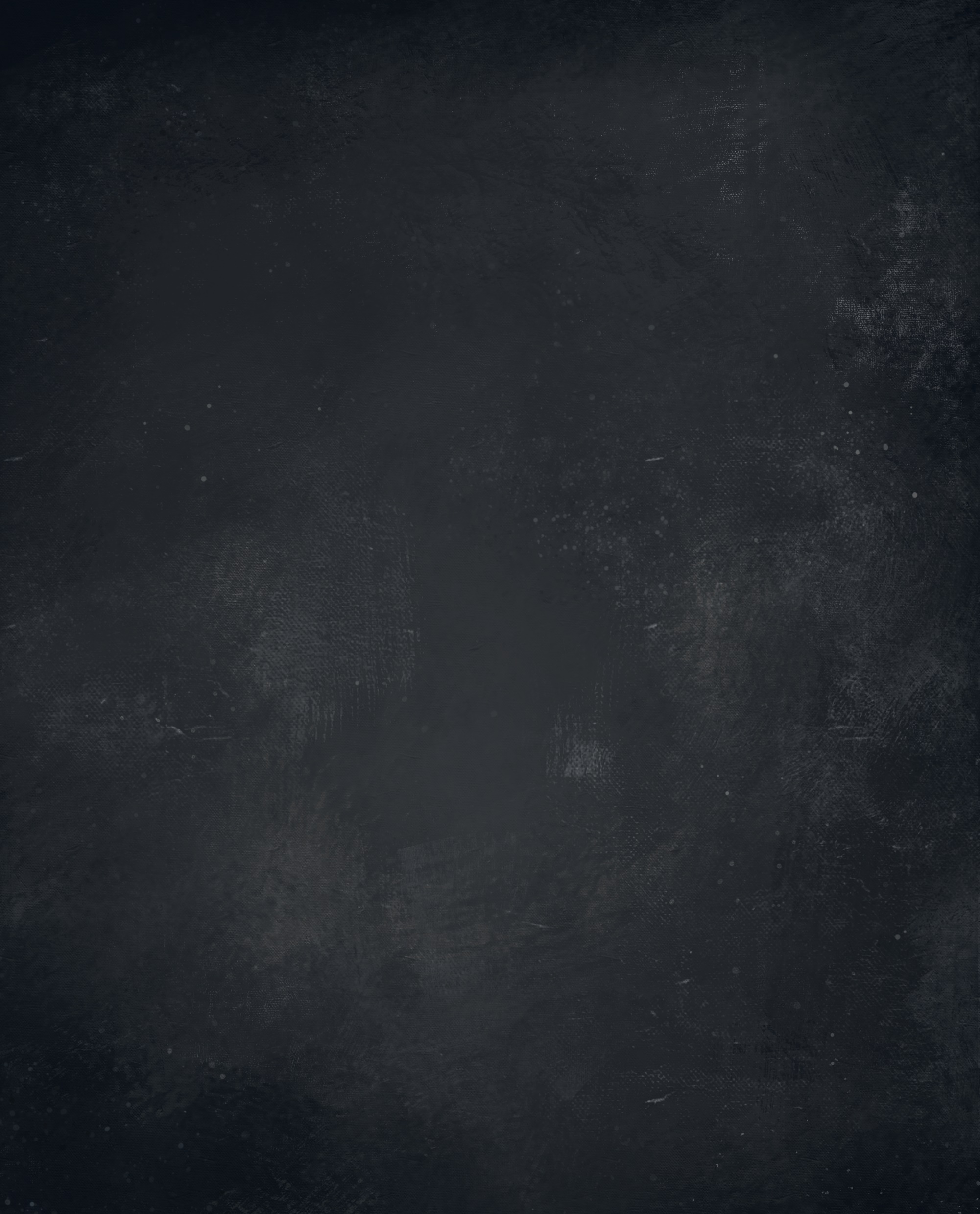 JOURNÉE 
DU SEL
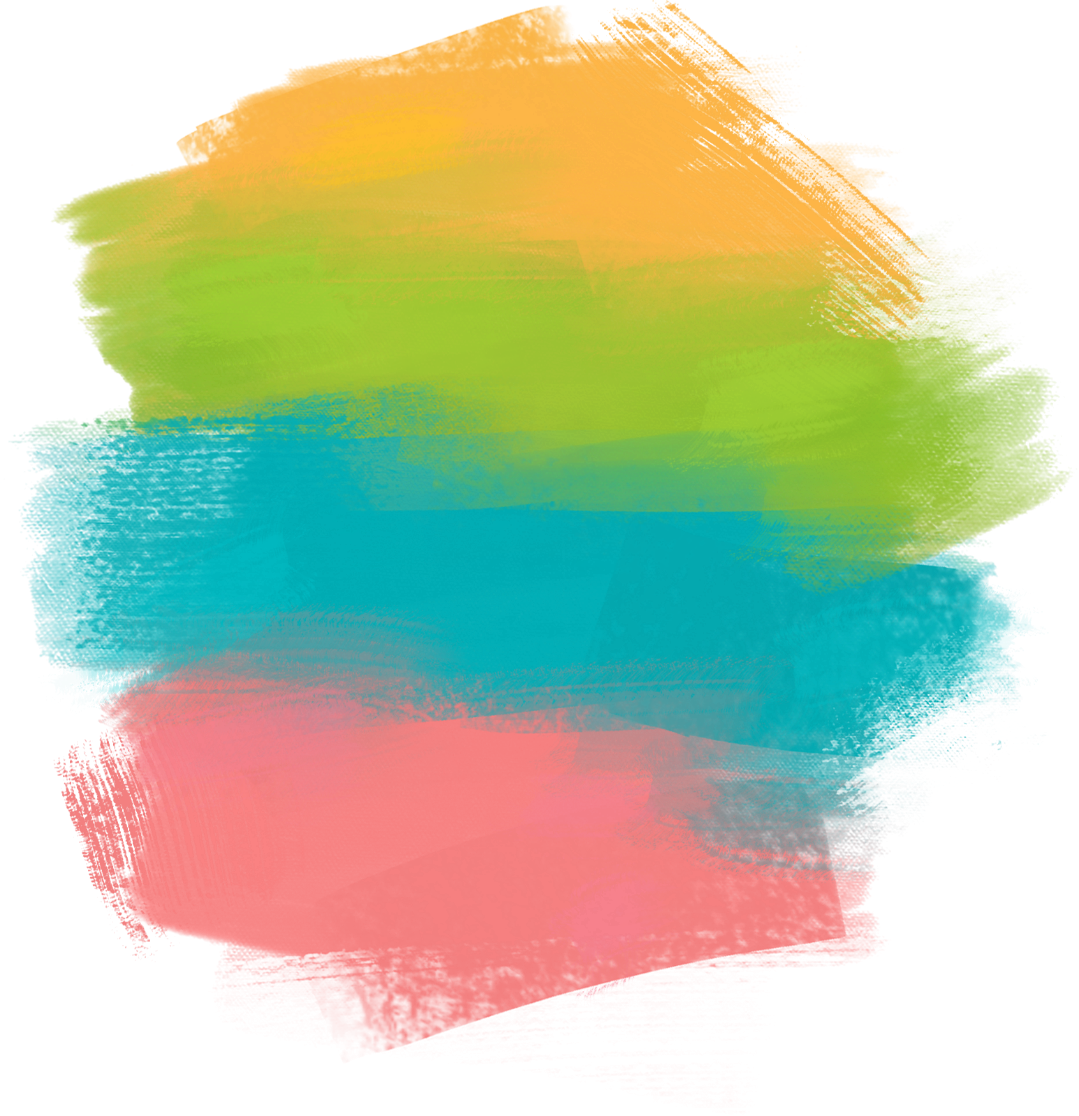 MÉDITATION
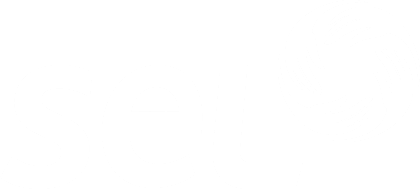 Une action chrétienne dans un monde en détresse
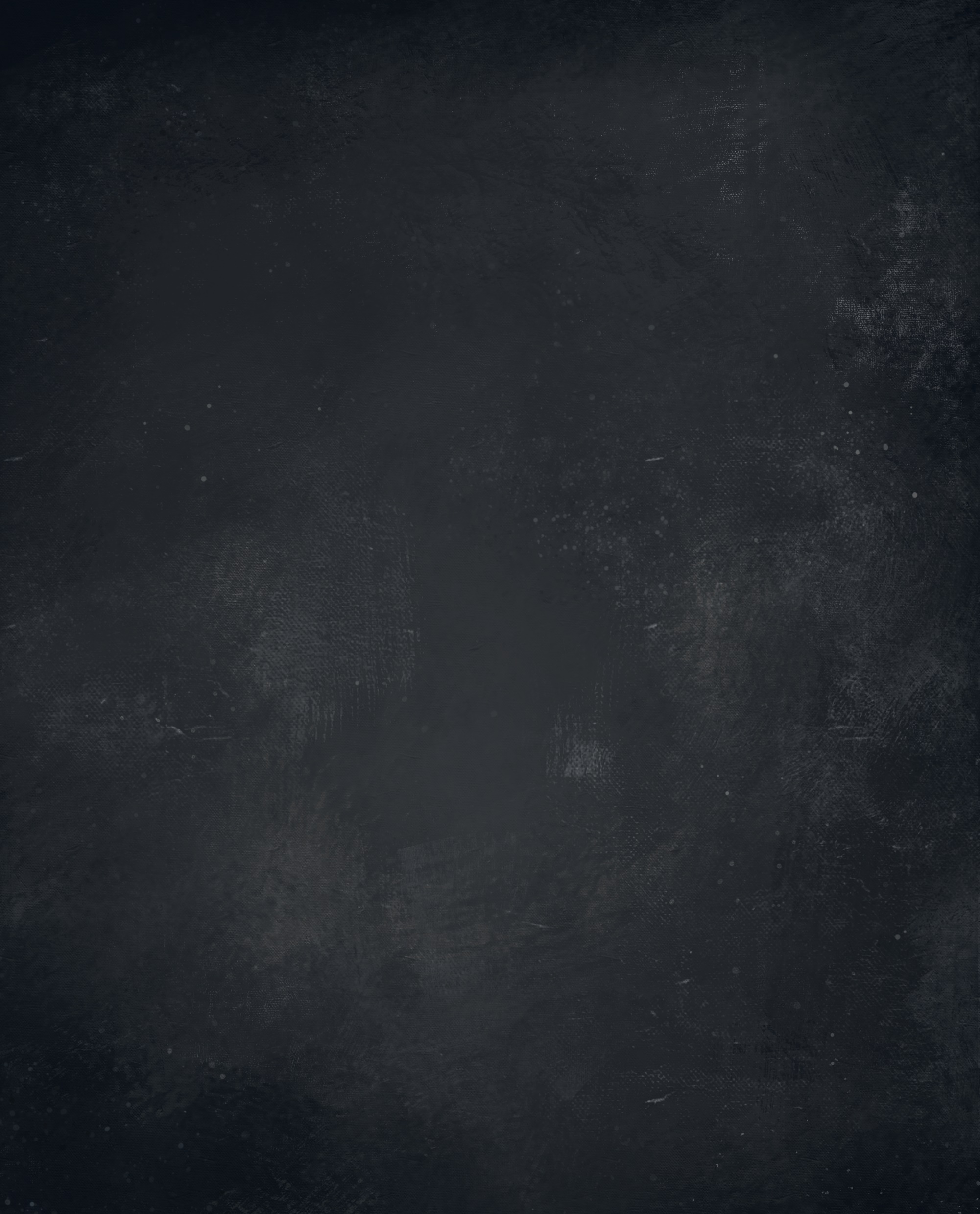 JOURNÉE 
DU SEL
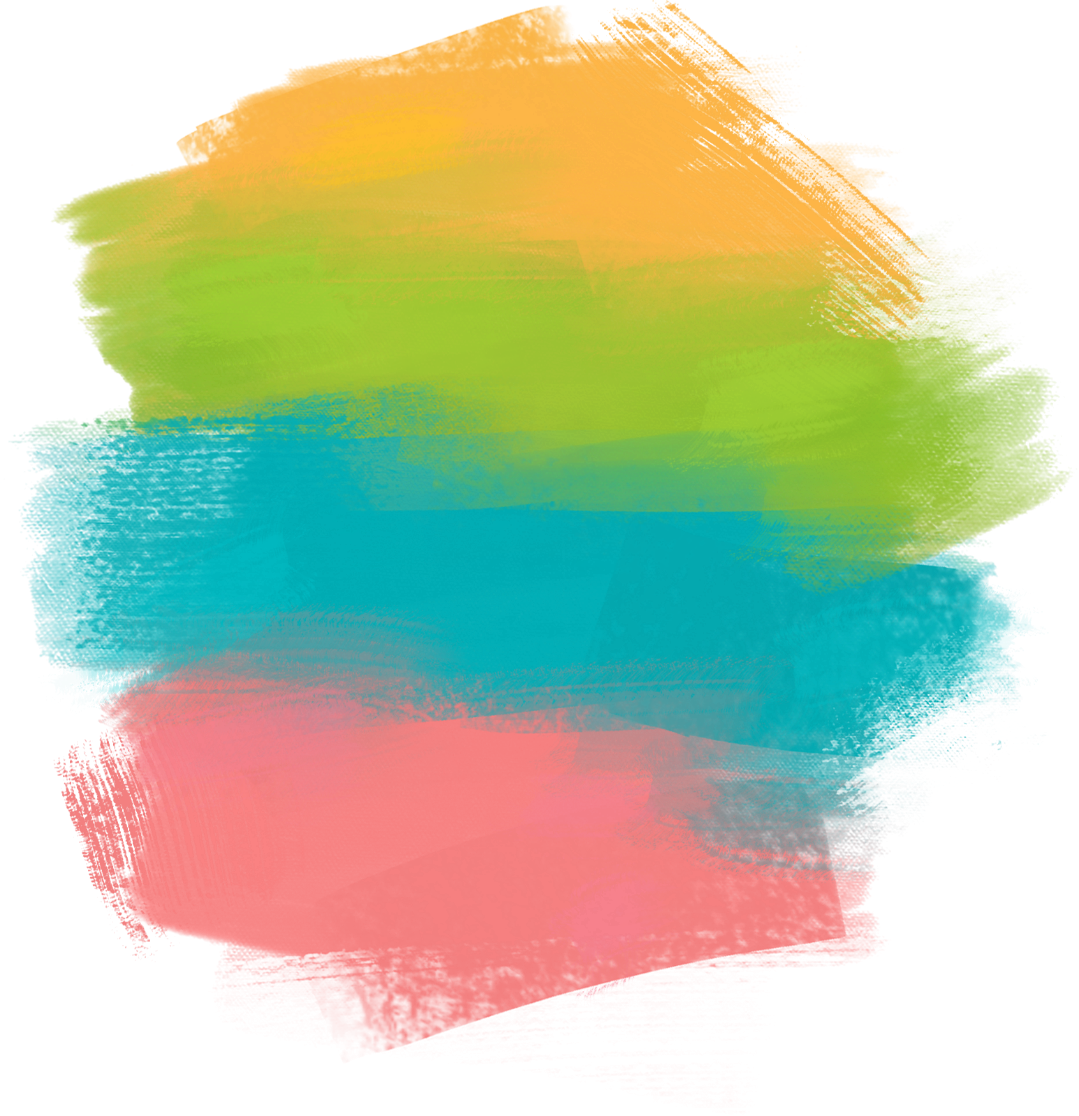 LECTURE BIBLIQUE
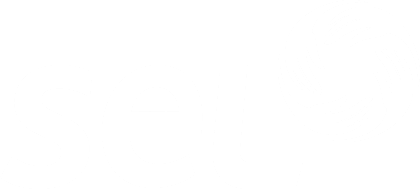 Une action chrétienne dans un monde en détresse
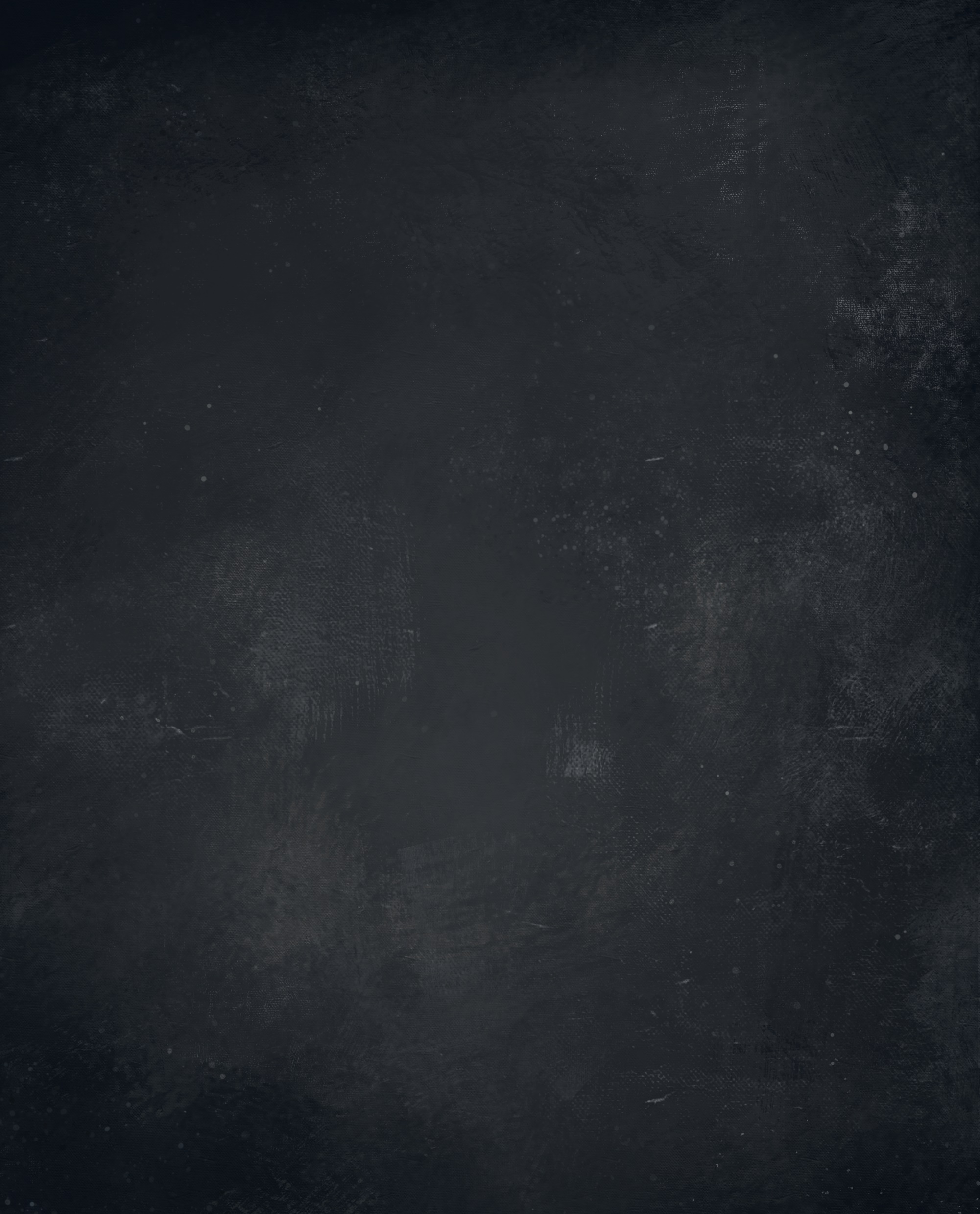 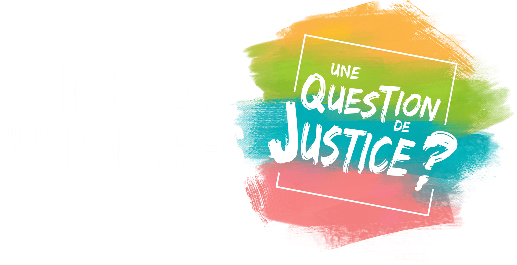 MATTHIEU
6.33-34
Recherchez d’abord le royaume et la justice de Dieu, 
et tout cela vous sera donné en plus. 
Ne vous inquiétez donc pas du lendemain, 
car le lendemain prendra soin de lui-même. 
À chaque jour suffit sa peine.
Une action chrétienne dans un monde en détresse
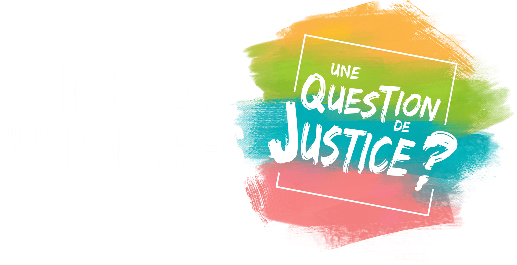 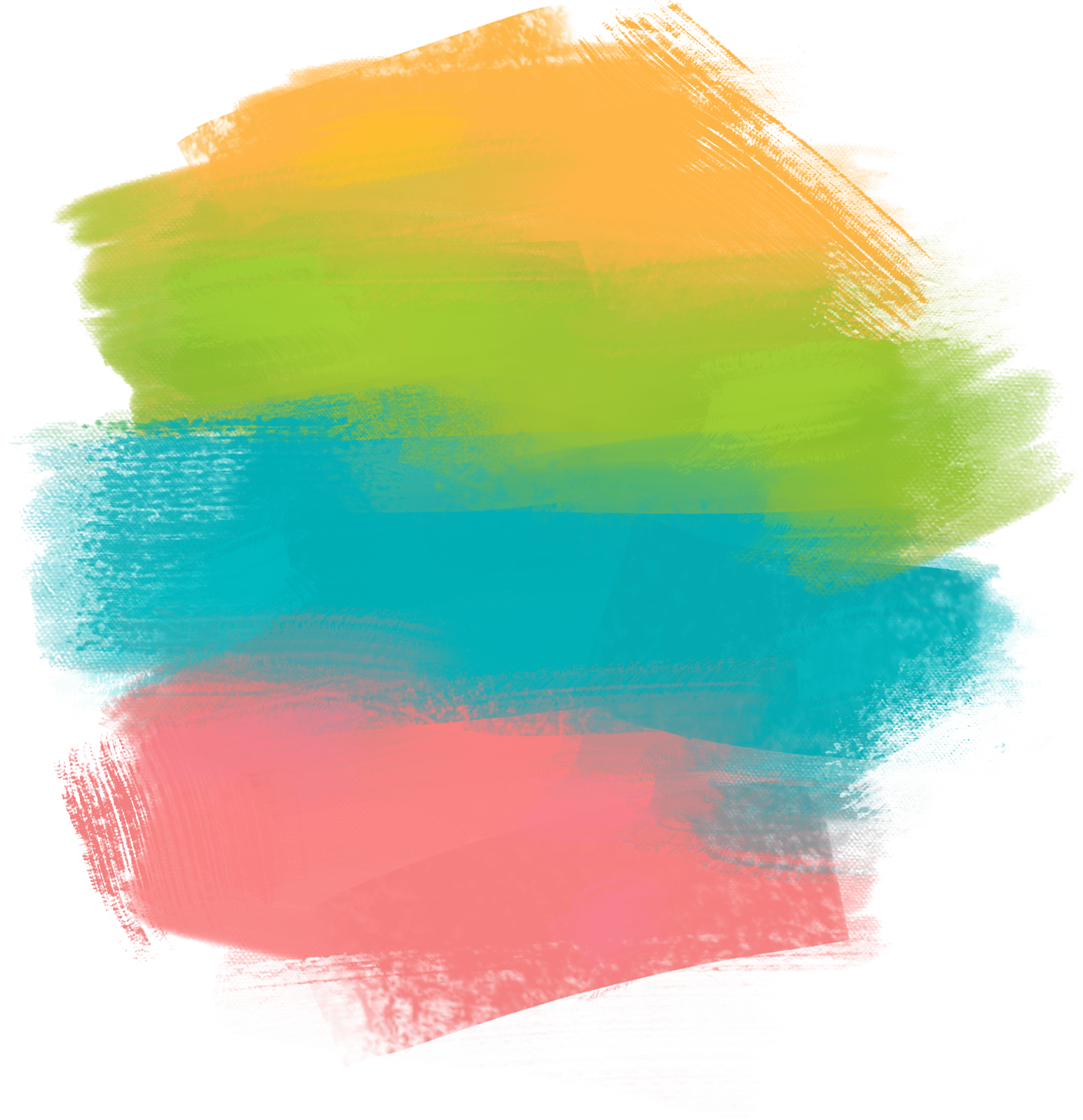 CHERCHEZ 
D’ABORD LE 
ROYAUME DE DIEU
JEM 35
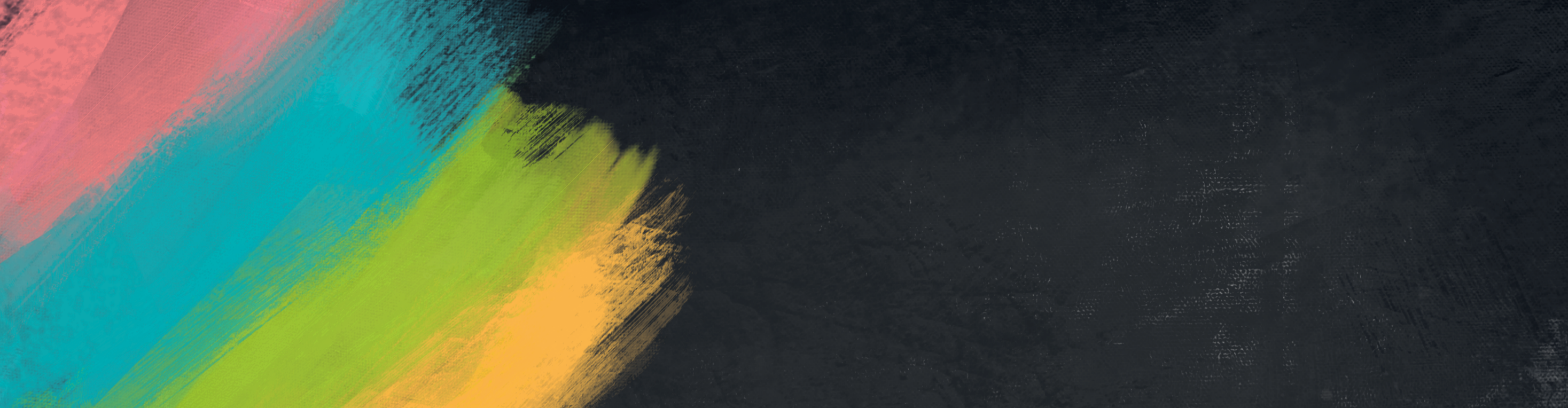 Une action chrétienne dans un monde en détresse
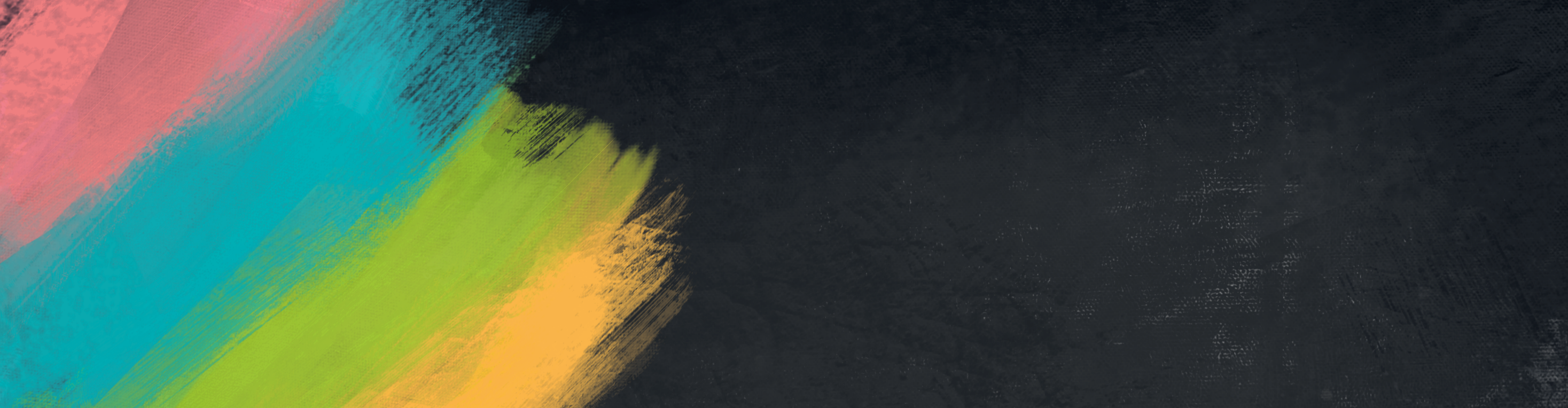 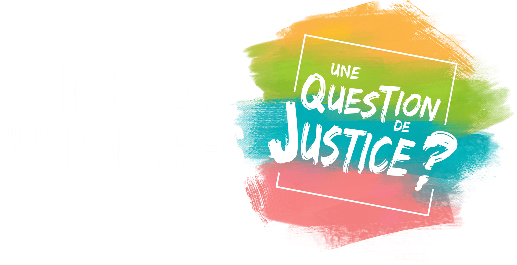 Cherchez d’abord
le royaume de Dieu
Cherchez d'abord le royaume de Dieu,
Et sa justice ;
Et toutes ces choses vous seront données en plus,
Allélu, Alléluia !

Alléluia. Alléluia.
Alléluia. Alléluia.
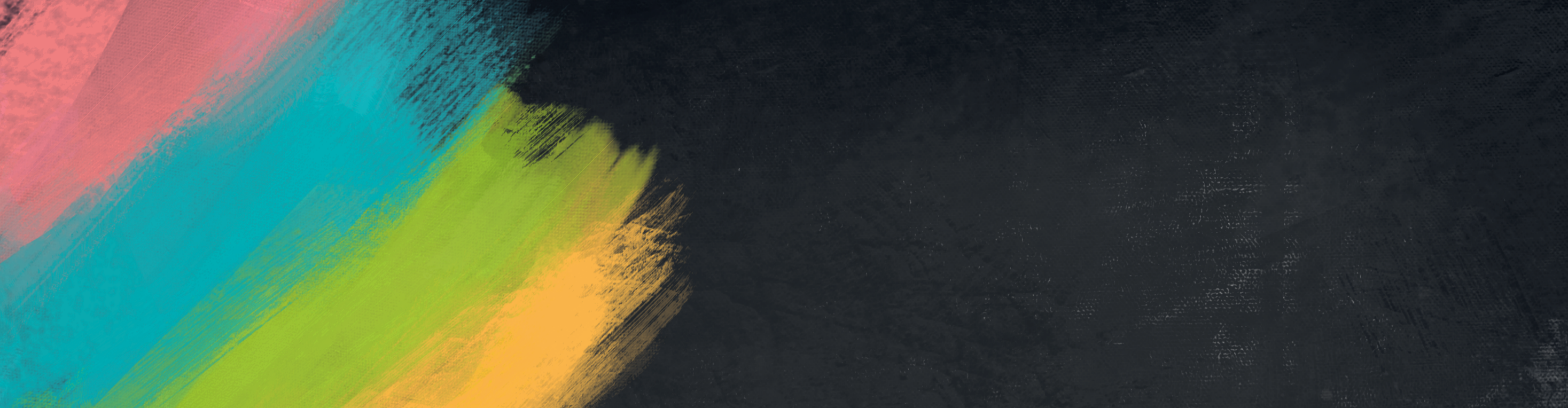 Une action chrétienne dans un monde en détresse
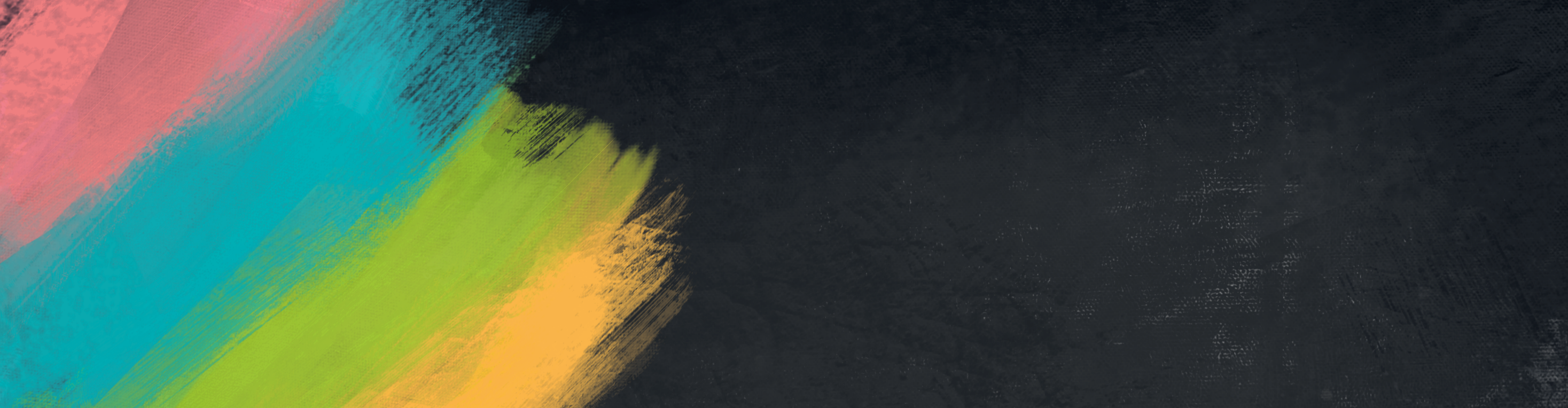 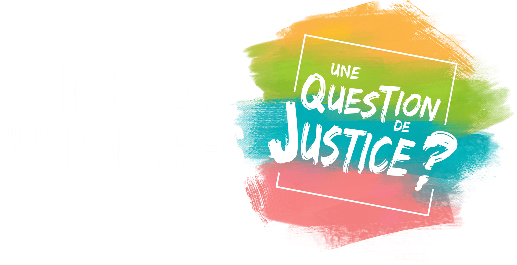 Cherchez d’abord
le royaume de Dieu
L'homme ne vivra pas de pain seulement,
Mais de toutes paroles
Qui sortent de la bouche de Dieu.
Allélu, Alléluia !

Alléluia. Alléluia.
Alléluia. Alléluia.
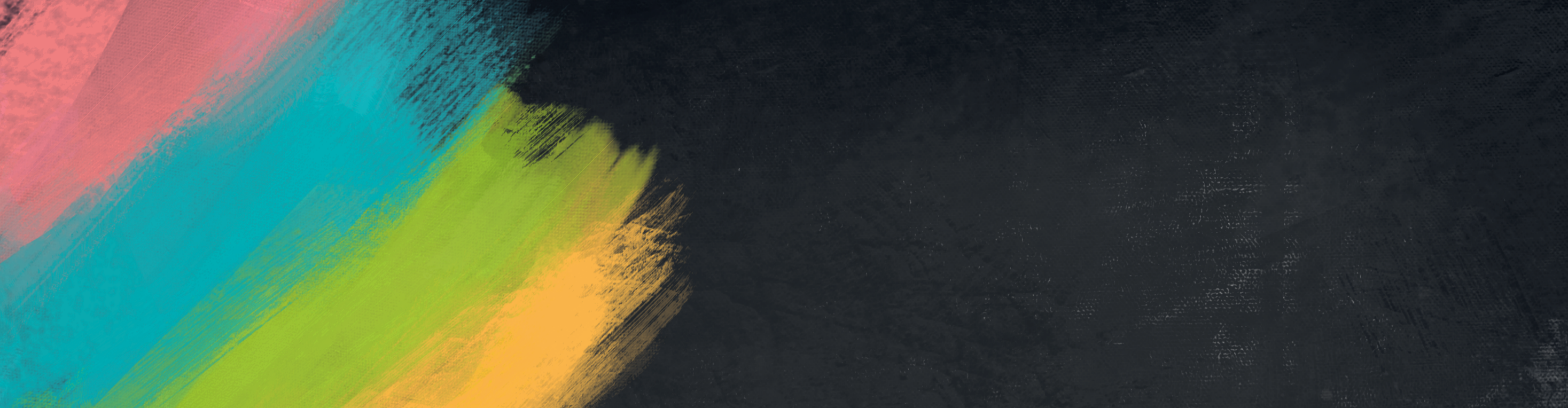 Une action chrétienne dans un monde en détresse
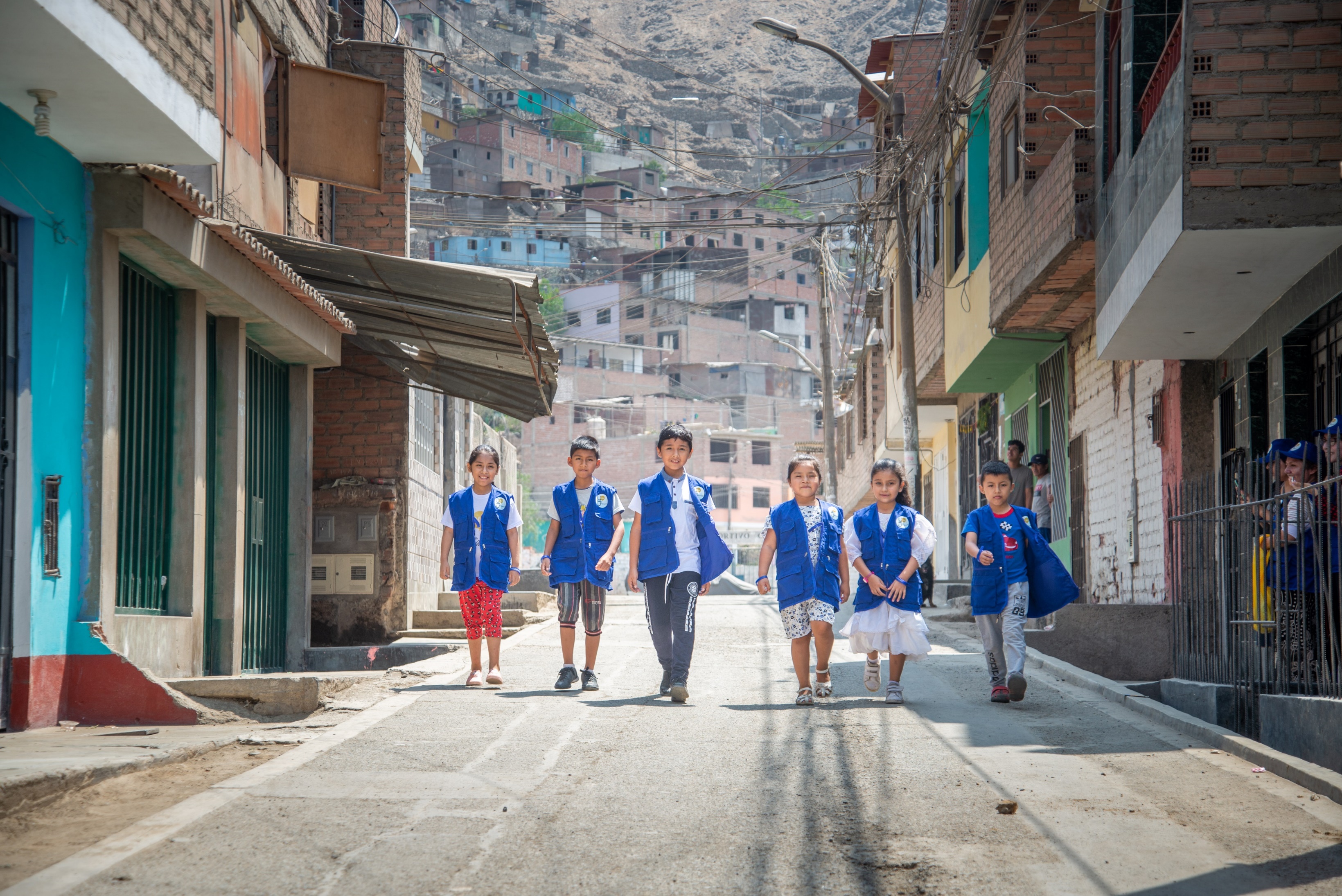 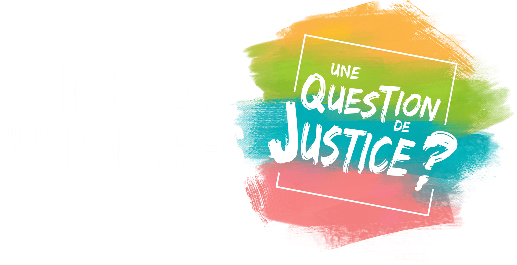 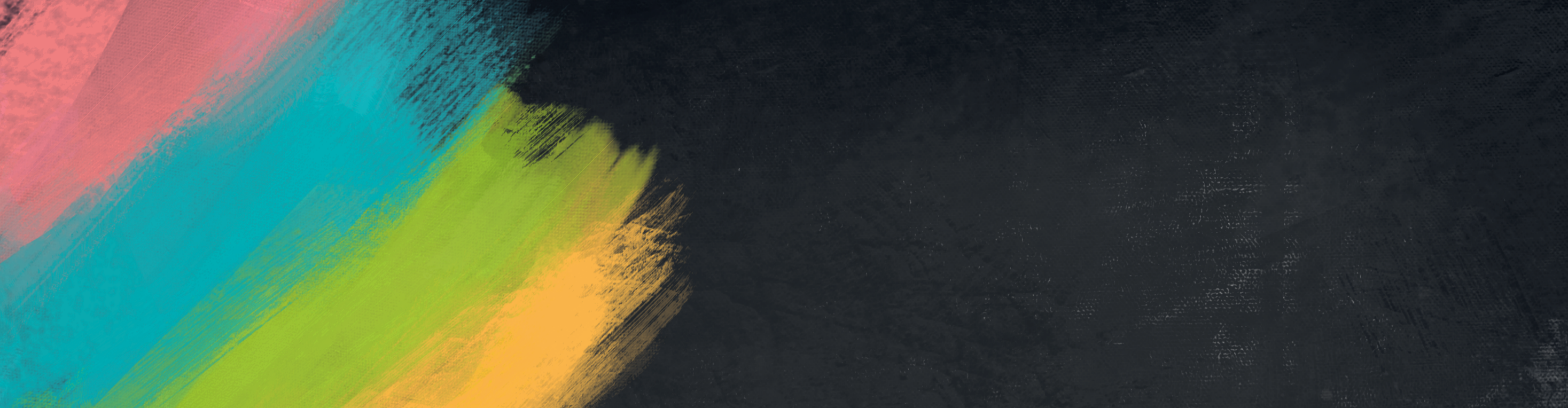 Une action chrétienne dans un monde en détresse
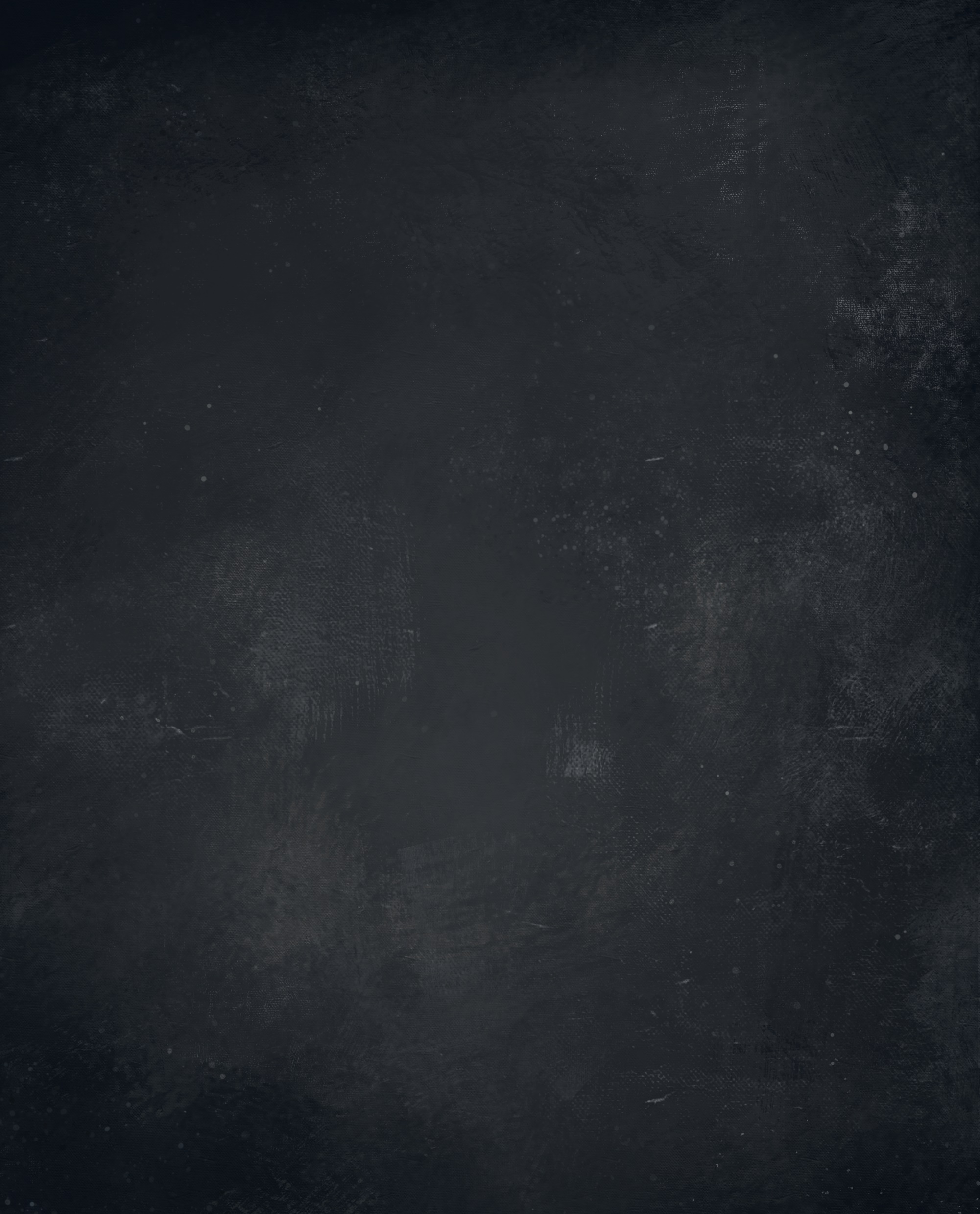 JOURNÉE 
DU SEL
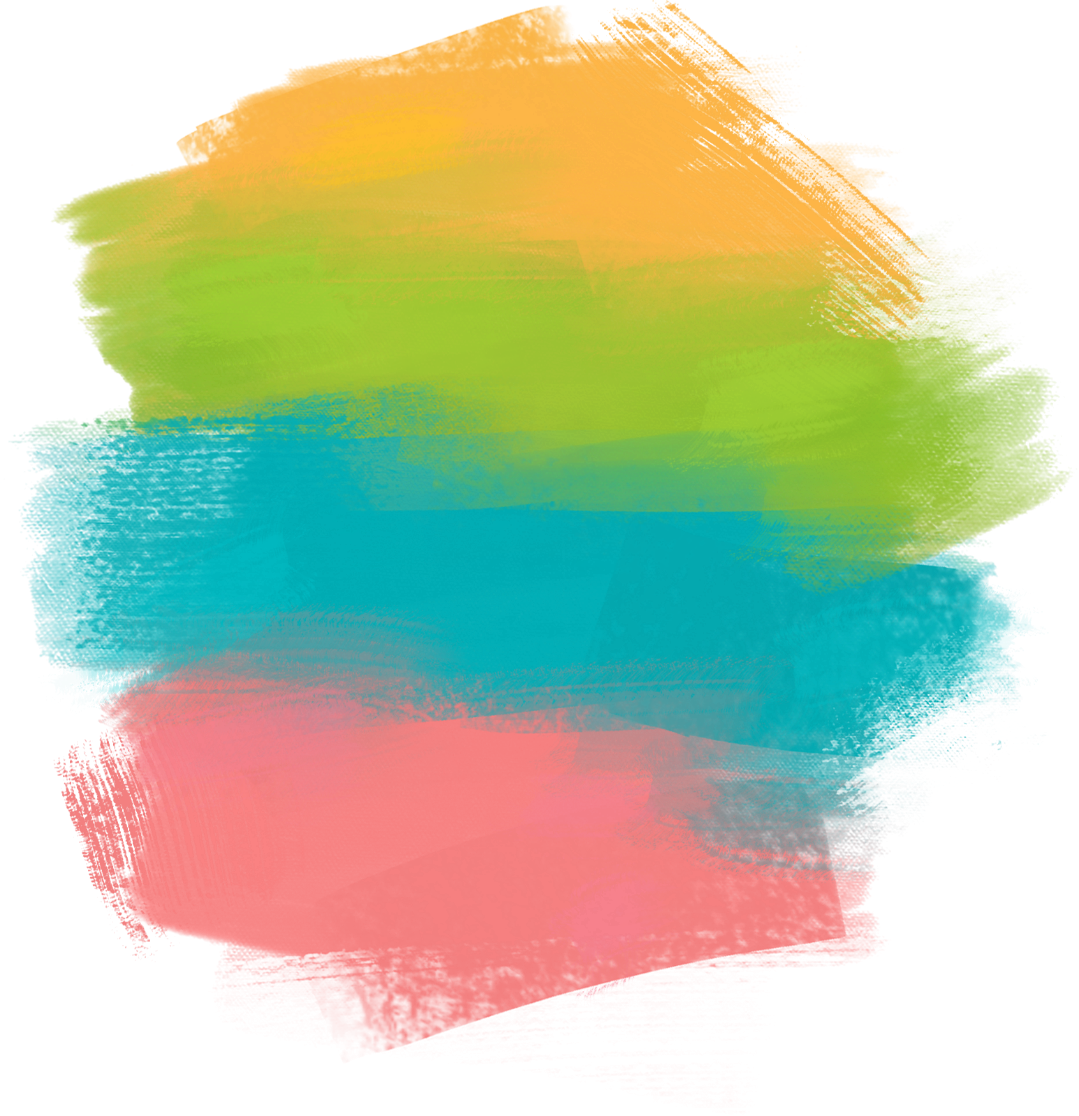 ANNONCES
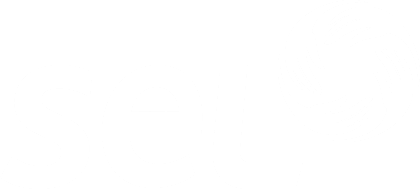 Une action chrétienne dans un monde en détresse
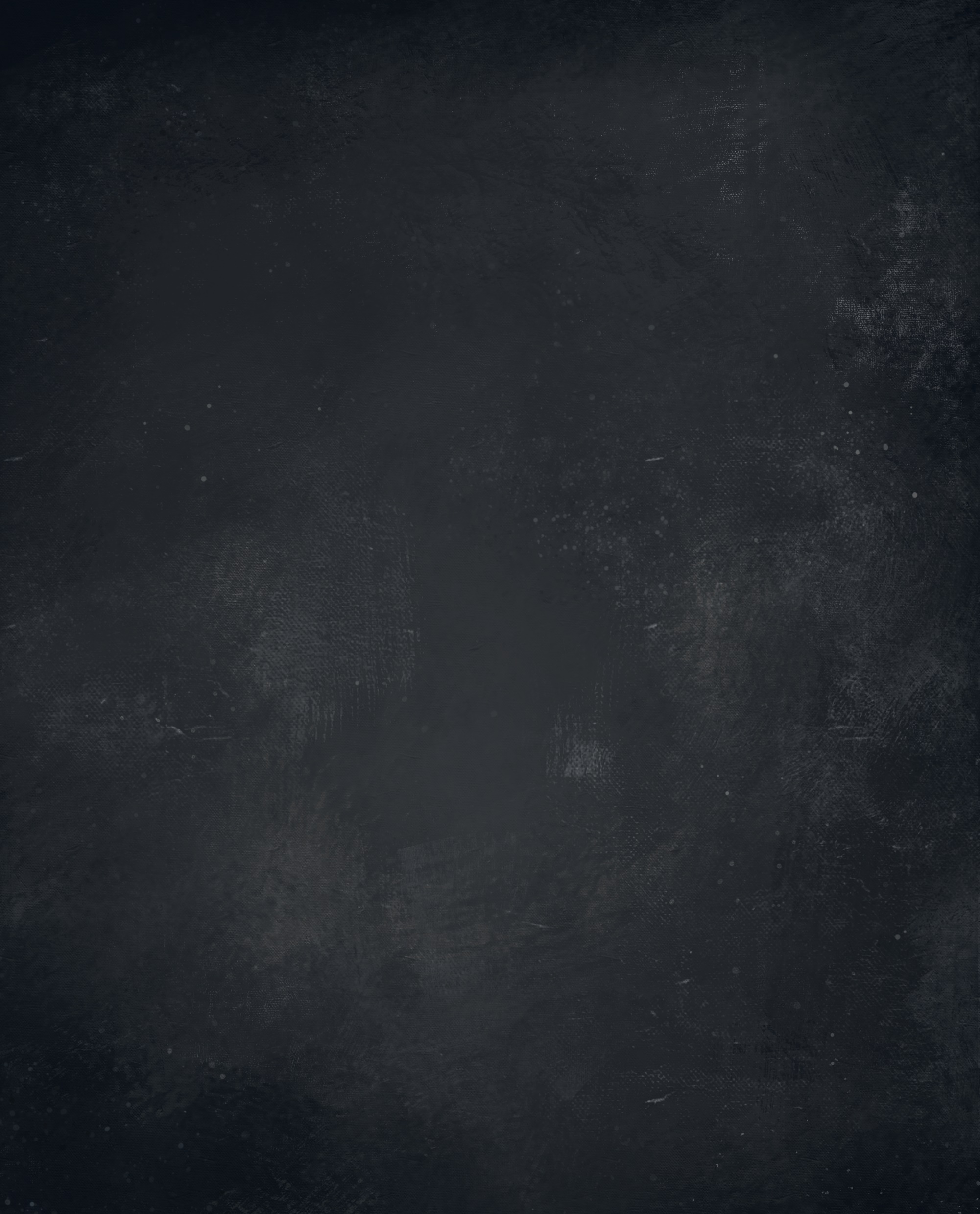 JOURNÉE 
DU SEL
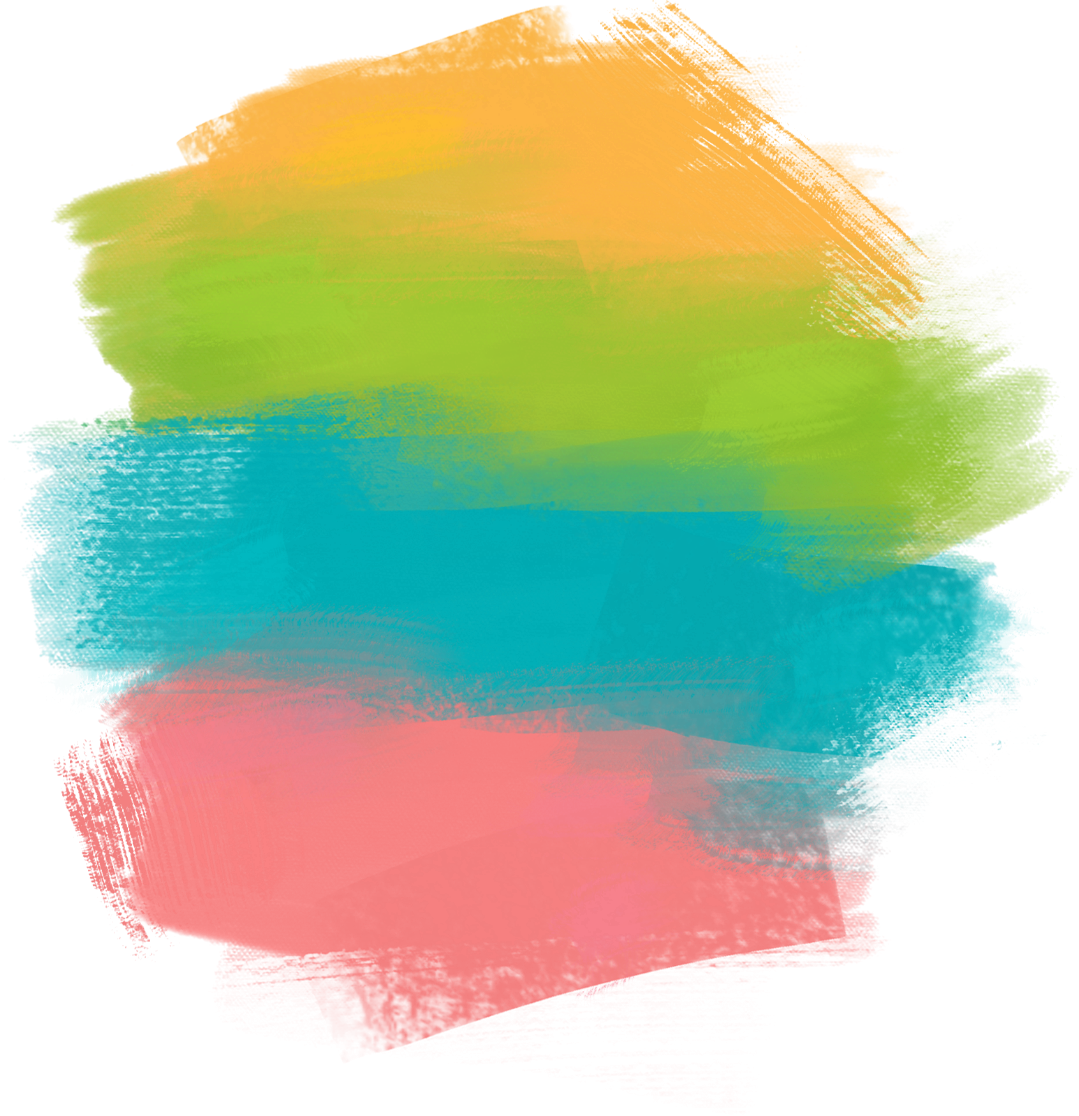 BÉNÉDICTION
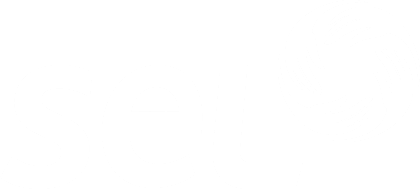 Une action chrétienne dans un monde en détresse
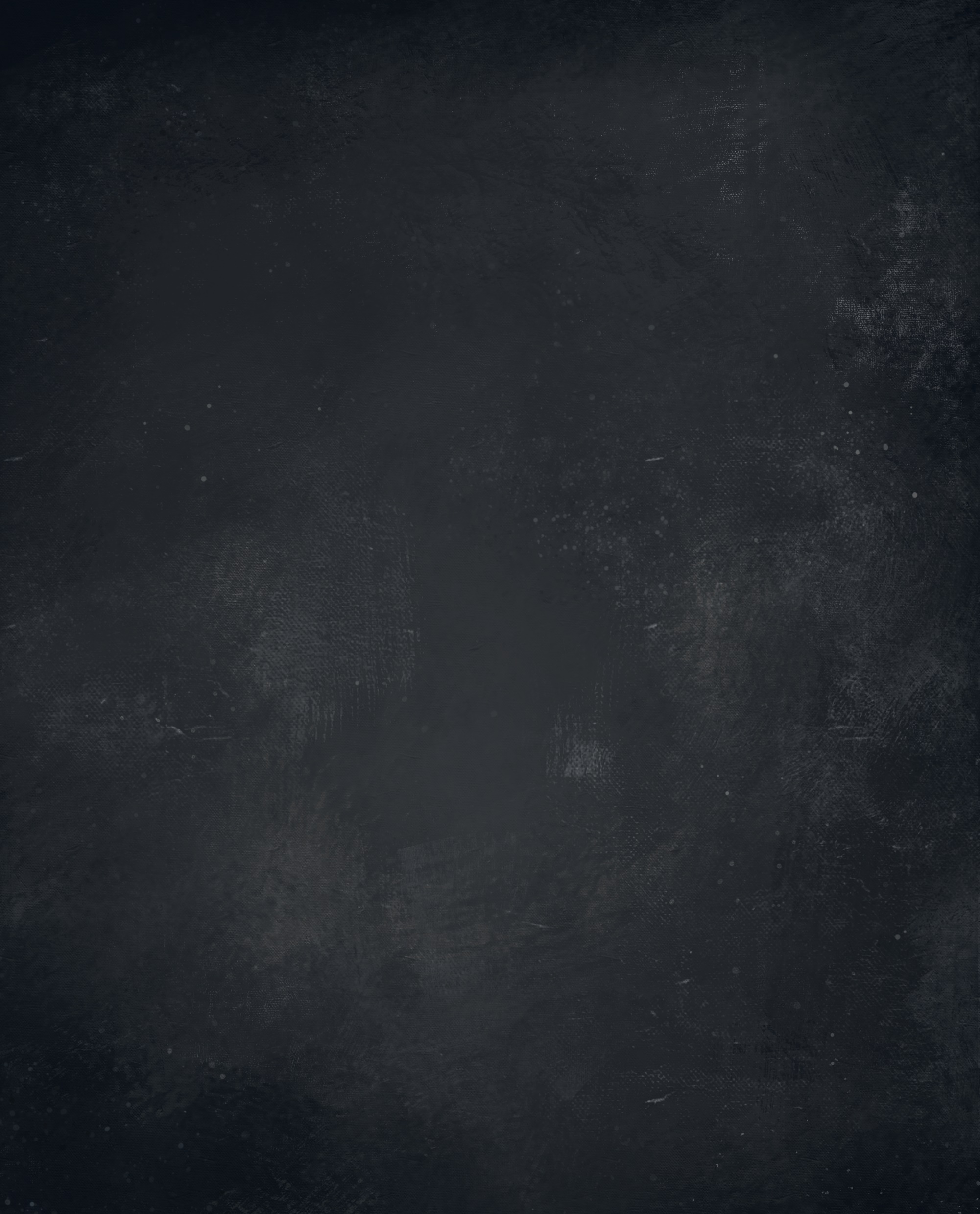 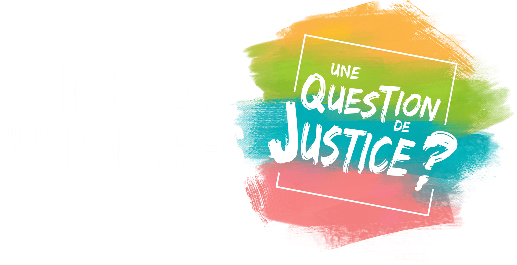 HÉBREUX
13.20-21
Le Dieu de la paix a ramené d’entre les morts 
notre Seigneur Jésus, devenu le grand berger des brebis grâce au sang d’une alliance éternelle. 
Qu’il vous rende capables de toute bonne œuvre 
pour l’accomplissement de sa volonté, 
qu’il fasse en vous ce qui lui est agréable par Jésus-Christ, 
à qui soit la gloire aux siècles des siècles ! 
Amen !
Une action chrétienne dans un monde en détresse
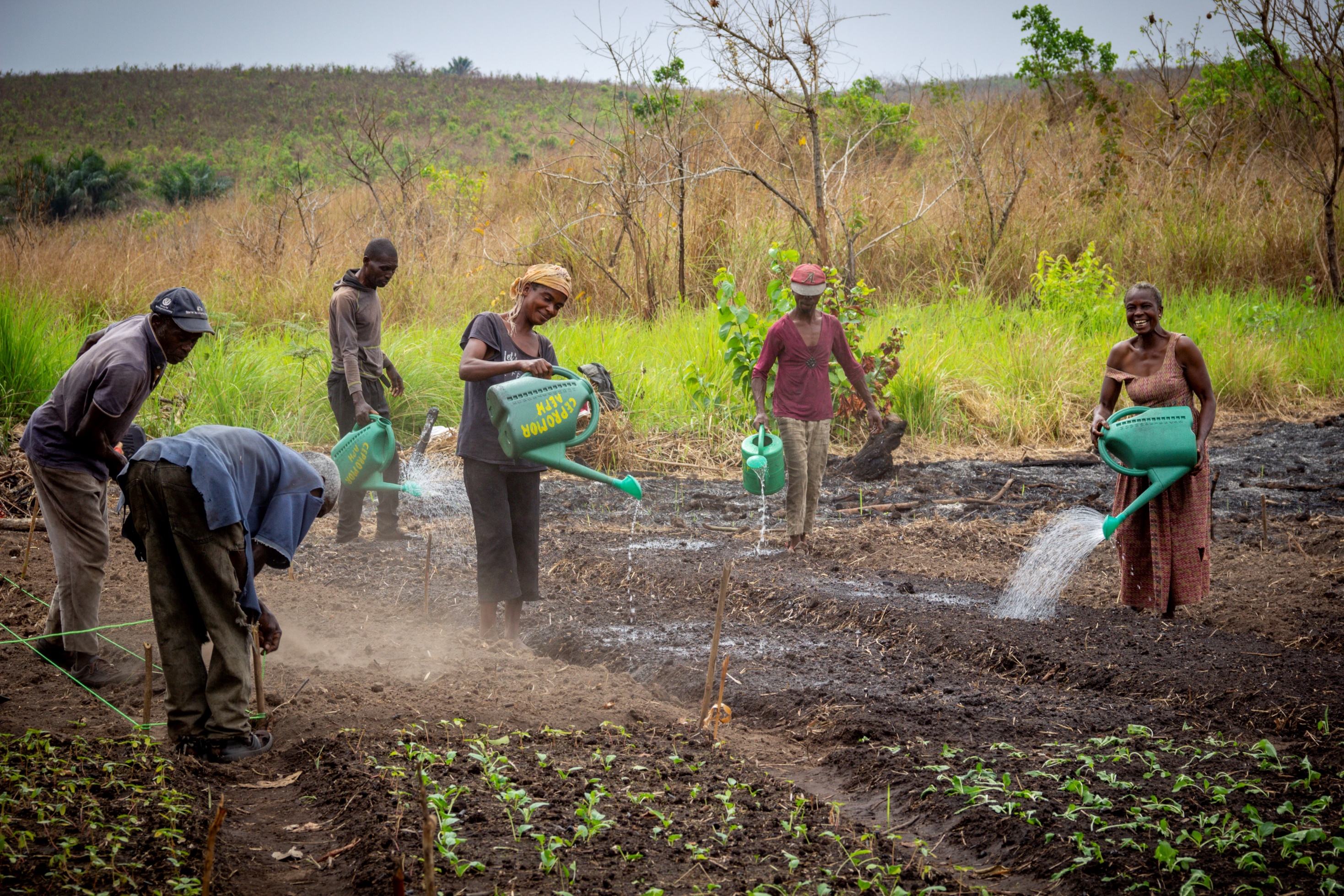 MERCI !
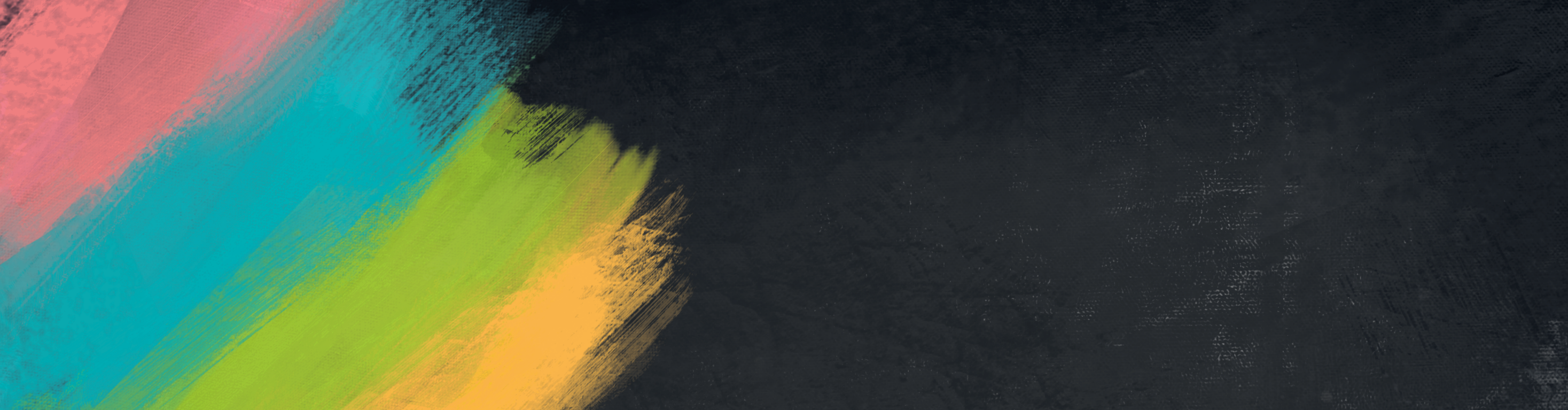 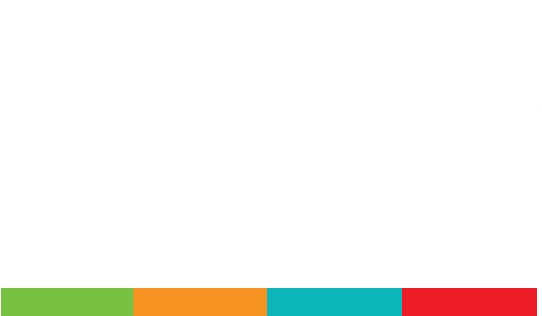 Une action chrétienne dans un monde en détresse
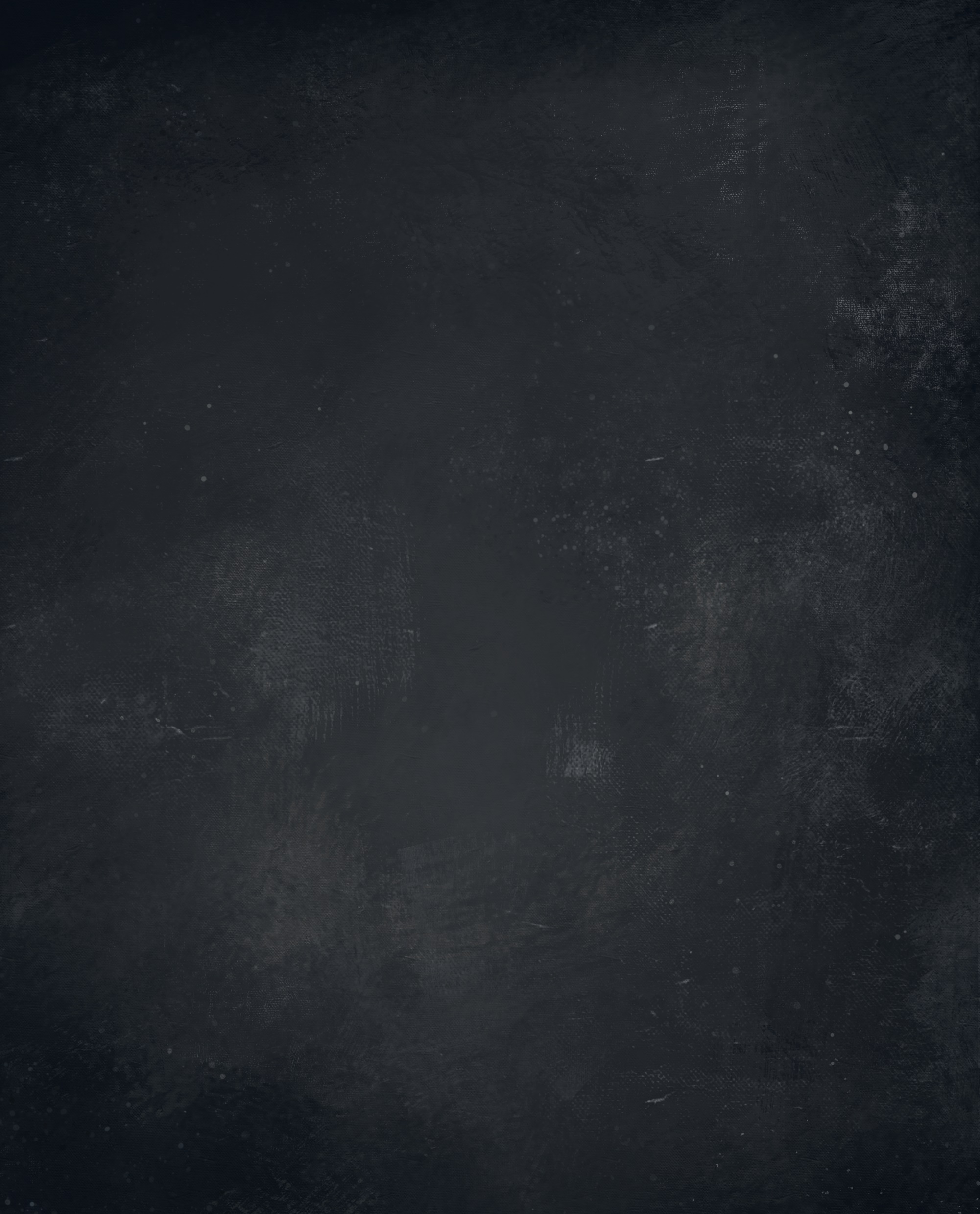